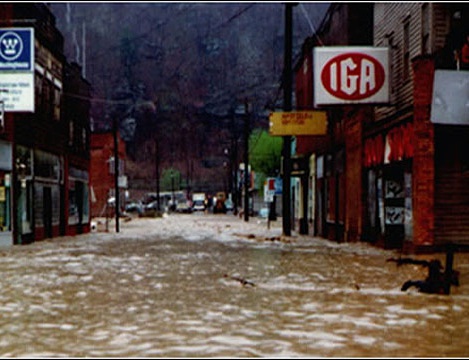 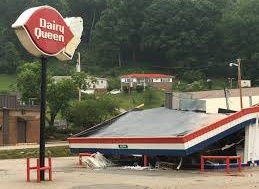 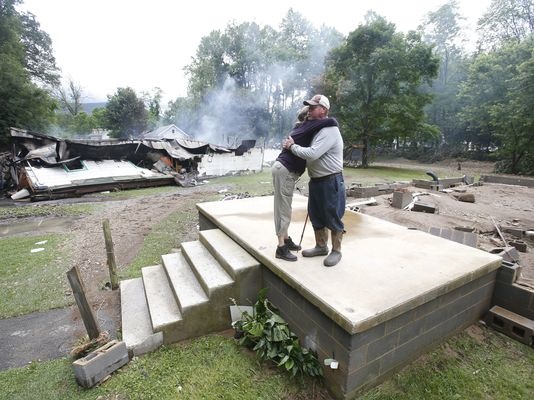 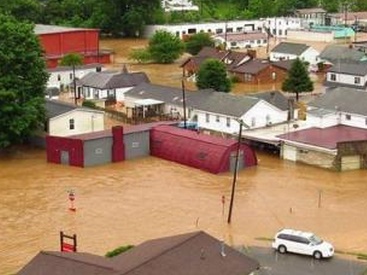 WV Flood Risk Assessment & Visualization Tools

WVU GIS Technical Center
Kurt Donaldson
Aaron Maxwell
Behrang Bidadian
Annie Mahmoudi

2024 Symposium:  Building Flood Resiliency in West Virginia Communities

 Devastating June 2016 Flood
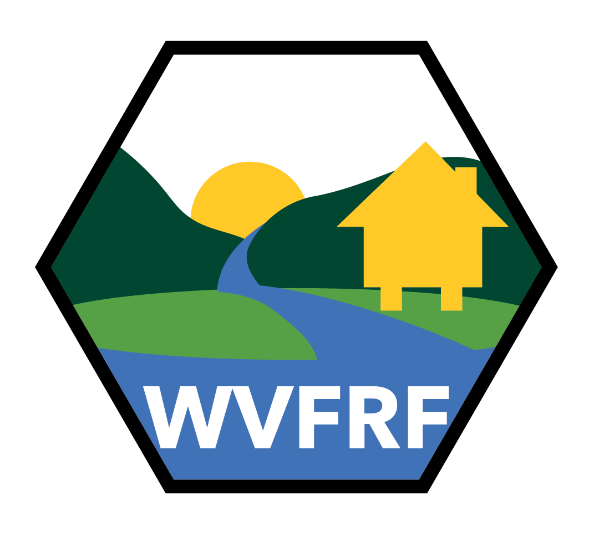 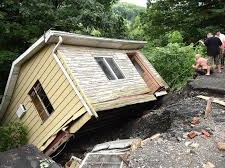 Partnerships and Interagency Coordination
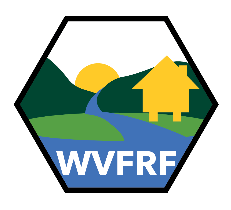 No single agency has all the answers but leveraging multiple programs and perspectives can provide a cohesive solution
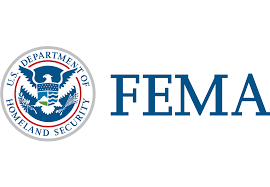 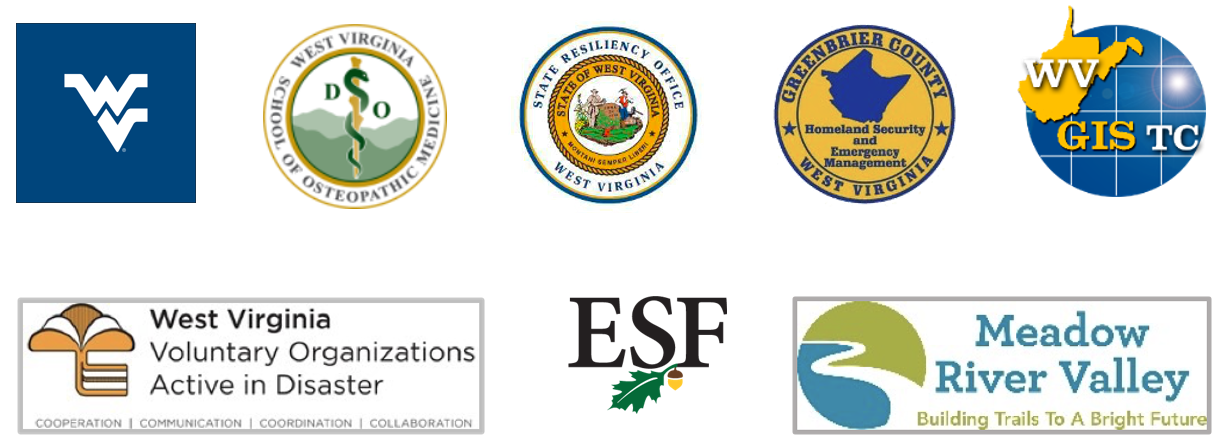 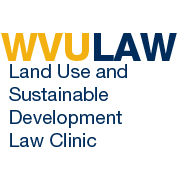 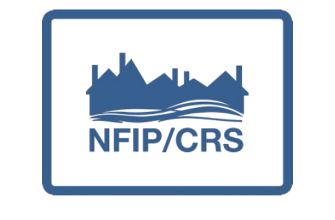 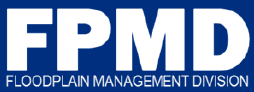 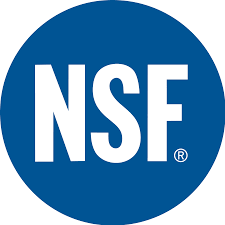 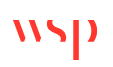 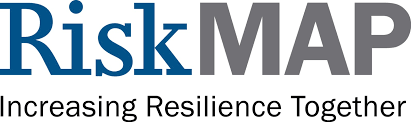 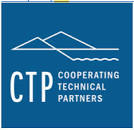 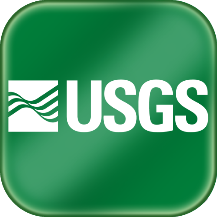 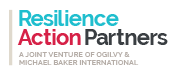 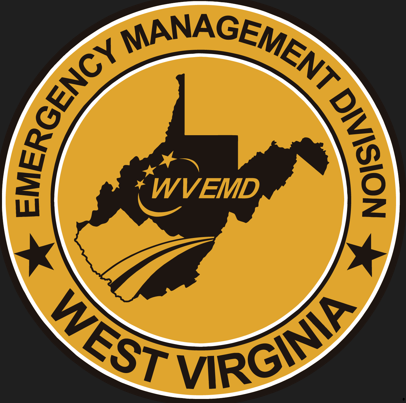 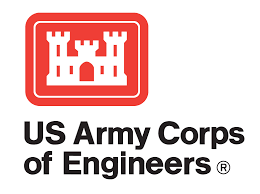 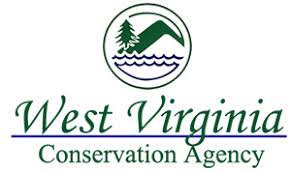 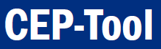 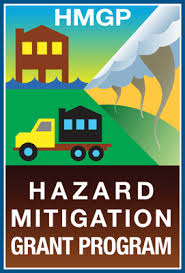 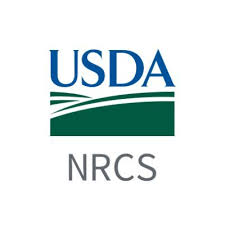 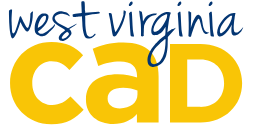 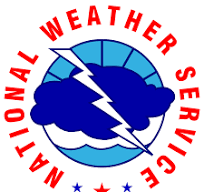 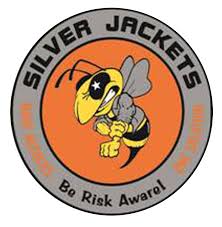 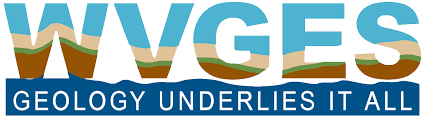 12 Deadliest Disasters
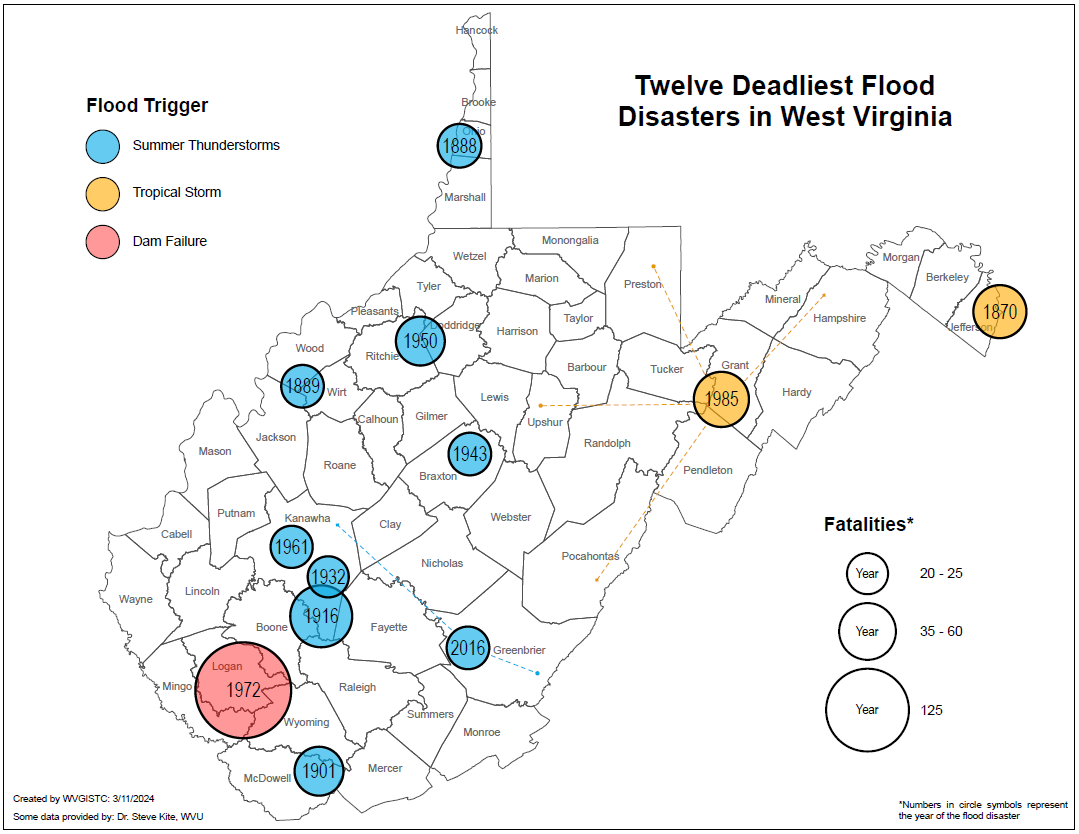 According to the analysis of flood fatalities in the 48 contiguous United States between 1959 and 2019, West Virginia has the third highest ranking in the nation when flood fatalities are standardized as the average annual number of fatalities per million inhabitants (Han and Hatim, 2021).
12 Deadliest Disasters
Summer Thunderstorms
Tropical Storms
Four of the Deadliest Floods have occurred in Kanawha County from cloudbursts during the summer months
Major Disasters (Property Damage)
Tug Basin Flood
1 BILLION
Kanawha County Deadly Flood Disasters
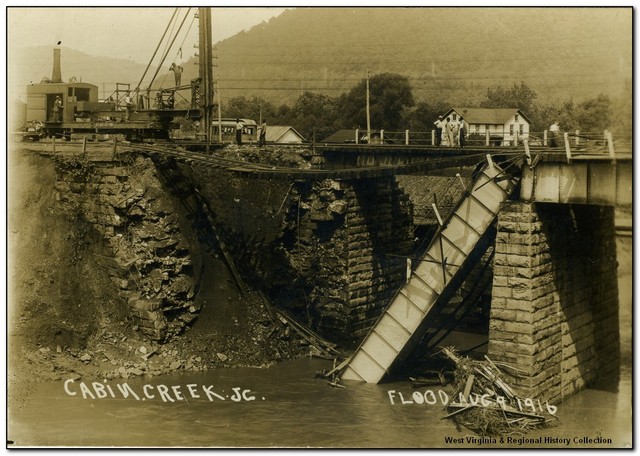 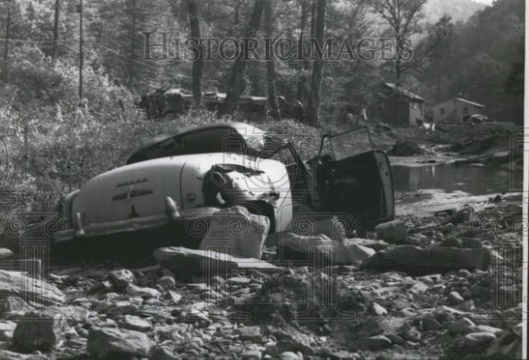 1916 CABIN CREEK (60 DEAD)
1961 CHARLESTON (20 DEAD)
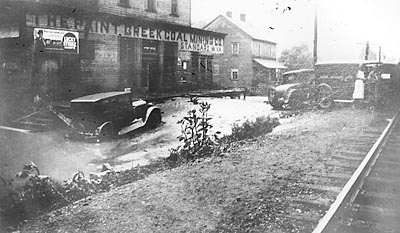 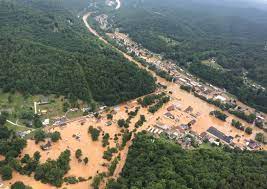 1932 PAINT CREEK (20 DEAD)
2016 FLOOD (23 DEAD; 5 KANAWHA)
WV Flood Tool RiskMap View: Rutledge Avenue
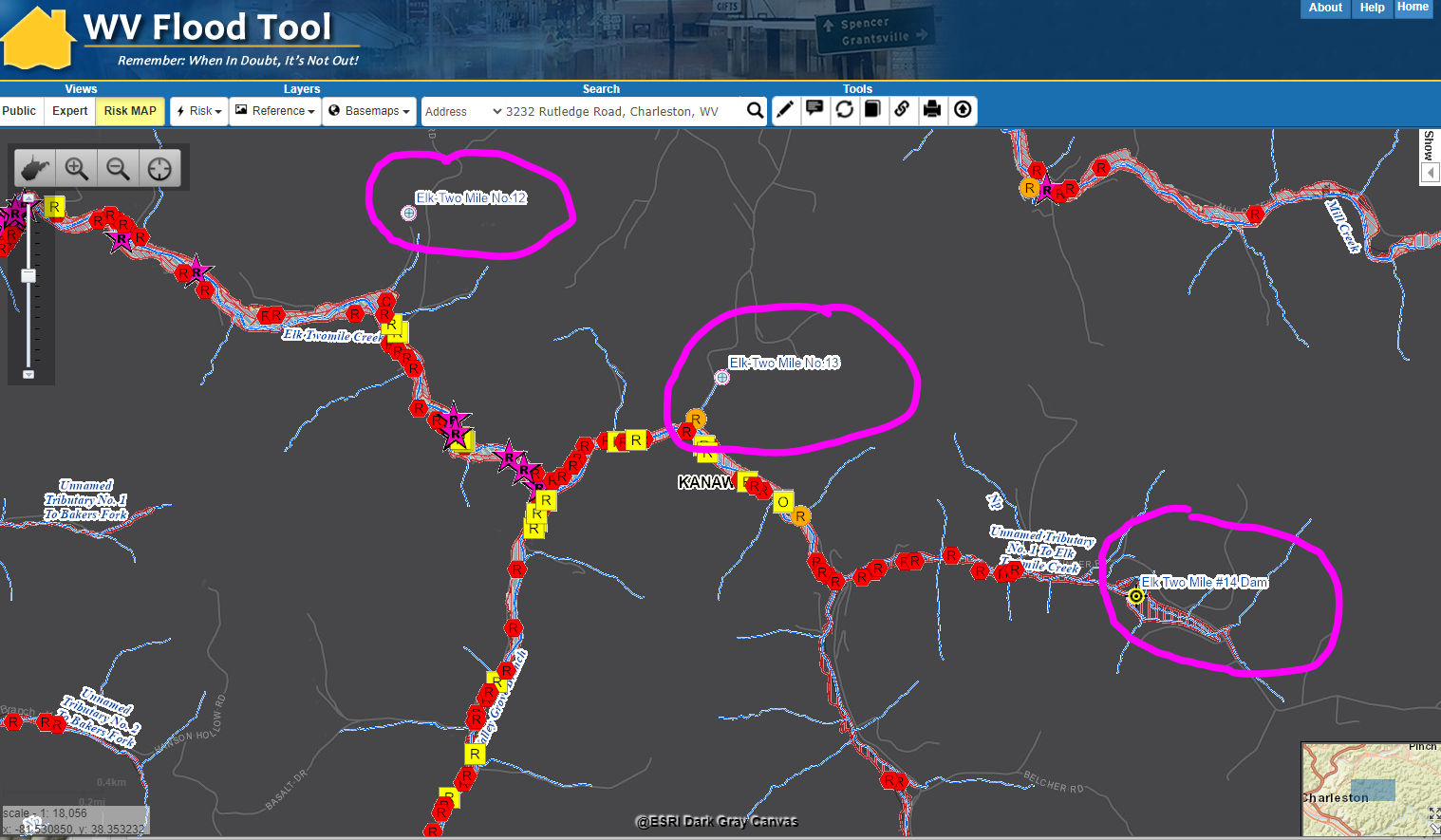 Dams
Rutledge Road
Elk Twomile Dams (flood mitigation)
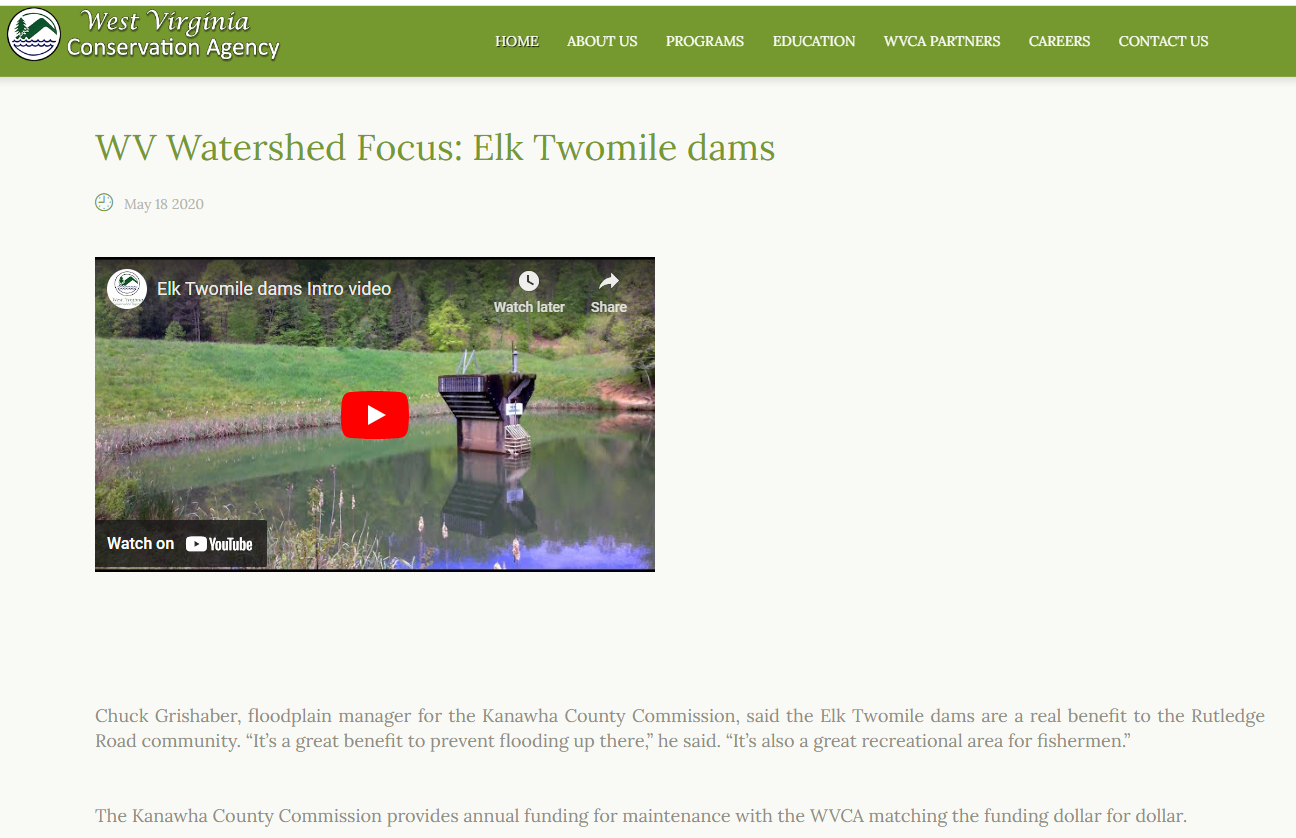 StreamStats Report for Rutledge Road (Airport)
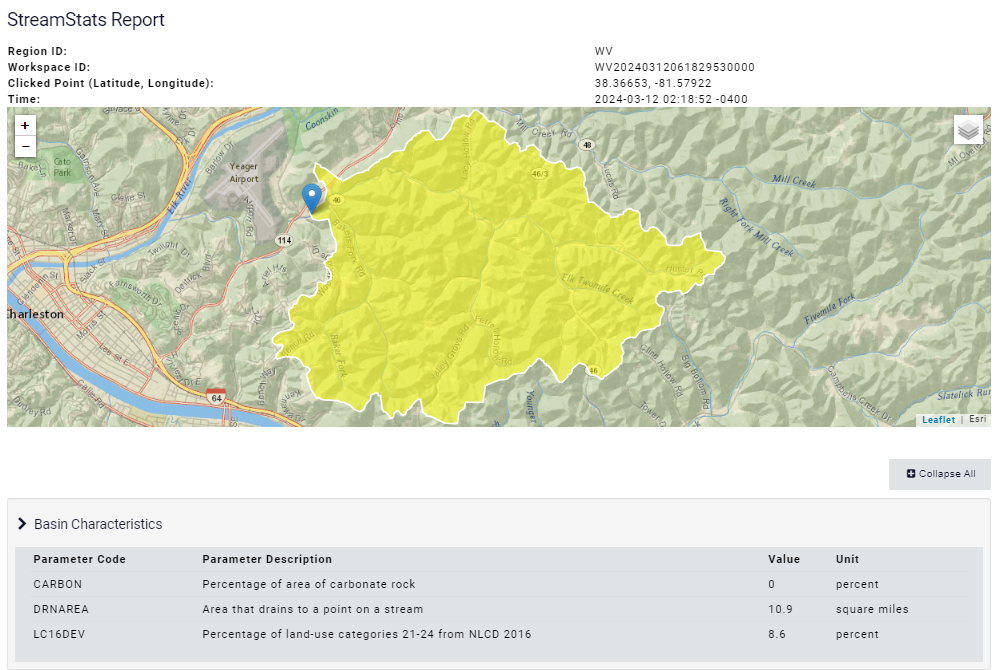 No Flood Mitigated Structures in headwaters above Rutledge Road
Yaeger Airport
Risk Assessment:  3235 RUTLEDGE RD, Charleston
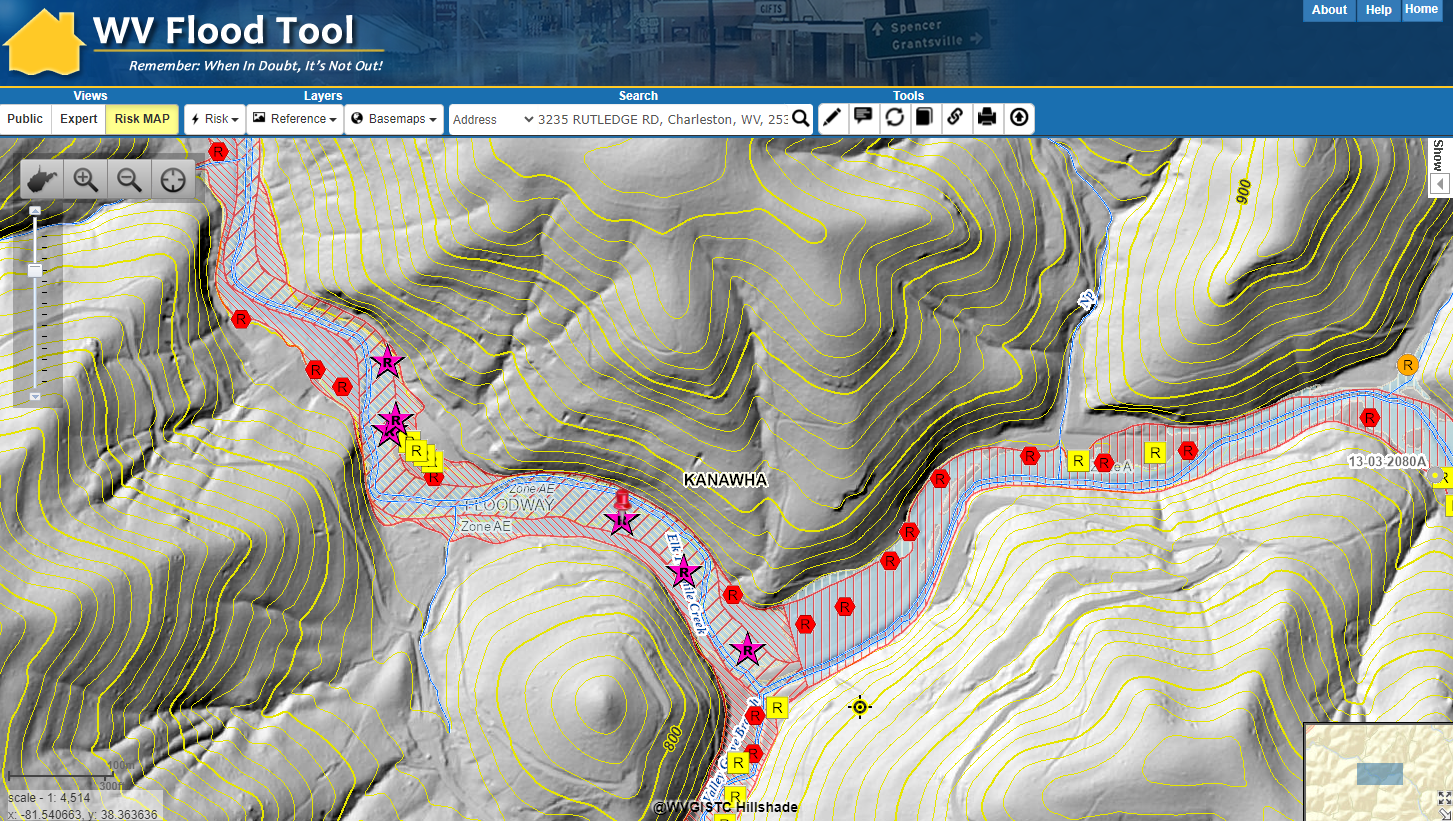 BUILDING LEVEL ANALYSIS
Elk Twomile Creek
Risk Assessment:  3235 RUTLEDGE RD, Charleston
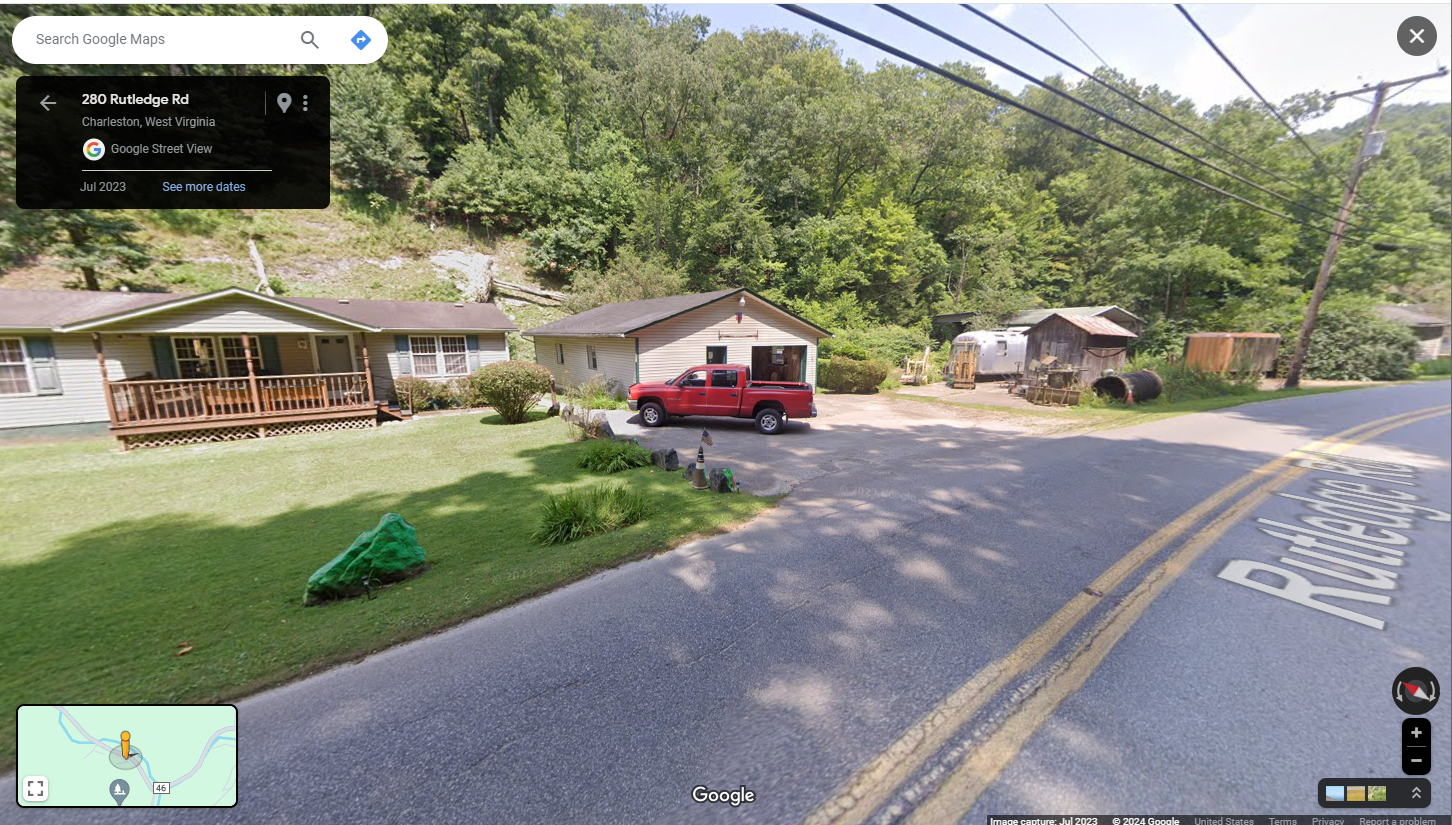 WV Flood Tool link to Street View and 3D Visualization
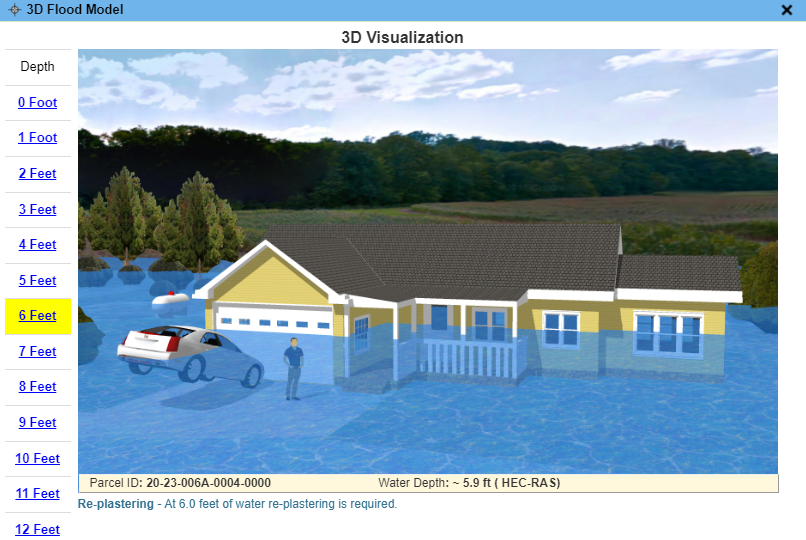 FLOOD VISUALIZATIONS
Google Street View
3232 Rutledge Road Structure (1997)
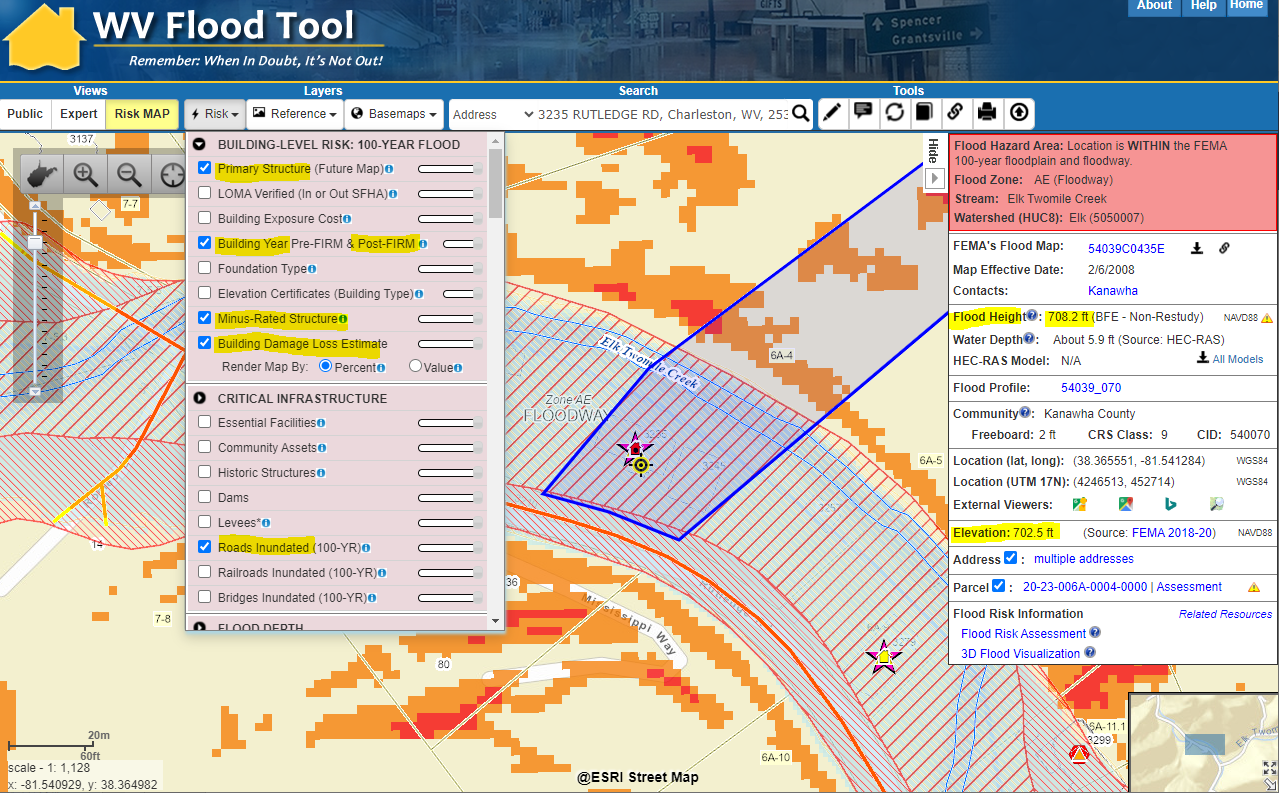 100-YR Risk Assessment
STRUCTURE
Floodway
Minus-Rated
Moderate Structure Damage Estimated
Debris Damage Risk

OTHER RISKS
Road Inundated
Landslide Susceptibility
Risk Assessment for 3232 Rutledge Road one-story residential home built in 1997
BUILDING LEVEL ANALYSIS
What is at risk?  Degree of risk?
RiskMAP View
Source: WV Flood Tool
Panel 5400700153C 1985 FIRM with BFE
Risk Assessment: 200 Riverview Drive (2 fatalities)
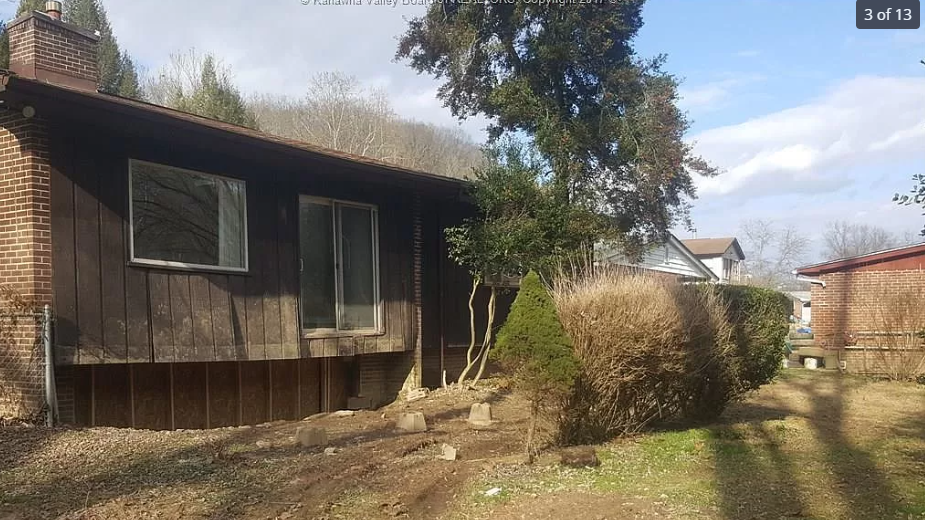 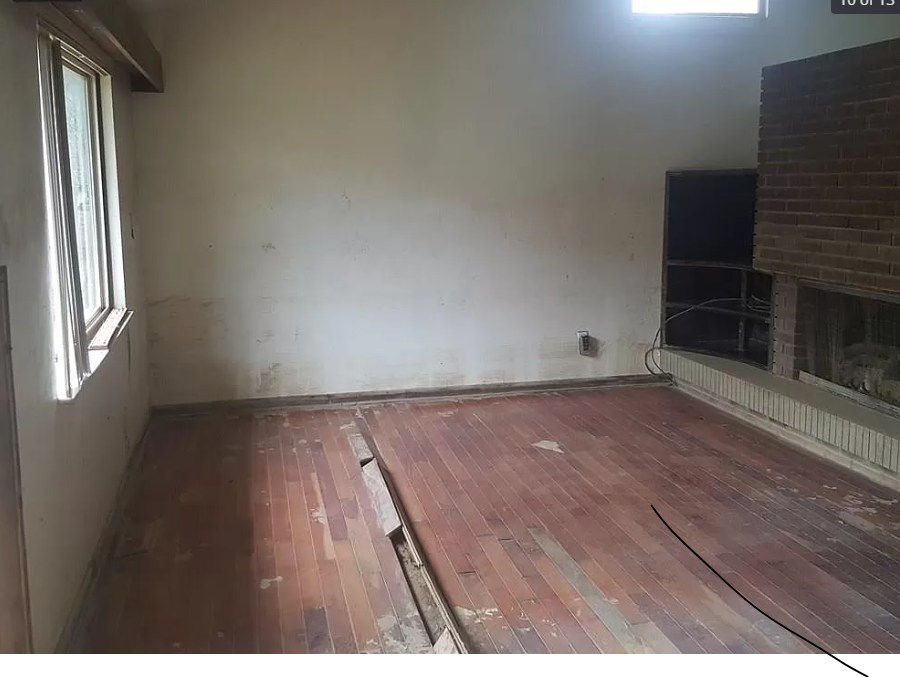 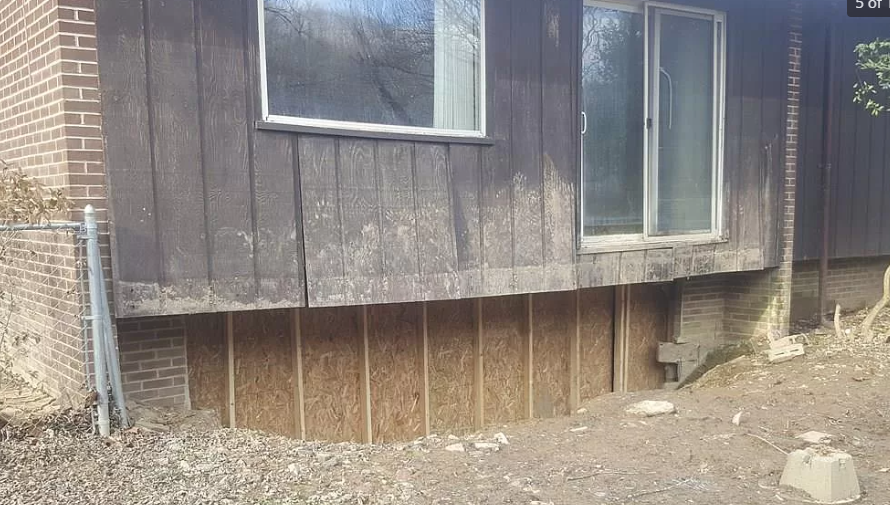 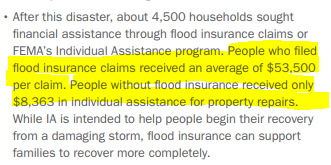 Flood Insurance Claim Avg:  $53,500

IA for People w/o Insurance: $8,863
Source: FEMA Flood Report
Riverview Drive:  Pre-FIRM Minus-Rated Structure
100-YR Risk Assessment
STRUCTURE
Subgrade Basement
Minus-Rated
High Flood Depth
Nearly Substantial Damage Estimated
Hydrodynamic Flood Forces (Foundation Collapse)
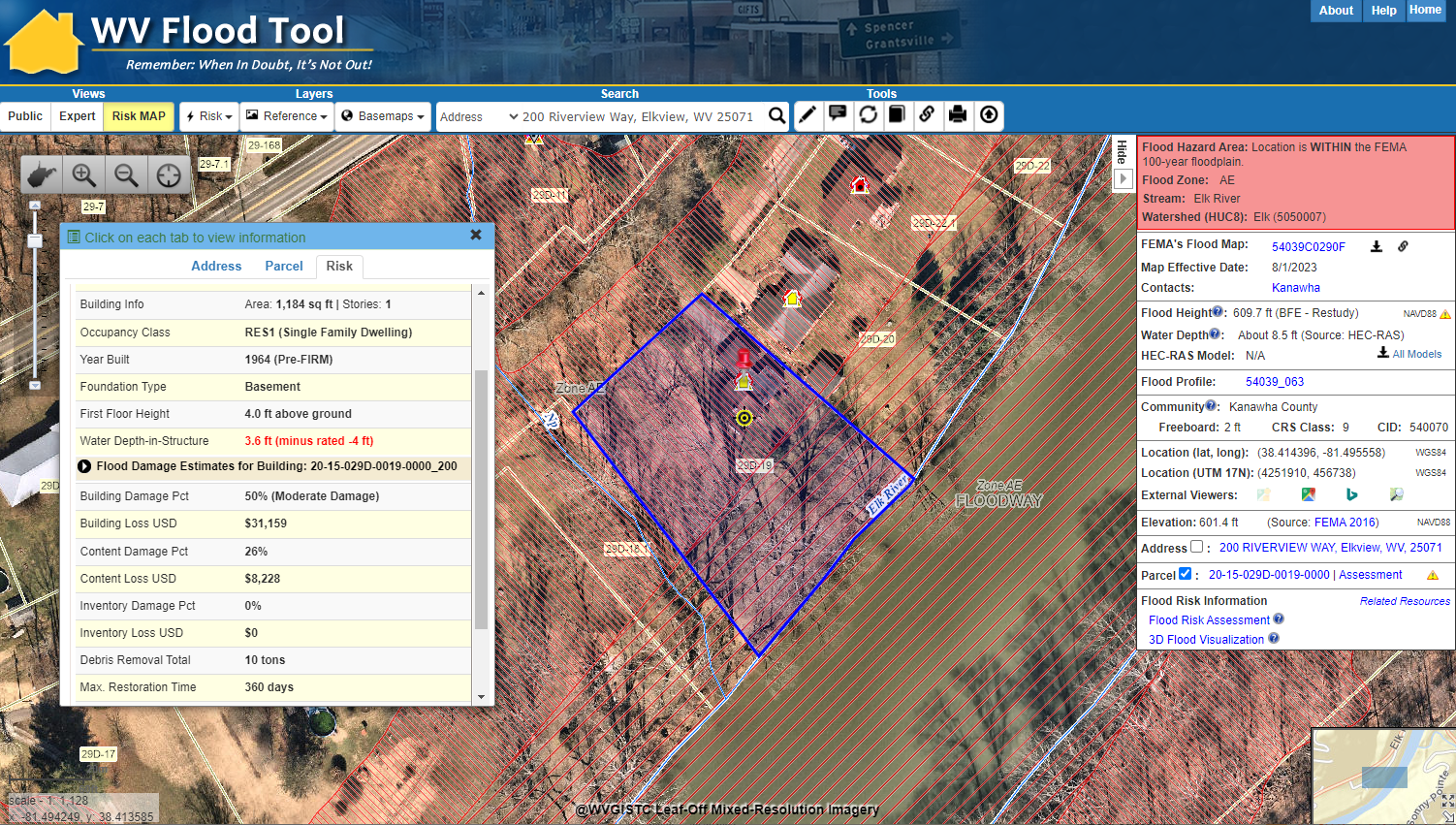 Risk Assessment  for 200 Riverview Drive for one-story residential home with basement built in 1964
50% Substantial Damage
BUILDING LEVEL ANALYSIS
Hazus Building-Level Damage Loss Estimate
RiskMAP View
Source: WV Flood Tool
200 Riverview Drive:  FEMA 50% Rule
WV Flood Tool Parcel Report
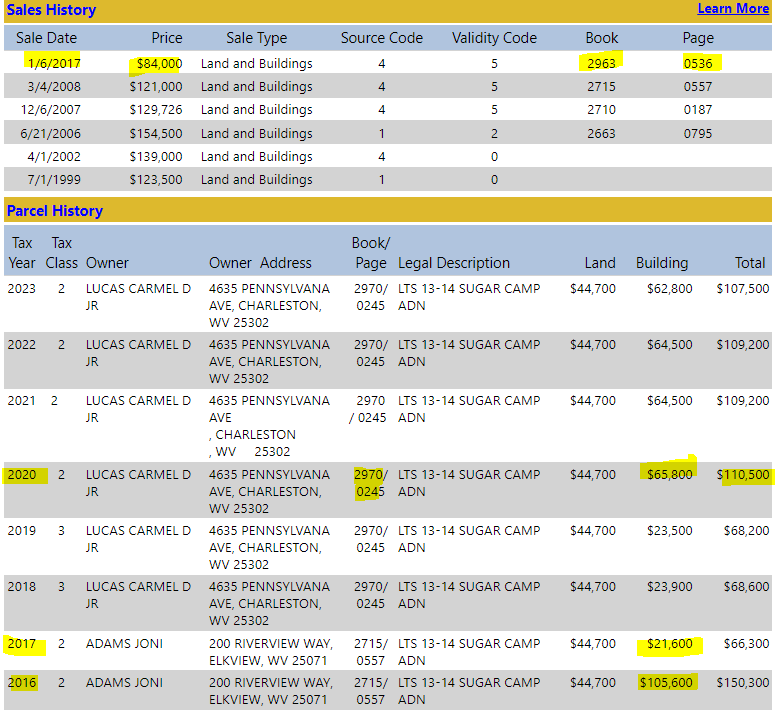 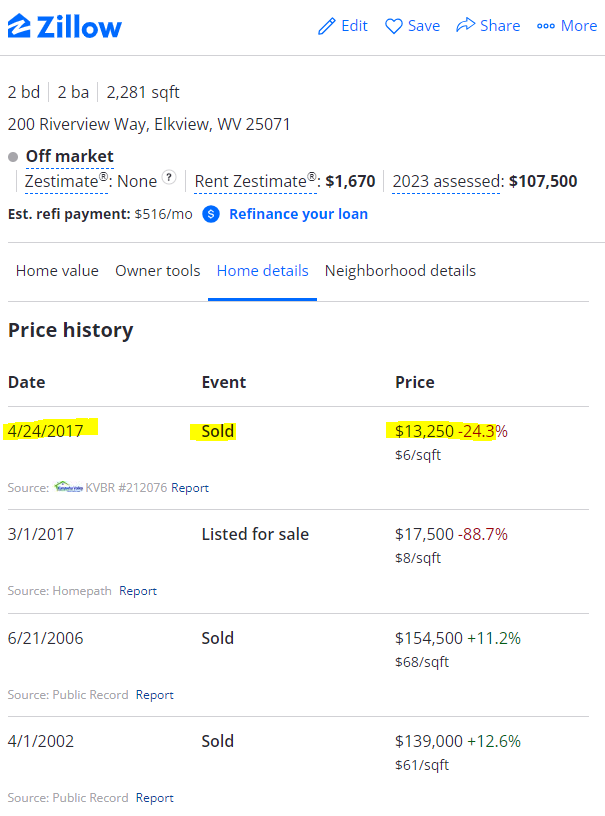 FEMA 50% Rule
80% Decrease
Risk Assessment: 2466 JORDAN CREEK RD
All these homes along Jordan Creek Road near Clendenin were swept away during the flood
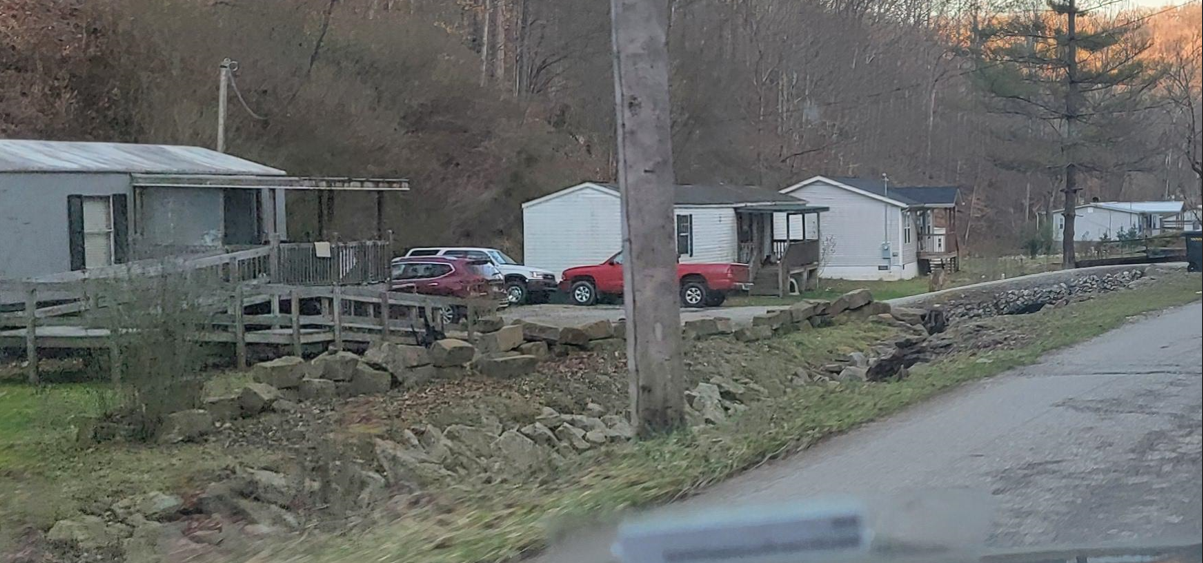 BUILDING LEVEL ANALYSIS
WV Flood Tool
Flood Tool Views
(www.mapwv.gov/flood)
Public View for general public
Expert View for floodplain managers

RiskMAP View for flood risk planners
WV Flood Tool Layers
FLOOD QUERY RESULTS PANEL
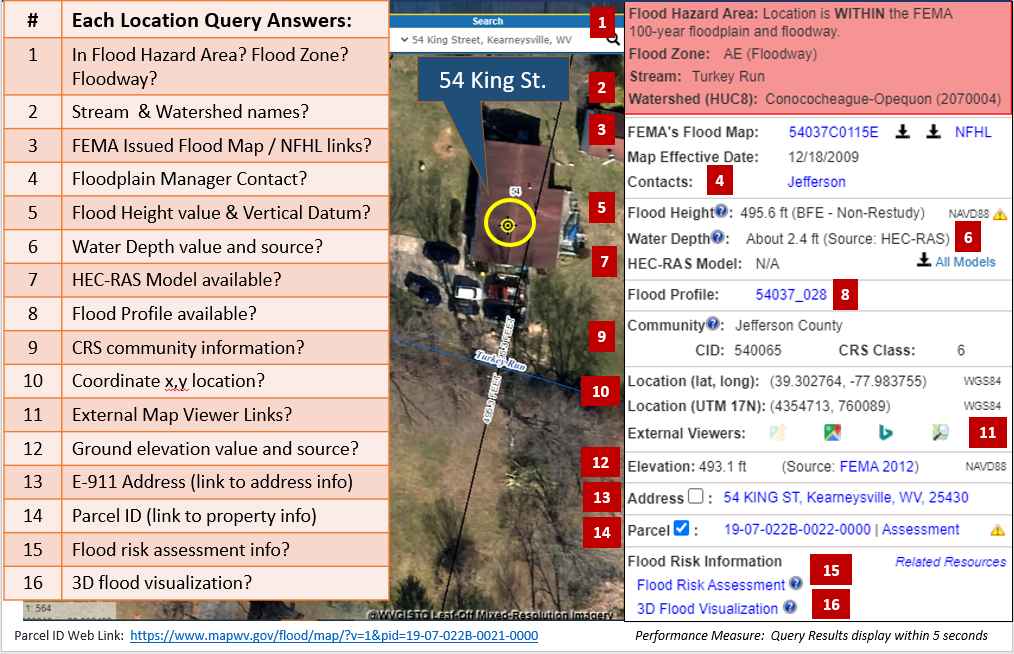 WV Flood Tool (& property tool)
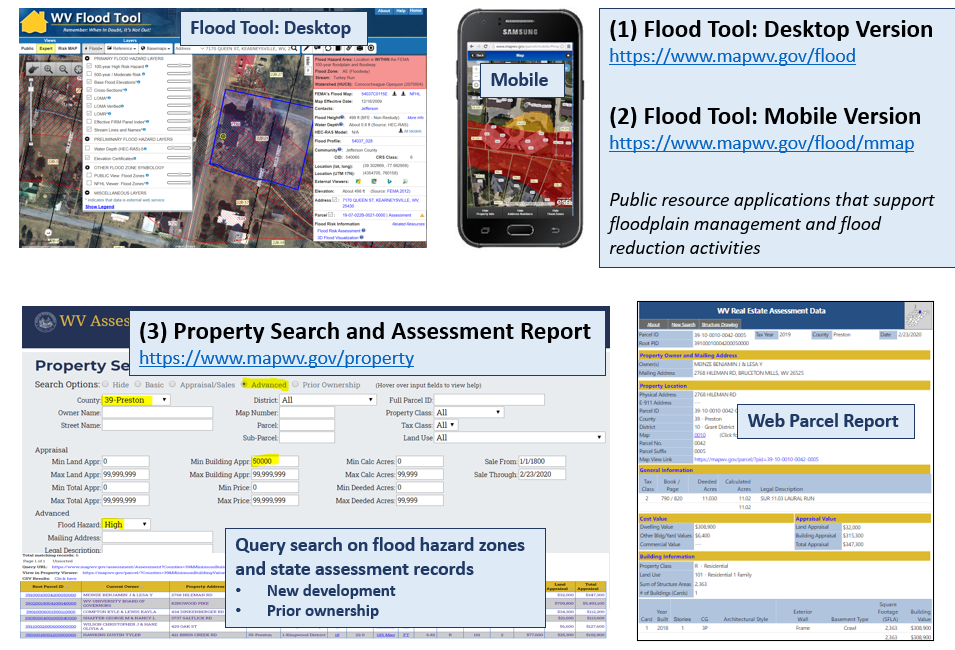 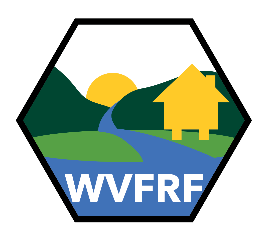 WV Flood Resiliency Framework
An online toolkit that includes a suite of risk assessment and visualization tools for empowering communities across the state with the knowledge they need for coordination and capacity building to better prepare for future floods.
FLOOD RISK INDICATOR TOOLS: 
The WV Flood Tool shows flood characteristics, exposure, vulnerability, loss estimates, and mitigation measures at the property level, while the WV Flood Risk Index aggregates hazard data to indicate the communities most at risk of riverine flooding.
FLOOD RISK VISUALIZATION TOOLS:  
A collection of movies, animations, story maps, and other flood visualization tools presented at the building and community levels for communicating and understanding flood risk.
OTHER HAZARDS TOOLS:  
Interactive tools that provide risk assessment information about other hazards in the state, such as the WV Landslide Tool.
WEBSITE HUB: 
 A website hub organizes the data and tools to maximize engagement, communication, collaboration, and data.  It includes a section for published reports, plans, guides, and other useful risk assessment resources.
Community Risk Profile
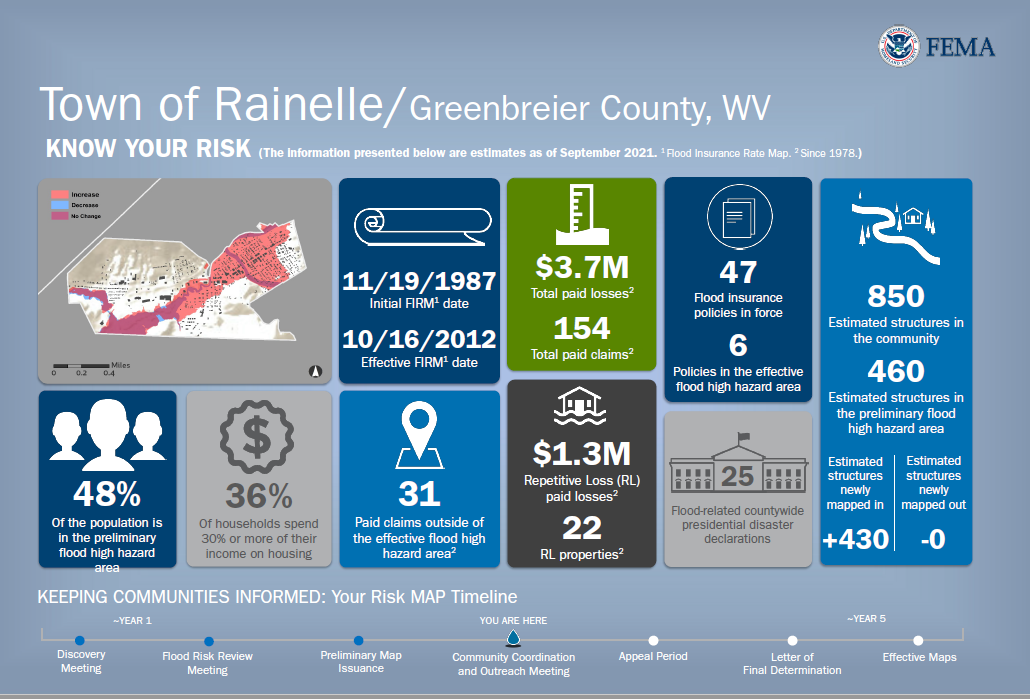 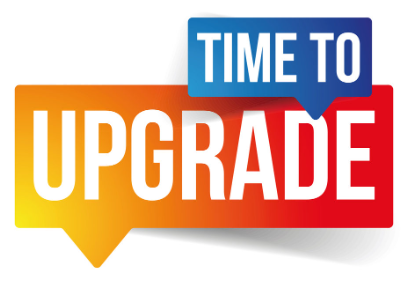 ADDING RANKINGS TO SHOW COMMUNITIES OF HIGH RISK
with
WV Flood Risk Index
Community Risk Profile
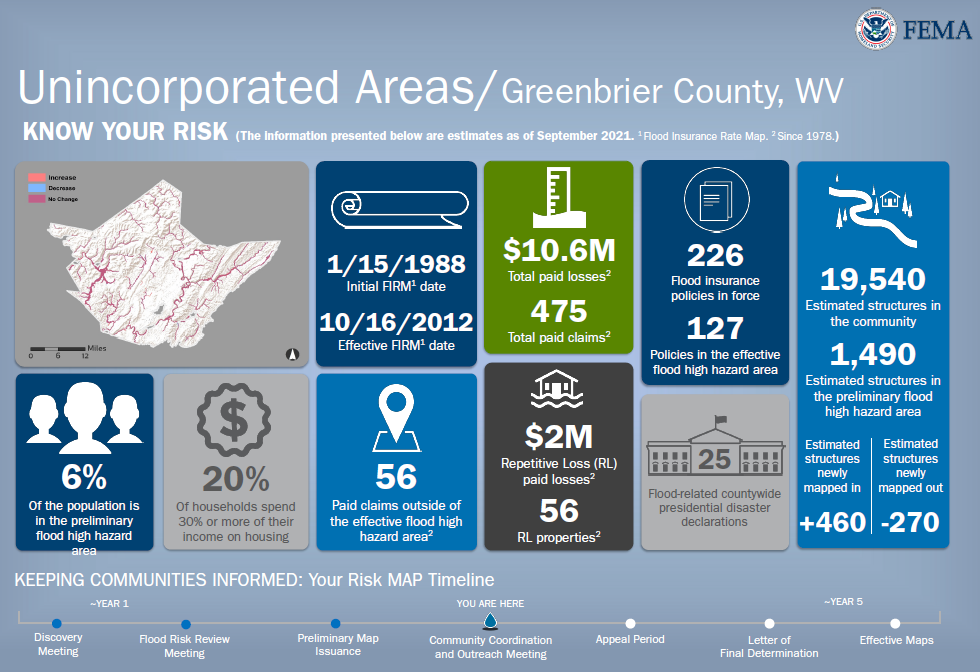 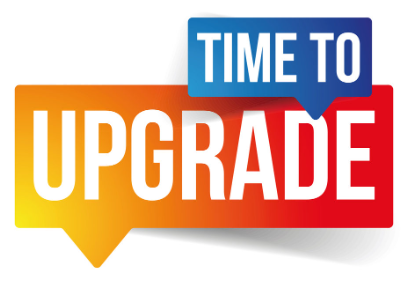 with
WV Flood Risk Index
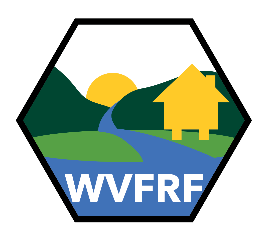 Risk Assessments at Multiple Scales
FLOOD RISK INDEX TOOL
Flood Risk Index Tool Overview
This tool offers a range of flood risk indicators of various categories and integrates them at different aggregate levels. It generates dynamic (e.g., interactive maps) and static (e.g., downloadable reports) results to enhance understanding of the risk. Additionally, the tool provides functions for comparing risk among communities or other units of different scales.
Key Concepts:
Incorporating best available quantitative and qualitative risk data
Considering both risk and mitigation factors
Ranking and calculating indicator/index scores to identify communities/counties/regions of highest risk
Analyzing risk at multiple scales
Political Scales:
Communities
             Incorporated
             Unincorporated
Counties
Planning & Development Council Regions
State
Drainage Areas Scales:
Watersheds
Streams
Principal Functions of Flood Risk Index Tool
Risk Factor Scores and Cumulative Index

Web Reports (include additional flood data besides indicators)

Visualizations and Charts

Rationale and Recommendations (integrates quantitative data with qualitative information from risk behavior/knowledge studies)

Data Export
[Speaker Notes: Going to describe Risk Factor Scores and Cumulative Index in more detail]
Risk Factor Scores and Cumulative Index
Risk Factor Scores and Cumulative Index …
1) Flood Hazard Risk Indicators
Risk Factor Scores and Cumulative Index …
Top 20% Rankings for Floodplain Area
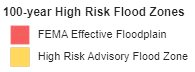 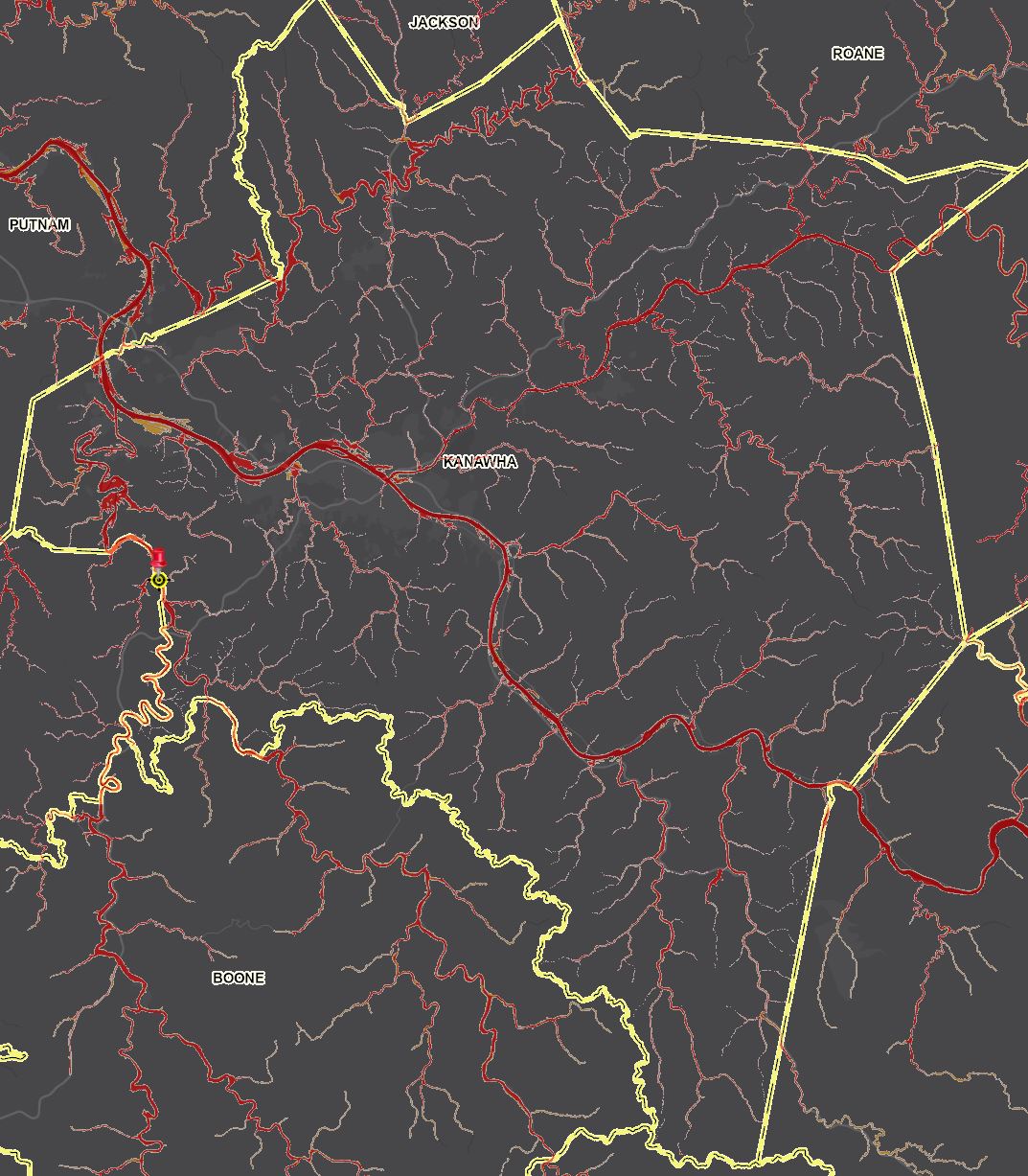 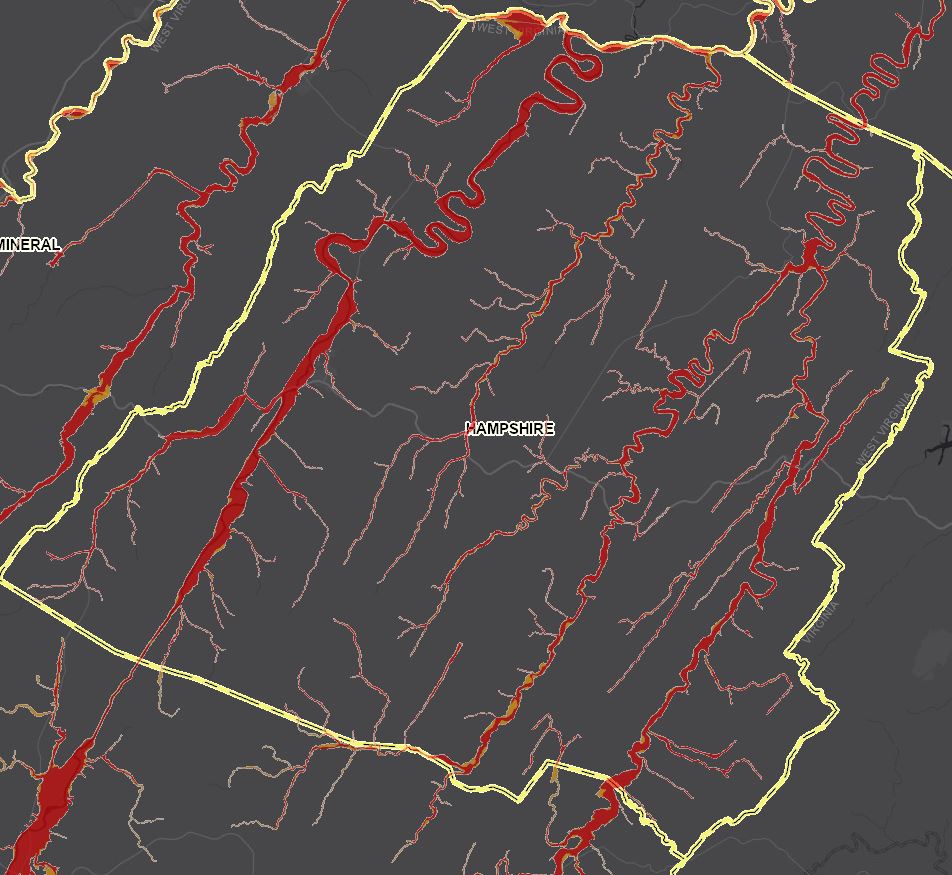 A WV Flood Tool Screenshot of the floodplains in Hampshire County (link)
A WV Flood Tool Screenshot of the floodplains in Kanawha County (link)
Risk Factor Scores and Cumulative Index …
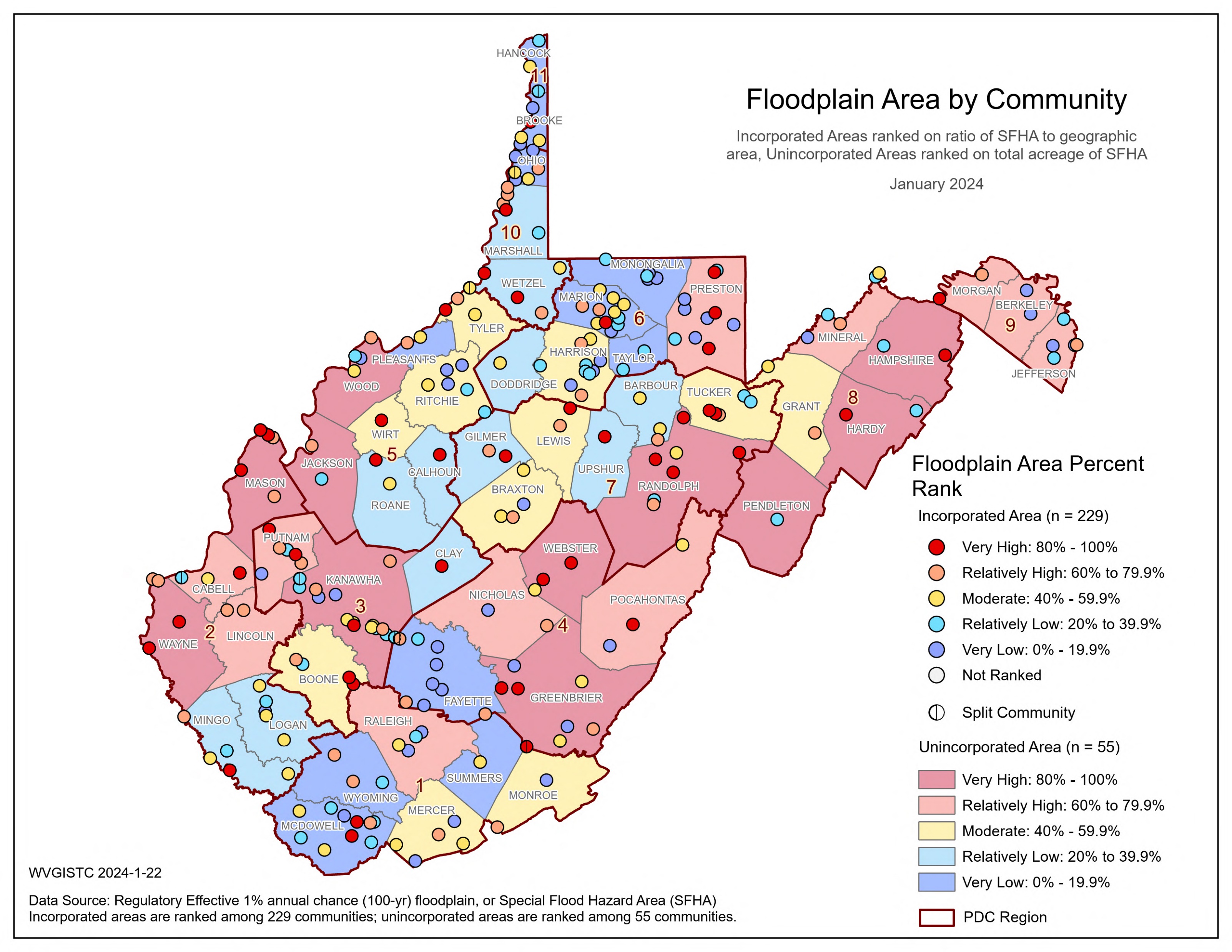 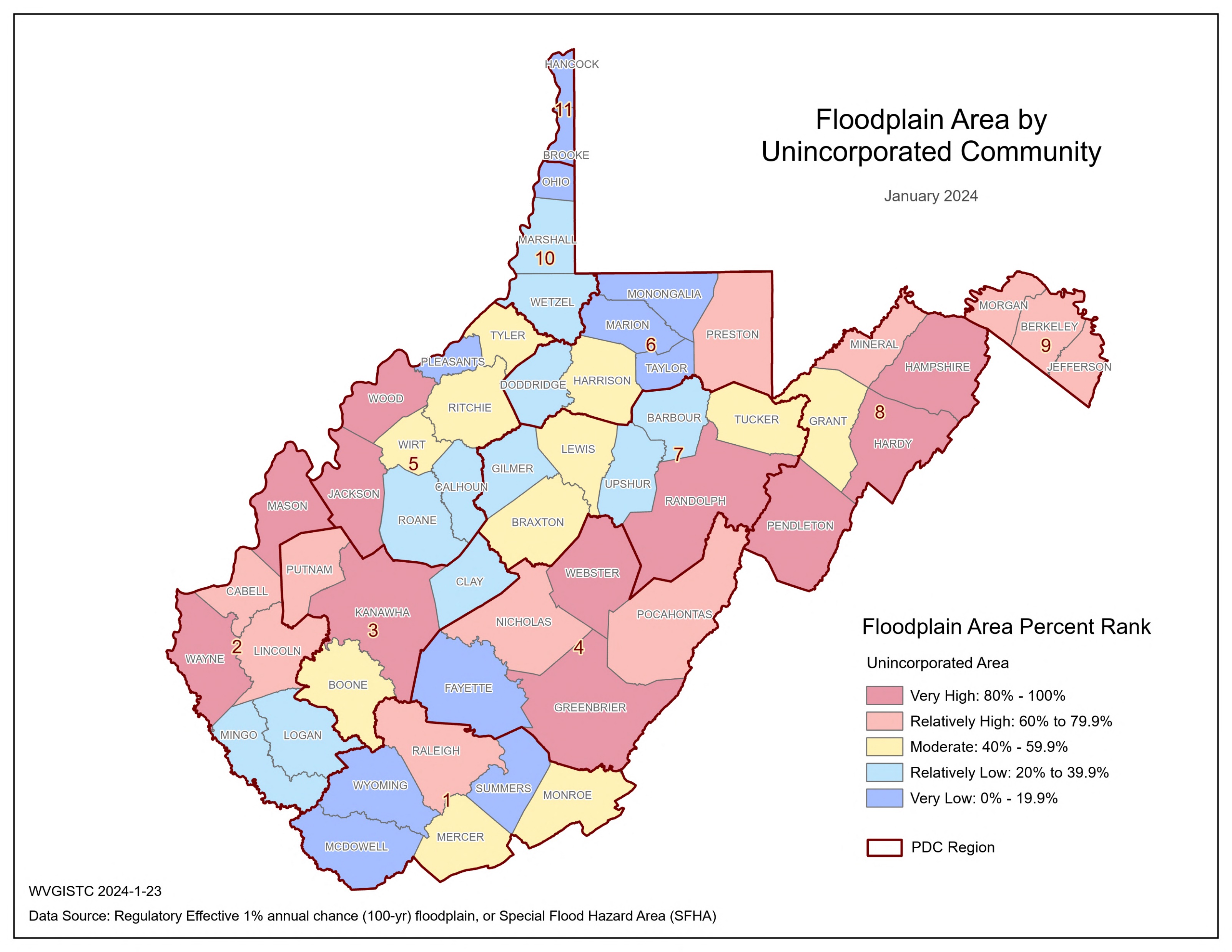 * Unincorporated area
Risk Factor Scores and Cumulative Index …
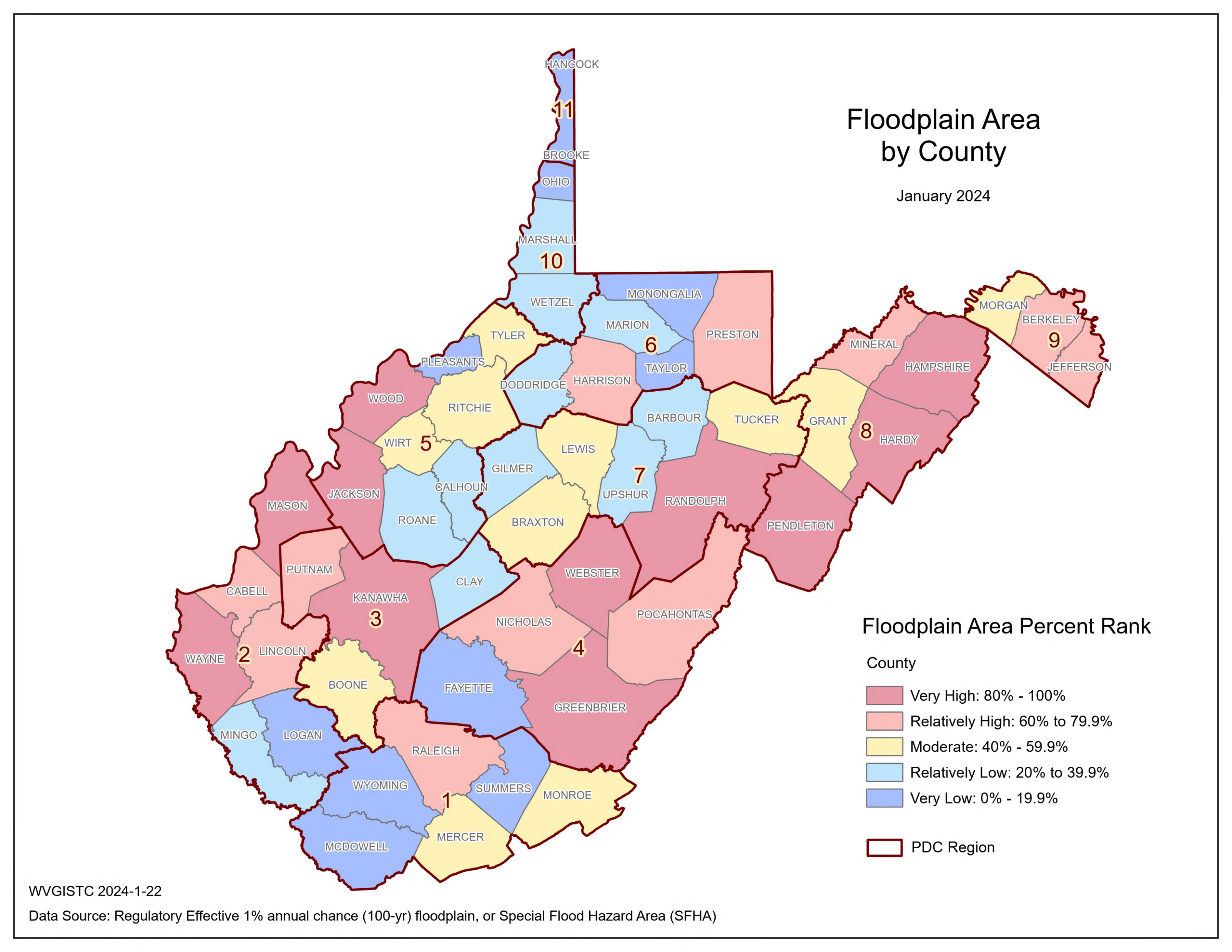 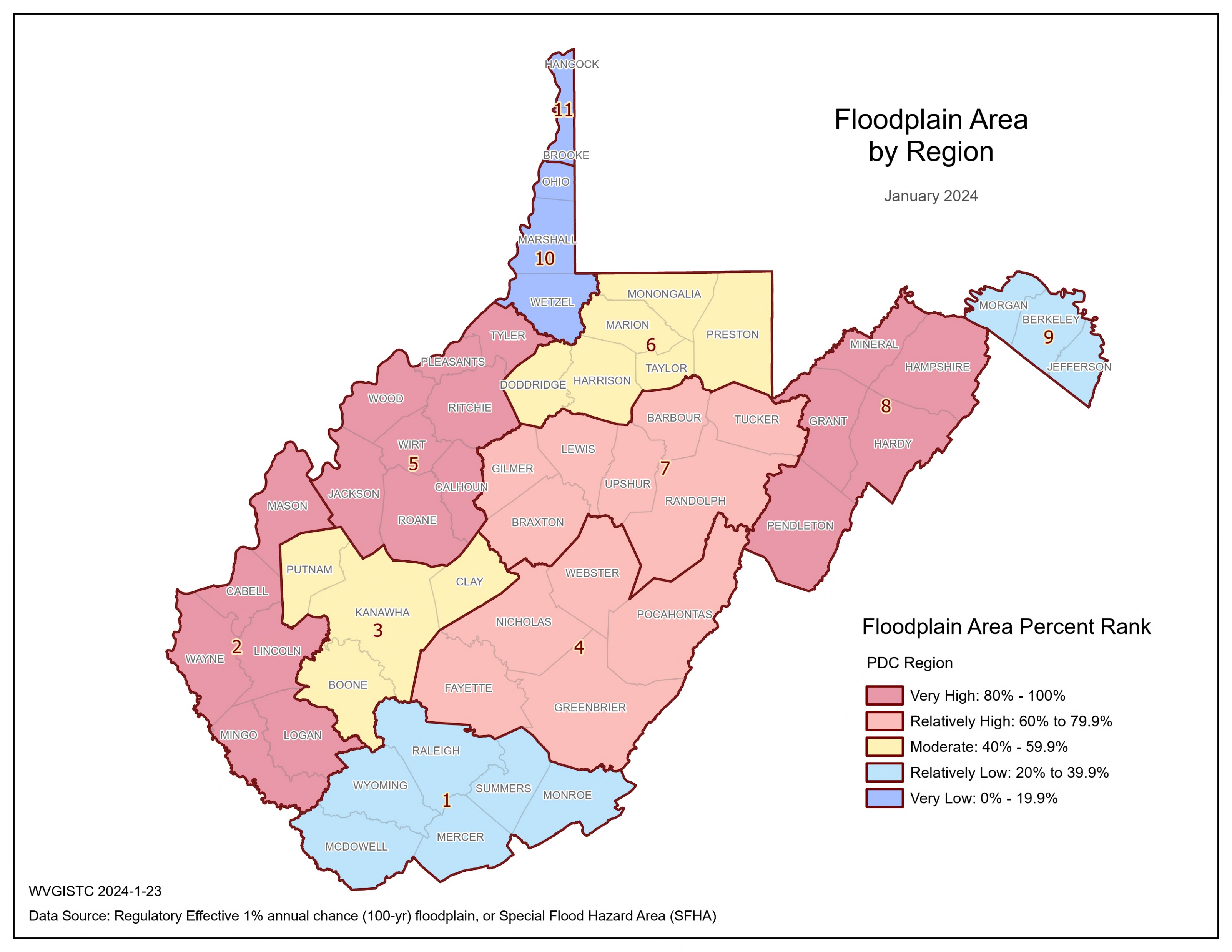 Risk Factor Scores and Cumulative Index …
Percent Rank Legend:
Relatively High: 60% to 79.9%
Moderate: 40% to 59.9%
Relatively Low: 20% to 39.9%
Very Low: 0% to 19.9%
Very High: 80% to 100%
Red: 90% to 100%
Risk Factor Scores and Cumulative Index …
Risk Factor Scores and Cumulative Index …
Top 20% Ranking:
Scores Legend:
Bottom 20% Ranking:
Risk Factor Scores and Cumulative Index …
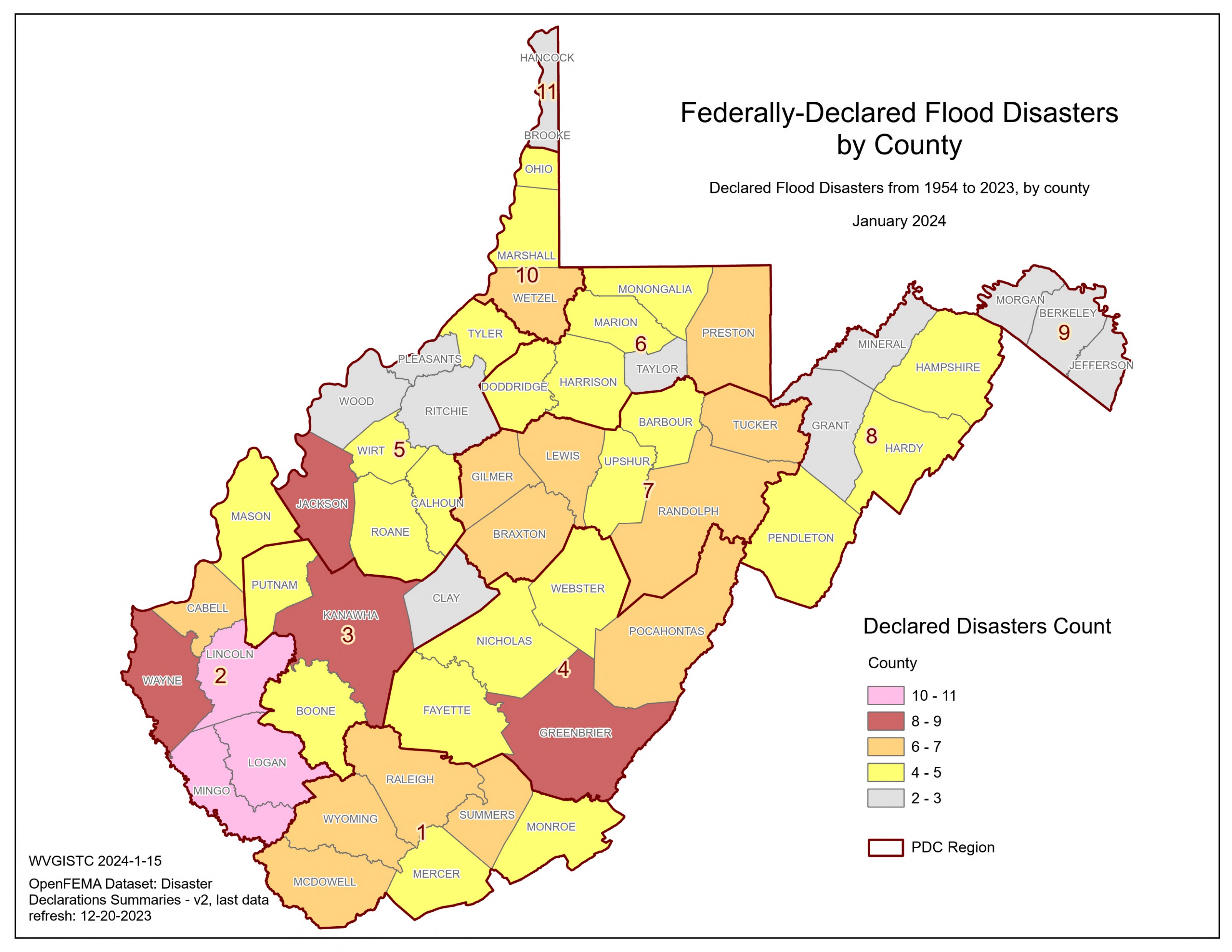 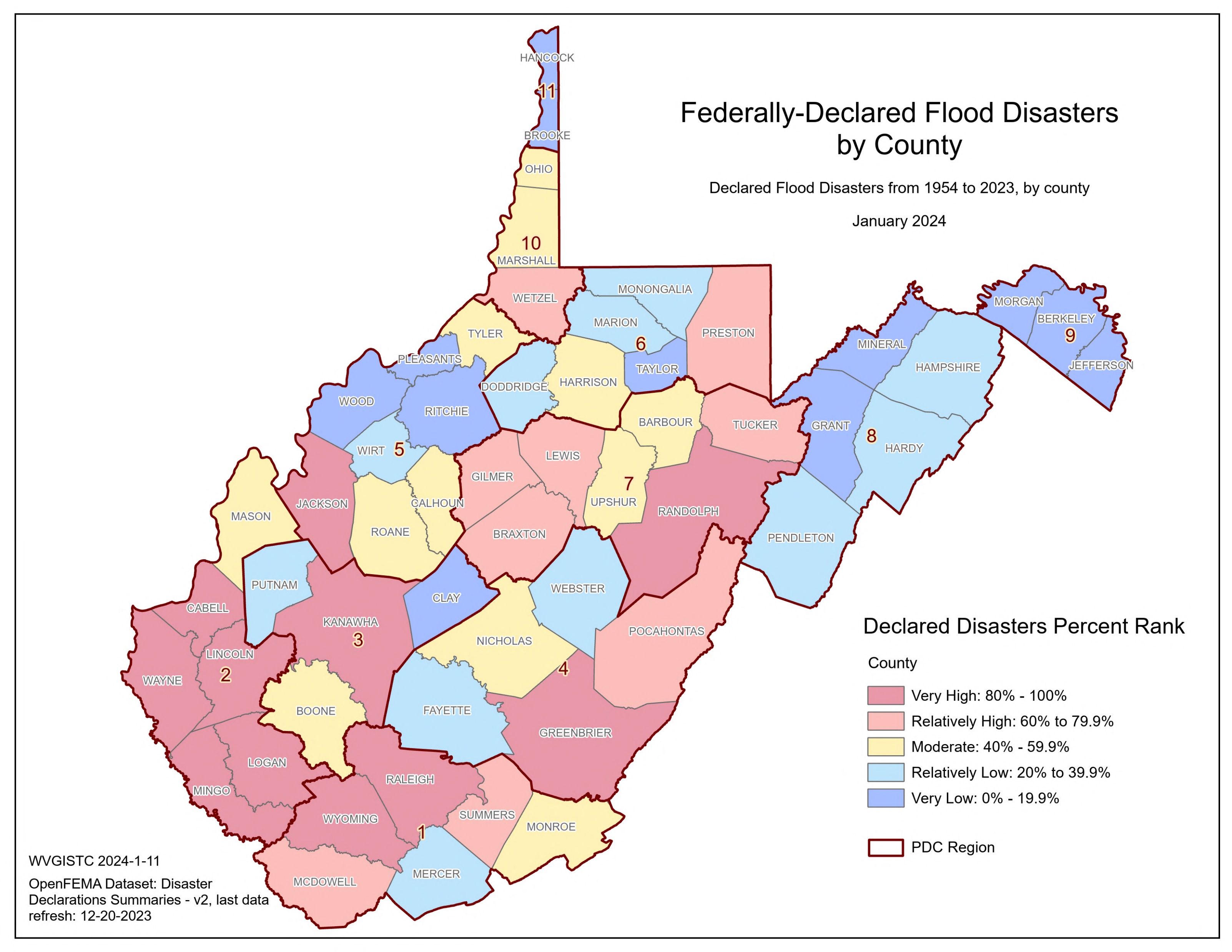 Risk Factor Scores and Cumulative Index …
Timeline of notable flood events in WV (1916 – 2018)
Qualitative
Component
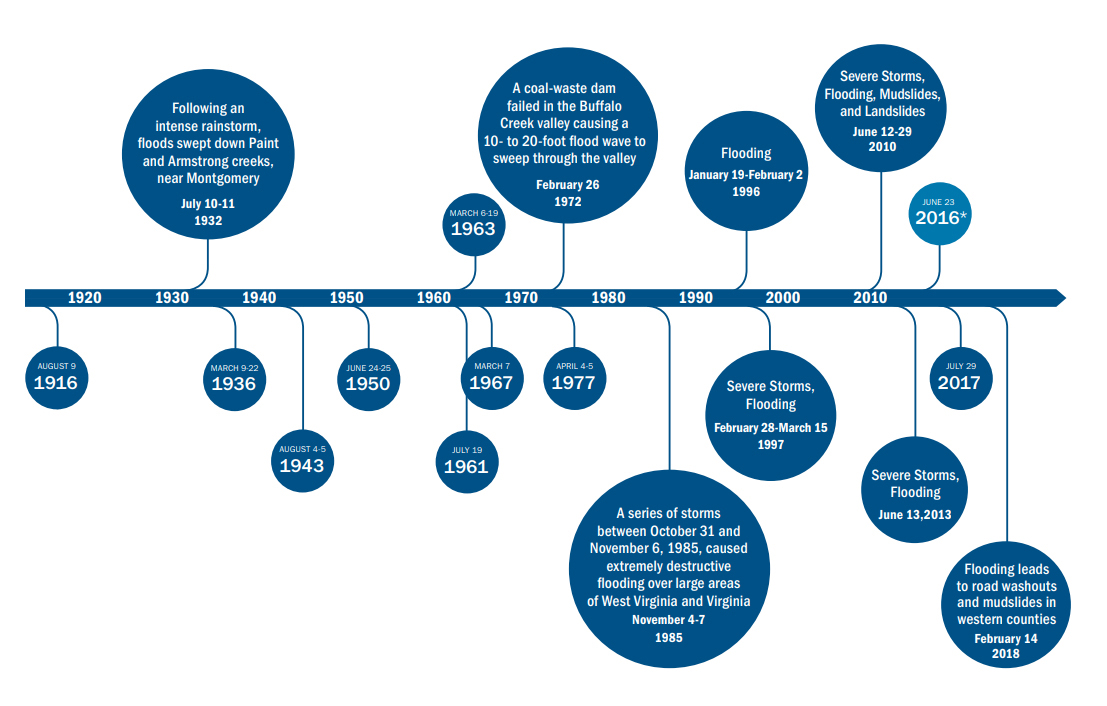 Source:
Federal Emergency Management Agency (FEMA). Understanding flood dangers in central West Virginia: Lessons learned from the June 2016 flood. https://www.fema.gov/sites/default/files/documents/Region_III_WV_FloodReport.pdf
Risk Factor Scores and Cumulative Index …
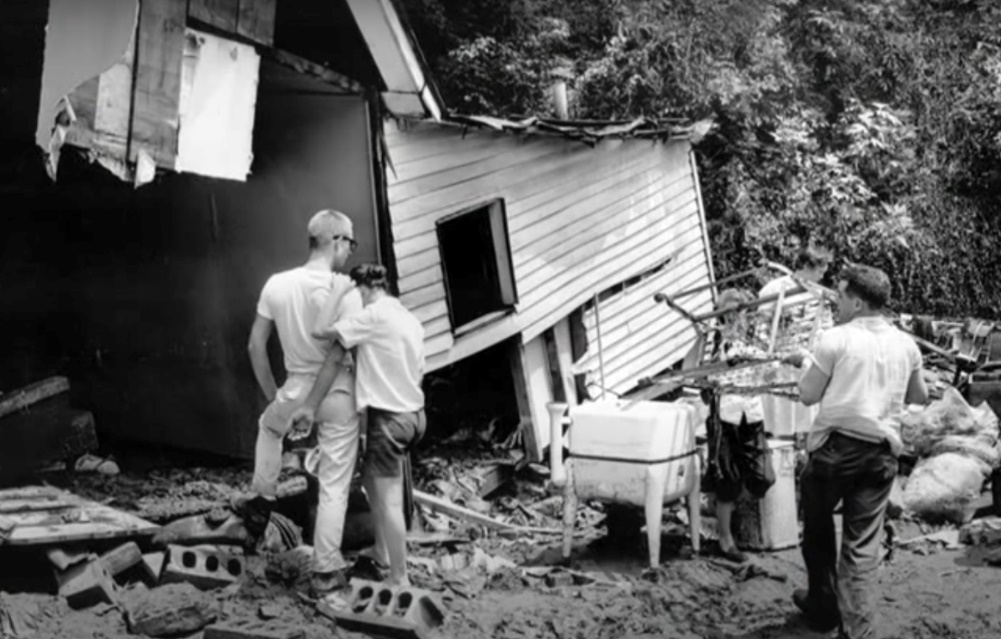 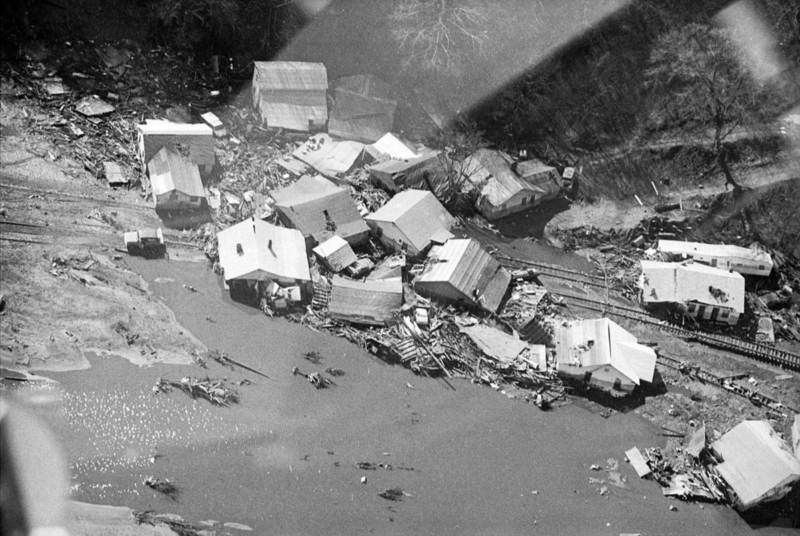 July 1961 (22 + 2 landslide fatalities)
Image: Kanawha County (Image link)
February 1972 (125 fatalities including 4 missing)                          
Image: Huntington (Image link)
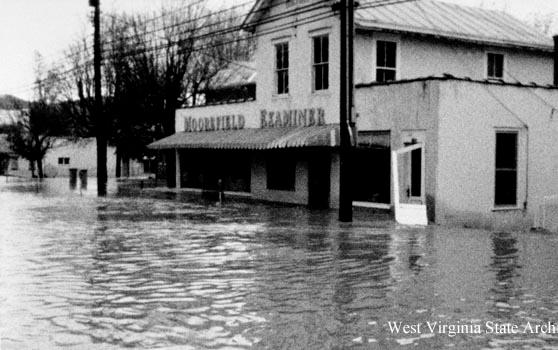 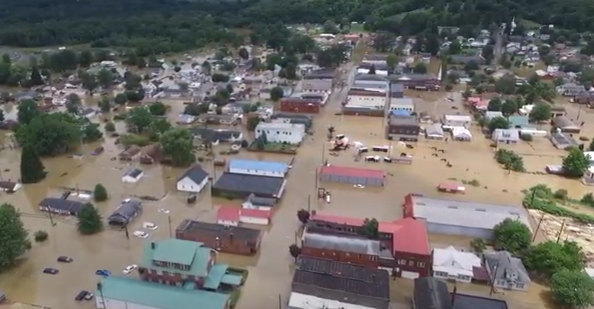 November 1985 (47 fatalities in WV)
Image: Moorefield (Image link)
June 2016 (23 fatalities)
Image: Rainelle (Image link)
Fatalities data source: https://www.wvencyclopedia.org/assets/0003/4074/Deadliest_Floods_in_WestVirginia_History.pdf
Risk Factor Scores and Cumulative Index …
2) Structure Risk
Risk Factor Scores and Cumulative Index …
Top 20% Rankings for Building Count in SFHA
Risk Factor Scores and Cumulative Index …
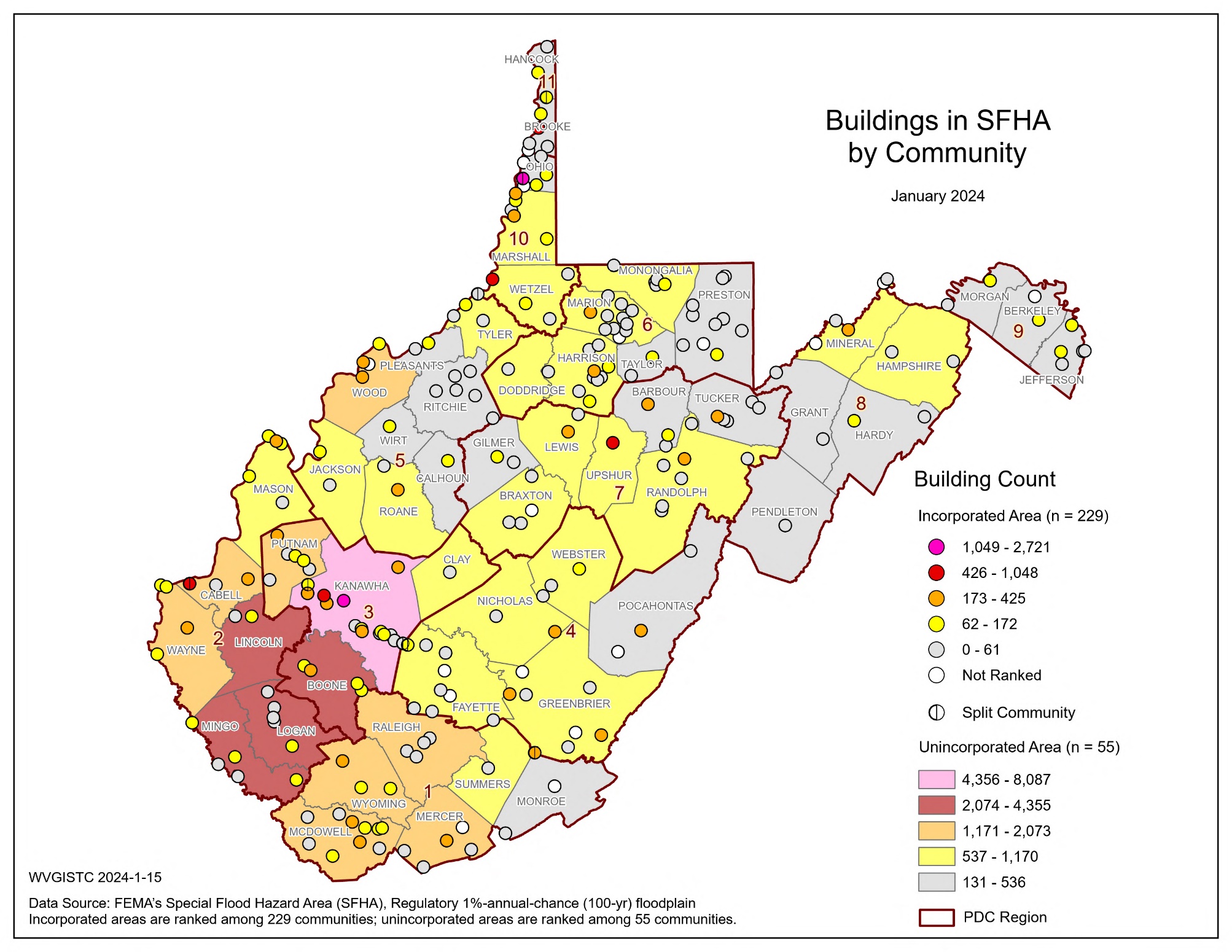 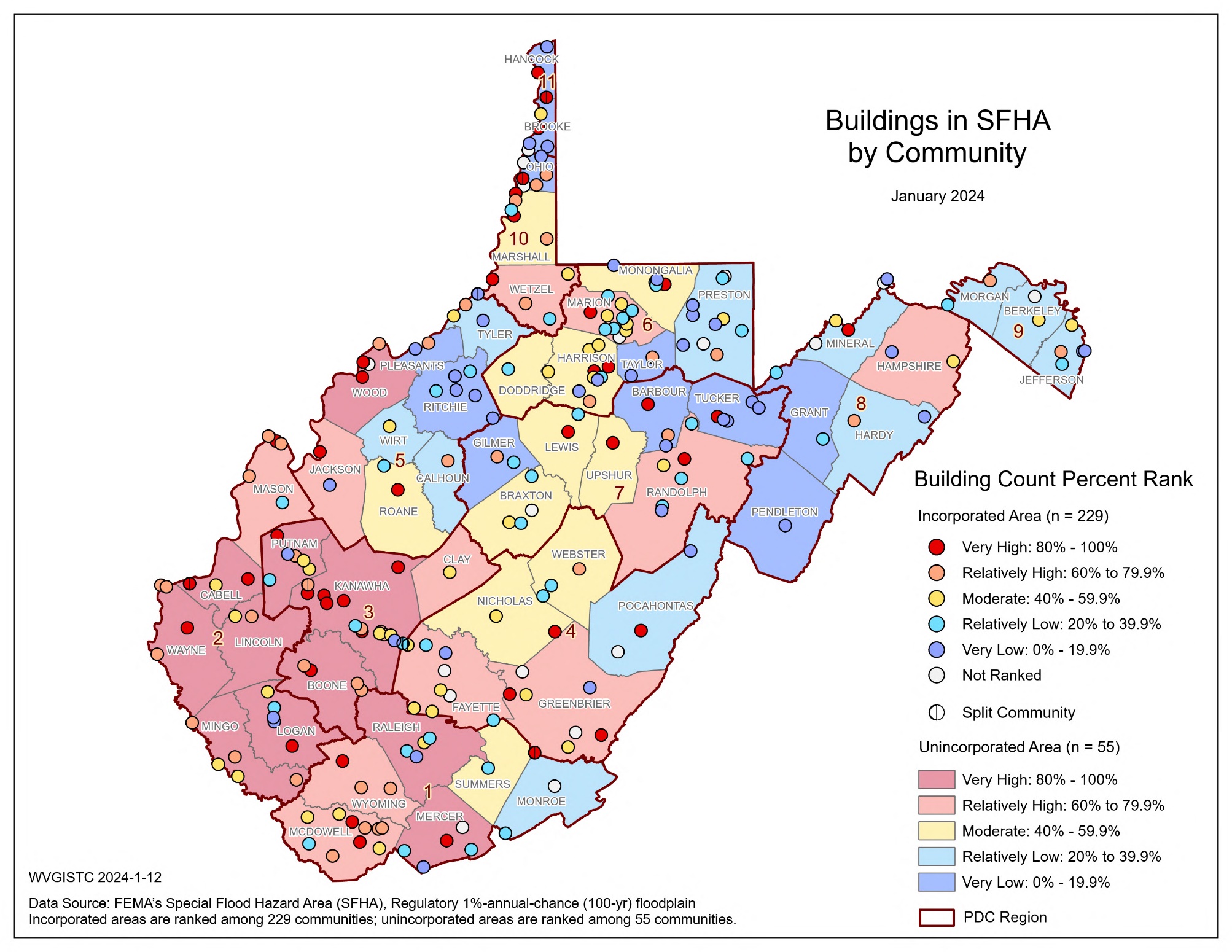 * Unincorporated area
** Split community
Risk Factor Scores and Cumulative Index …
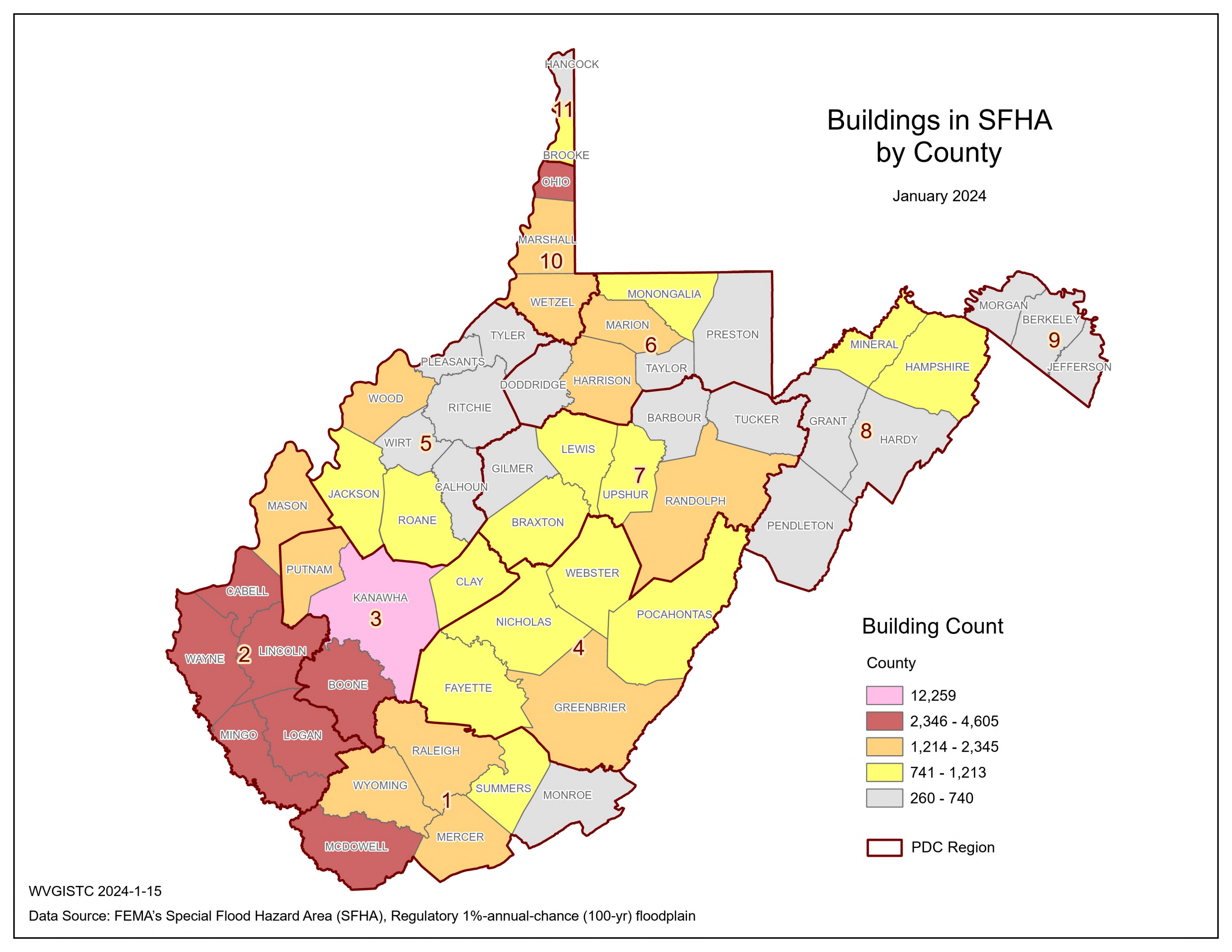 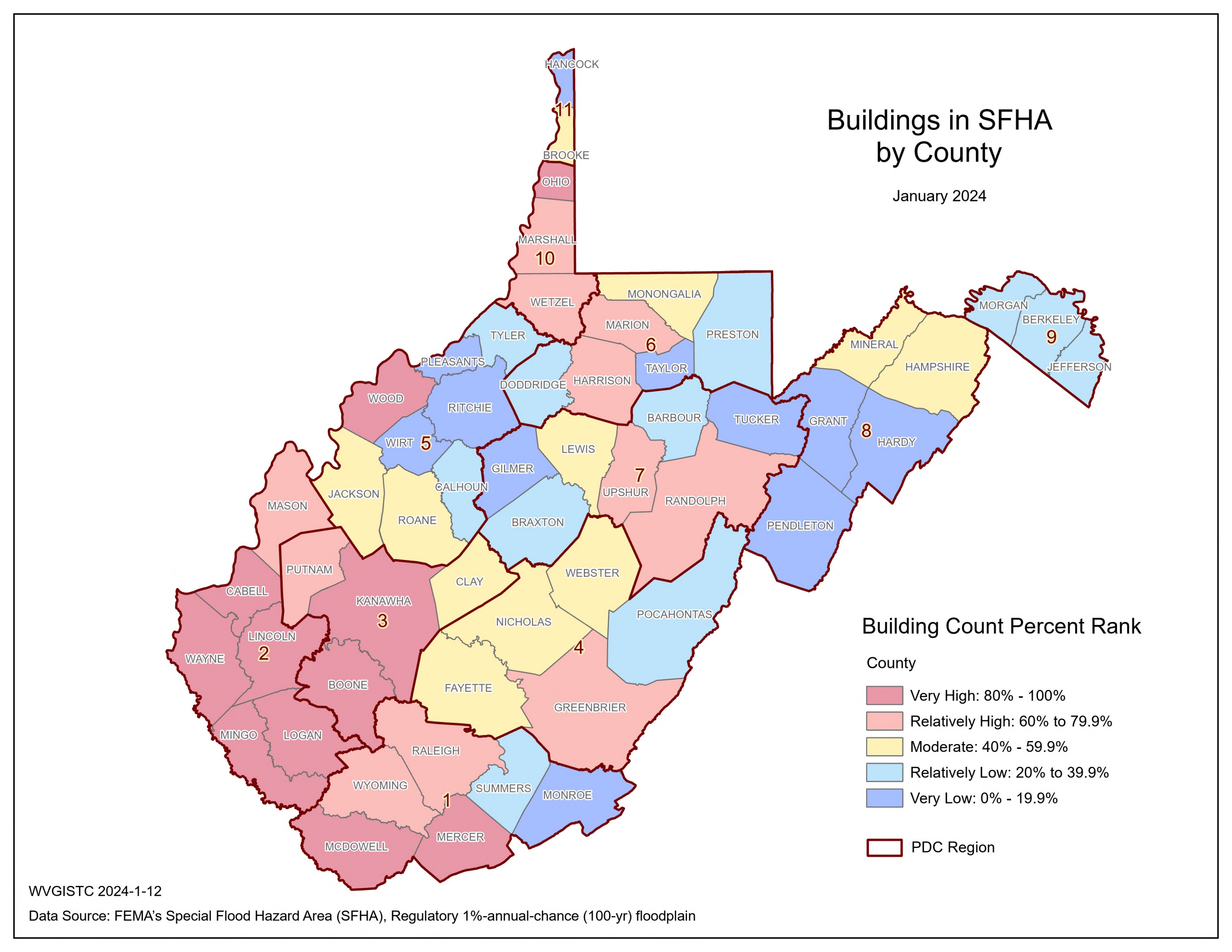 Risk Factor Scores and Cumulative Index …
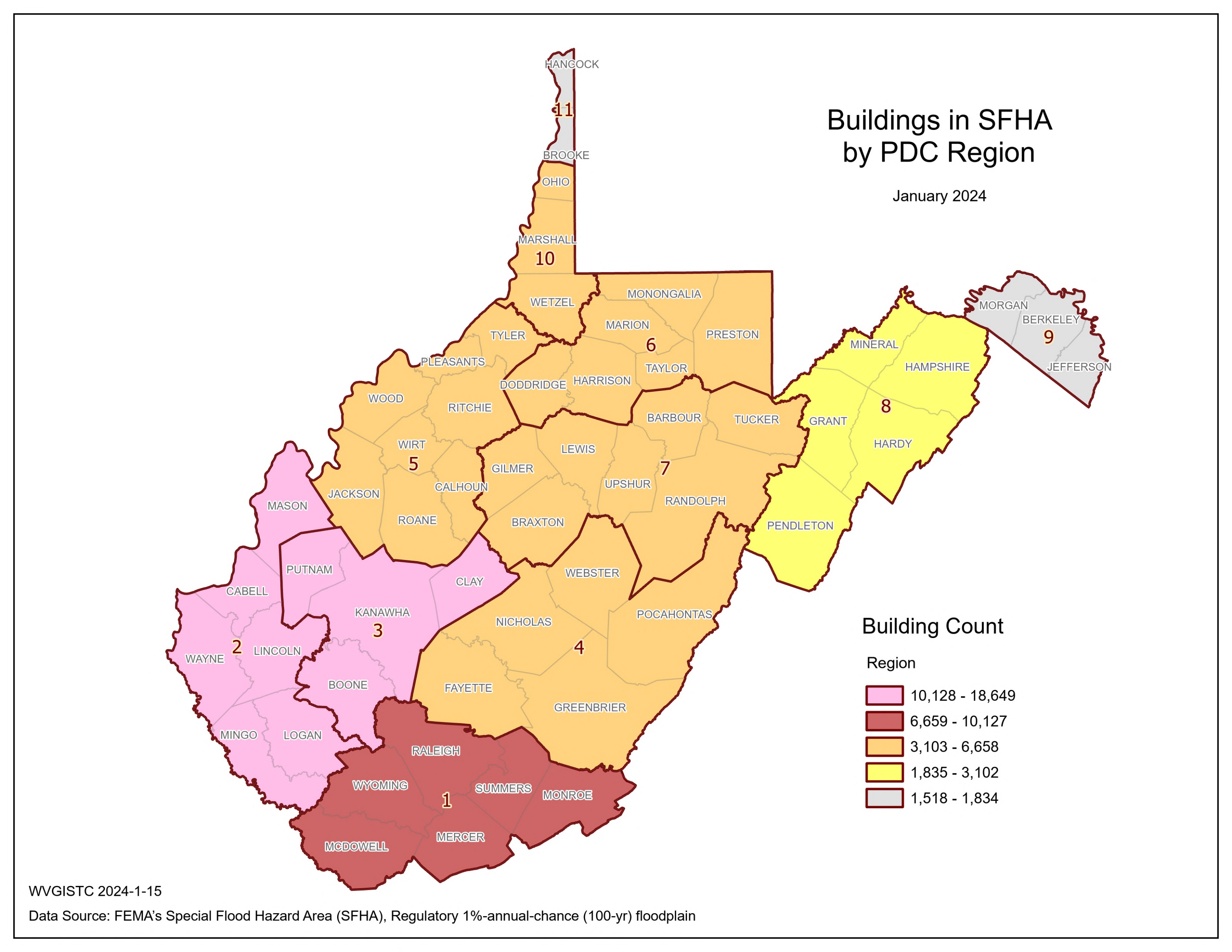 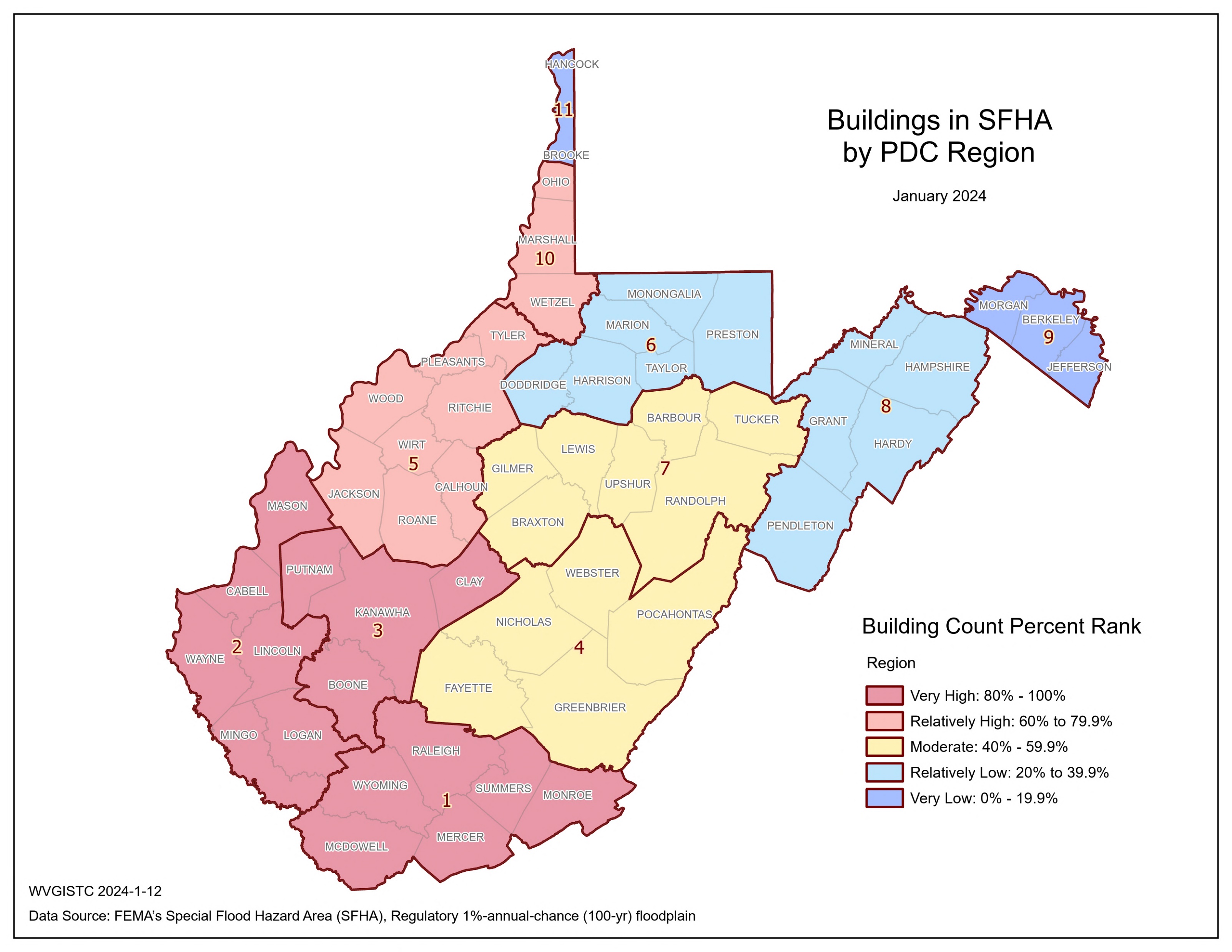 Risk Factor Scores and Cumulative Index …
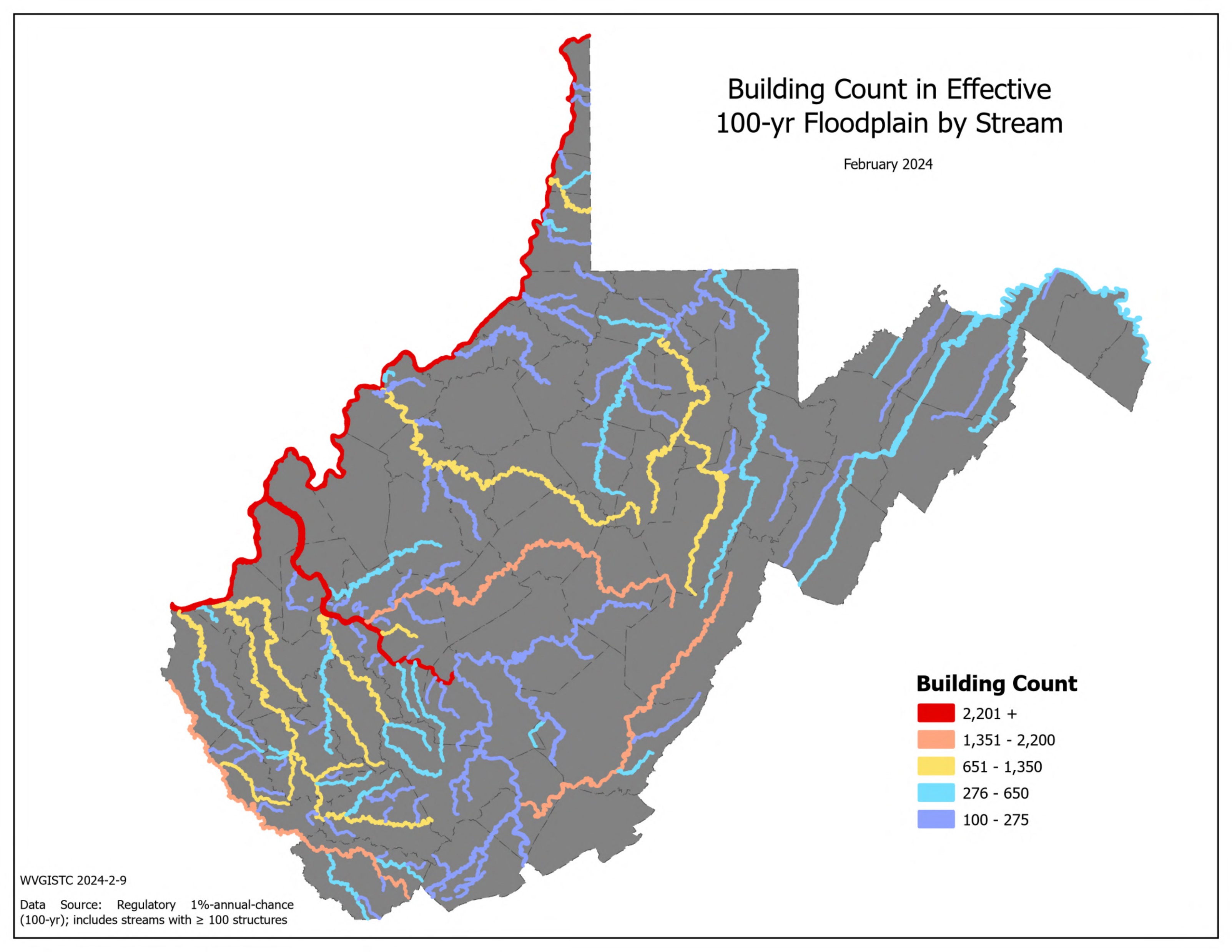 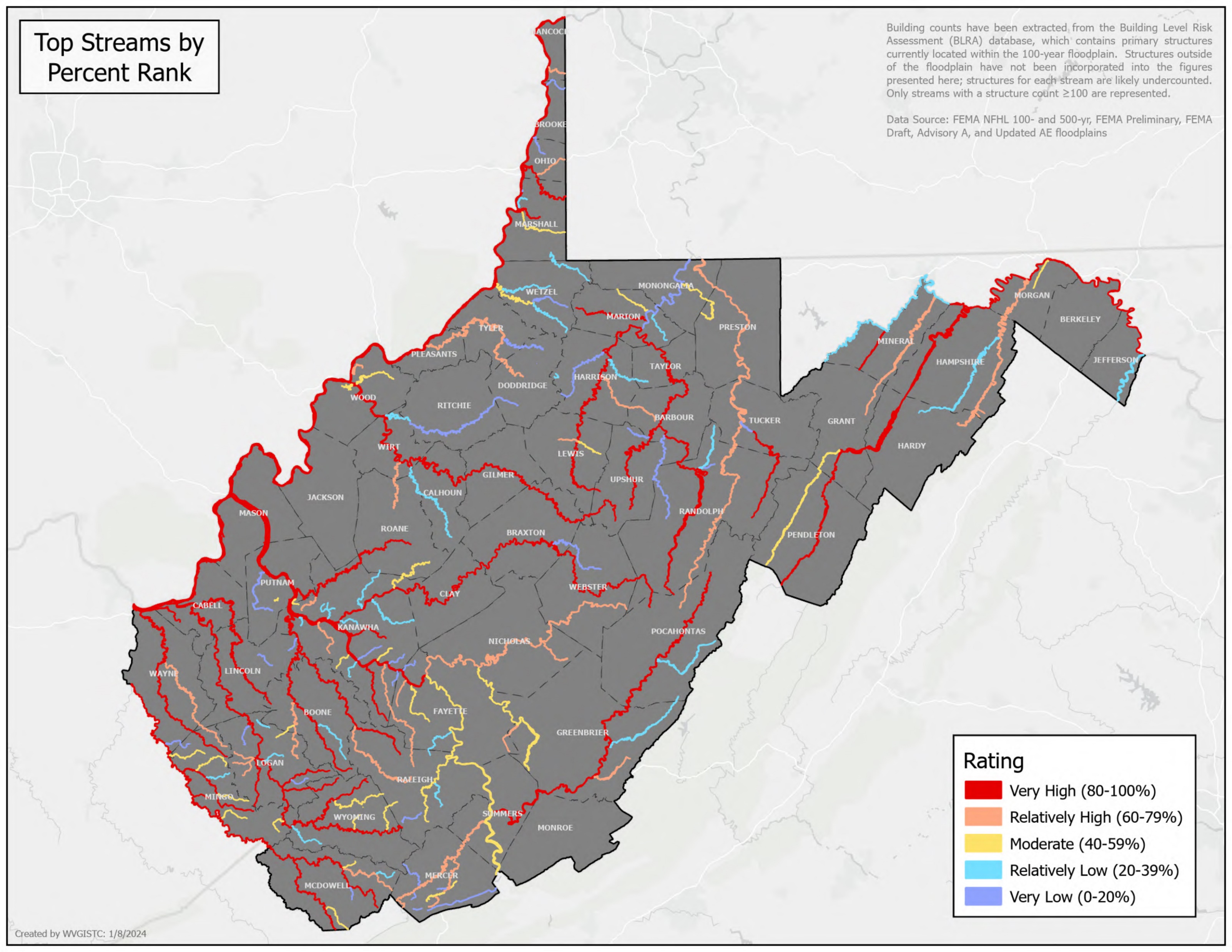 Risk Factor Scores and Cumulative Index …
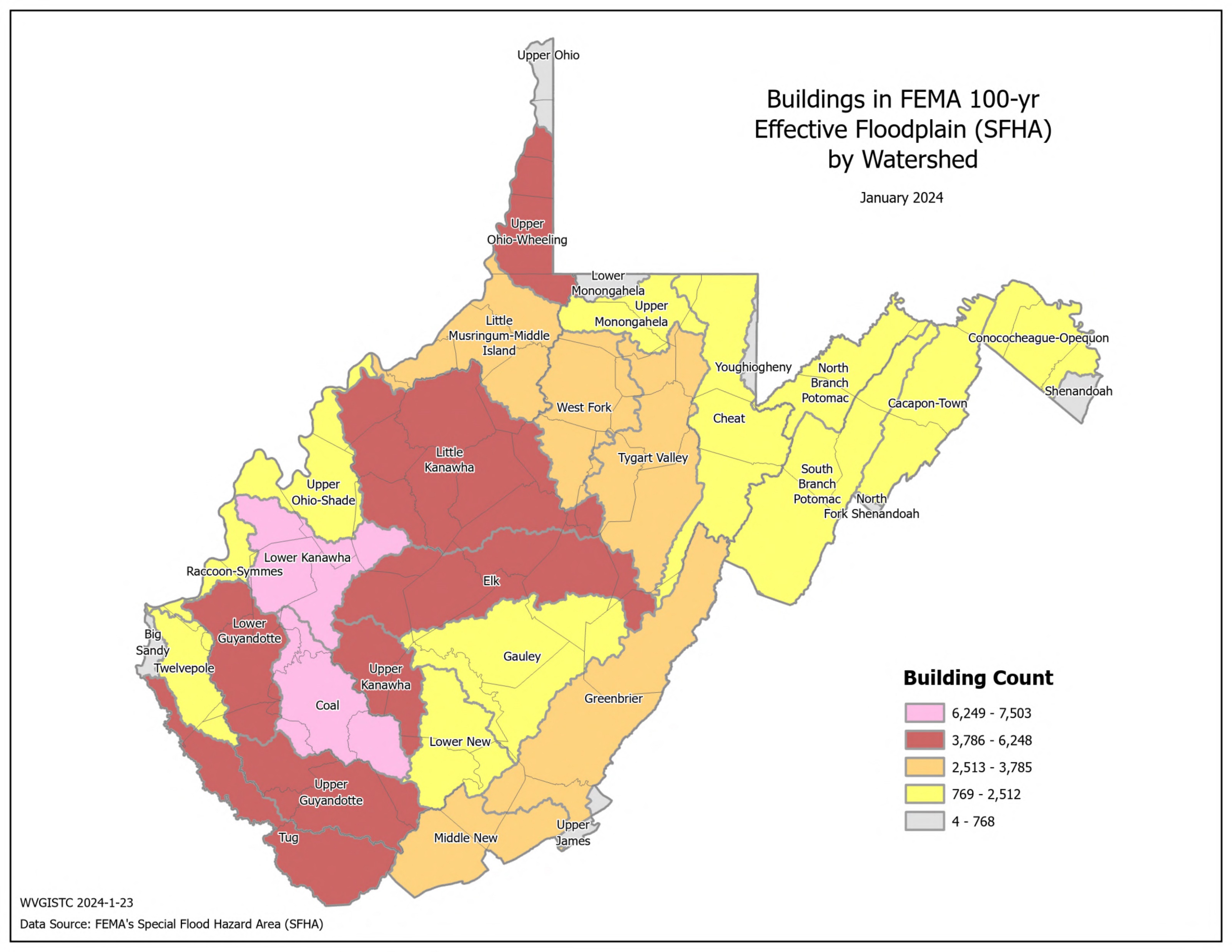 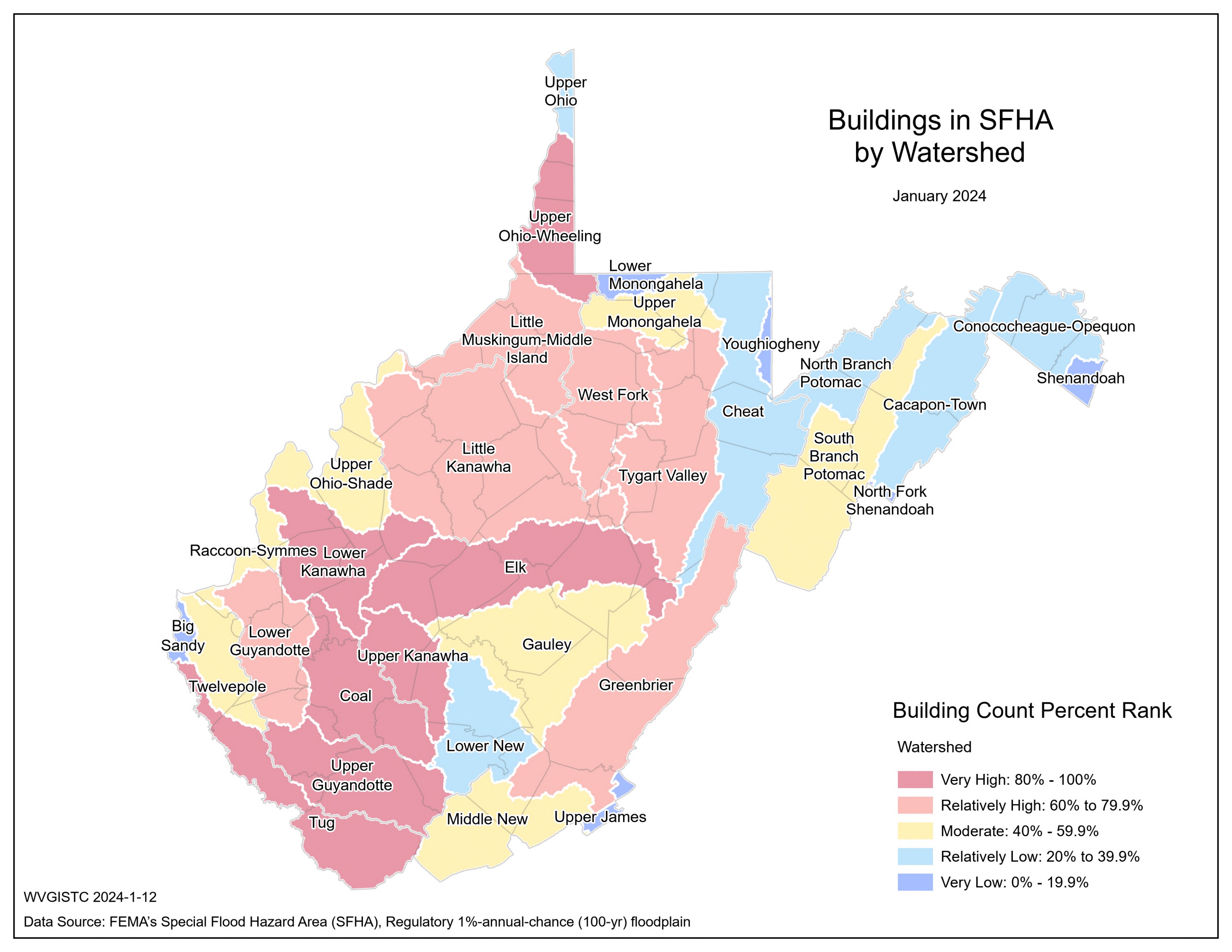 Risk Factor Scores and Cumulative Index …
Building Counts in SFHA and Physiographic Provinces
NRCS Major Land Resource Areas (MLRAs)
Complementary Analyses
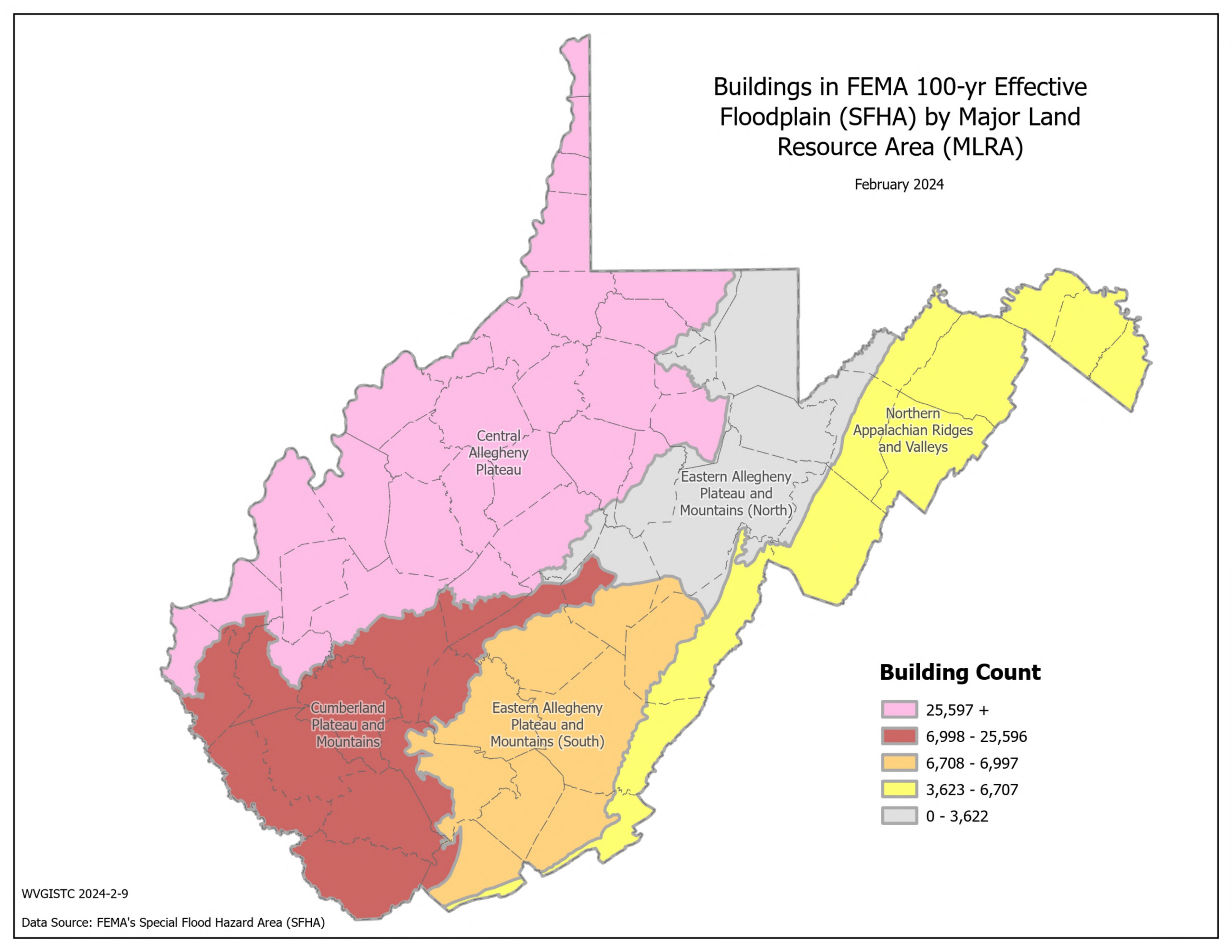 Source: https://www.nrcs.usda.gov/sites/default/files/2022-10/AgHandbook296_text_low-res.pdf
Risk Factor Scores and Cumulative Index …
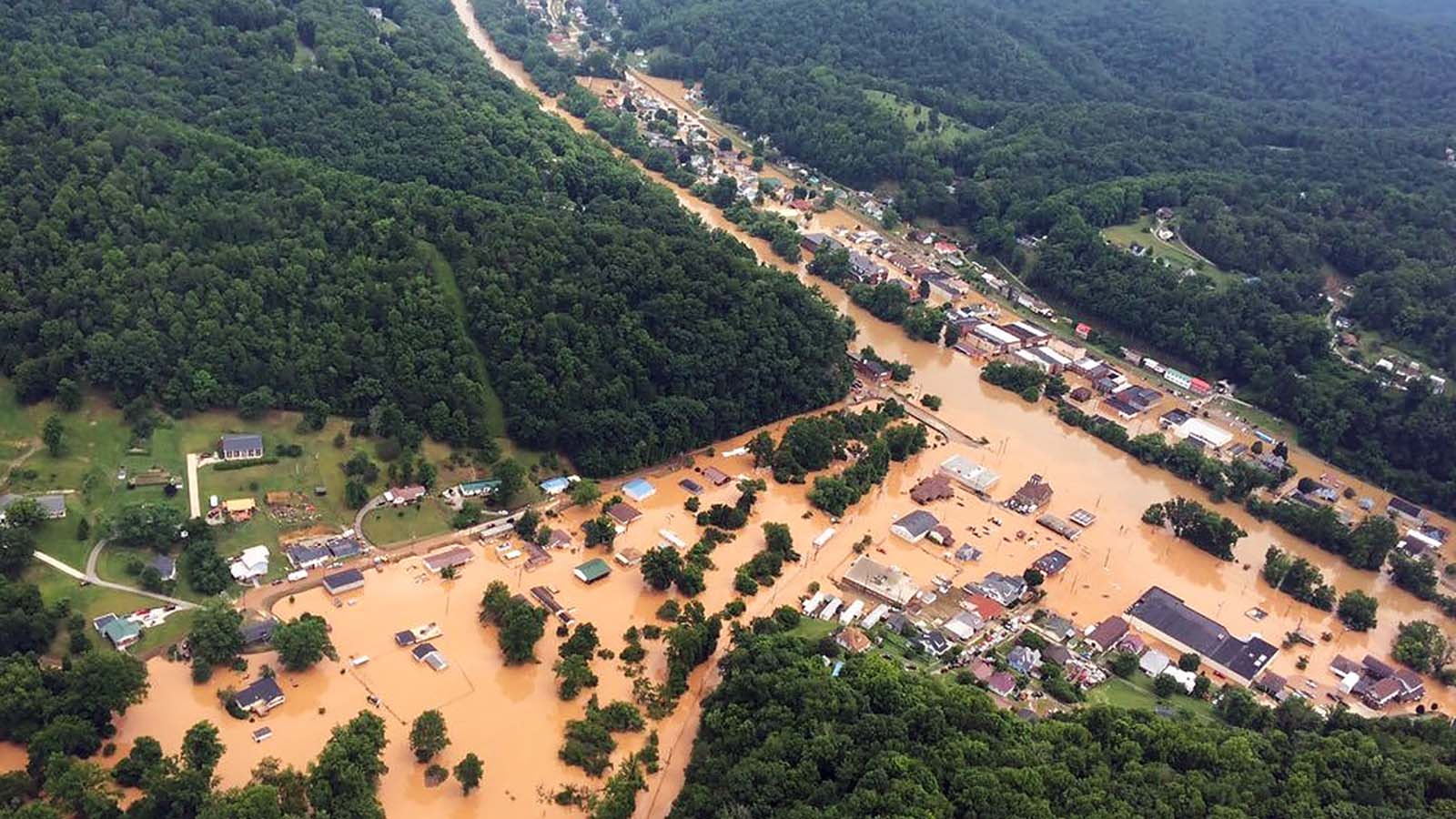 Clendenin, June 2016 (Image link)
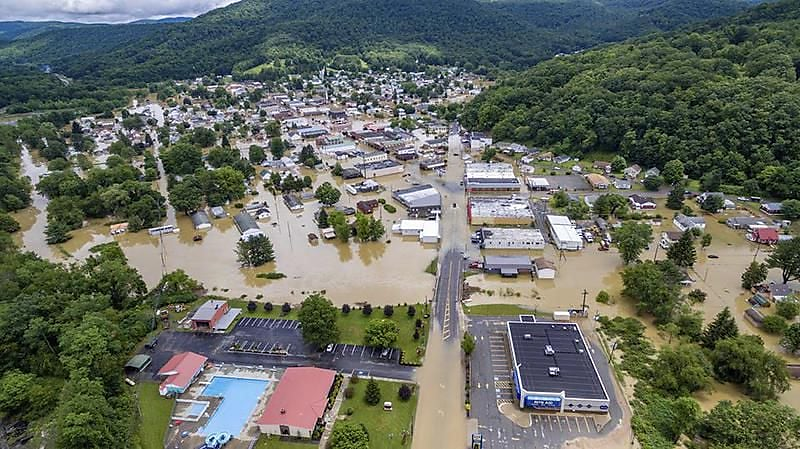 Rainelle, June 2016 (Image link)
Percent Rank Legend:
Relatively High: 60% to 79.9%
Moderate: 40% to 59.9%
Relatively Low: 20% to 39.9%
Very Low: 0% to 19.9%
Very High: 80% to 100%
Red: 90% to 100%
Risk Factor Scores and Cumulative Index …
3) People/Social Risk
Risk Factor Scores and Cumulative Index …
Risk Factor Scores and Cumulative Index …
Top 20% Rankings for 
WV Social Vulnerability index
[Speaker Notes: All communities, even not in NFIP]
Risk Factor Scores and Cumulative Index …
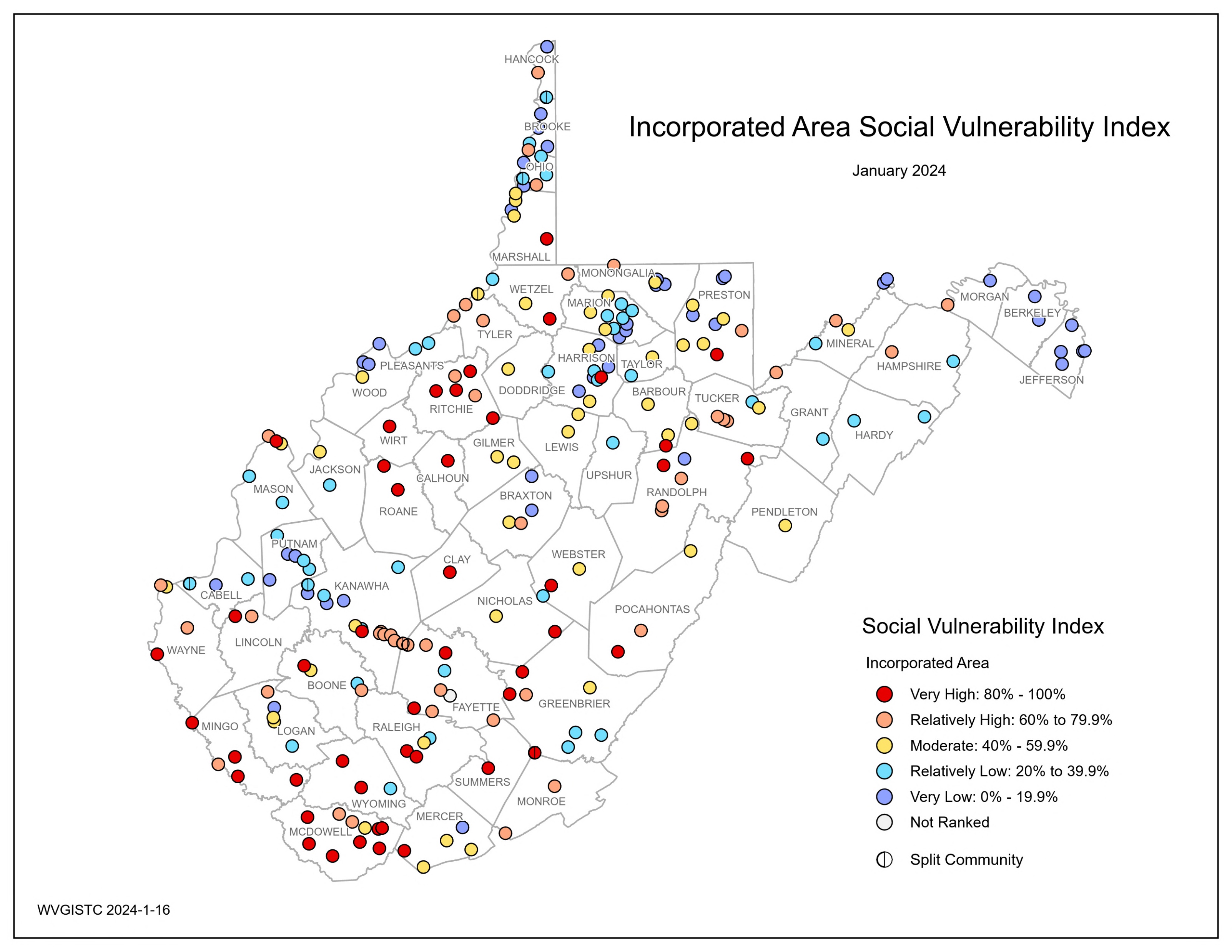 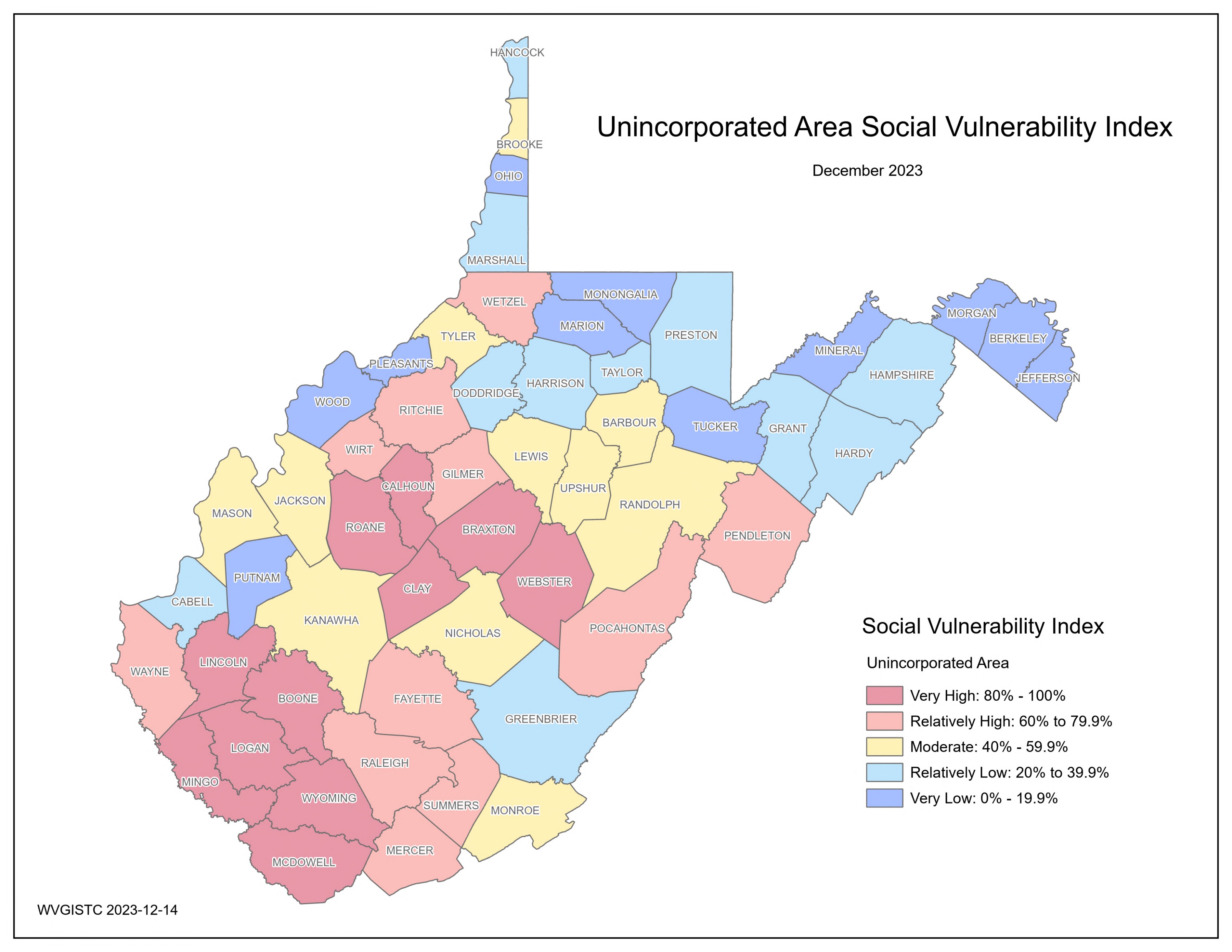 Risk Factor Scores and Cumulative Index …
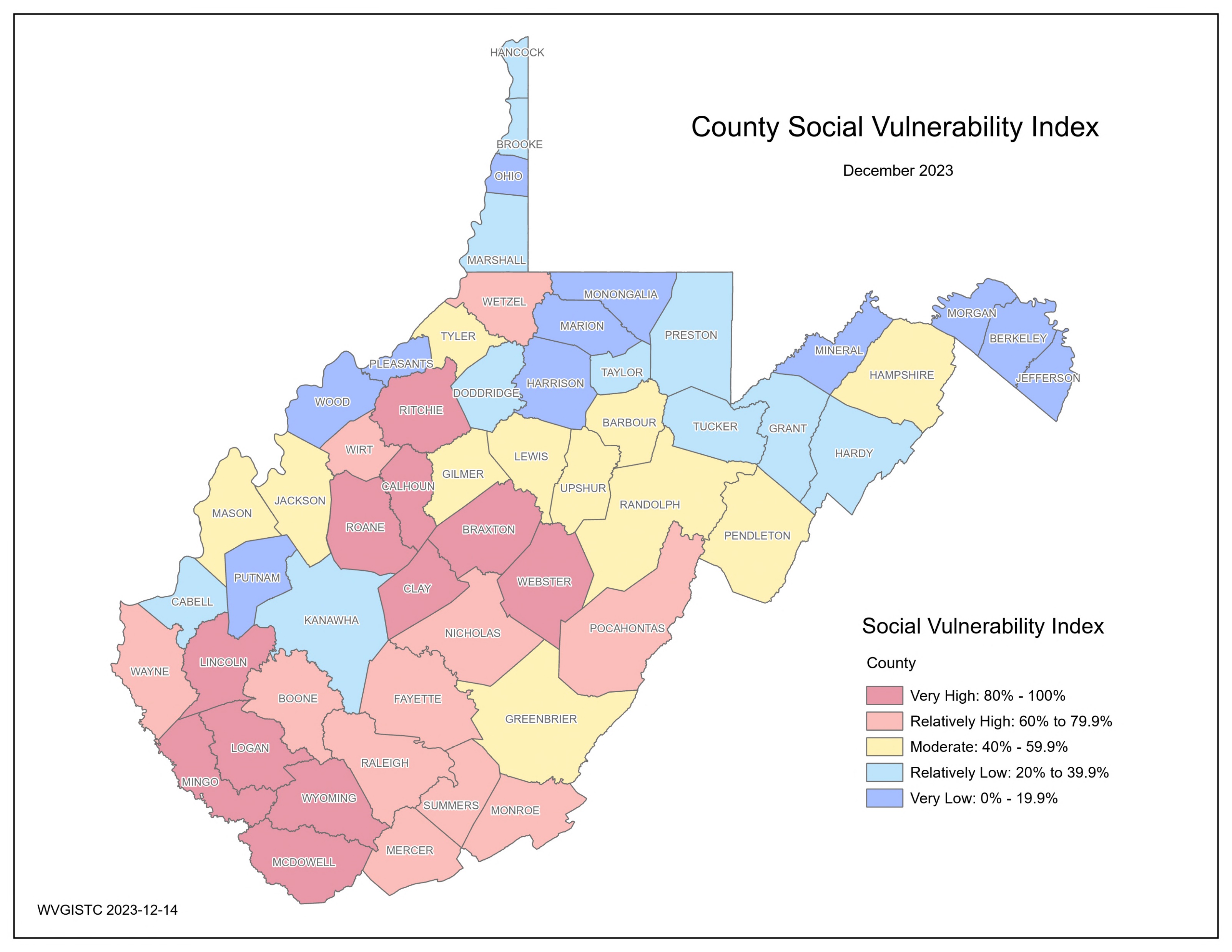 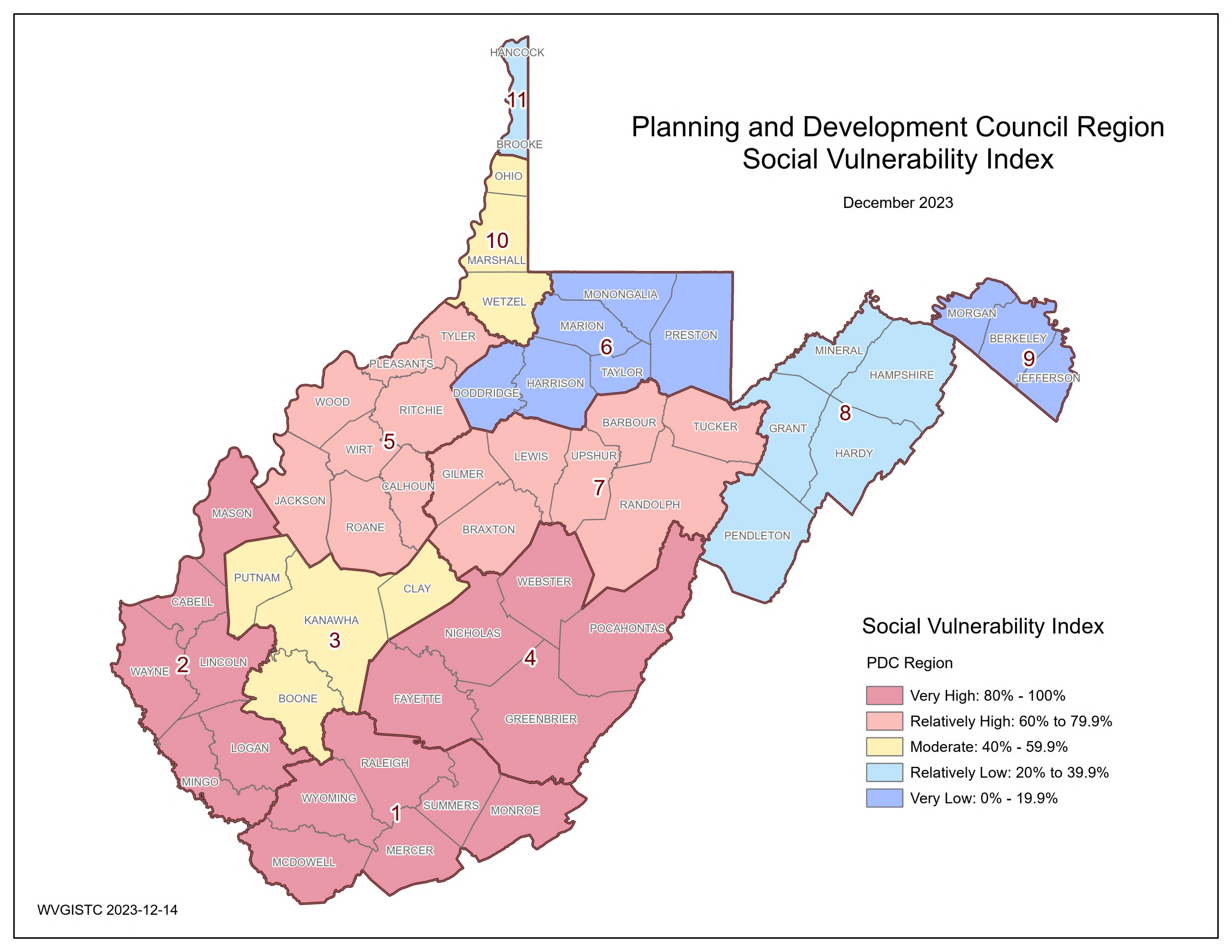 Risk Factor Scores and Cumulative Index …
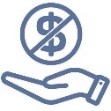 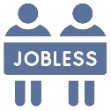 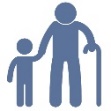 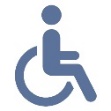 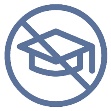 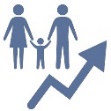 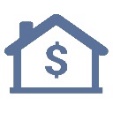 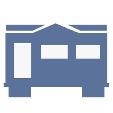 Index Legend:
Relatively High: 60% to 79.9%
Moderate: 40% to 59.9%
Relatively Low: 20% to 39.9%
Very Low: 0% to 19.9%
Very High: 80% to 100%
Red: 90% to 100%
Risk Factor Scores and Cumulative Index …
Complementary Analysis
Spatial Analysis of Fatalities by Previous Floods
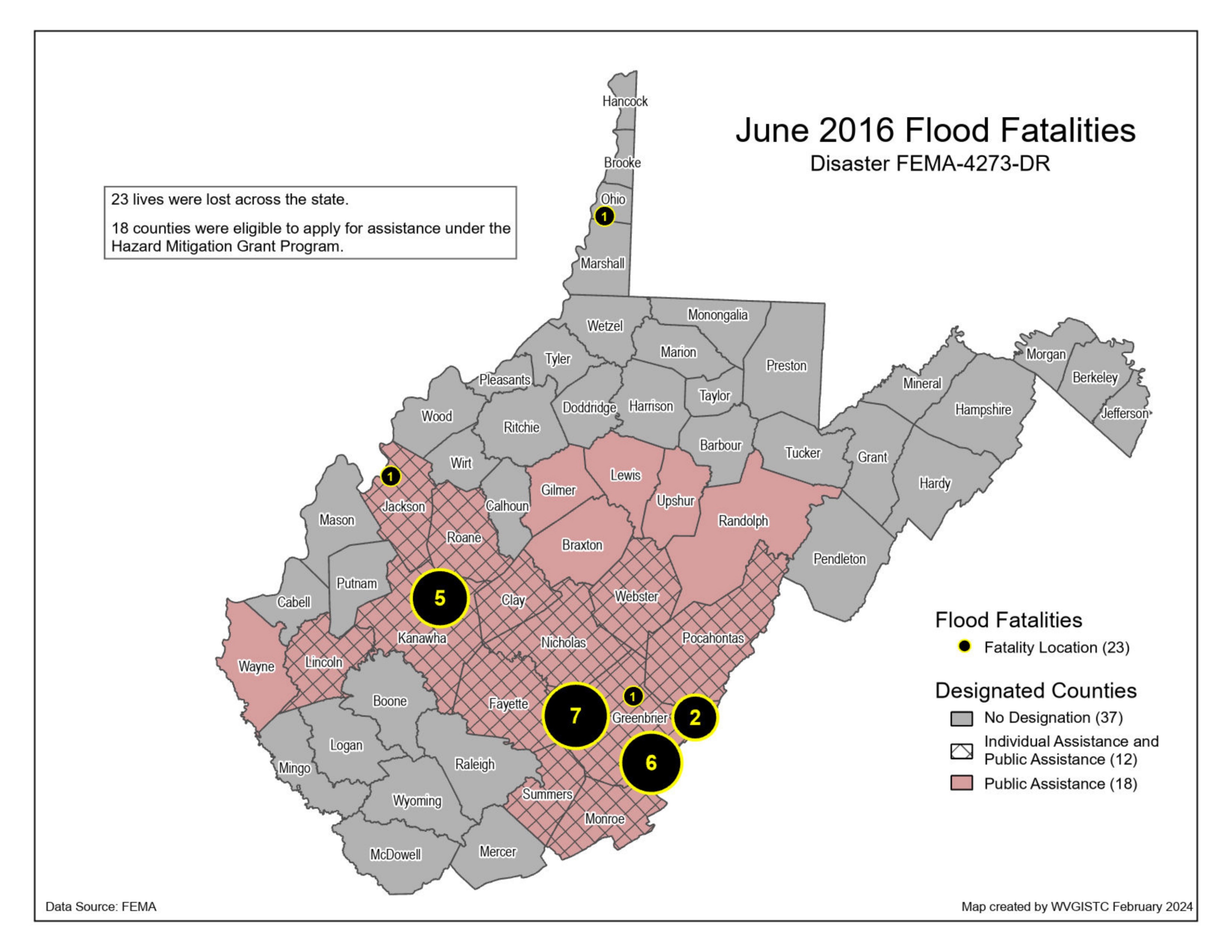 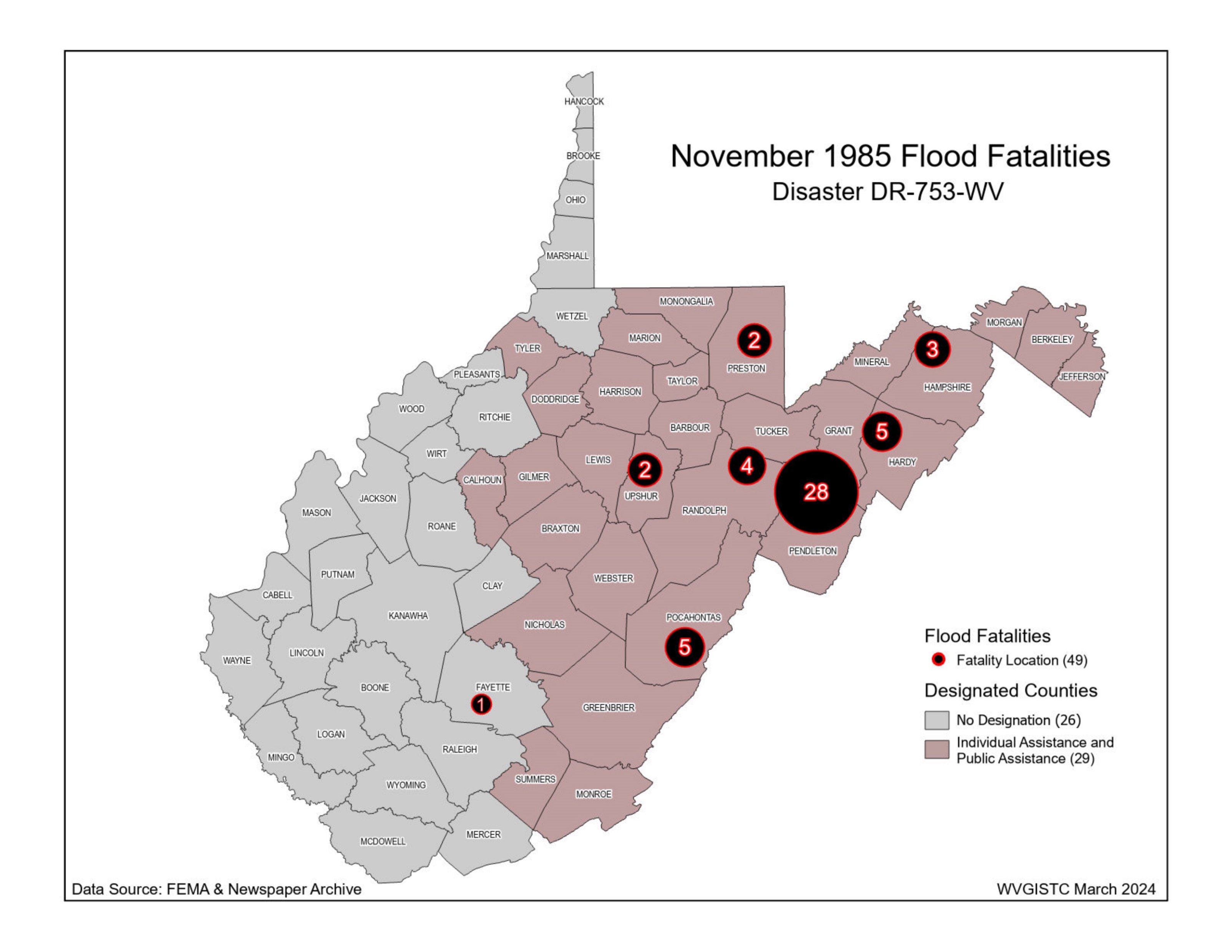 Risk Factor Scores and Cumulative Index …
Demographic Analysis of Fatalities by Previous Floods
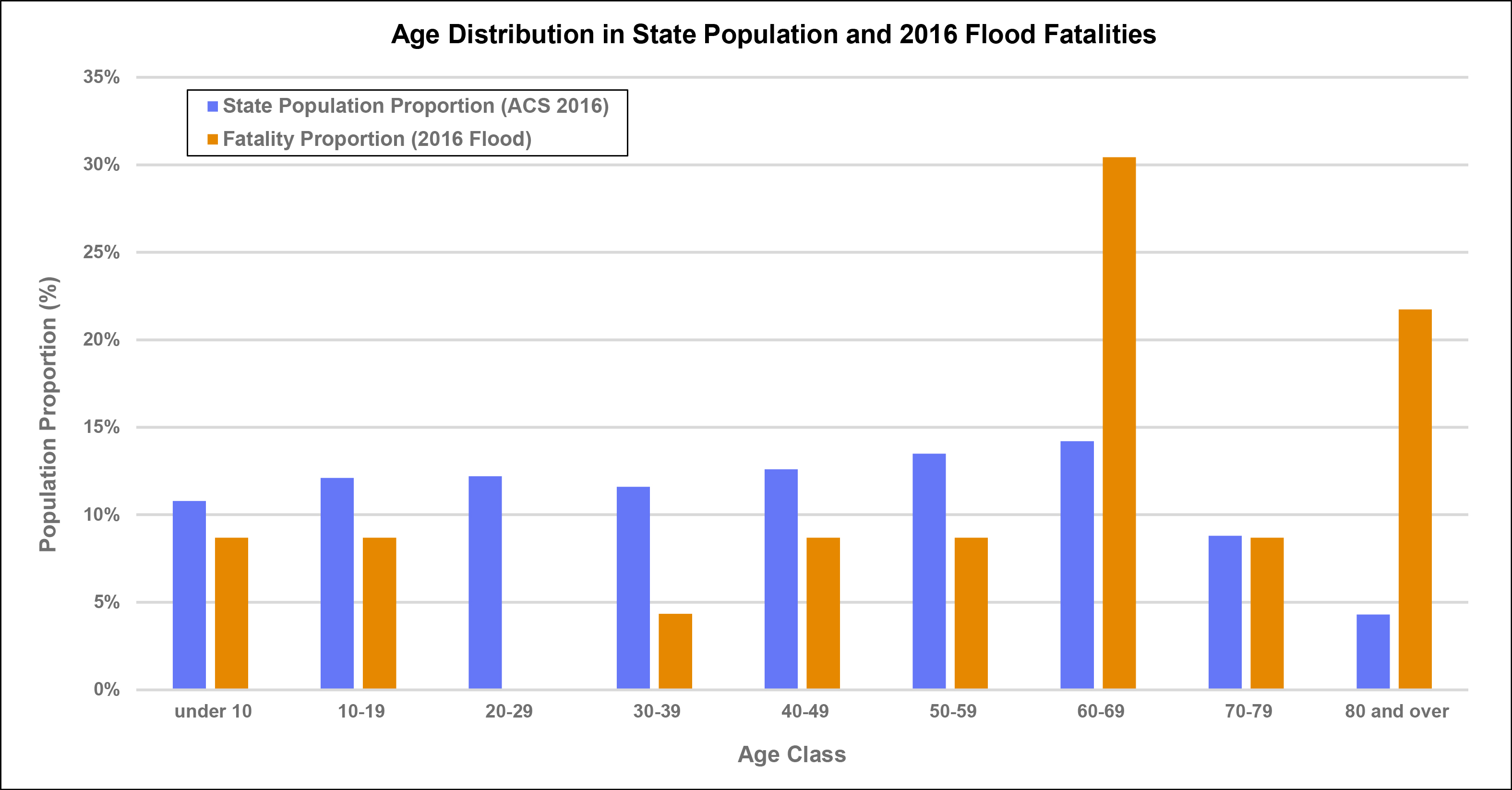 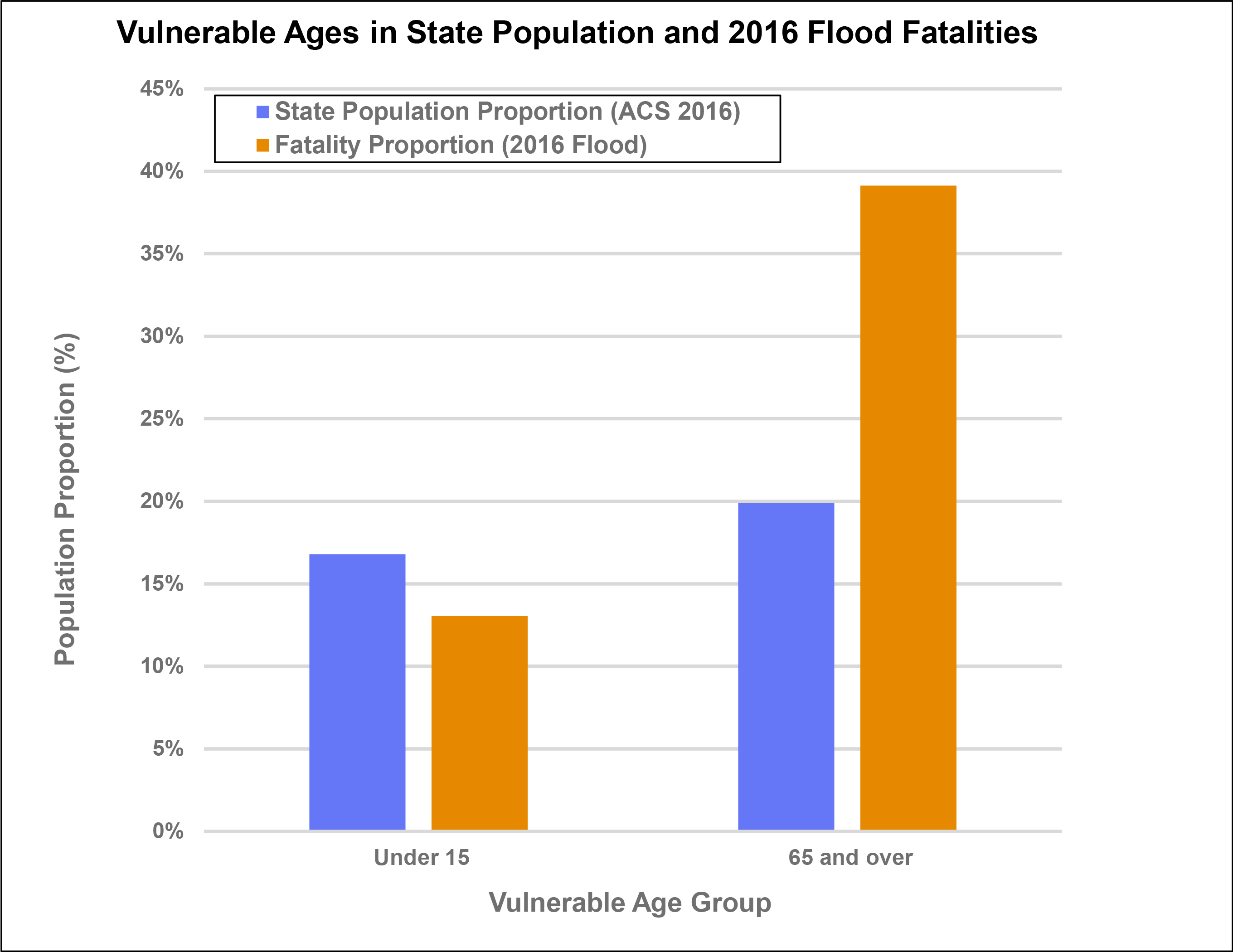 Complementary Analyses
Qualitative
Component
Analysis of Risky Behavior and Evacuation Response Time
Risk Factor Scores and Cumulative Index …
4) Other Hazards
Dam Failure Risk (Incorporated Places) (Y/N)

Number of High-Risk Dams (Unincorporated Areas and larger scales)

Levee Failure Risk (Y/N)

High-Susceptibility Landslide Area Ratio
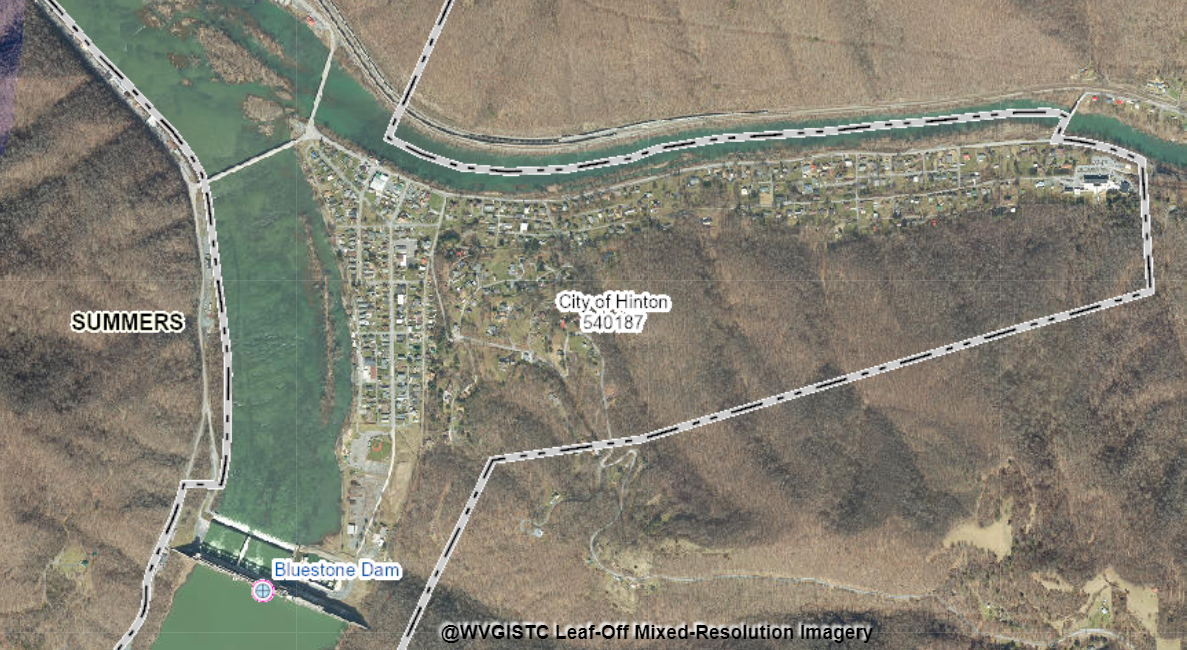 Example of a high-risk dam,
Bluestone Dam, Hinton
(link)
Risk Factor Scores and Cumulative Index …
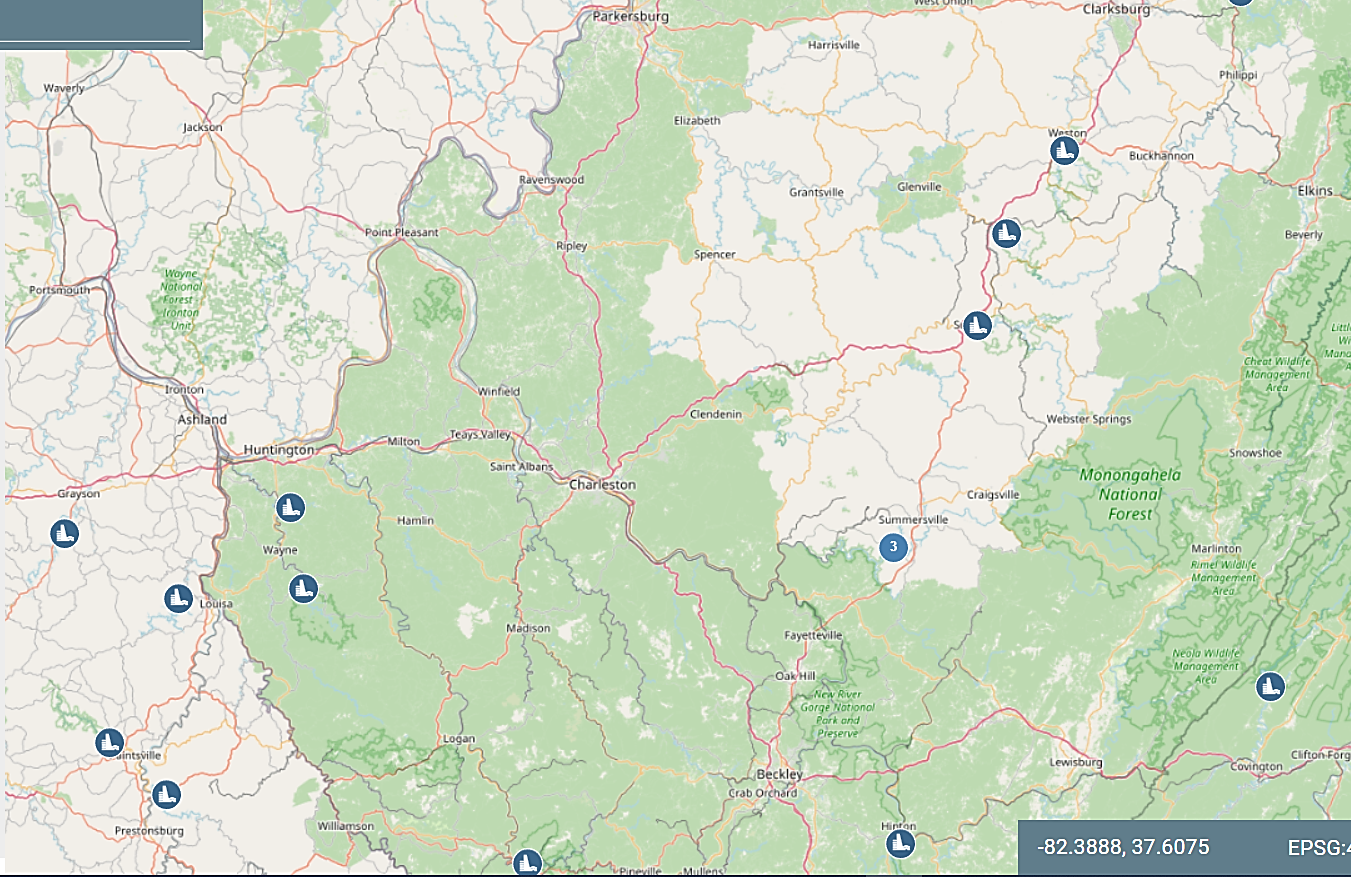 Bluestone Dam
Source: National Inventory of Dams
A Maximum High (MH) breach scenario modeling for Bluestone Dam
Risk Factor Scores and Cumulative Index …
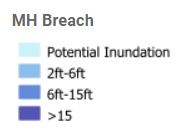 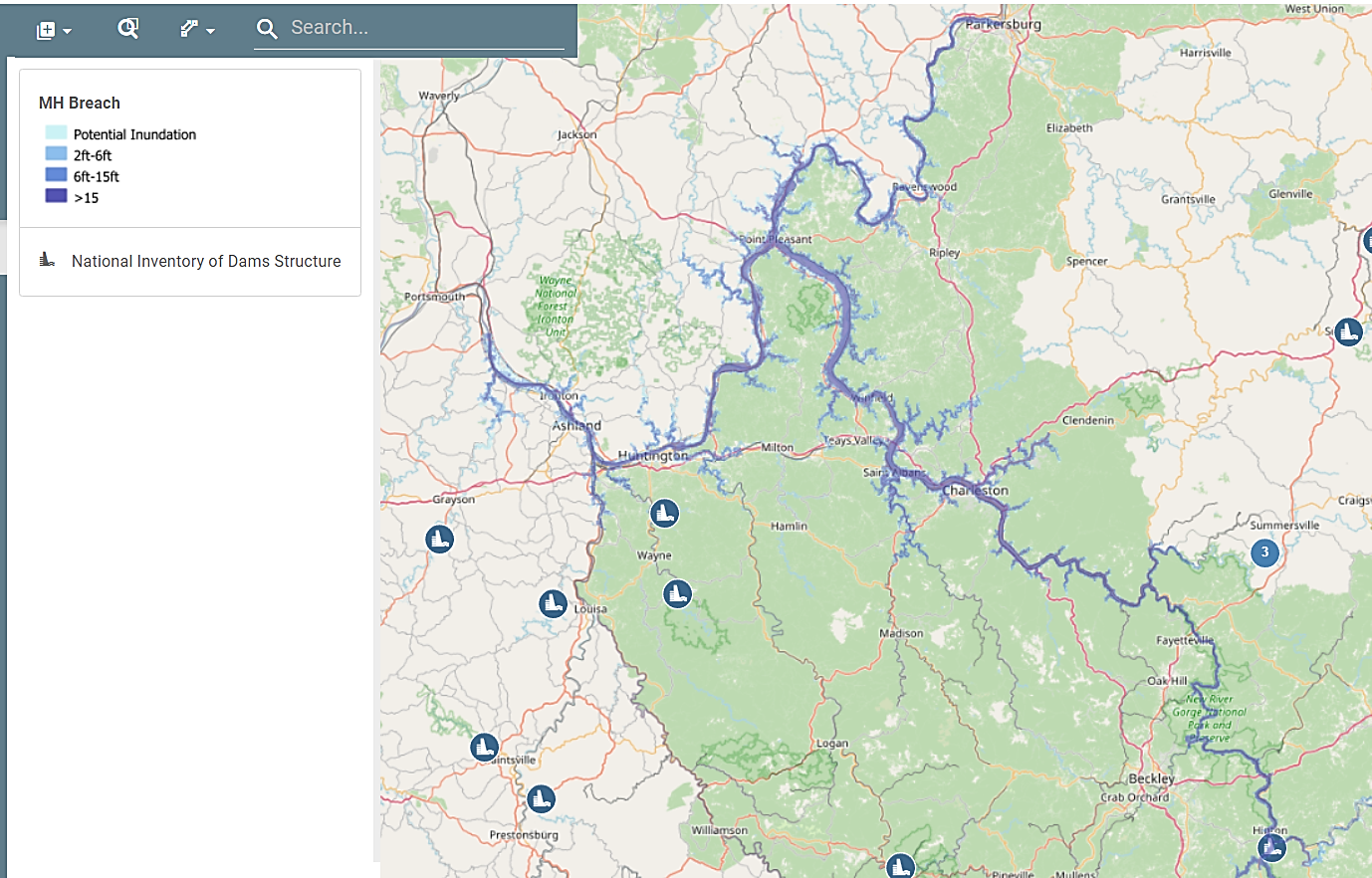 Bluestone Dam
Source: National Inventory of Dams
A Maximum High (MH) breach scenario modeling for Bluestone Dam
[Speaker Notes: Maximum High (MH) is the pool level near the top of dam resulting from water flowing into the reservoir from heavy rainfall, snowmelt, or other significant high-water events.]
Risk Factor Scores and Cumulative Index …
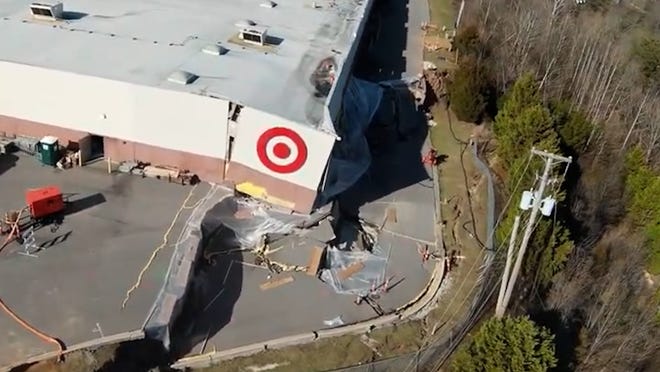 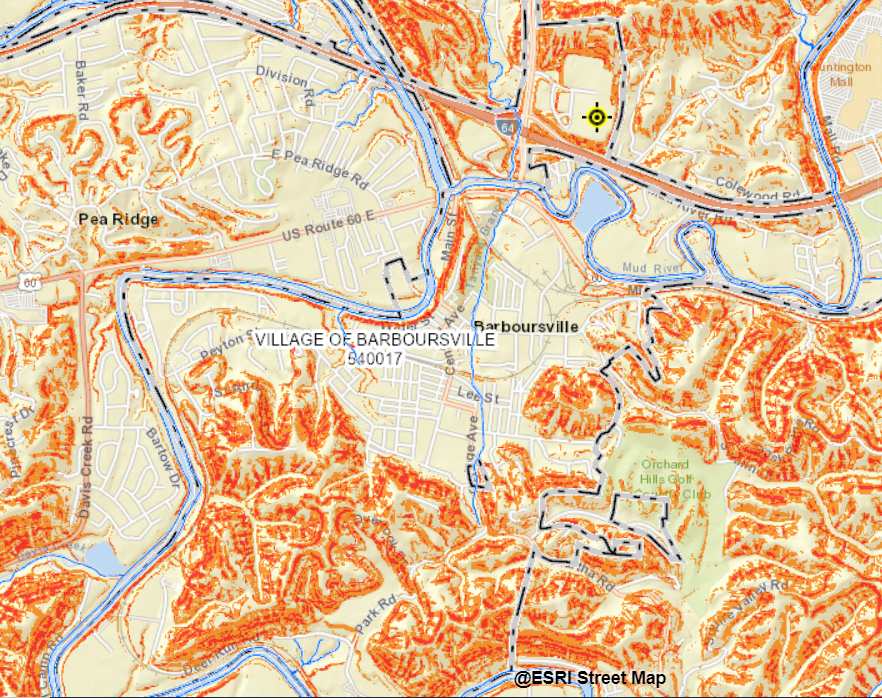 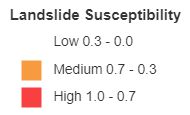 (Image link)
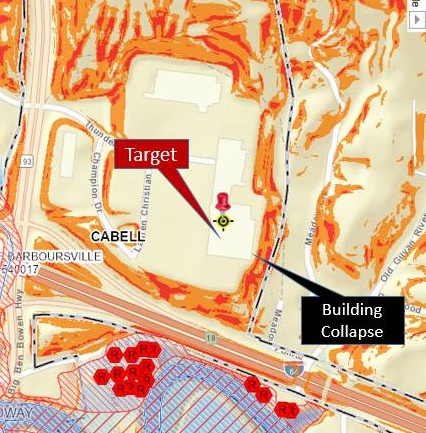 Landslide susceptibility in Barboursville, WV (link)
Risk Factor Scores and Cumulative Index …
5) Mitigation Measures
Structural Measures: Such as Dams, Levees, Floodwalls, and Chanel Widening focus on reducing the probability of flood hazard
Related indicator: 
Dam Protection (Y/N)

Physical Non-Structural Measures: Such as Building Elevation, Floodproofing, Acquisition and Relocation focus on mitigating the consequences of flooding instead of reducing the probability of flooding
Related indicators:
Mitigated Structures to Design Flood Elevation (DFE) (BFE + Freeboard)
Buyout Parcels (#)
Open Space Preservation (Area/Ratio)
Wet/Dry Floodproofing Structures based on Building Adaptability Models (#)

Non-Physical Non-structural Measures
Flood Insurance Policies in Force 
Higher Standards (CRS, Ordinances, Flood Disclosure Laws)
Community Rating System (CRS) Participation
Floodplain Management Ordinances
- Higher Freeboard
- Building Above Code
- Land Use
Higher Regulatory Mapping Standards
- Increased Regulatory Floodplain
- Increased BFE
Flood Emergency and Evacuation Plans
Risk Communications
Flood Disclosure Laws
Related indicators:
Community Rating System (CRS) Class
Freeboard (ft)
Flood Disclosure Laws (Y/N)
Flood Insurance Ratio
Source: USACE
[Speaker Notes: Wet Floodproofing Criteria: Building Residential (Occupancy Class RES1, RES3A, RES3B), Foundation = Crawl Space (Perimeter Wall), Not in Floodway, Flood Depth < 12 feet
Dry Floodproofing Criteria:  Building (Occupancy Class Residential Res3C to RES6, Commercial, and Other Non-Residential), Not in floodway, Flood Depth < 3 feet)]
Risk Factor Scores and Cumulative Index …
Floodplain Building Value Recovery
Complementary Analyses
Source: Tax assessment database. May not include values for tax exempt properties.
Risk Factor Scores and Cumulative Index …
Example of risk index development methodology among the detailed study (6) communities with 31 risk indicators
Most Vulnerable Essential Facilities: [School, Hospital, Nursing Home] OR [In Floodway] OR [Flood Depth >= 3 ft. Flood]
Most Vulnerable Community Assets: [In Floodway] OR [Flood Depth >= 3 ft. Flood]
Risk Factor Scores and Cumulative Index …
Risk Factor Scores and Cumulative Index …
Risk Factor Scores and Cumulative Index …
Risk Factor Scores and Cumulative Index …
[Speaker Notes: The same process for all 219 incorporated communities, Unincorporated Area, Counties, & Regions
Dr. Maxwell is going to show a quick demo of the tool.]
Flood Risk Indicator Dashboard
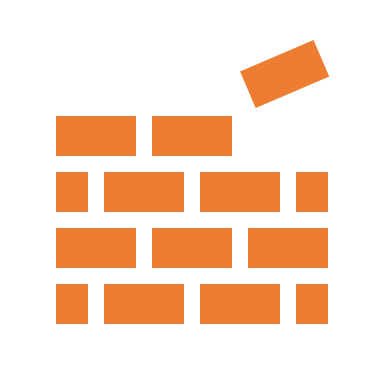 Interactively explore indicators
Structures
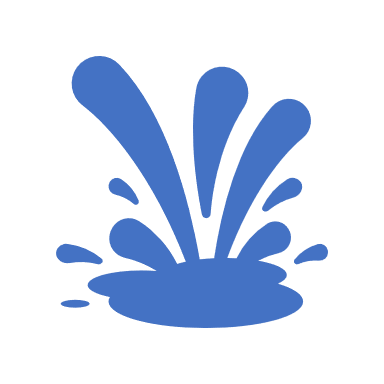 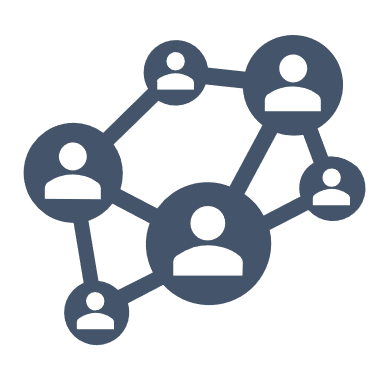 Flood hazards
People/Social
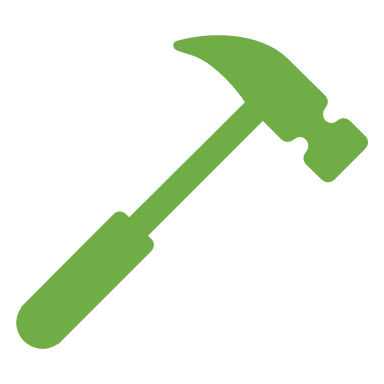 Mitigation
Flood Risk Indicator Dashboard
Interactively explore indicators
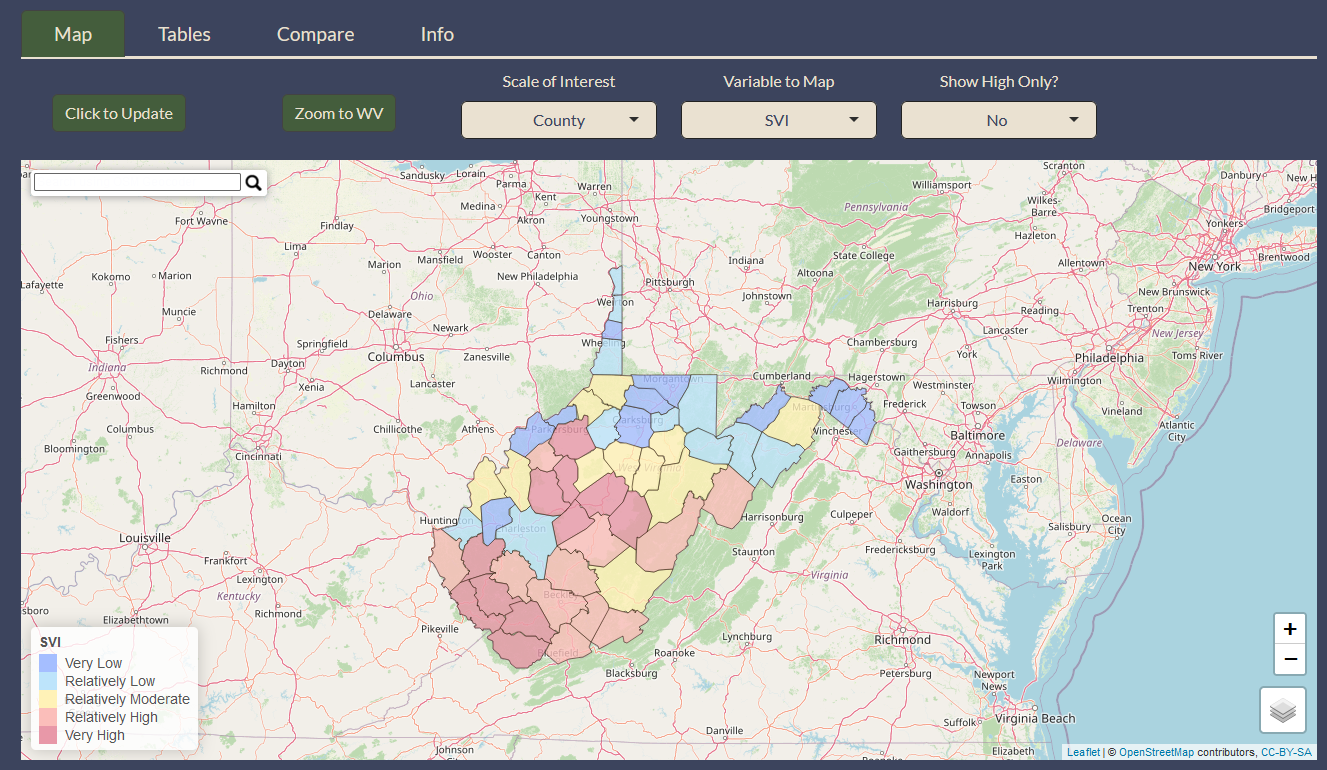 Flood Risk Indicator Dashboard
Visualize and explore data at different scales
Unincorporated
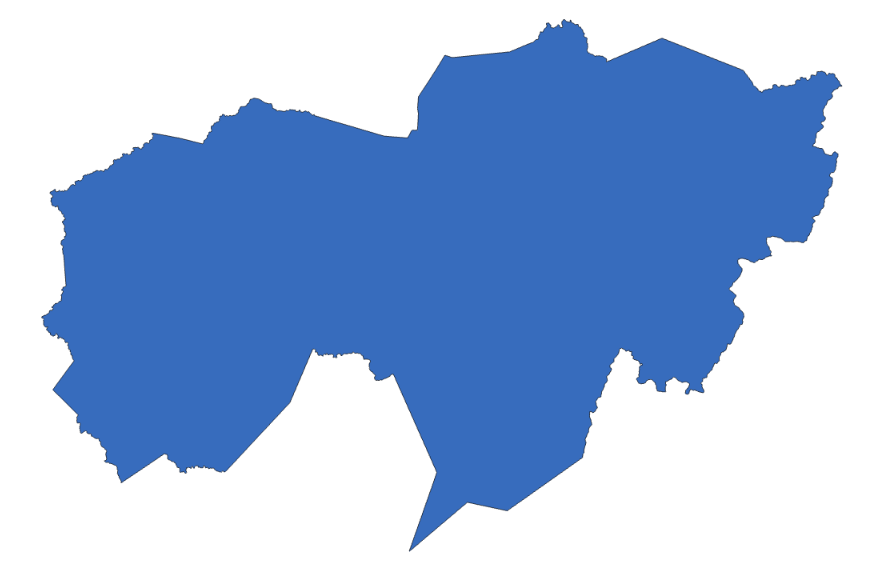 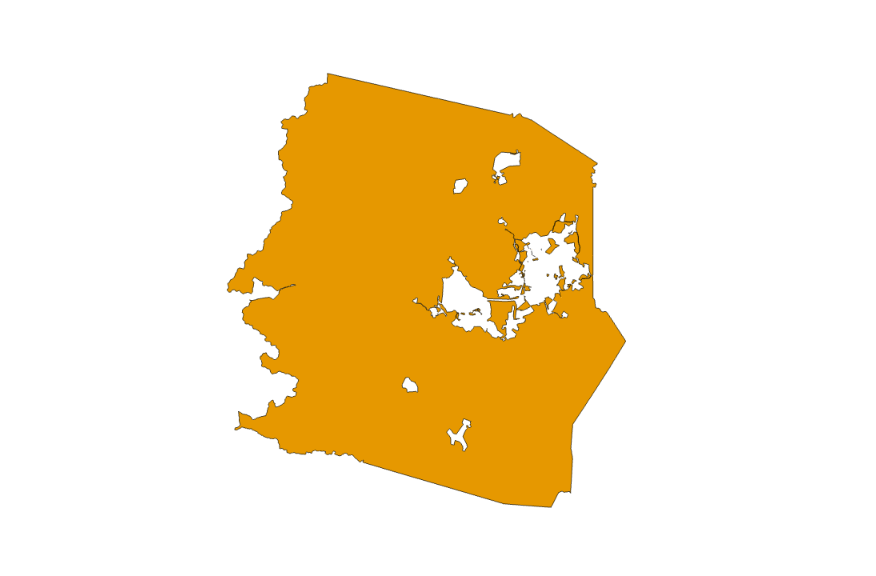 Watersheds
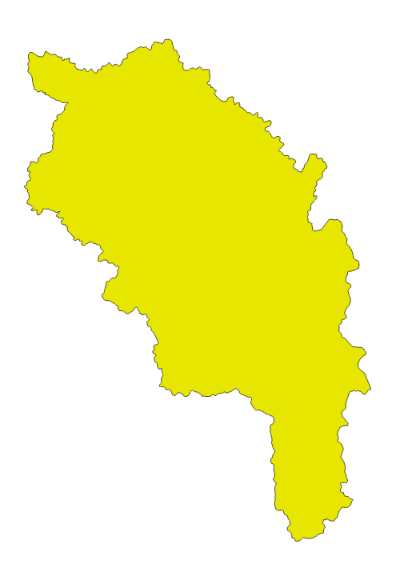 Regions
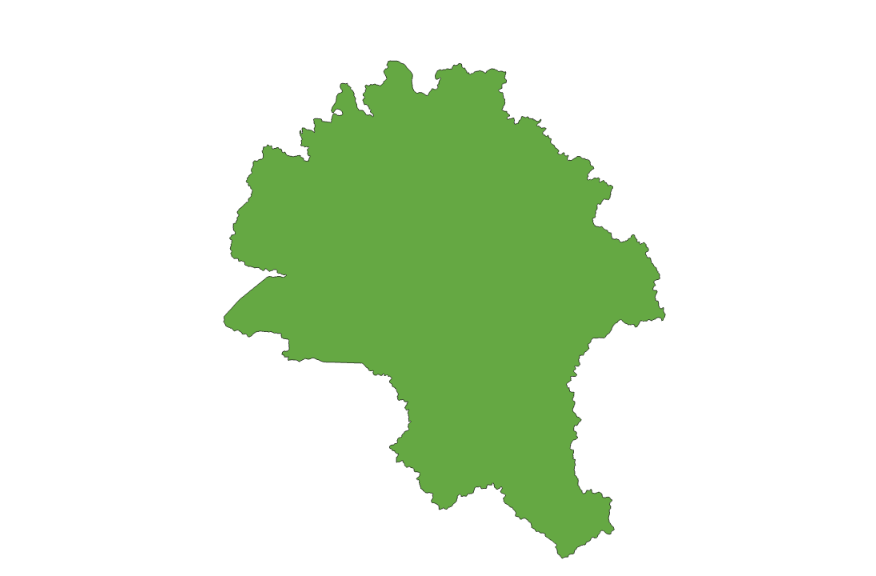 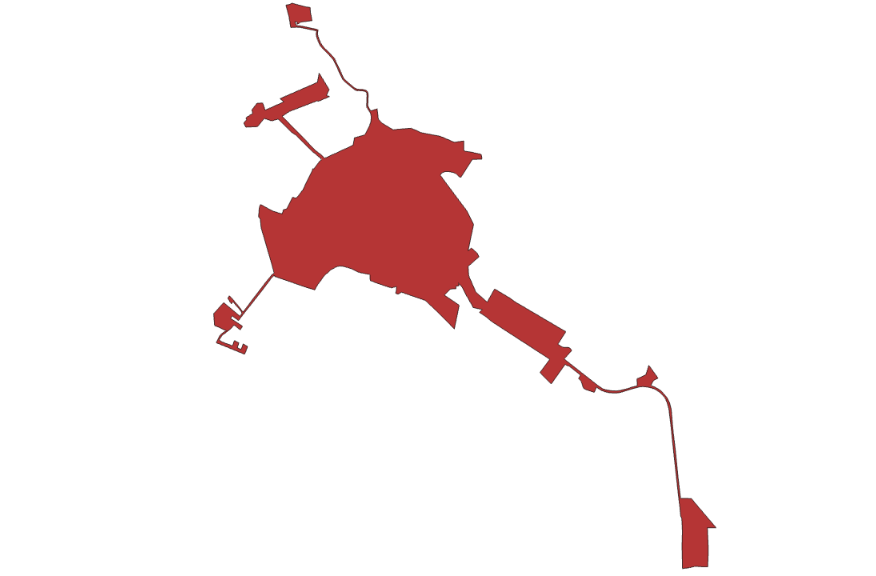 Incorporated
Counties
Flood Risk Indicator Dashboard
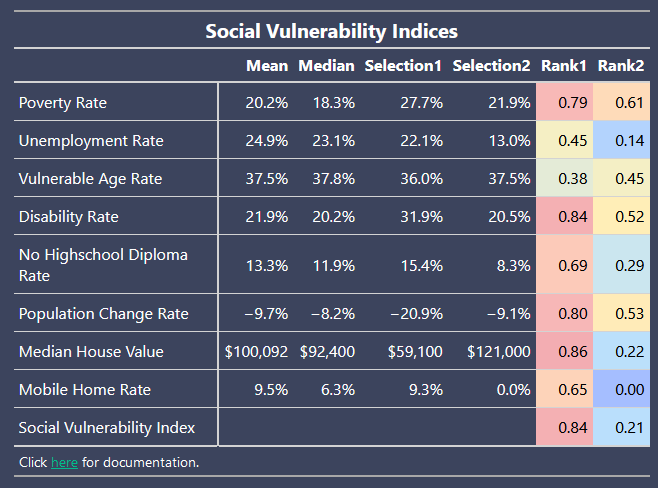 Make comparisons
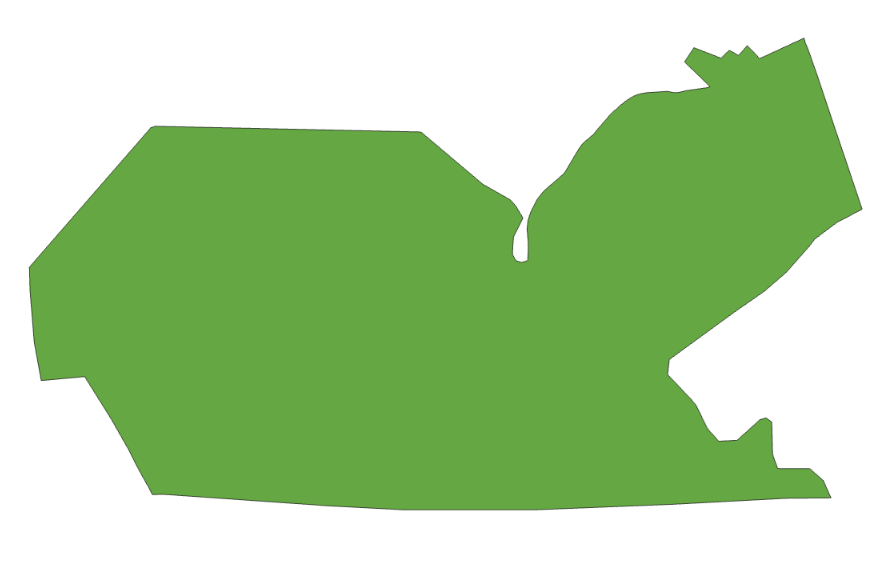 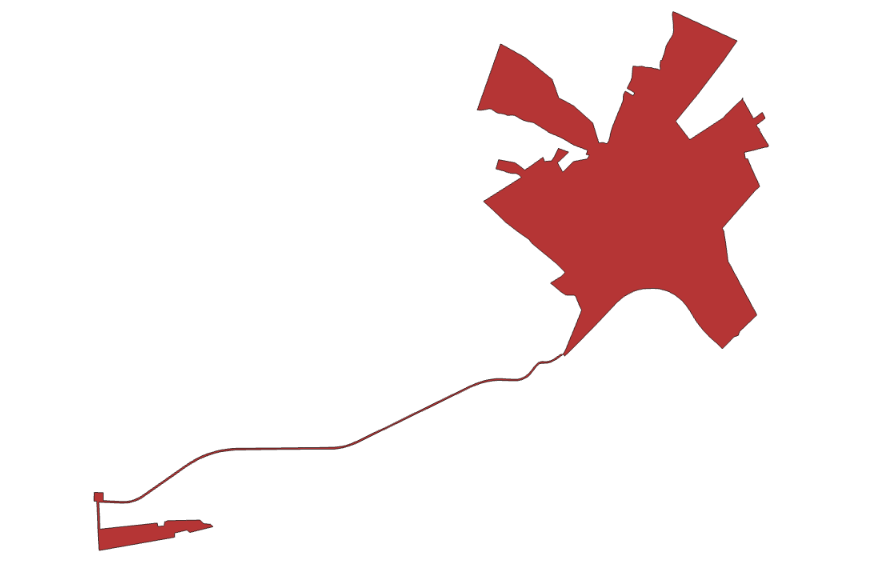 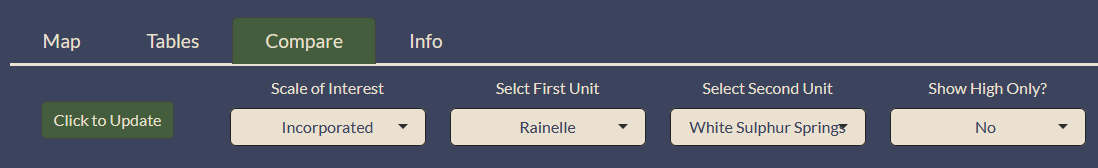 Flood Risk Index Tool Demo: Within WRF
Documentation
Link to documentation and resources
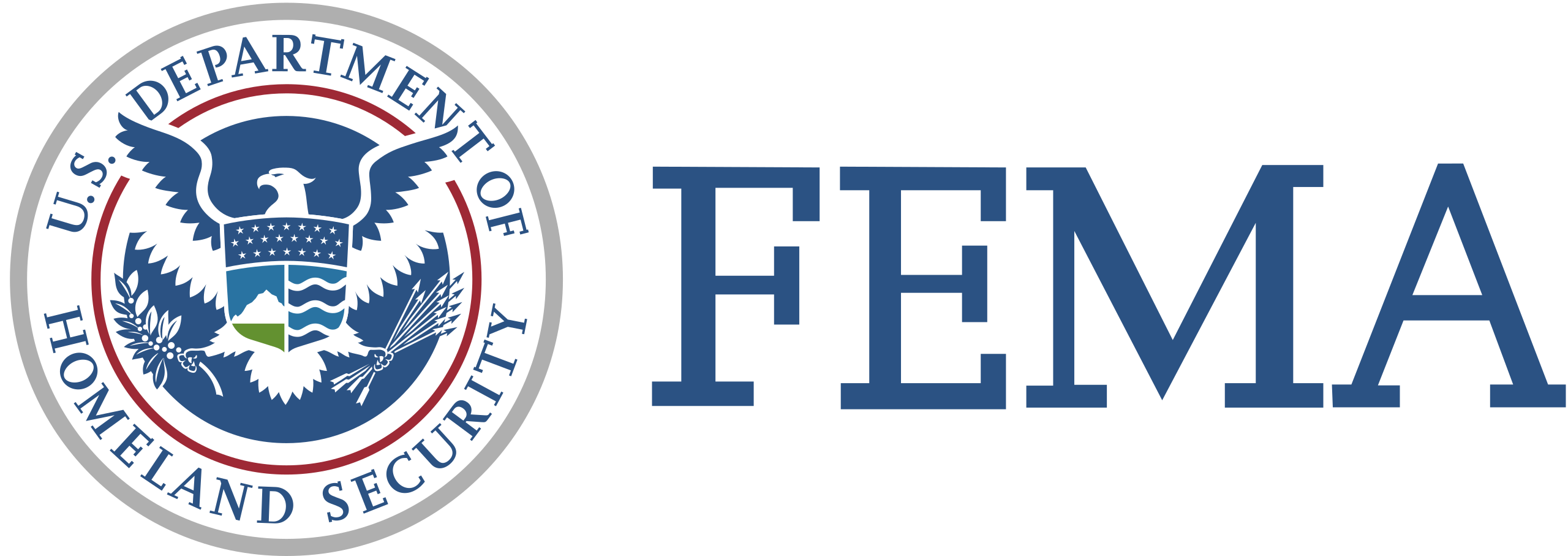 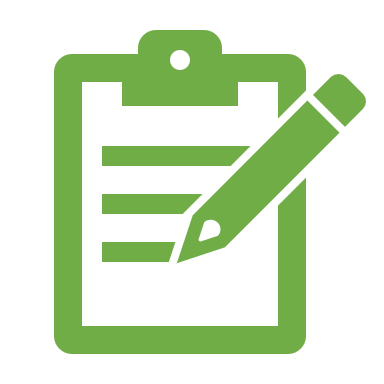 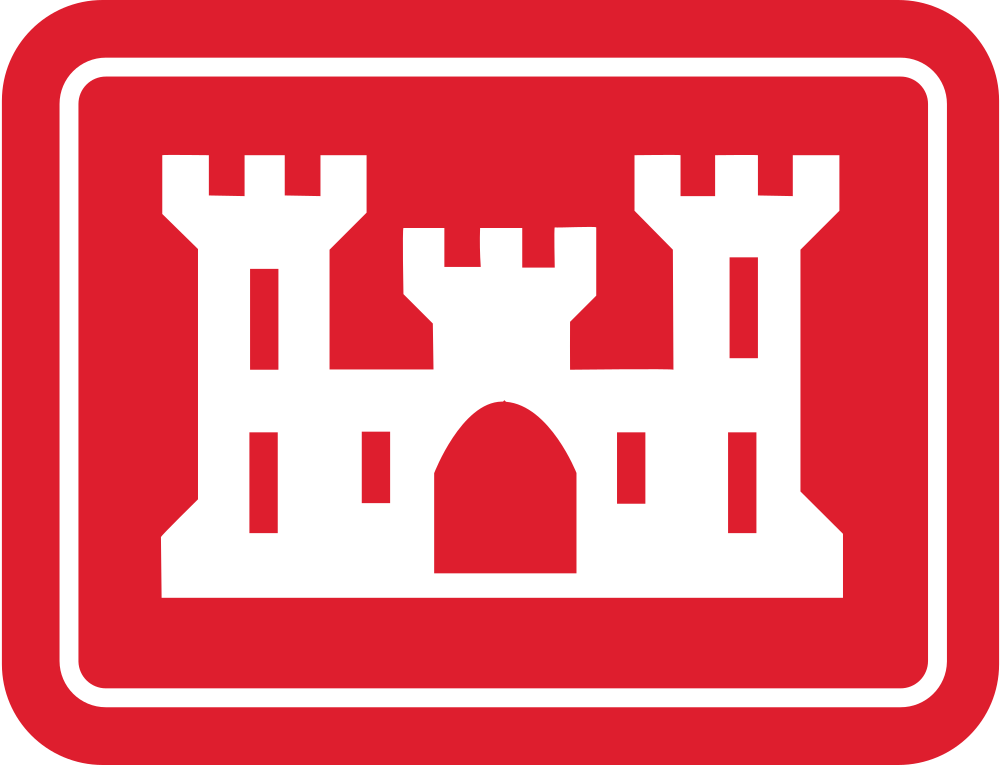 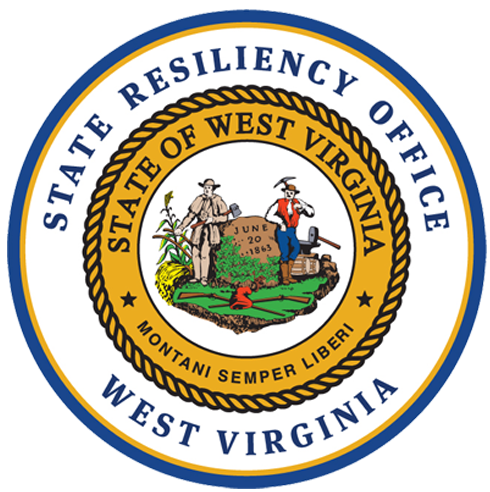 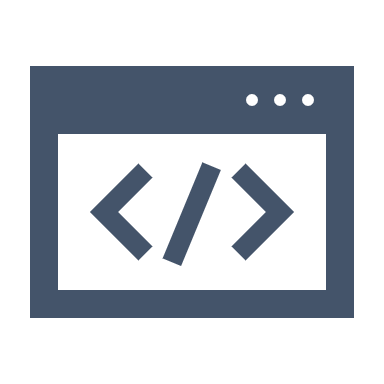 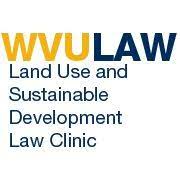 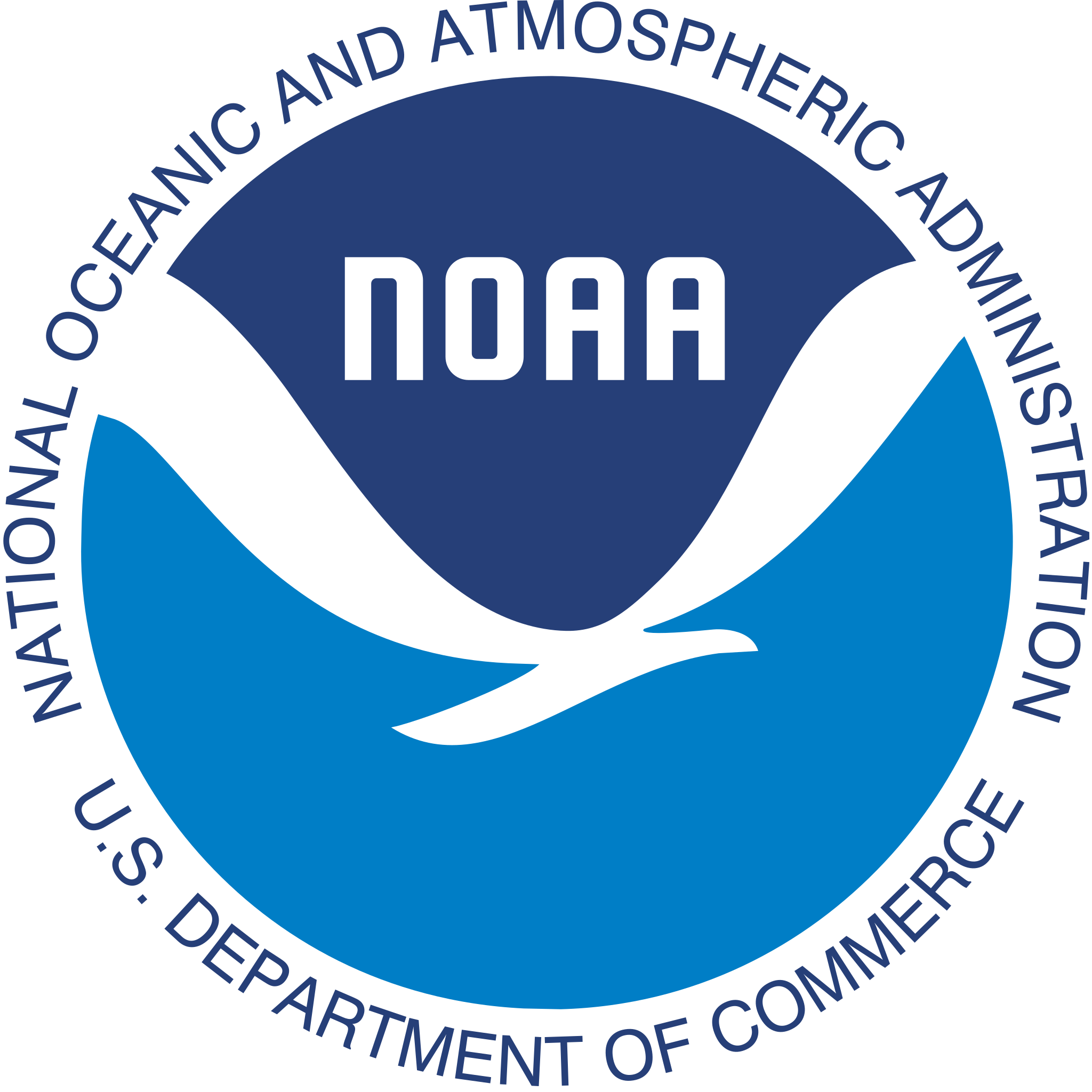 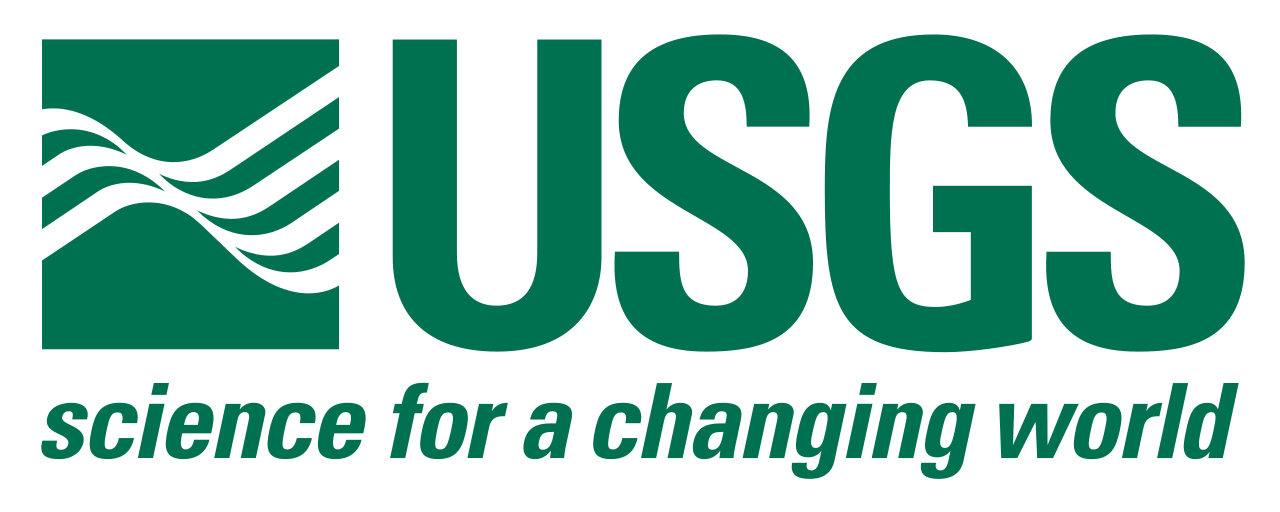 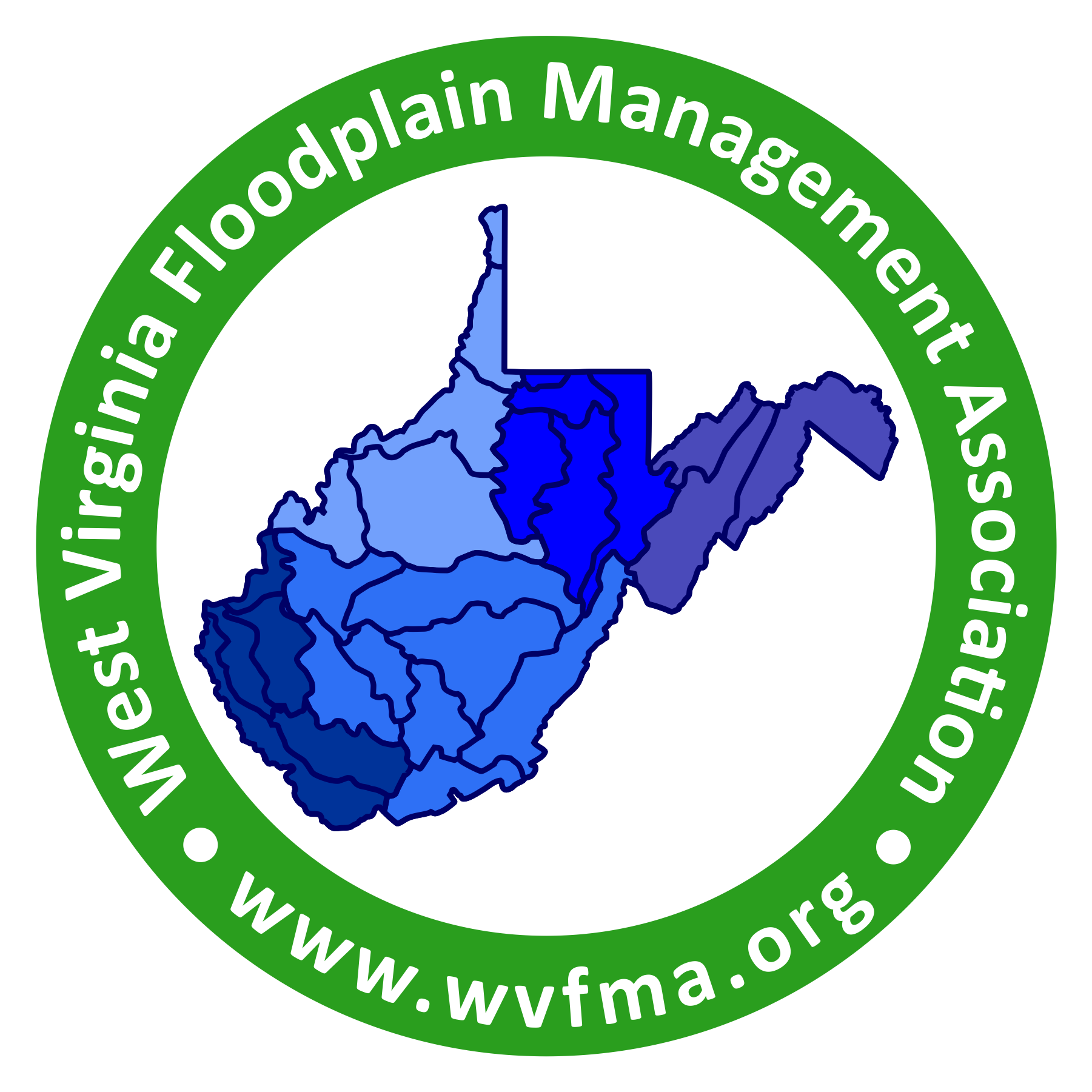 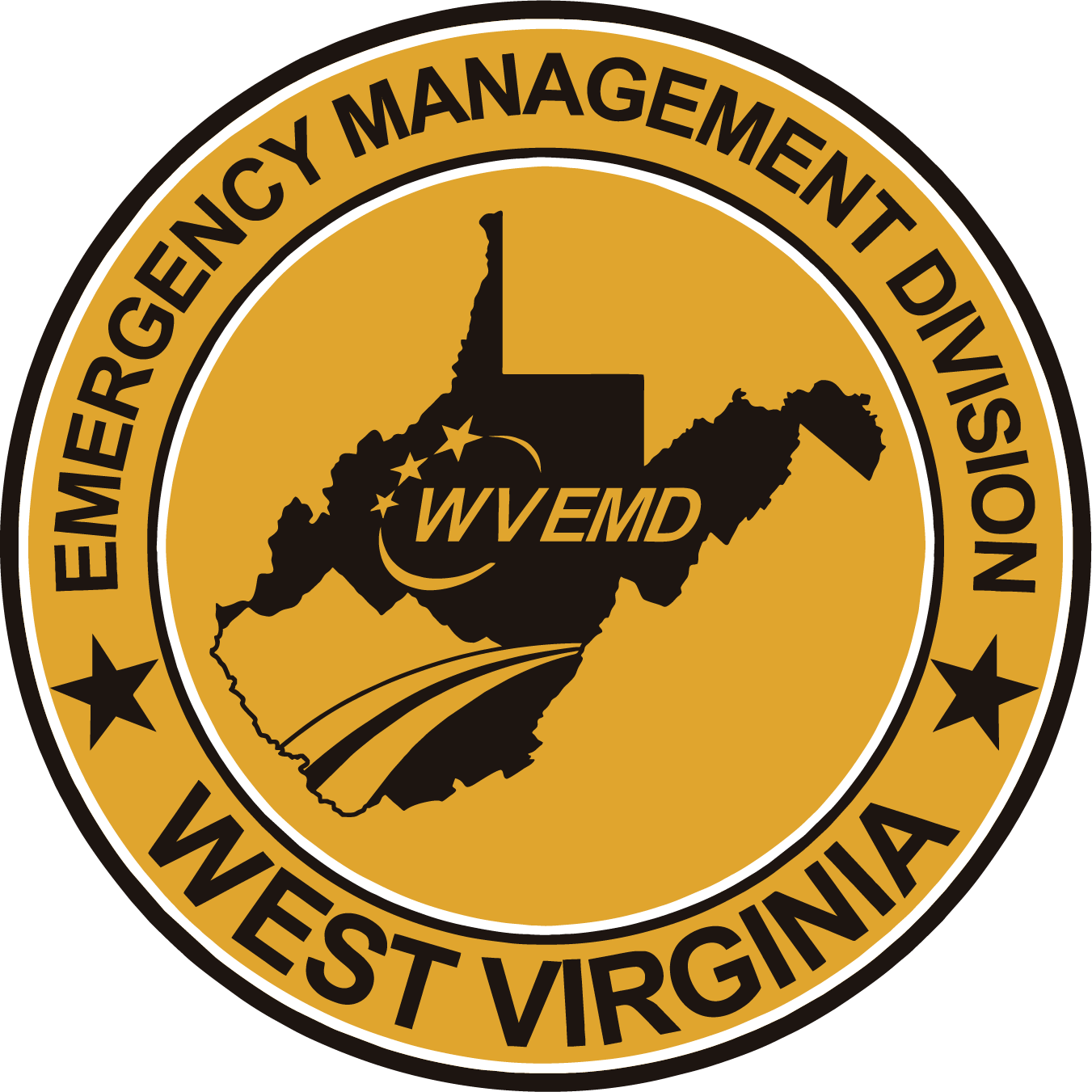 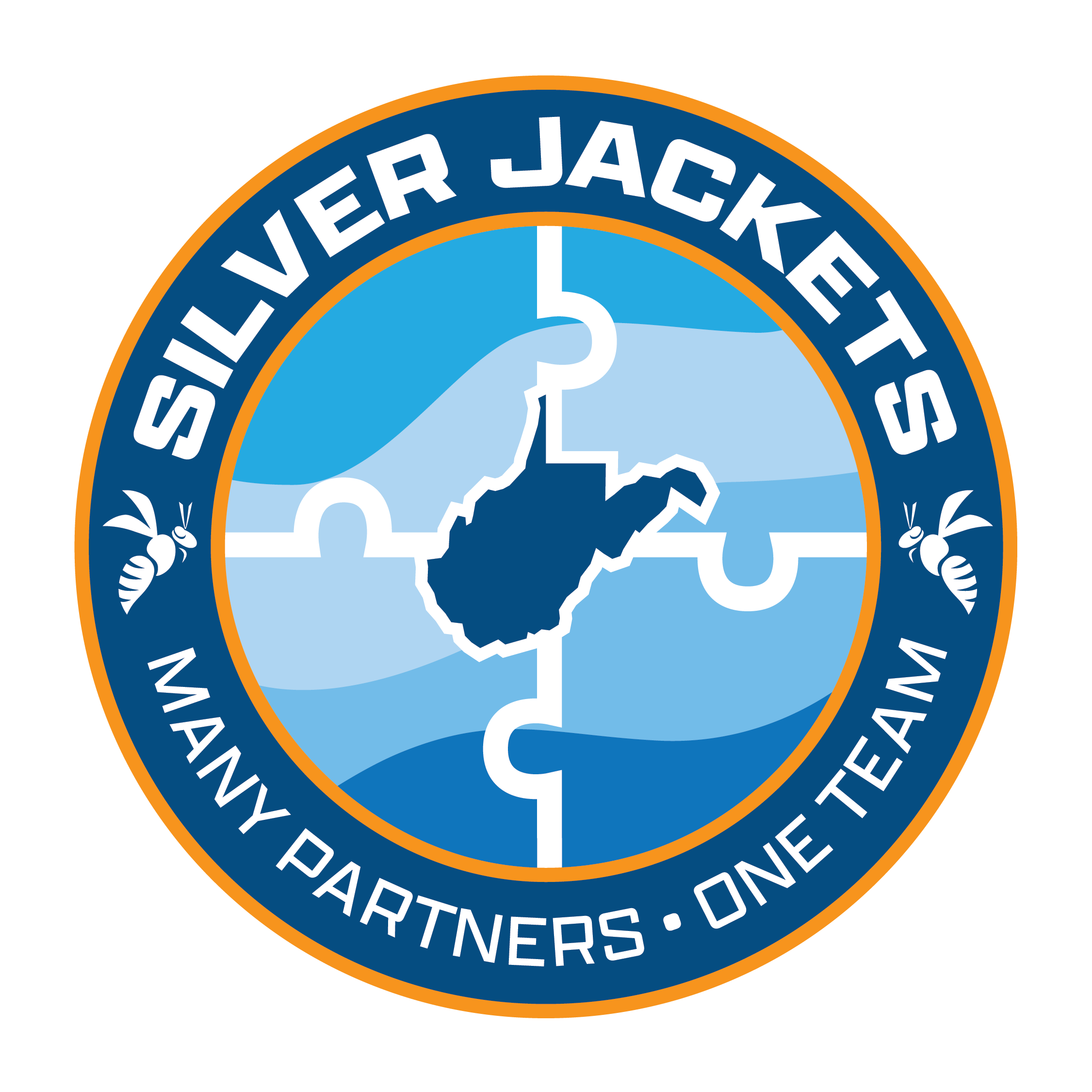 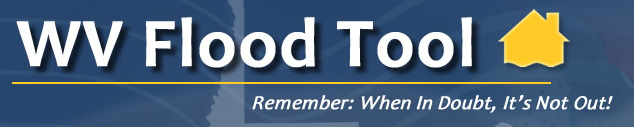 Flood Risk Indicator Dashboard: Status
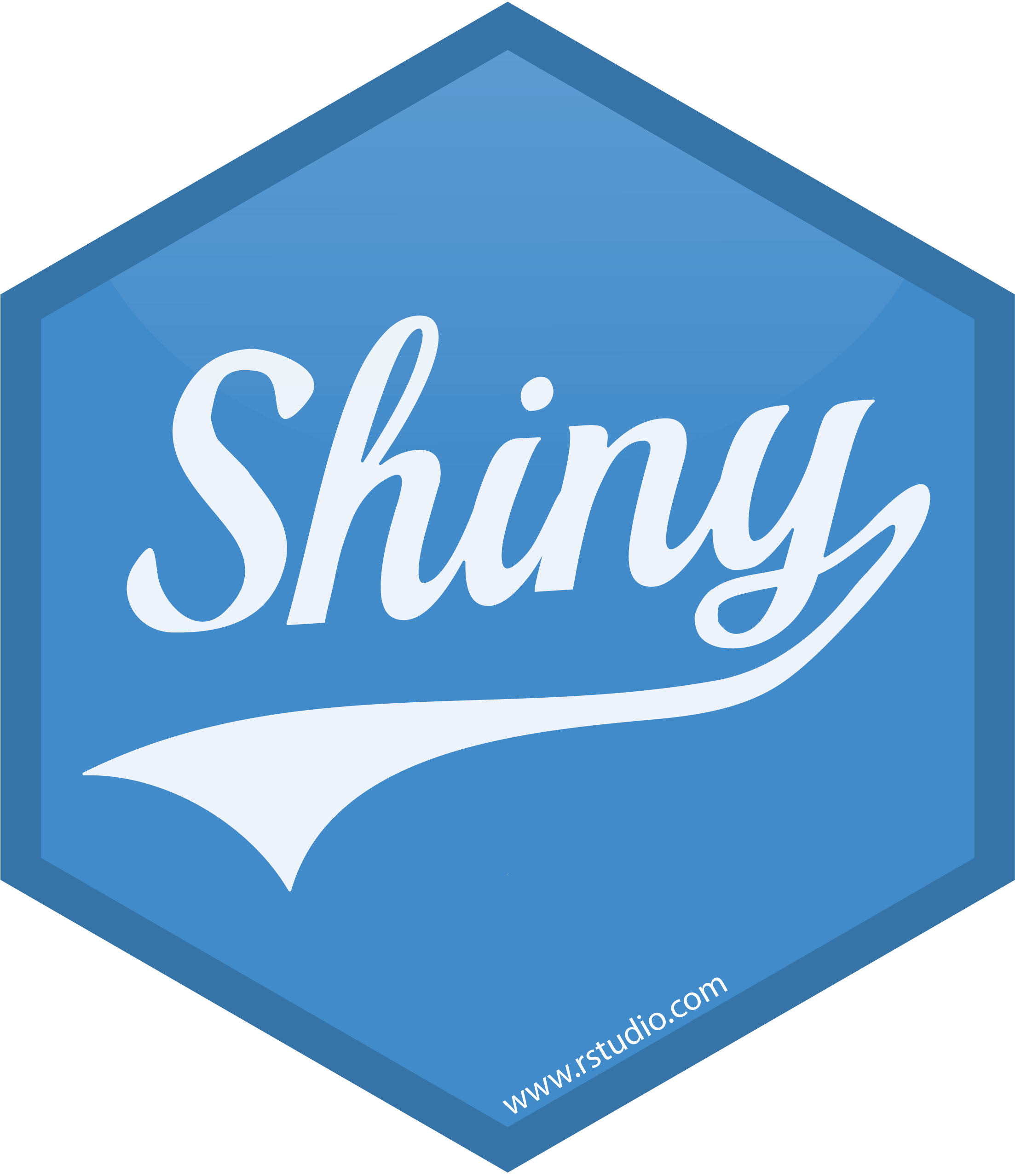 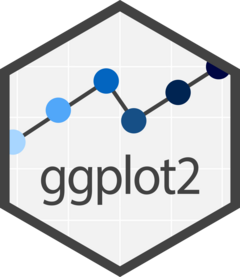 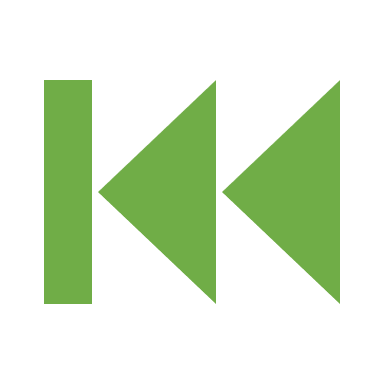 Completed
Basic UI design
People/social indicators
In-Progress
Additional indicators
Documentation
To do
App refinement
Integration with WRF
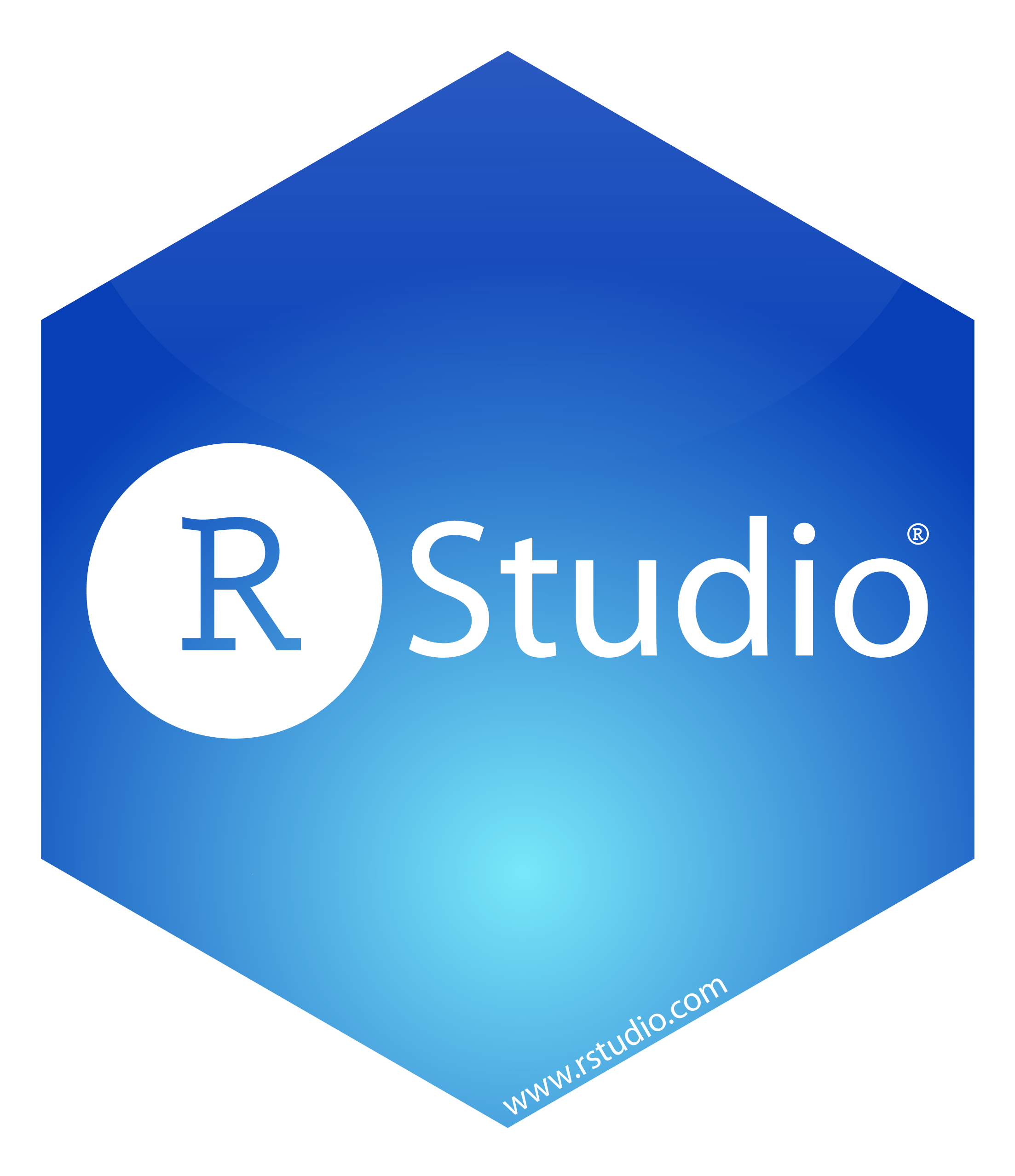 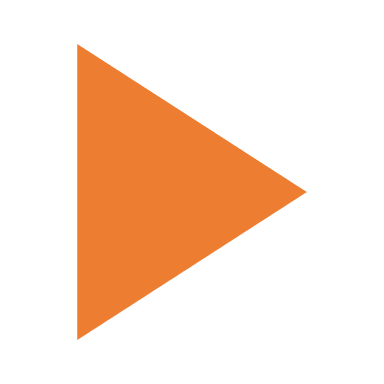 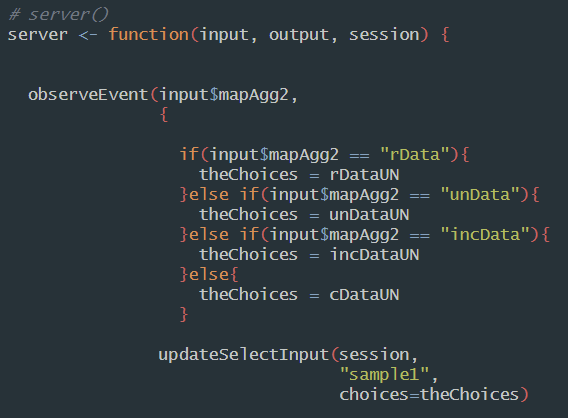 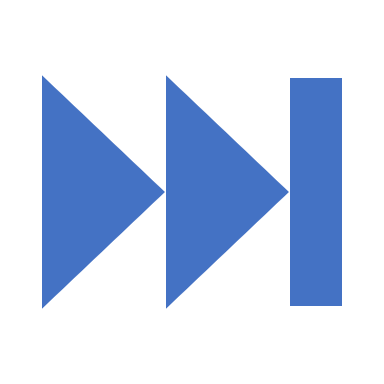 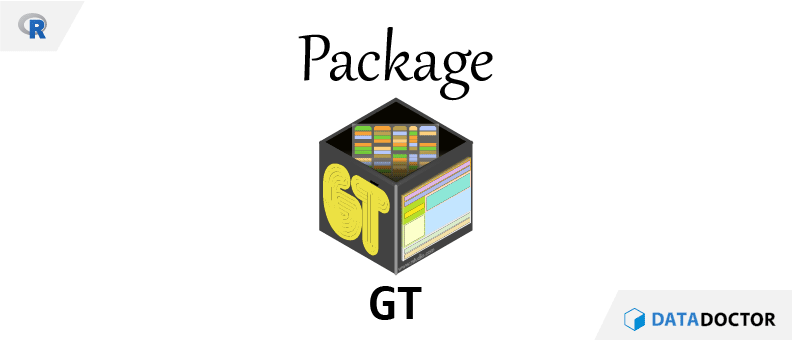 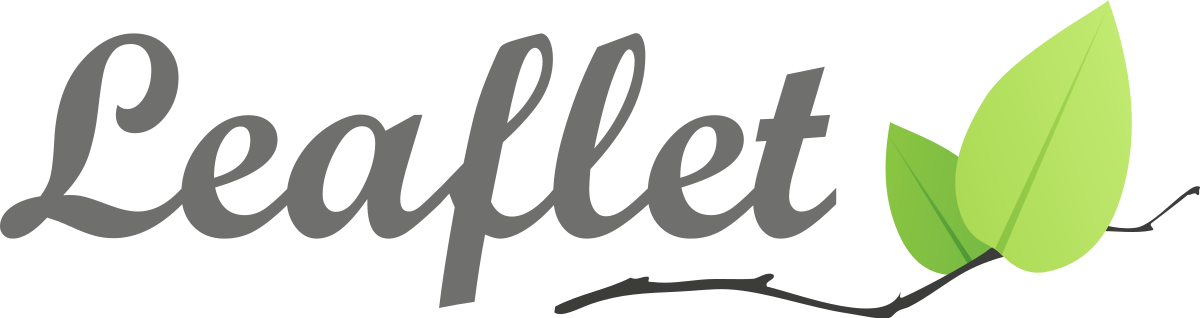 Beta version by July 2024/Version 1.0 by Oct. 2024
[Speaker Notes: Annie is going to show some related visualization products.]
FLOOD RISK VISUALIZATIONS
Flood Risk Visualization Overview
A collection of movies, animations, story maps, and other flood visualization tools available at the building and community levels for communicating and understanding flood risk in West Virginia.
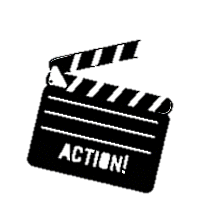 Animation (3D Movies)
3D movies have been created using two distinct approaches:
The first approach illustrates the percentage of damage during a 100-year flood event for Bolivar, Shepherdstown, Charlestown, and Harpers Ferry in Jefferson County.
The second approach showcases mitigated buildings, as well as community assets and essential facilities situated within the 100-year flood zone for White Sulphur Springs and Rainelle in Greenbrier County, as well as Clendenin in Kanawha County.
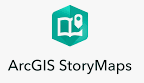 Story Maps
Story Maps can serve as educational tools by providing detailed information about floods, their causes, impacts, and mitigation strategies. They can include multimedia elements such as videos, images, and infographics to explain complex concepts in an accessible manner.
Key Concepts of Flood Risk Visualization
Visualization Content
5-, 10-, 20-, 25-, 50-, 100-, and 500-year flood elevations (above sea level) refer to expected water levels of the 20%,  10%, 5%, 4%, 2%, 1%, and 0.2% annual chance flood events.
-   Flood Frequency Probability and Magnitude
    -   Damage Loss Estimates
    -   Mitigated and unmitigated properties
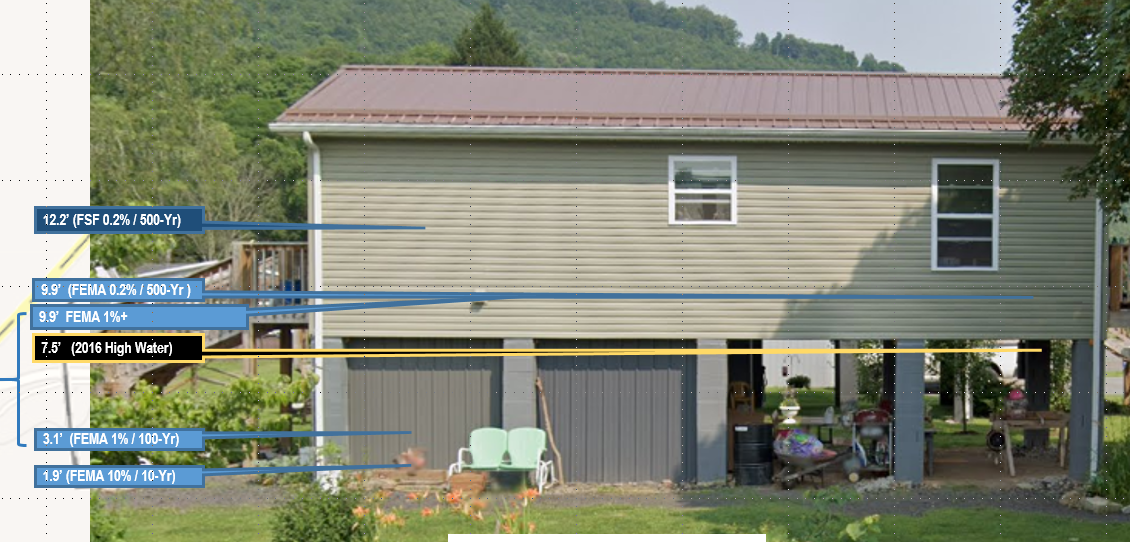 Levels of Visualization
Building-Level Visualizations
 -   Building Flood Profiles for different sized storms (includes High Water Marks)
 -   Building Flood Depth and Damage Assessment (WV Flood Tool)
    Community-Level Visualizations 
      -    Movies
      -    Viewsheds
      -    Story Maps
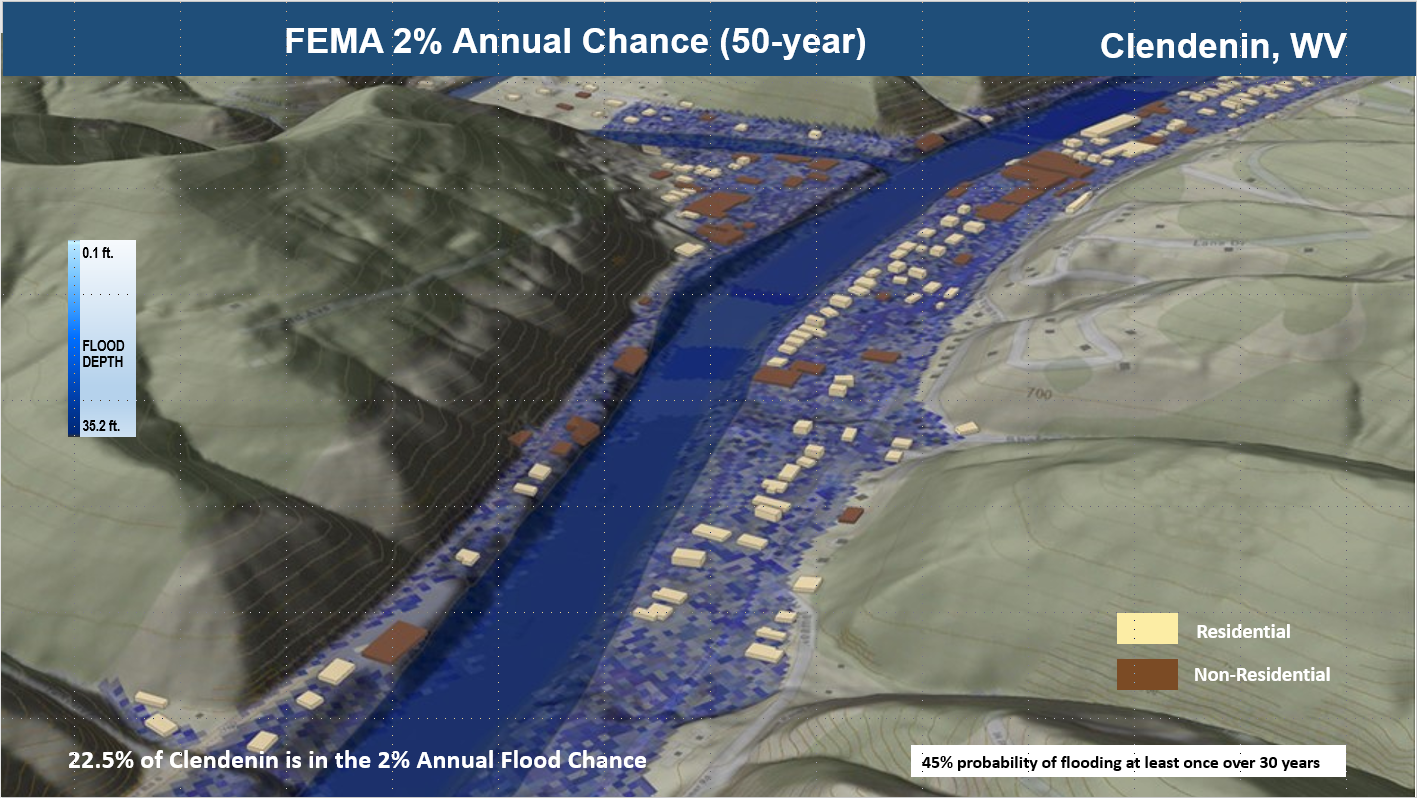 Visualization Products
A map index provides a spatial gateway to flood visualizations and videos.
Map Index
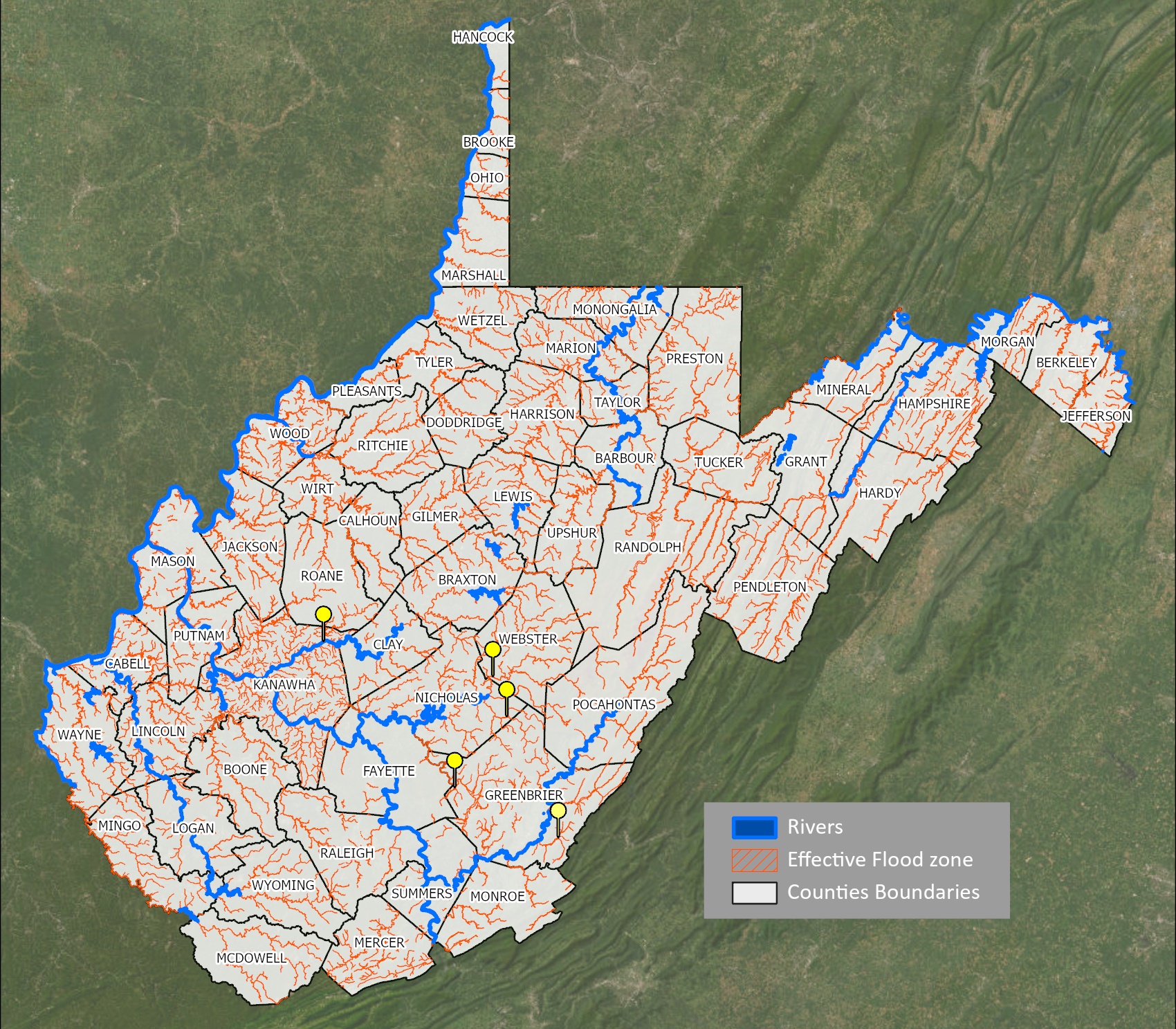 Map Index
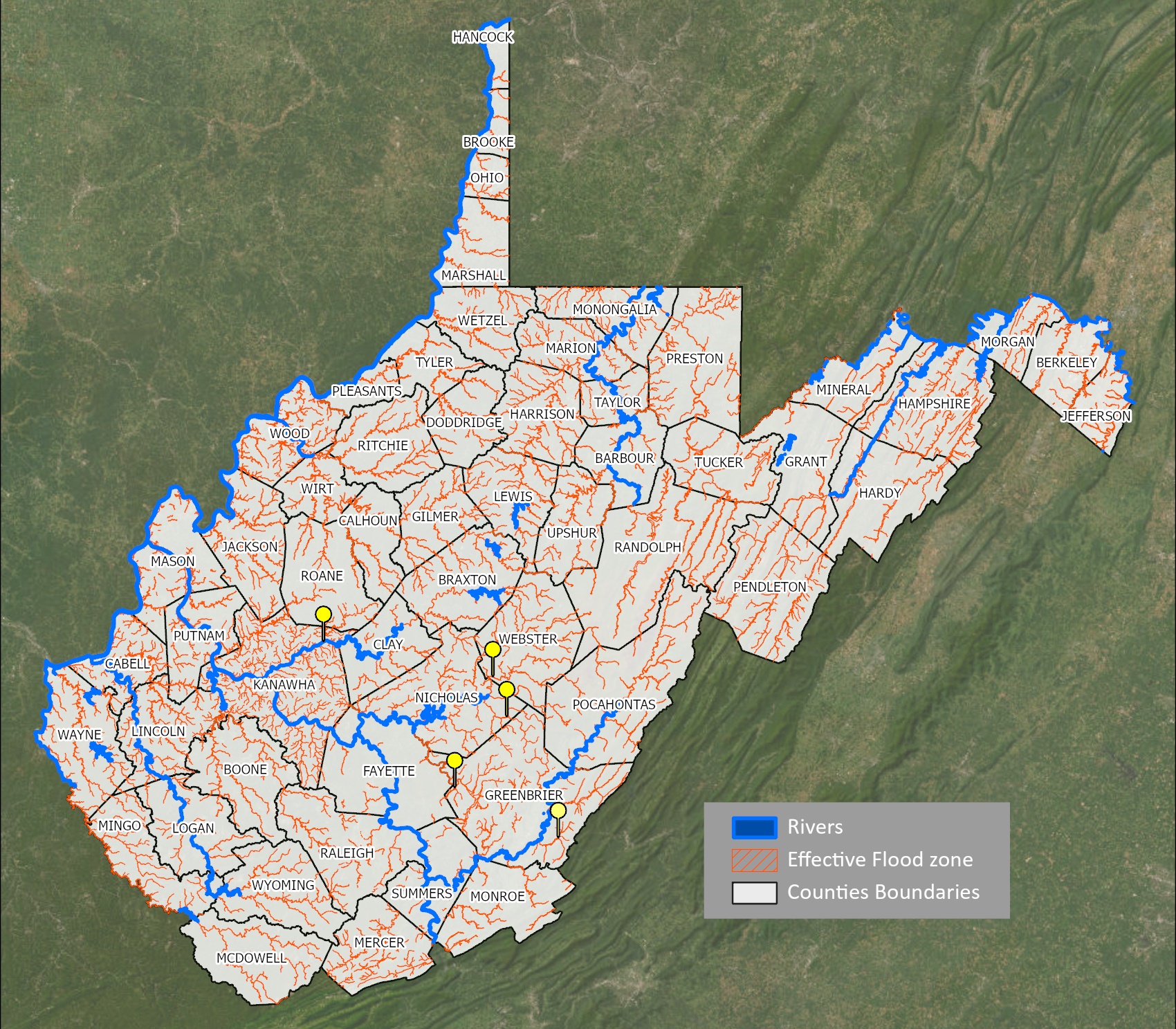 Clendenin
Camden
Richwood
Rainelle
White Sulphur Springs
Map Index
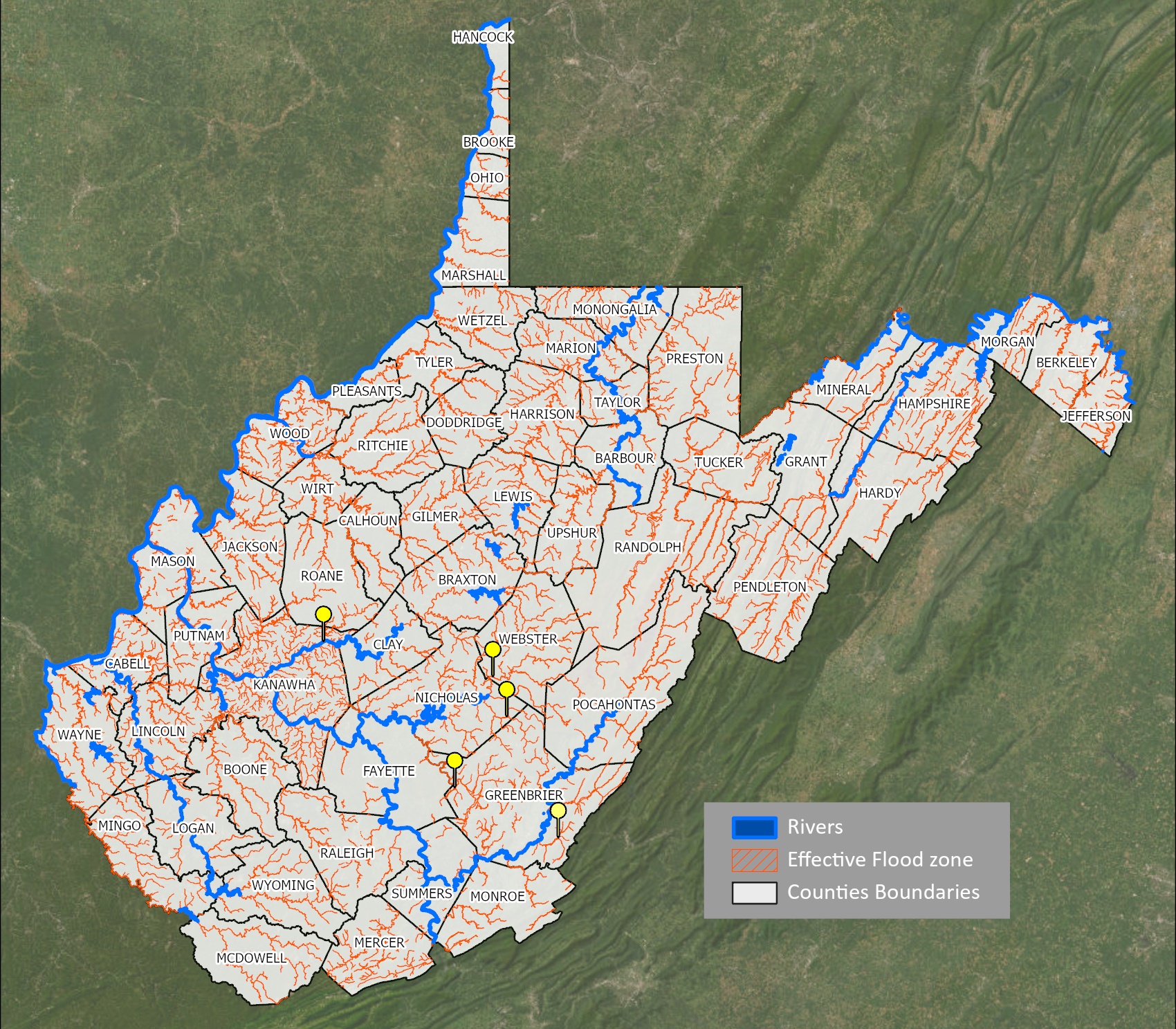 Clendenin
Camden
Flood Profile
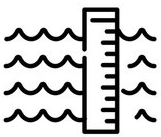 Perspective
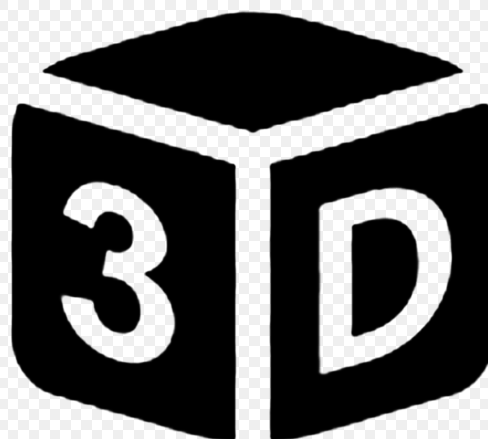 Richwood
Story Map
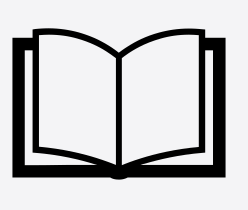 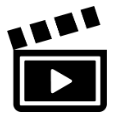 Movie
Rainelle
White Sulphur Springs
Map Index
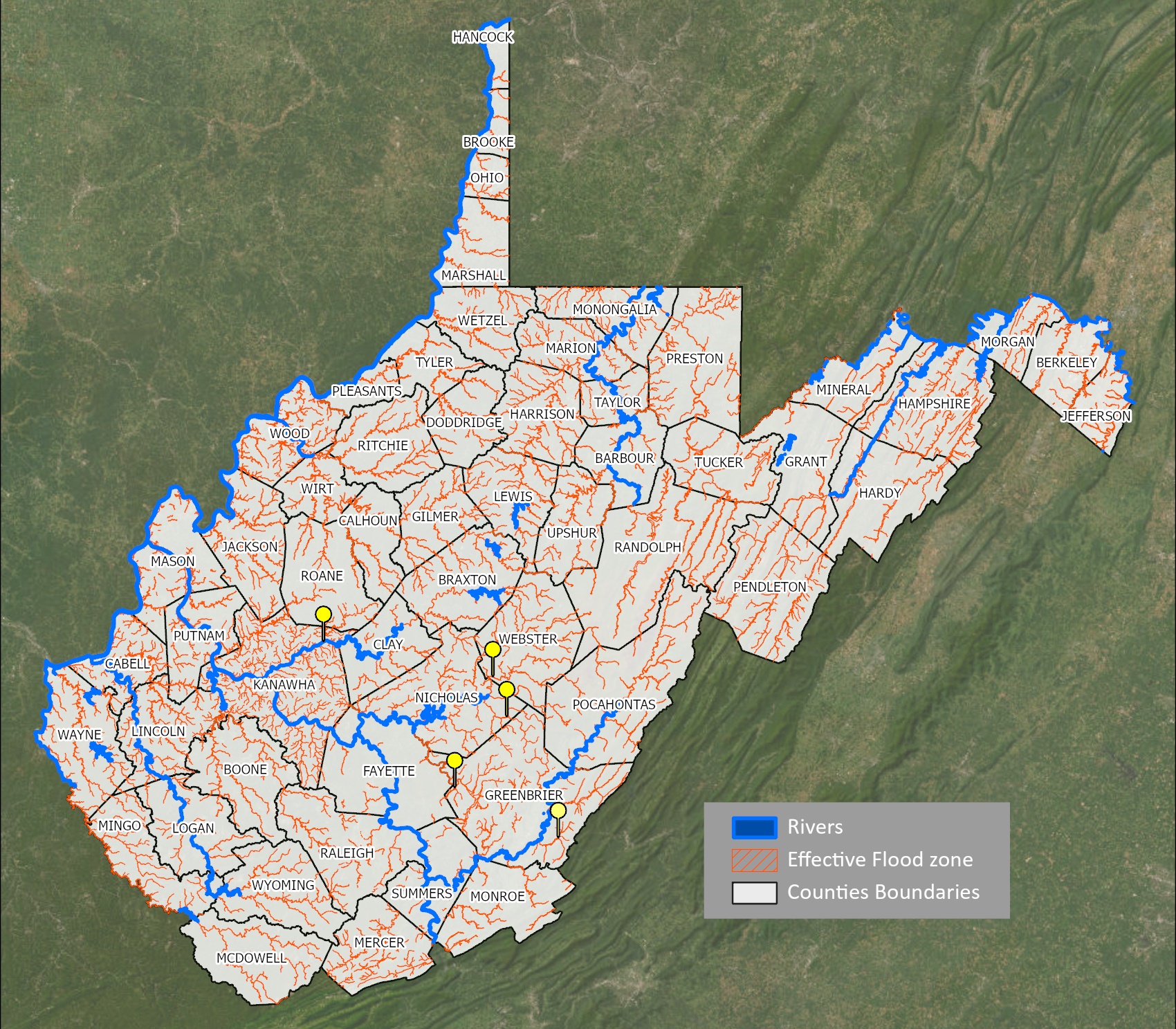 Clendenin
Camden
Flood Profile
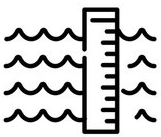 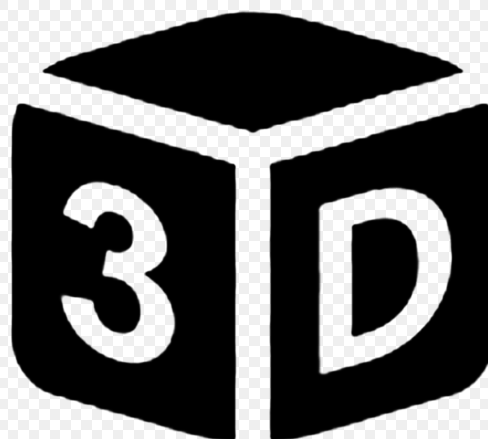 Perspective
Story Map
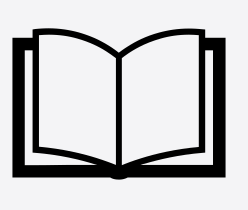 Richwood
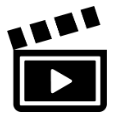 Movie
Rainelle
White Sulphur Springs
Map Index
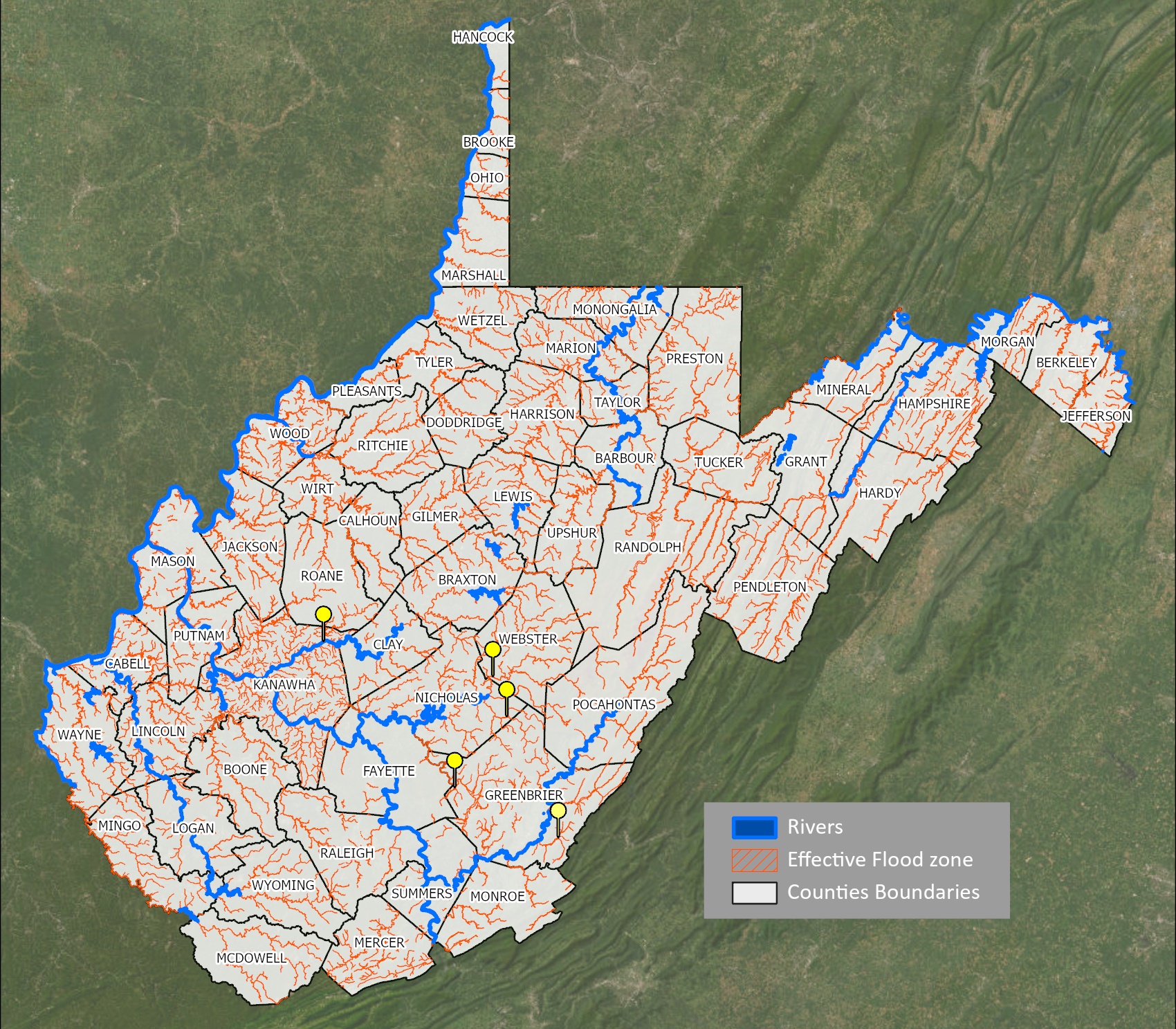 Clendenin
Camden
Richwood
Rainelle
White Sulphur Springs
Map Index
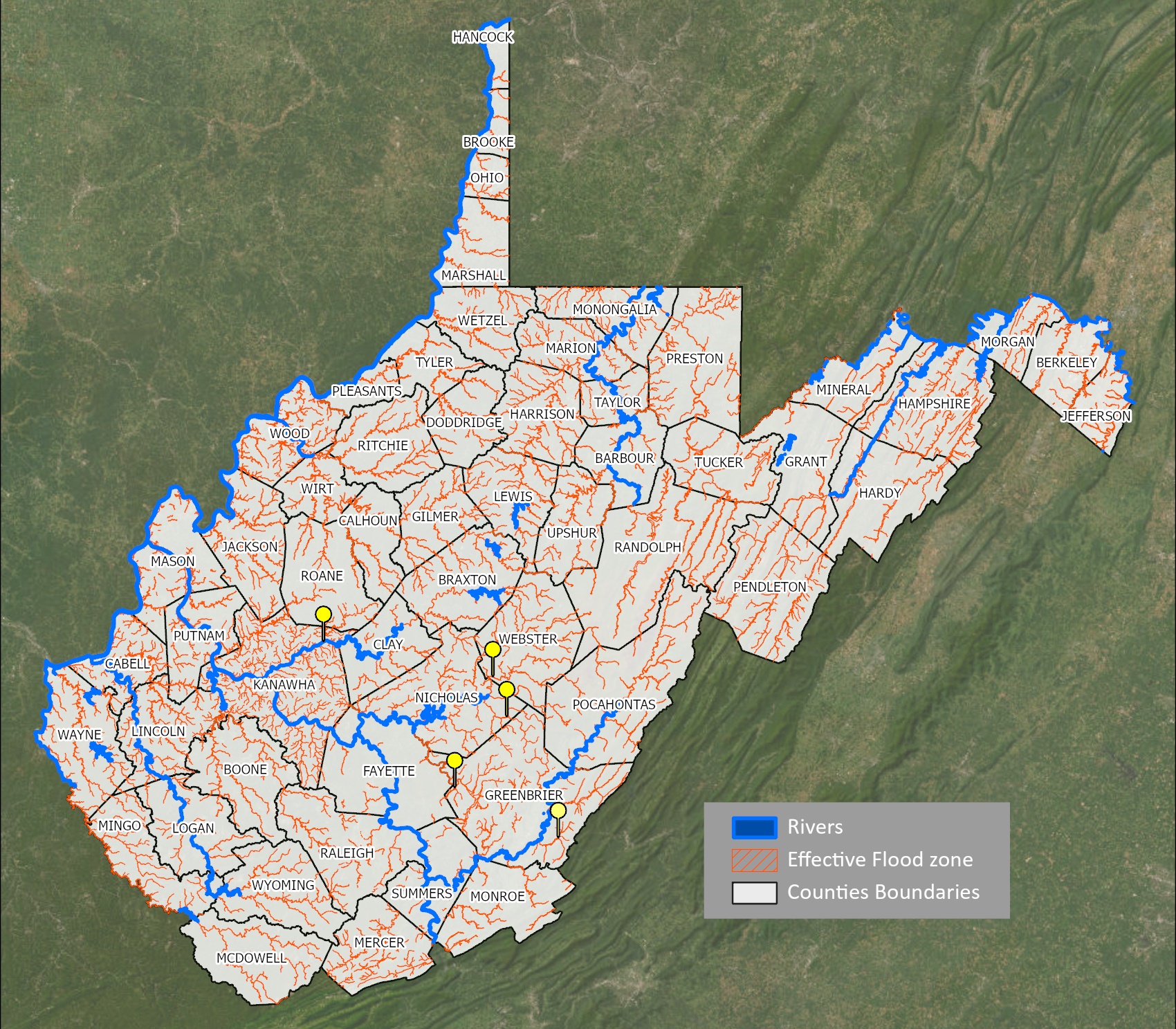 Clendenin
Camden
Flood Profile
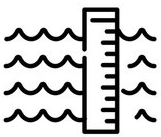 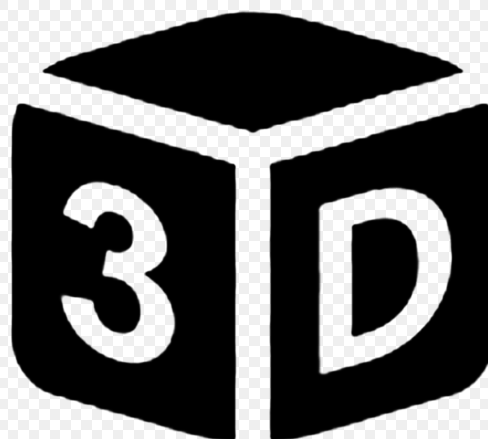 Perspective
Story Map
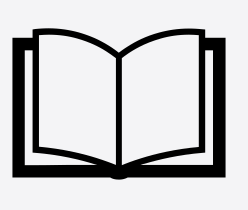 Richwood
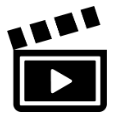 Movie
Rainelle
White Sulphur Springs
Map Index
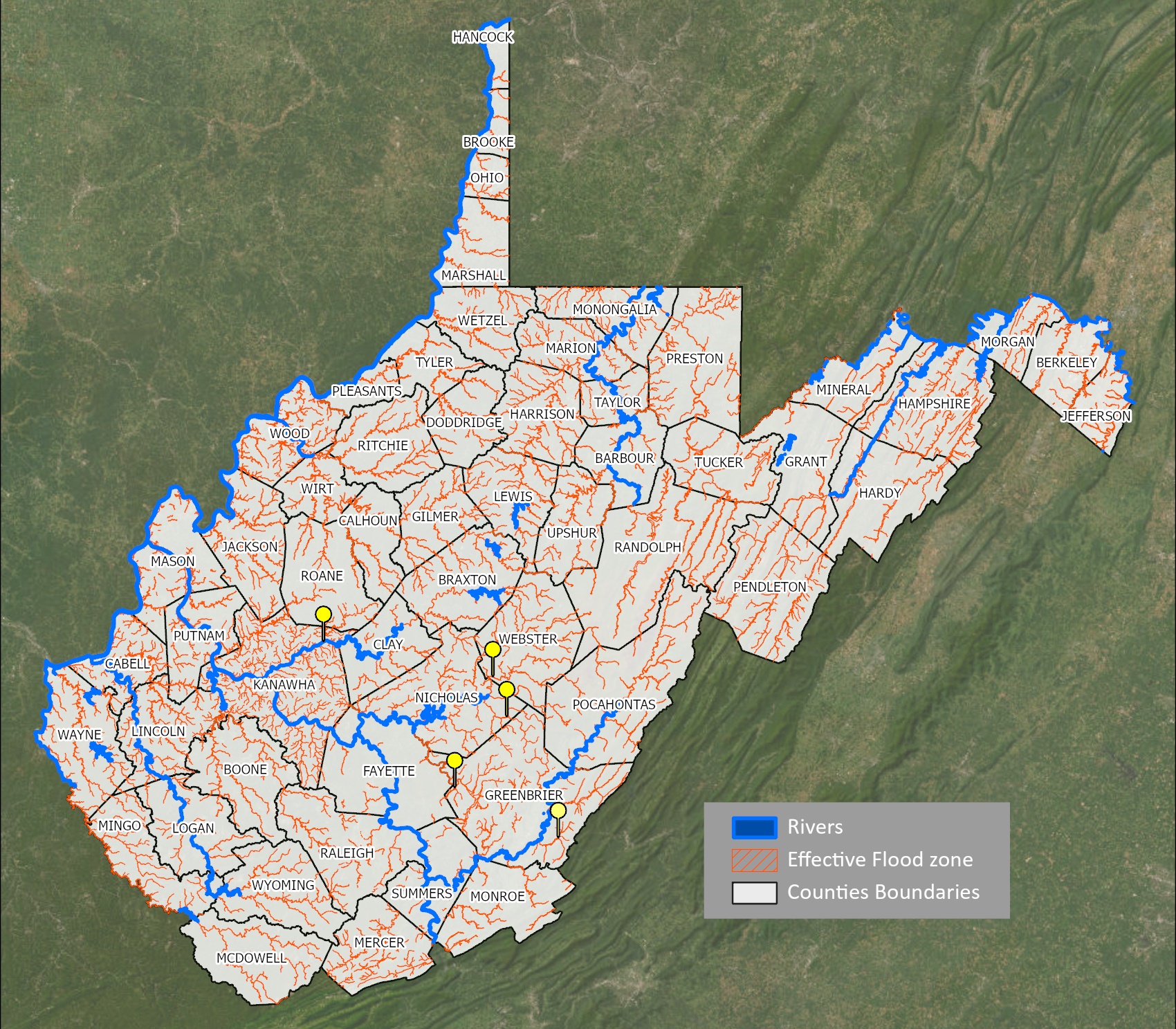 Clendenin
Camden
Richwood
Rainelle
White Sulphur Springs
QUESTIONS? COMMENTS?
LINKED SLIDES
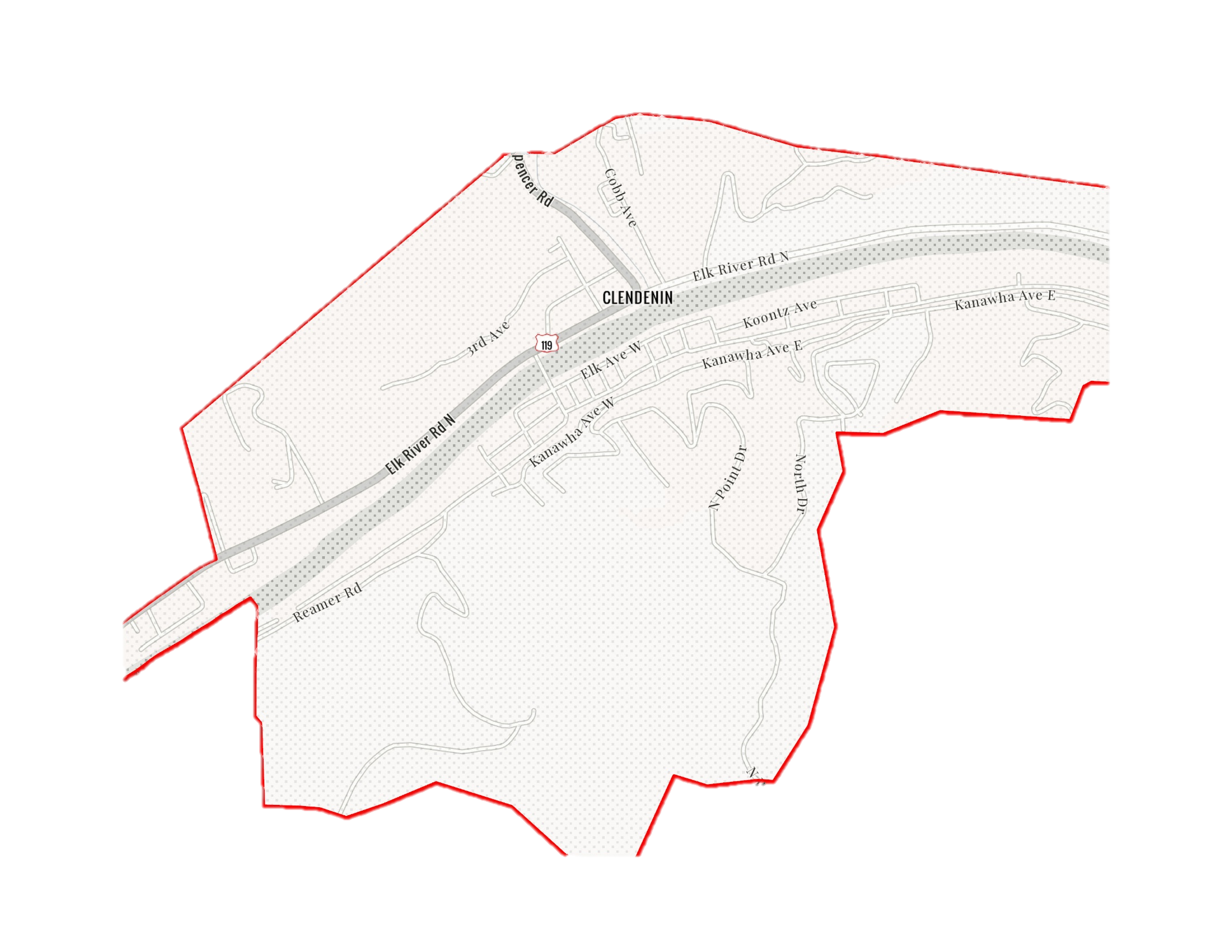 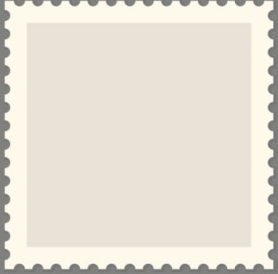 Clendenin
20-02-0006-0044-0000_306
306 Maywood Ave., Clendenin, WV, 25045
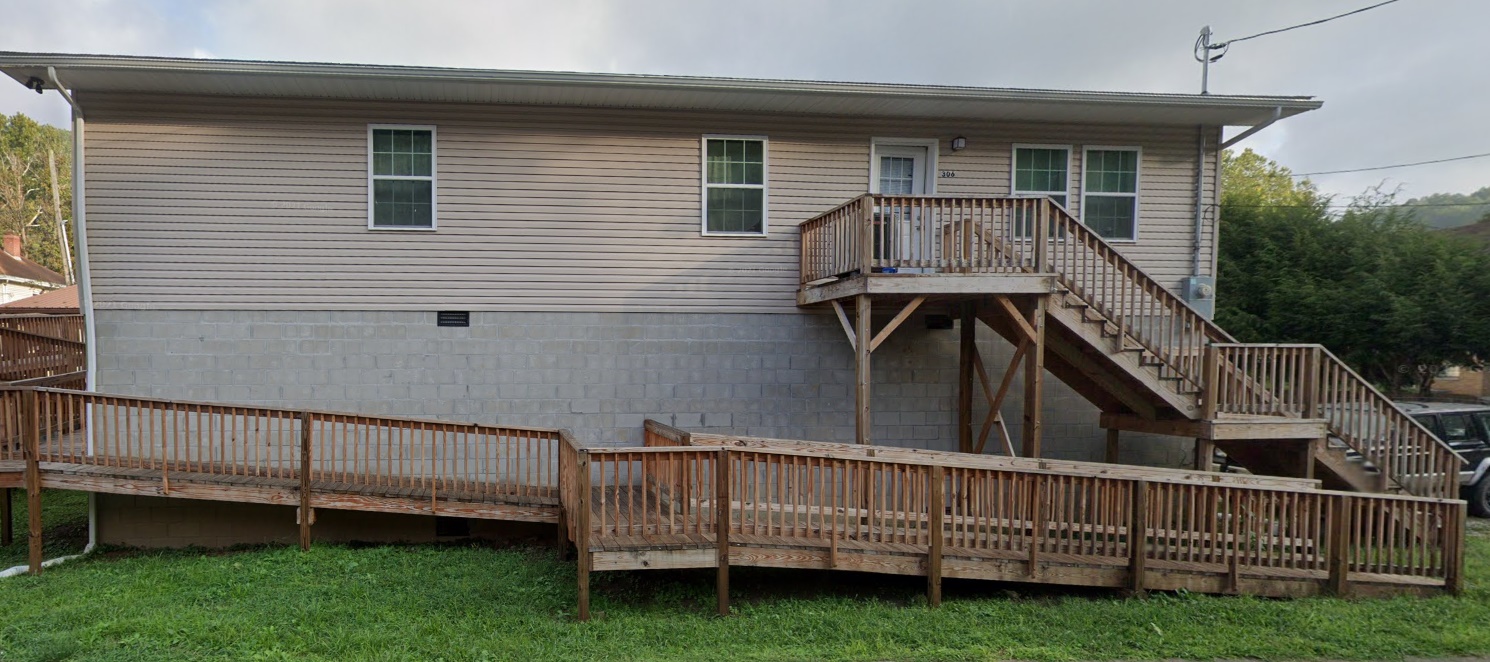 Building Flood Profile
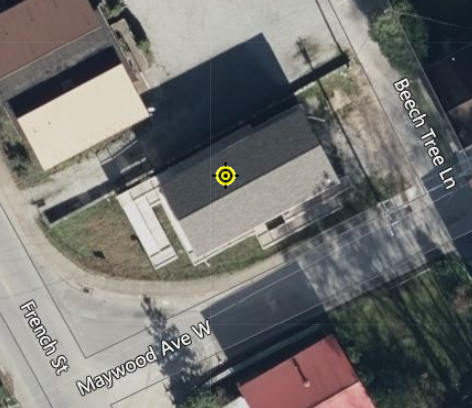 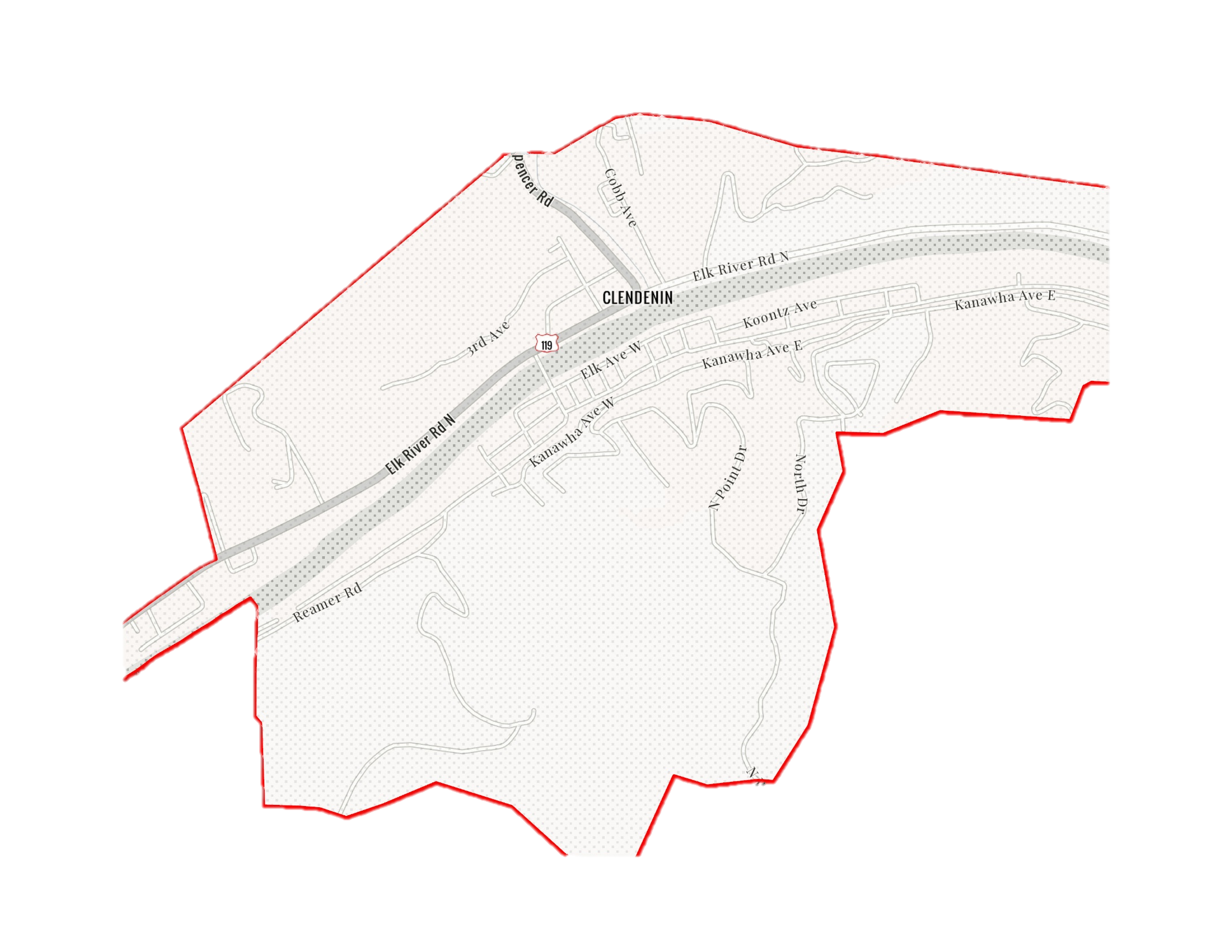 10% Probability of Flood in a year (10-year flood)
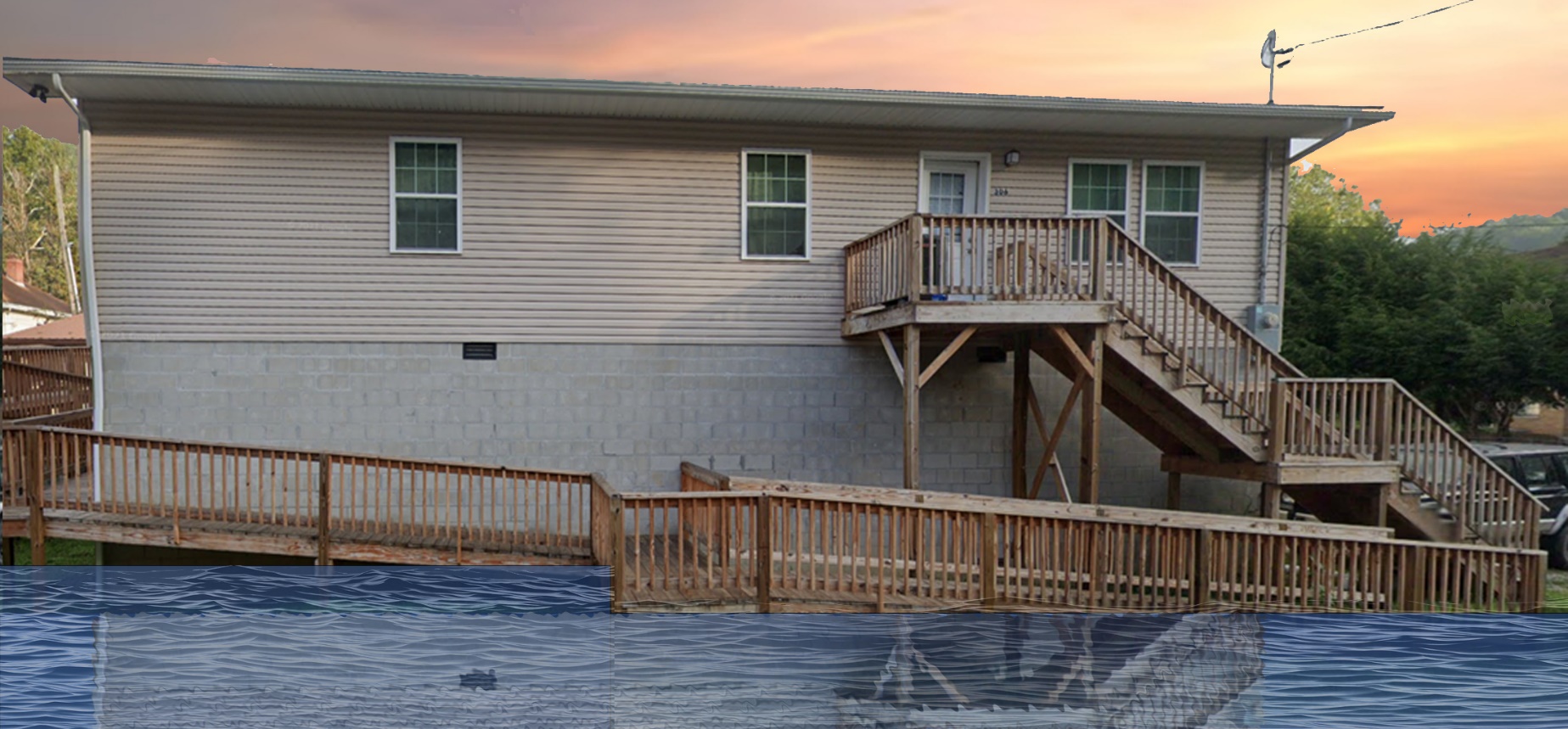 2.0’ (FEMA 10% / 10-Yr)
Building’s Ground Elevation
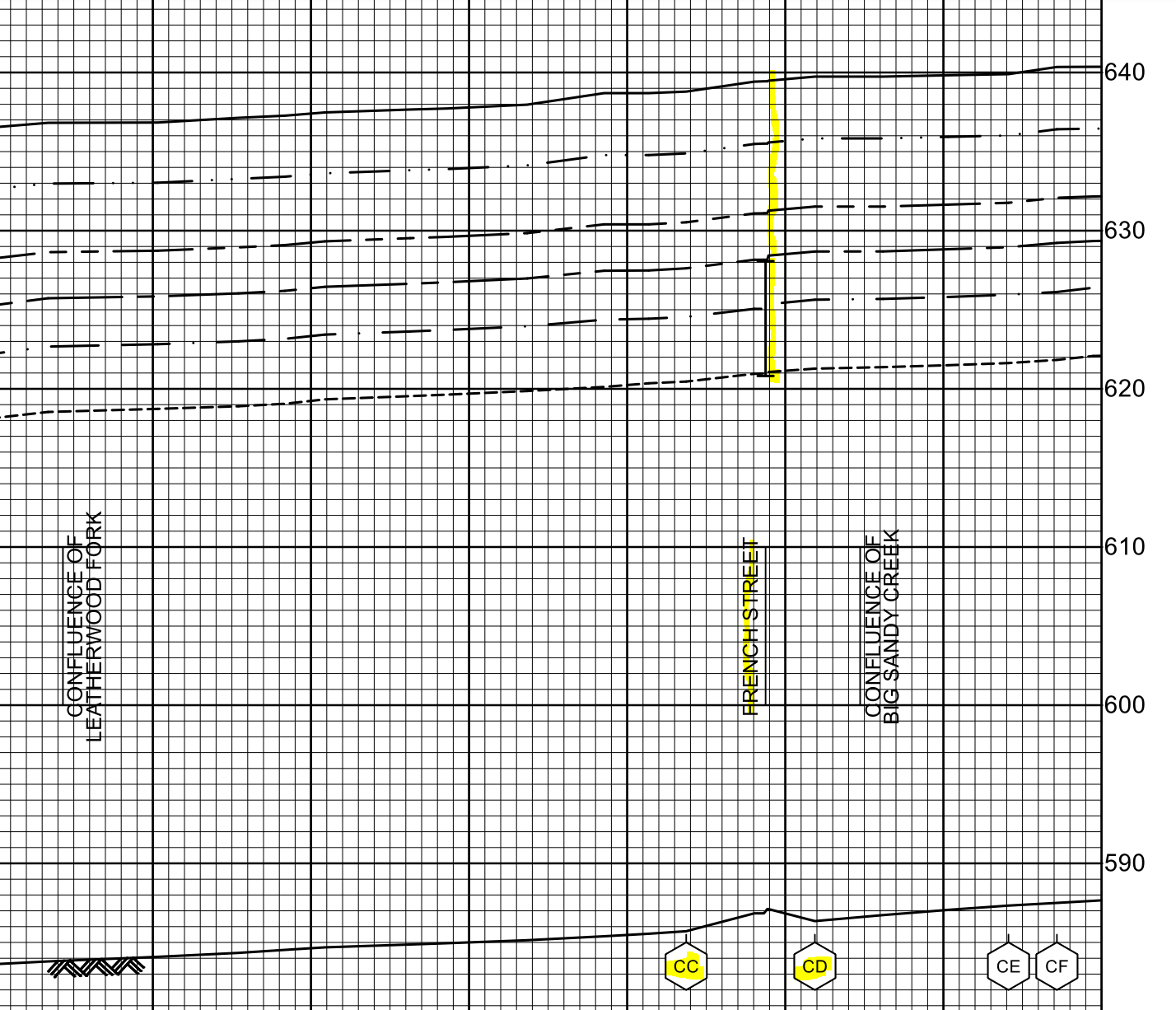 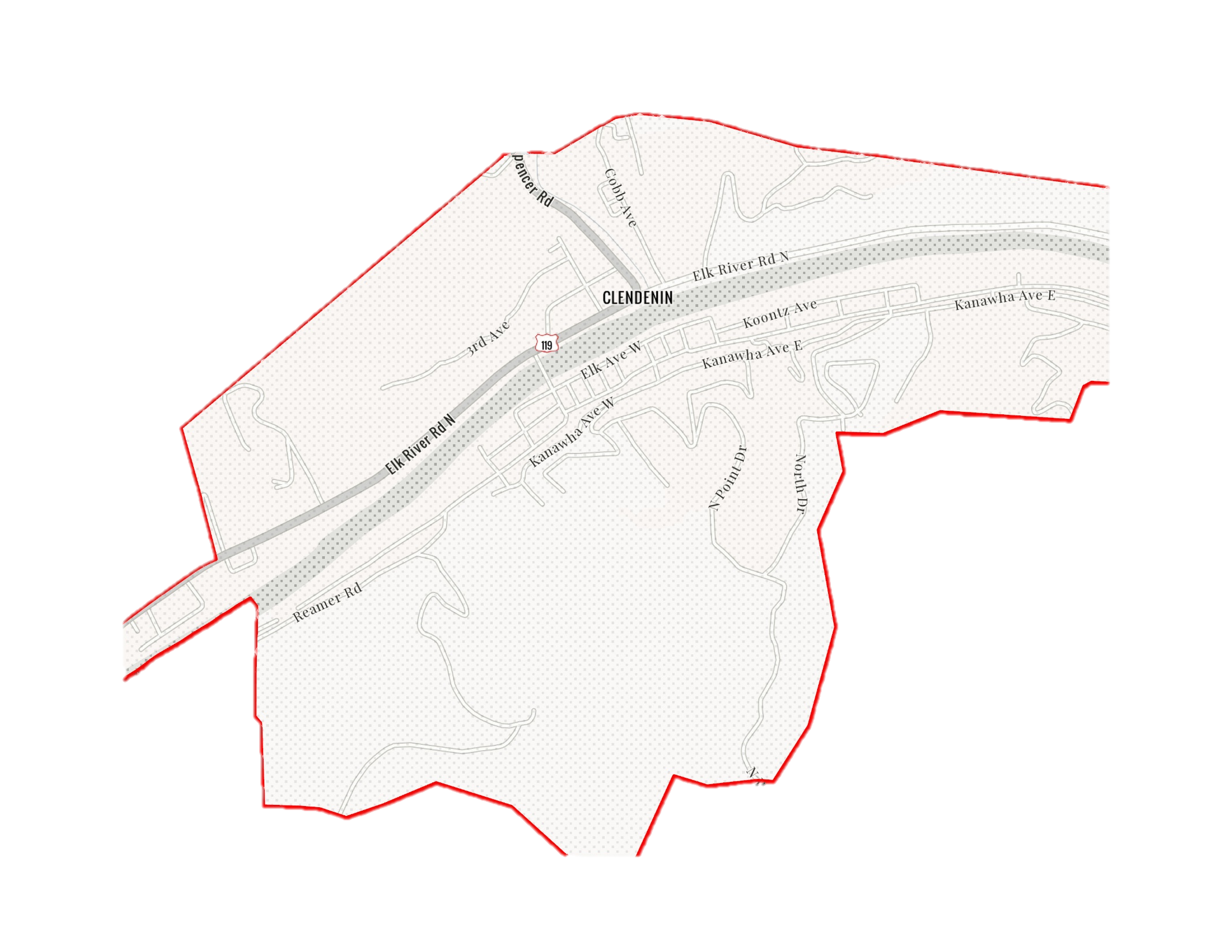 4% Probability of Flood in a year (25-year flood)
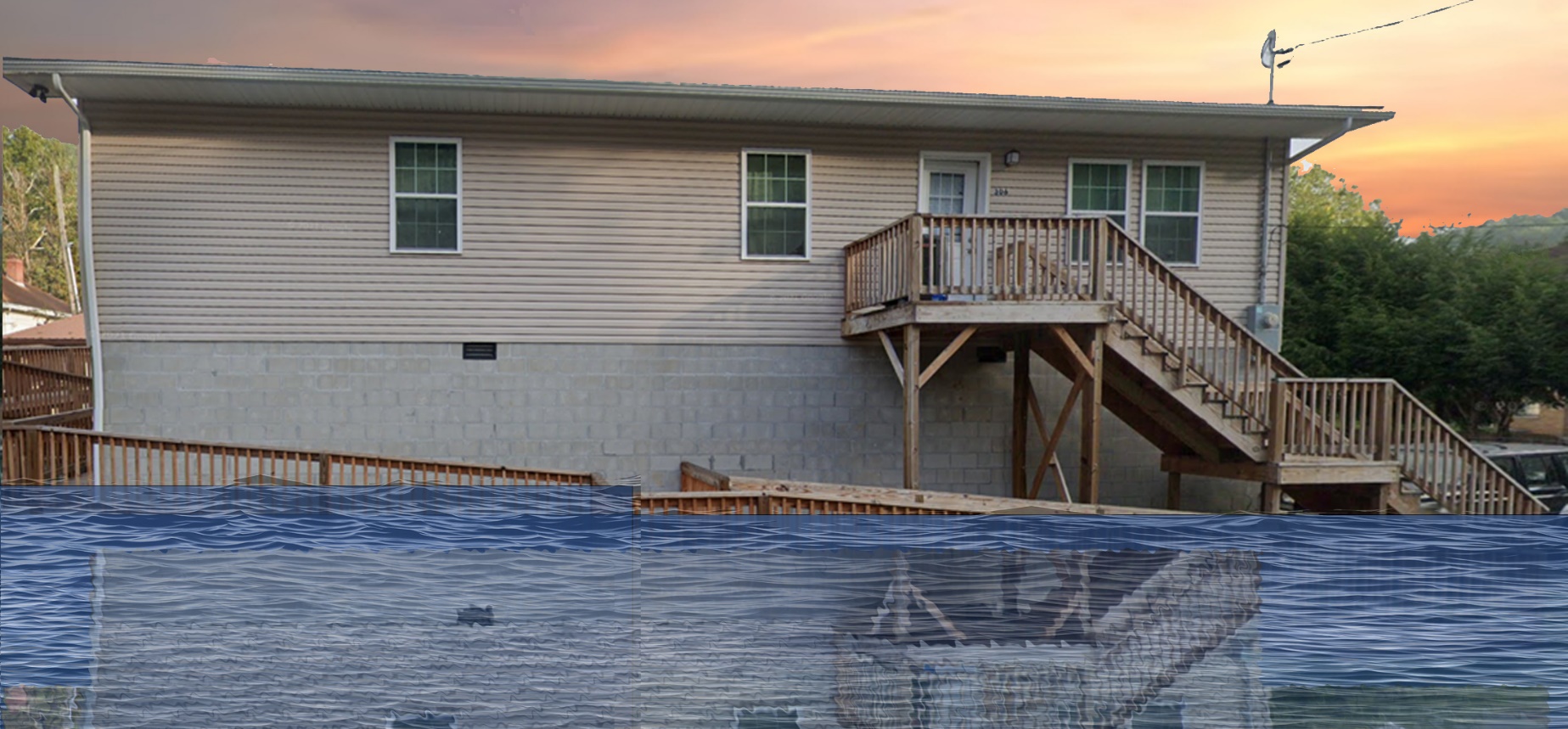 6.0’ (FEMA 4% / 25-Yr)
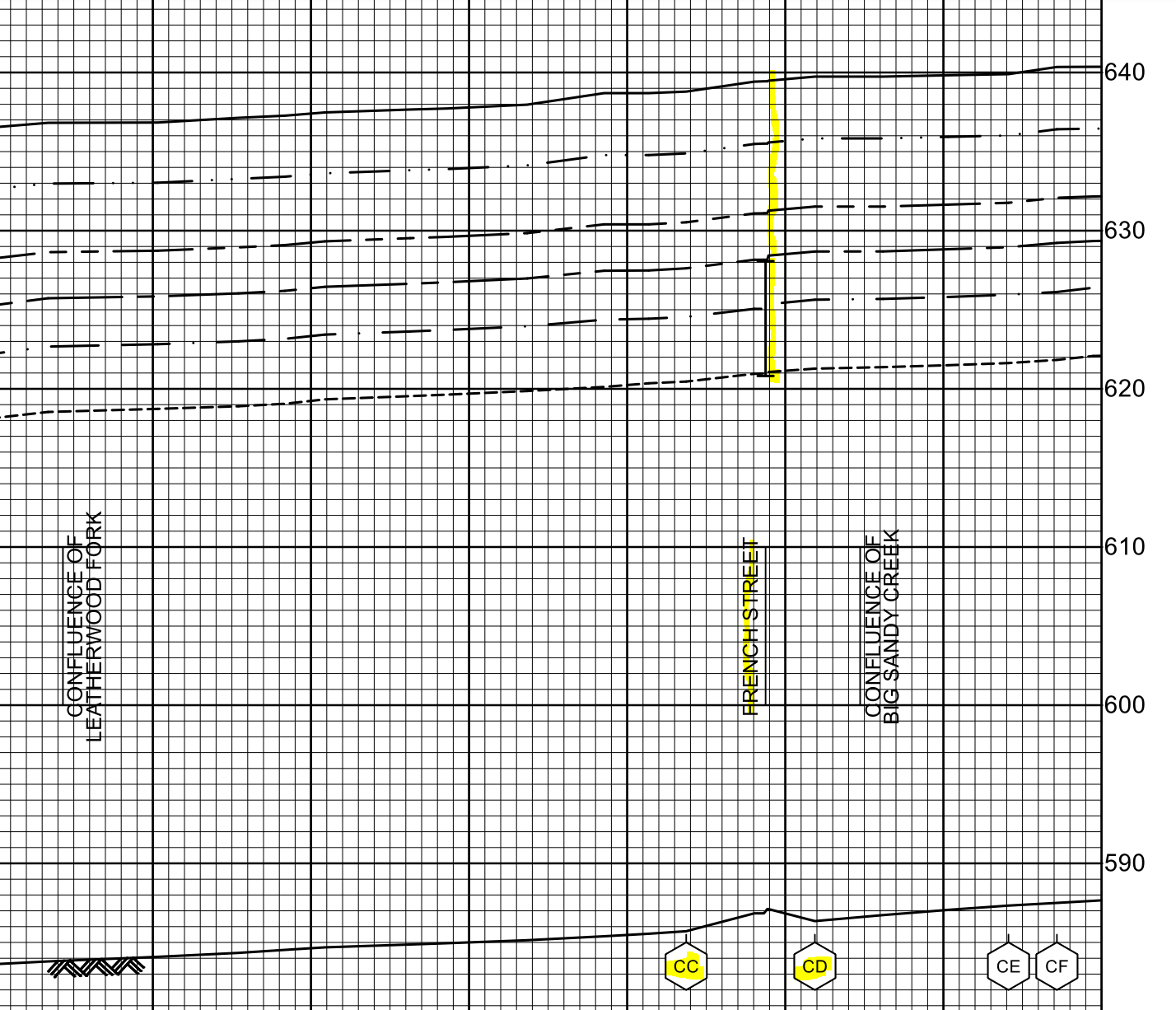 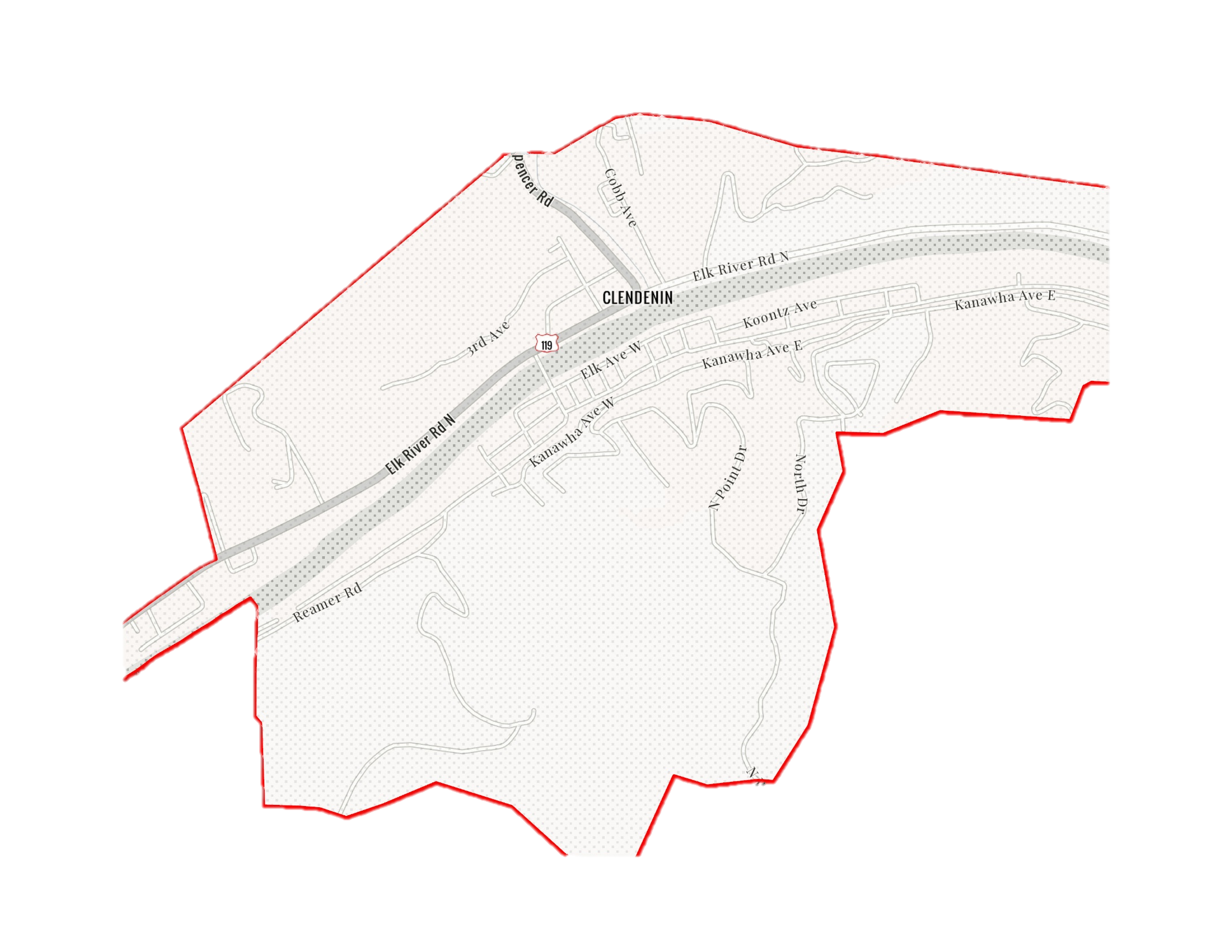 2% Probability of Flood in a year (50-year flood)
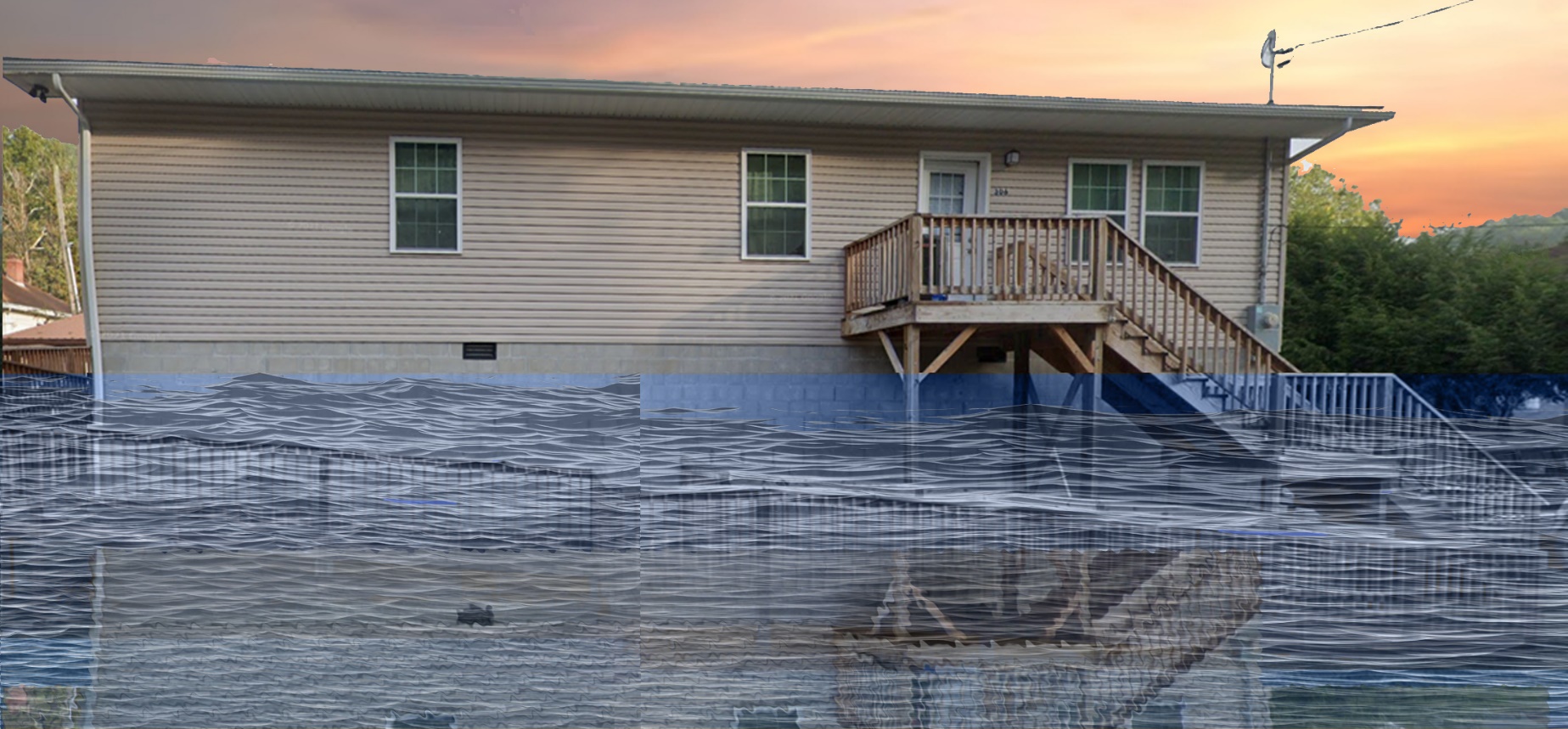 9.5’ (FEMA 2% / 50-Yr)
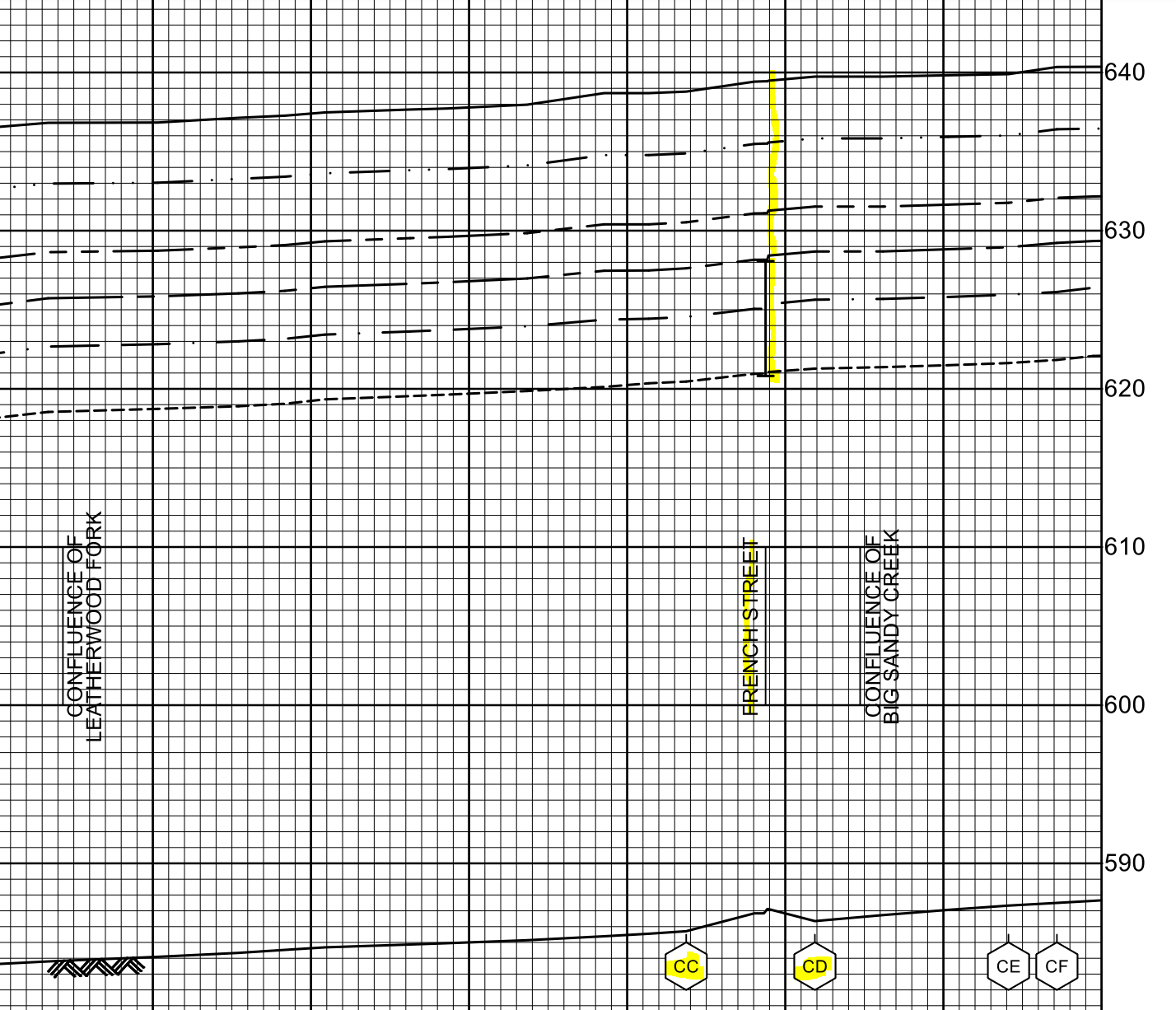 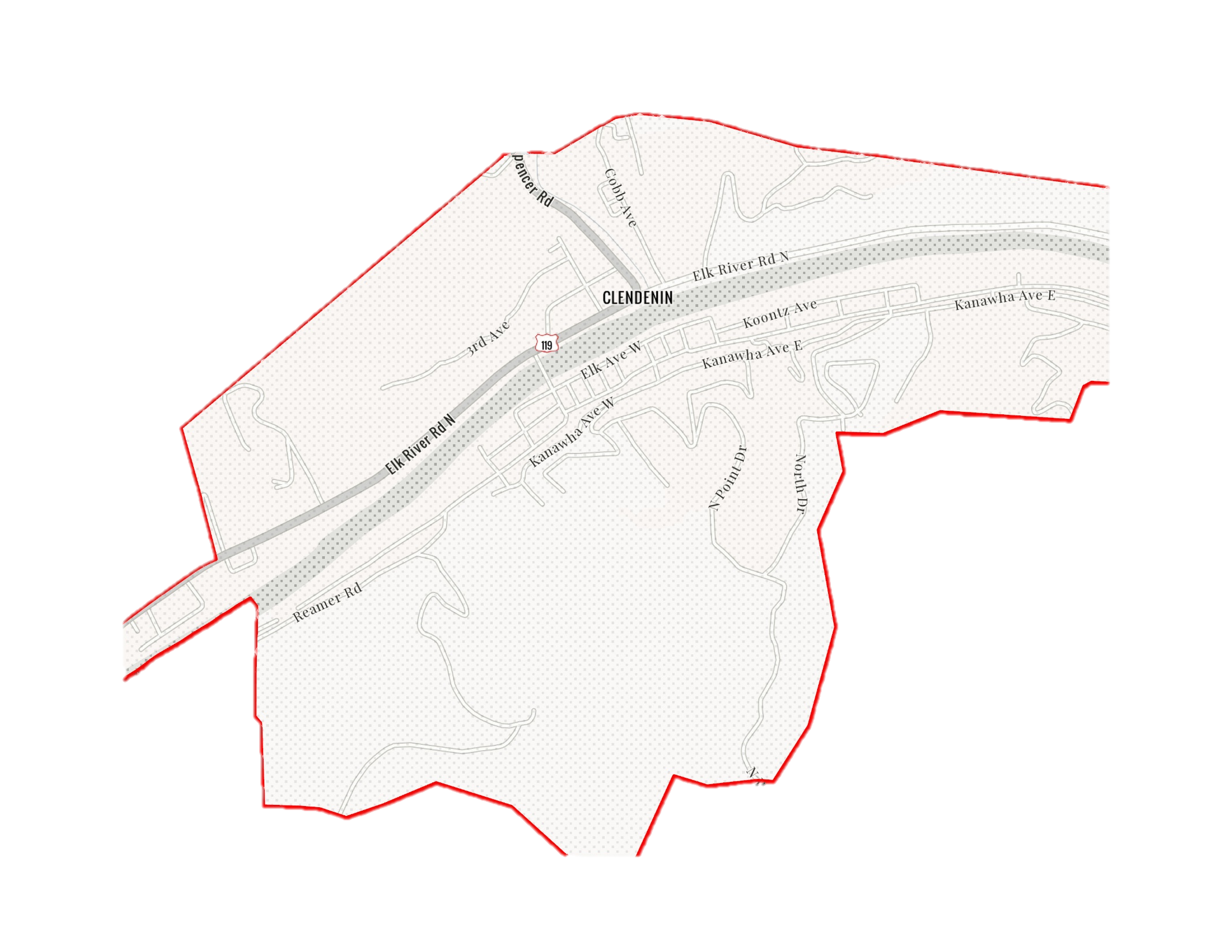 1% Probability of Flood in a year (100-year flood)
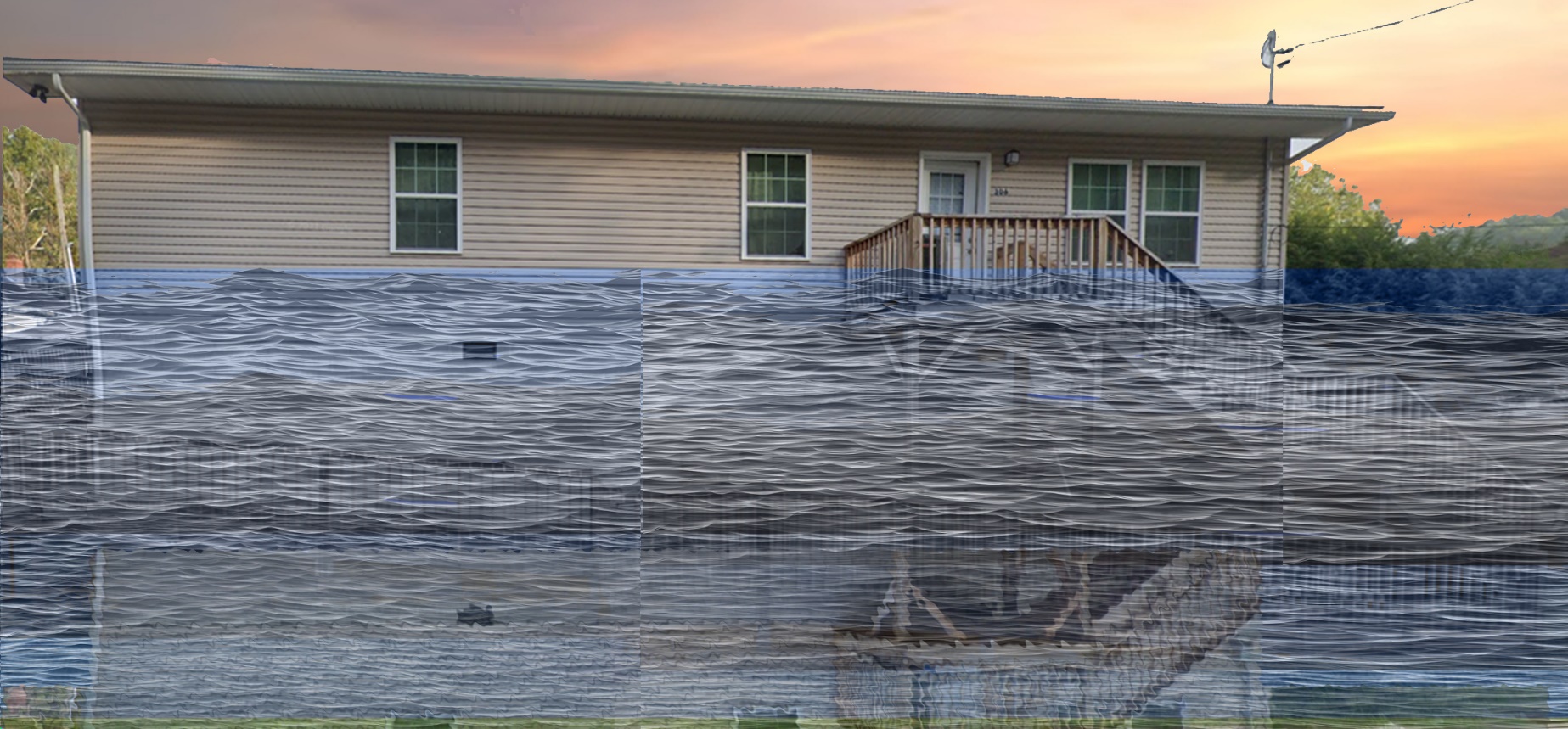 12.3’ (FEMA 2% / 50-Yr)
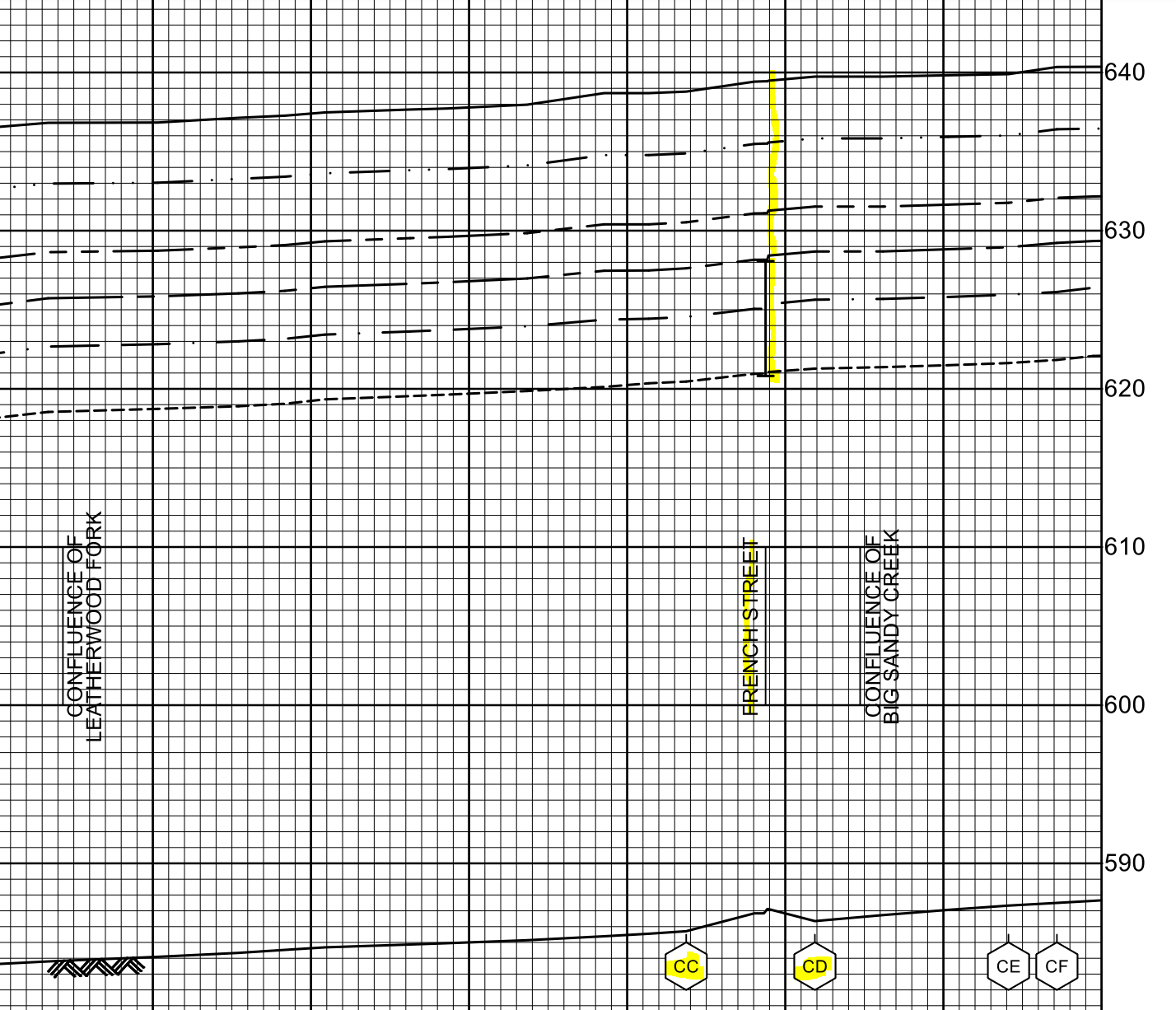 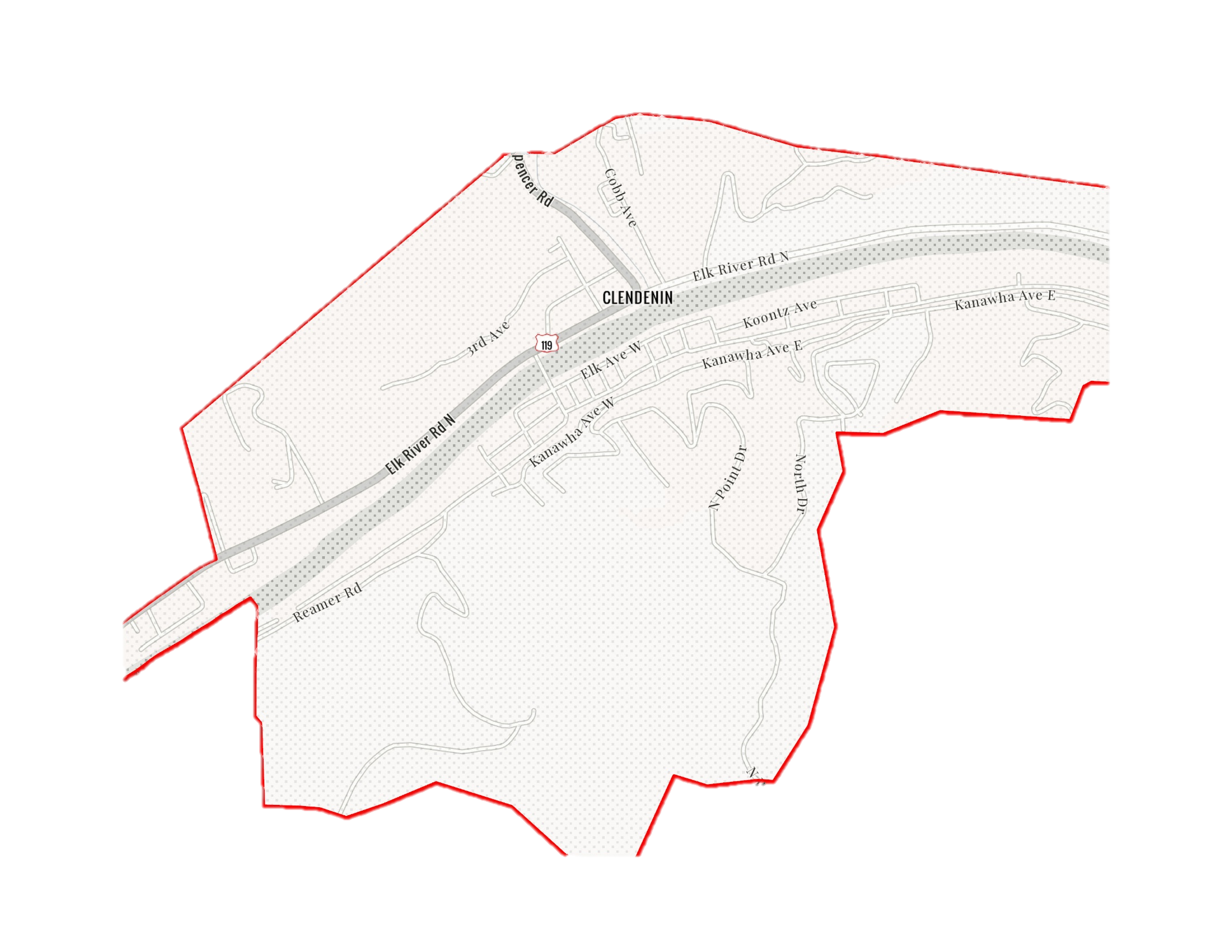 0.2% Probability of Flood in a year (500-year flood)
20.5’ (FEMA 0.2% / 500-Yr)
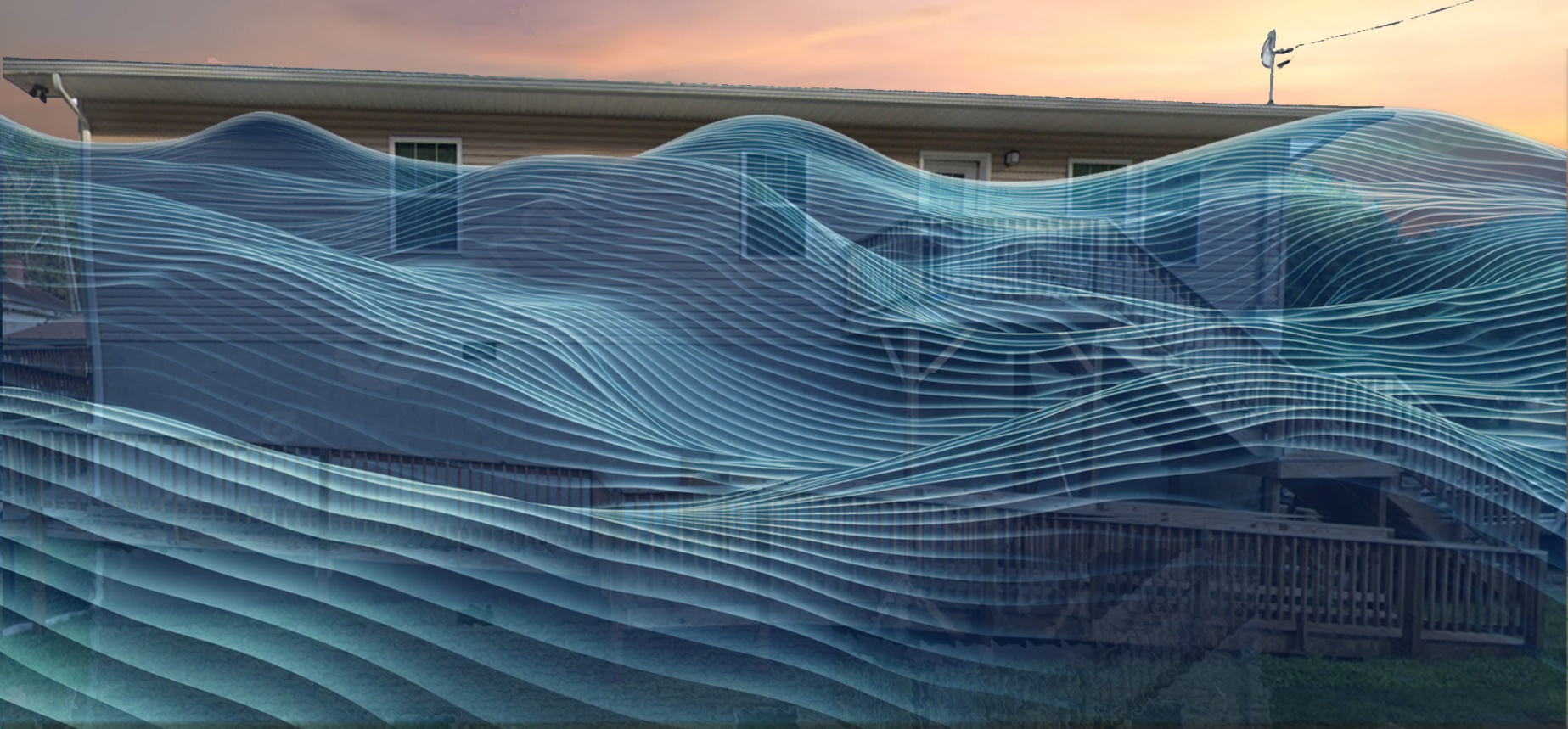 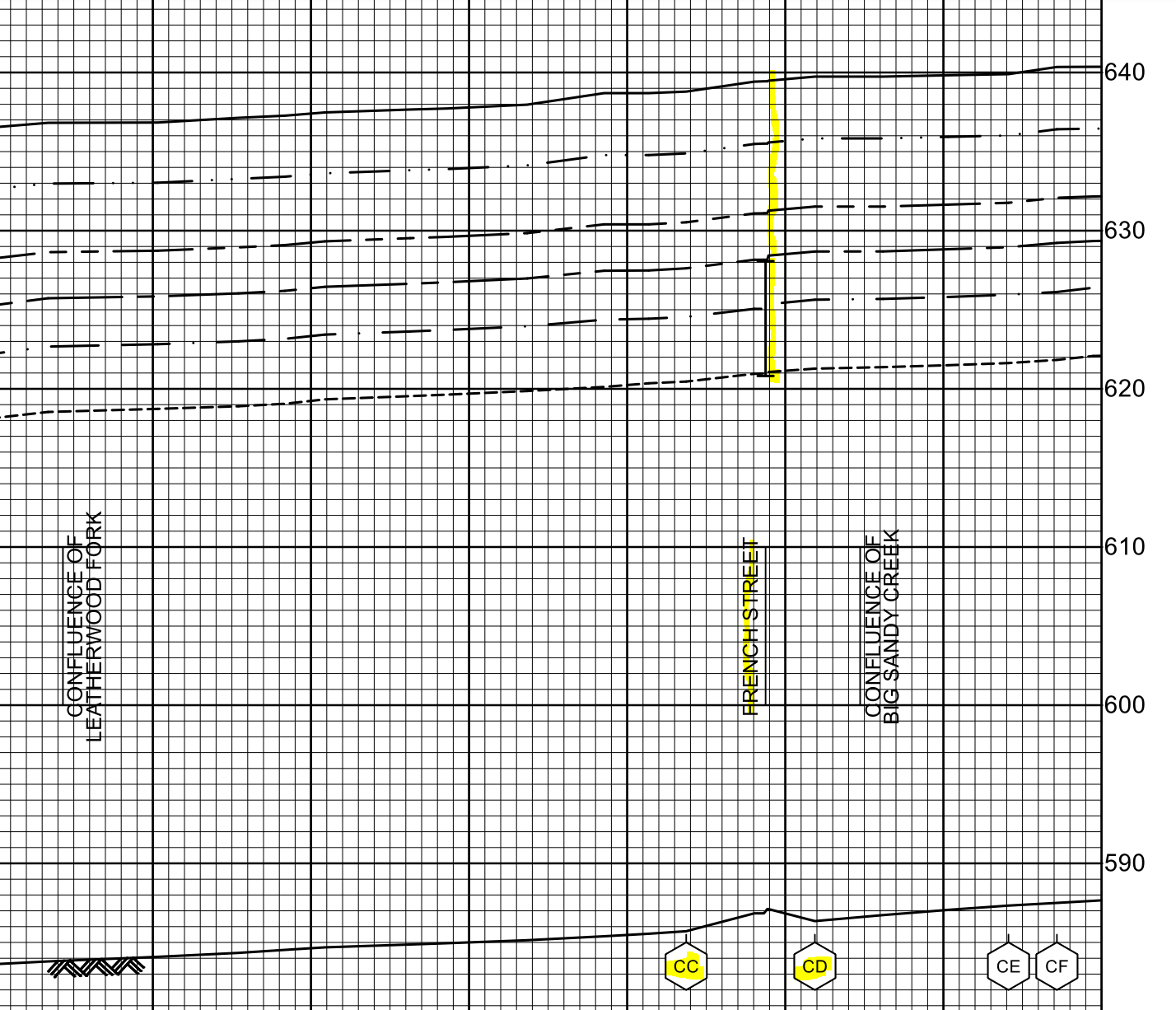 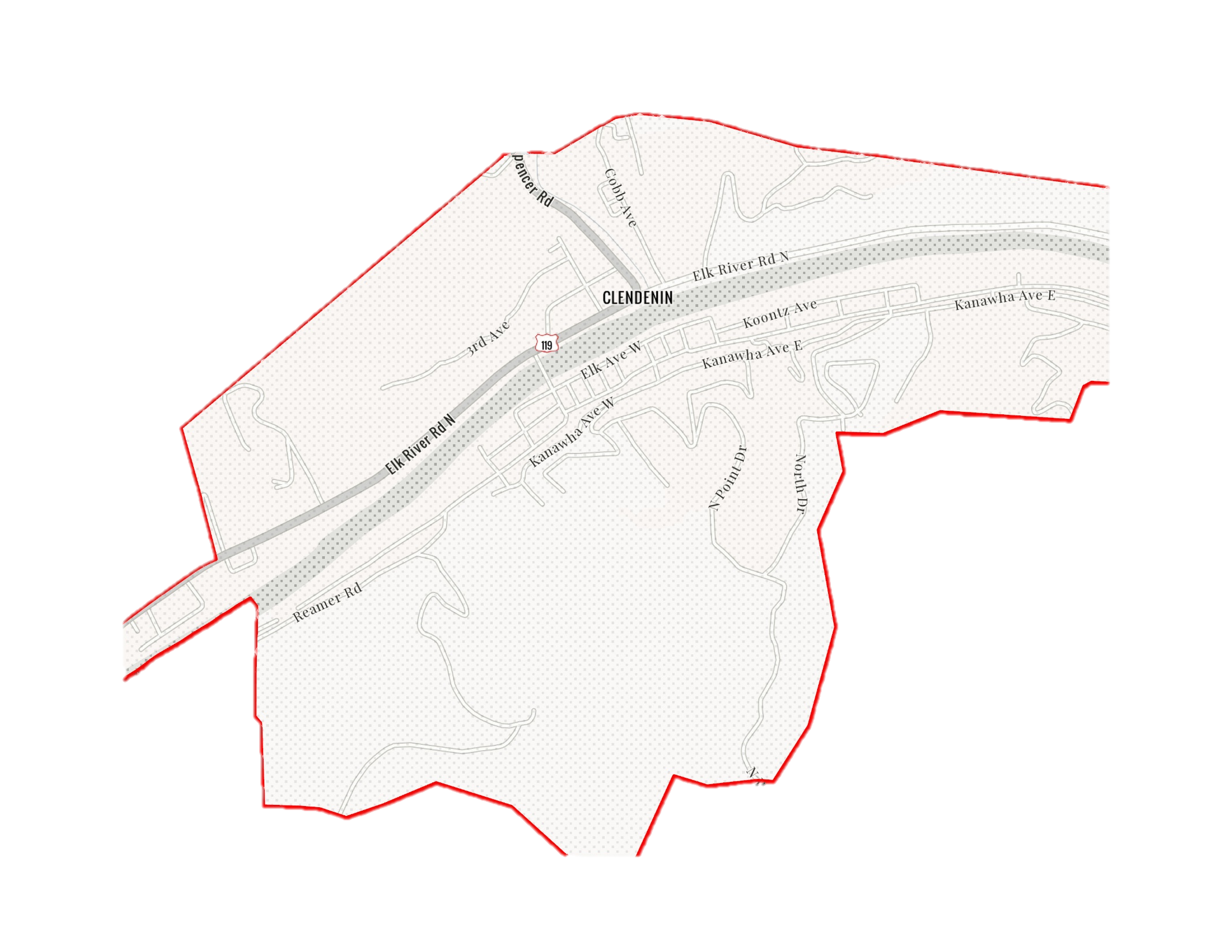 2016 High Watermark
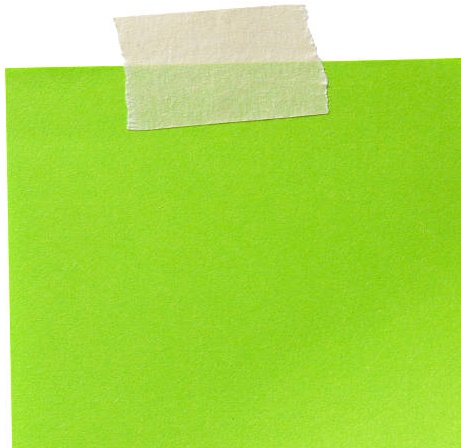 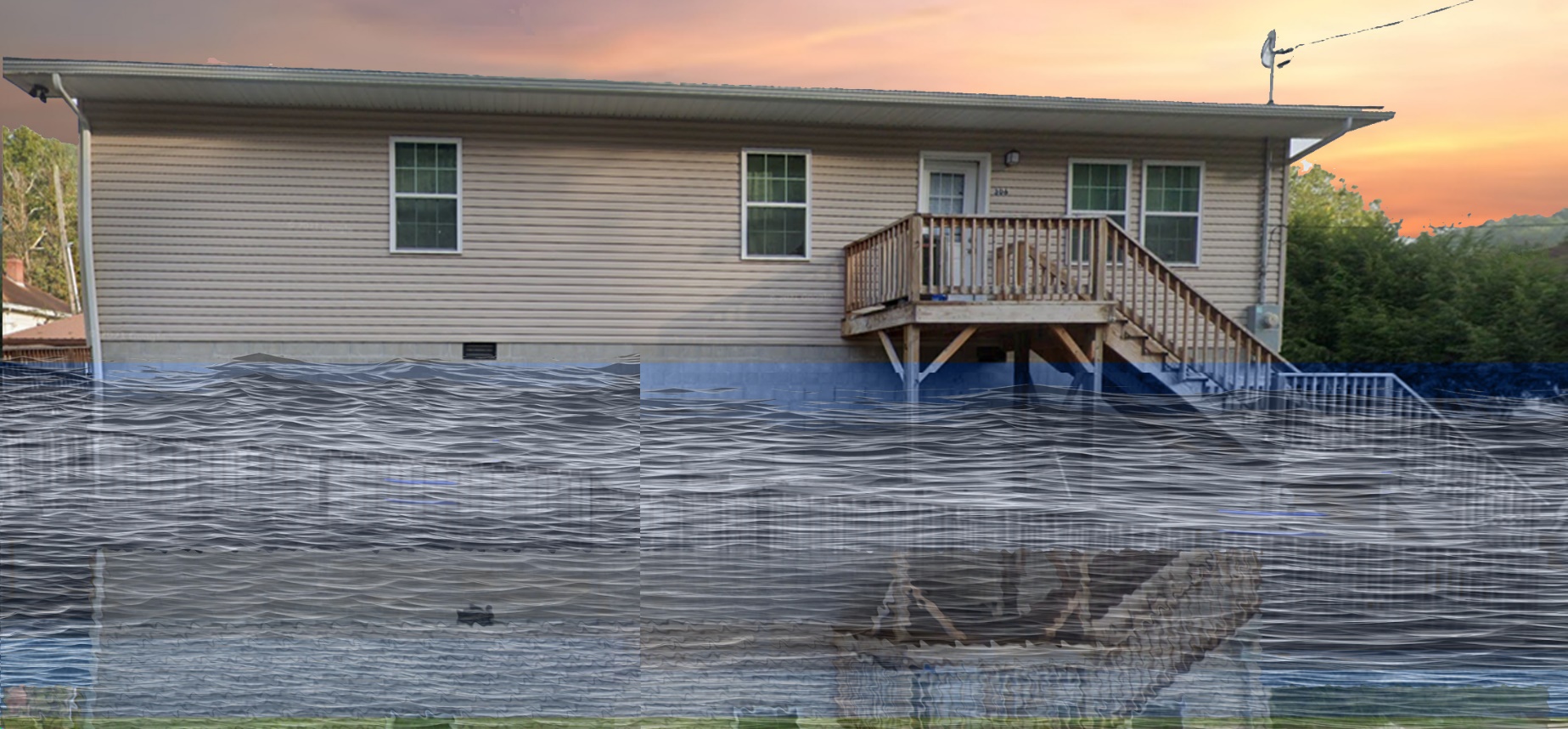 High Watermark
10.5’ (2016 High Water)
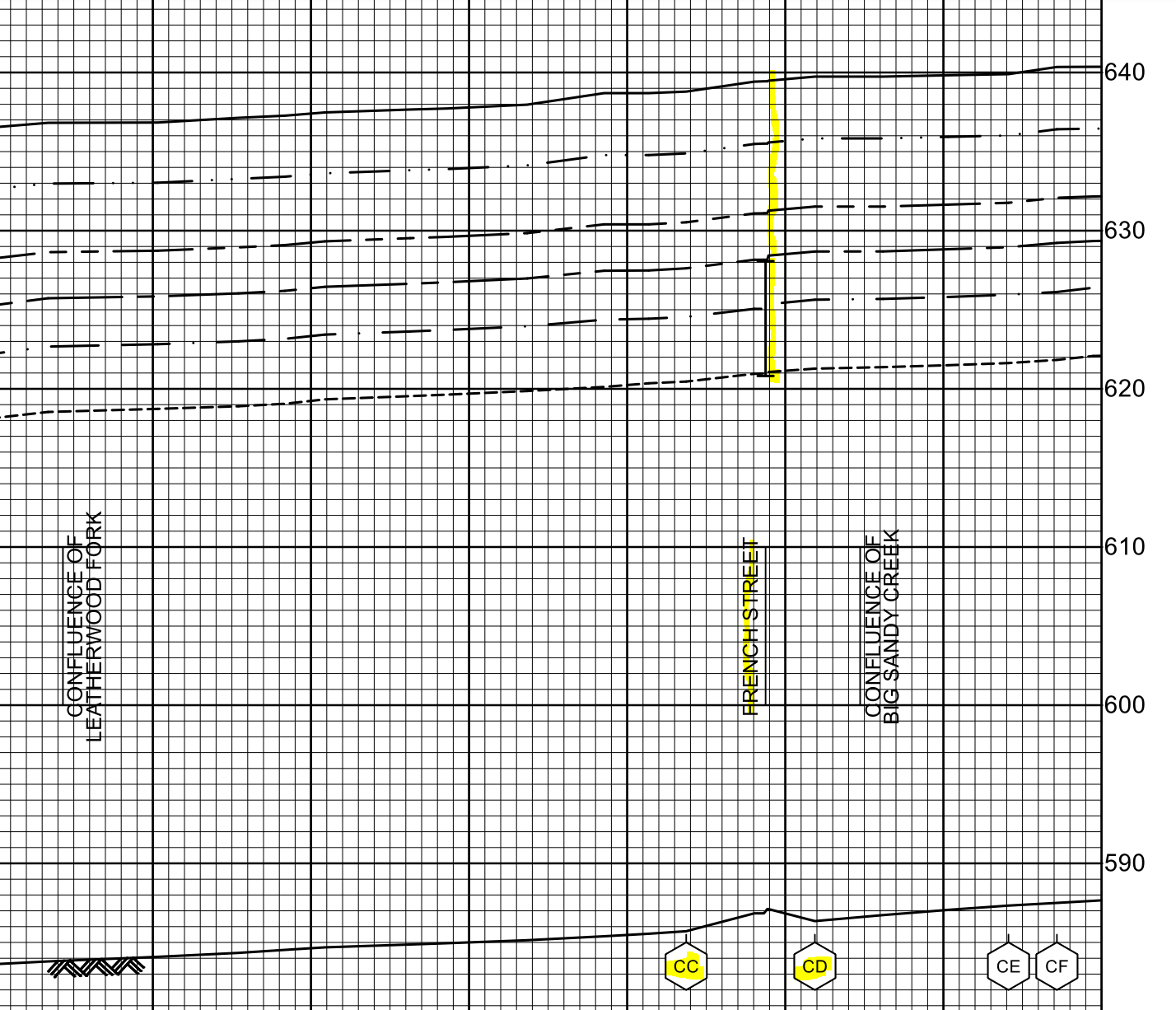 9.5’ (FEMA 2% / 50-Yr)
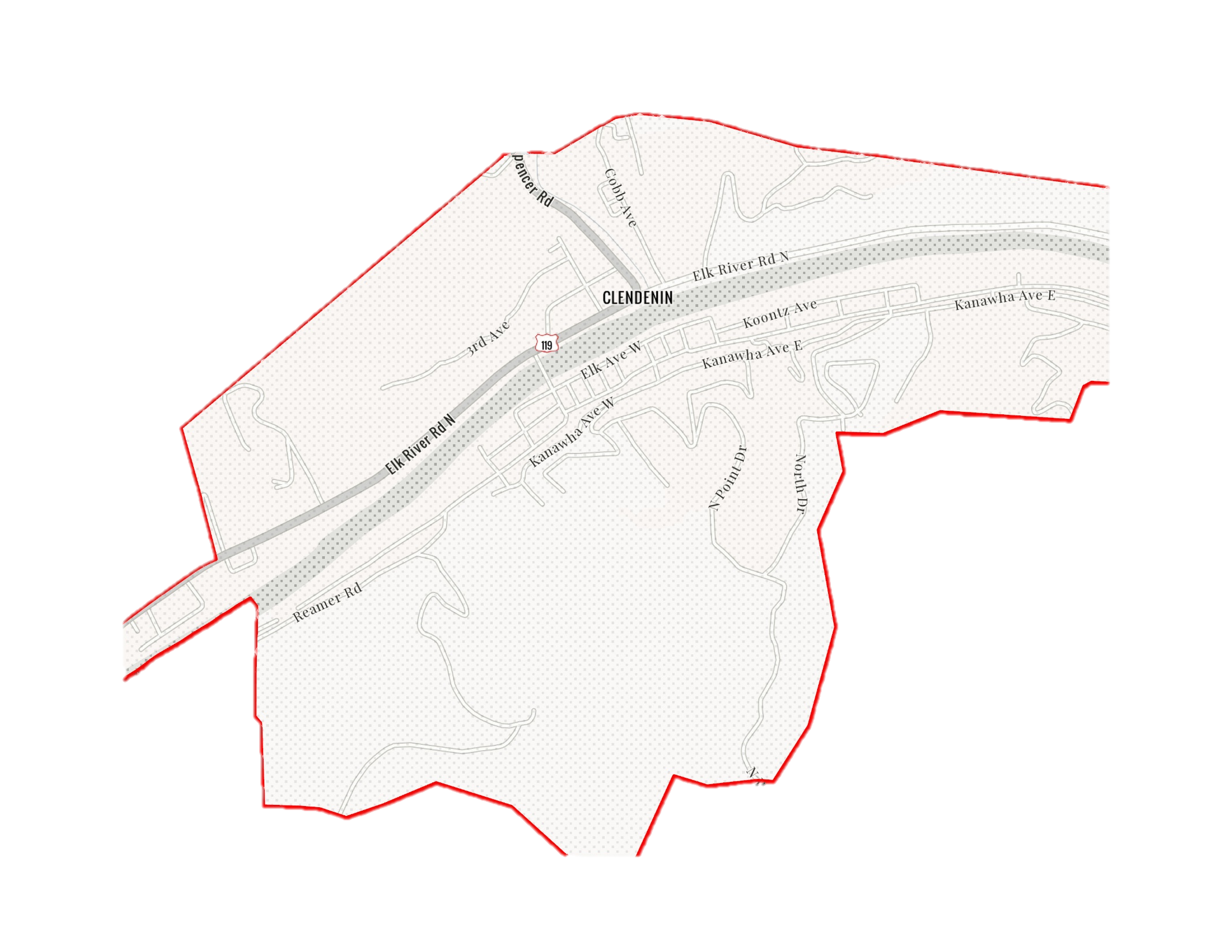 The Design Flood Elevation (DFE) should be the BFE plus 2 feet of freeboard.  The DFE should also be above the high-water marks of the 2016 flood plus freeboard.
306 Maywood Ave., Clendenin, WV, 25045
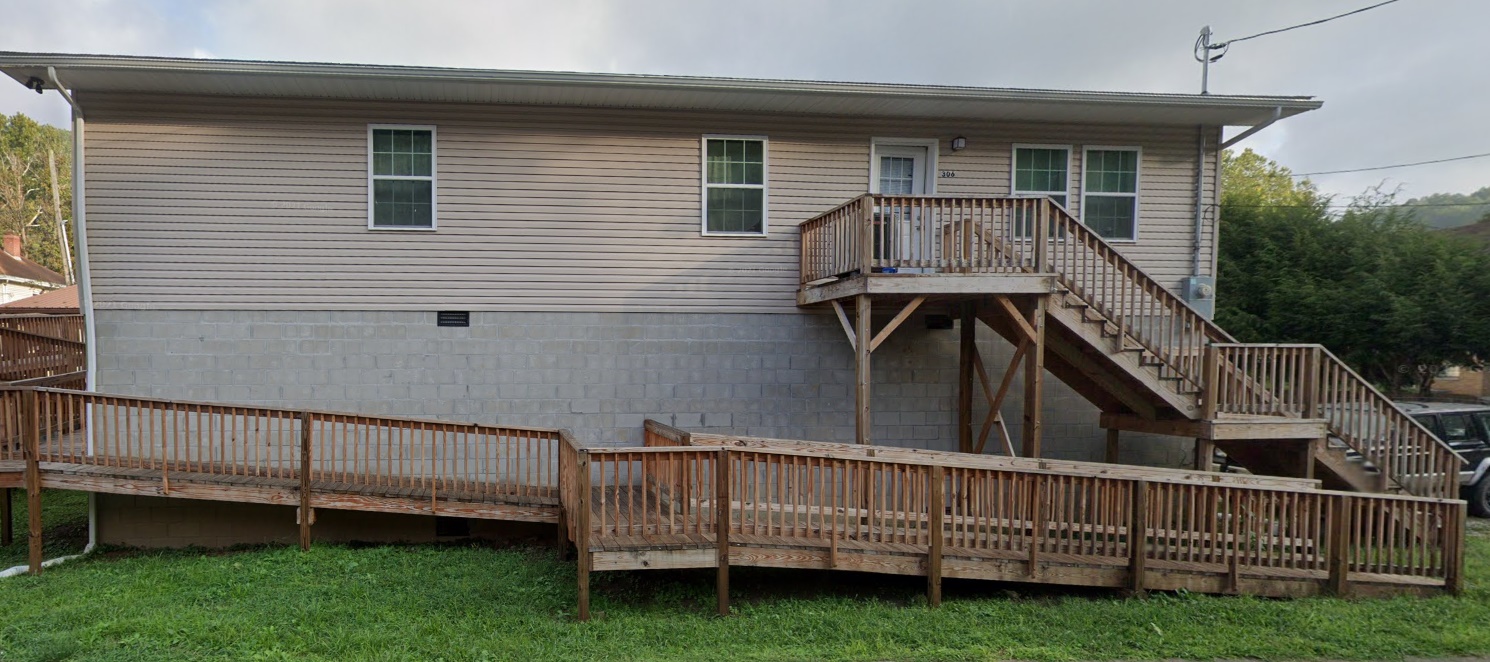 2.0’  (FEMA 10% / 10-Yr)
Building 20-02-0006-0044-0000_306
FLOOD DEPTHS:
USGS 2016 Flood High Water Mark
FEMA
First Street Foundation (FSF)
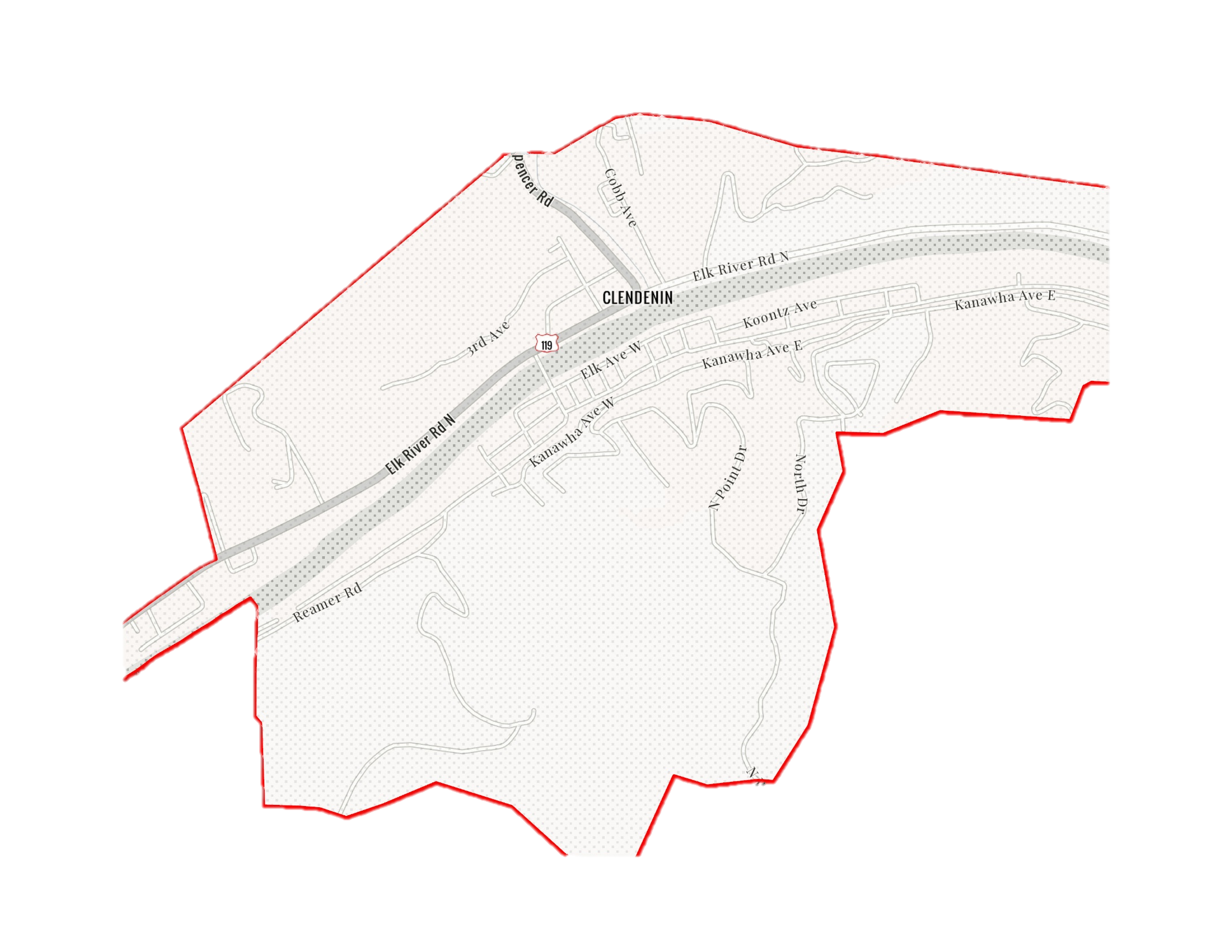 The Design Flood Elevation (DFE) should be the BFE plus 2 feet of freeboard.  The DFE should also be above the high-water marks of the 2016 flood plus freeboard.
306 Maywood Ave., Clendenin, WV, 25045
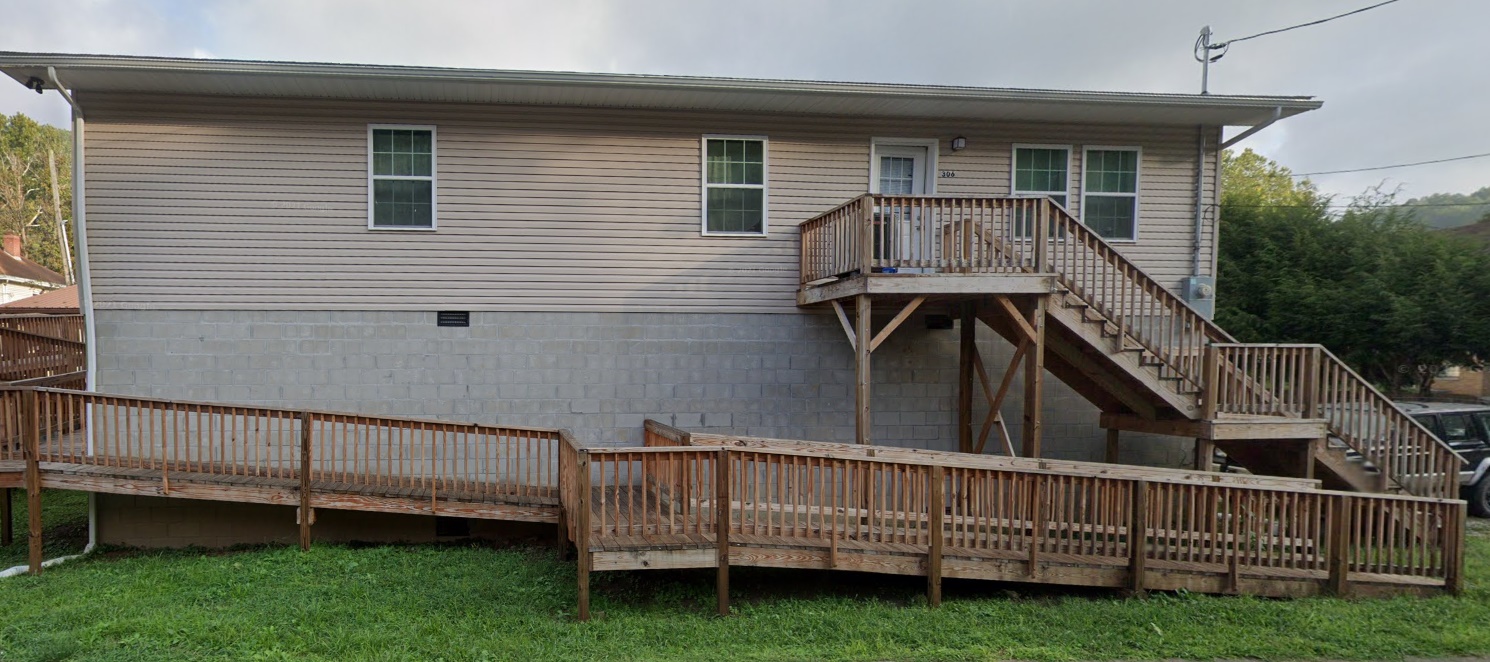 6.0’  (FEMA 4% / 25-Yr)
2.0’  (FEMA 10% / 10-Yr)
Building 20-02-0006-0044-0000_306
FLOOD DEPTHS:
USGS 2016 Flood High Water Mark
FEMA
First Street Foundation (FSF)
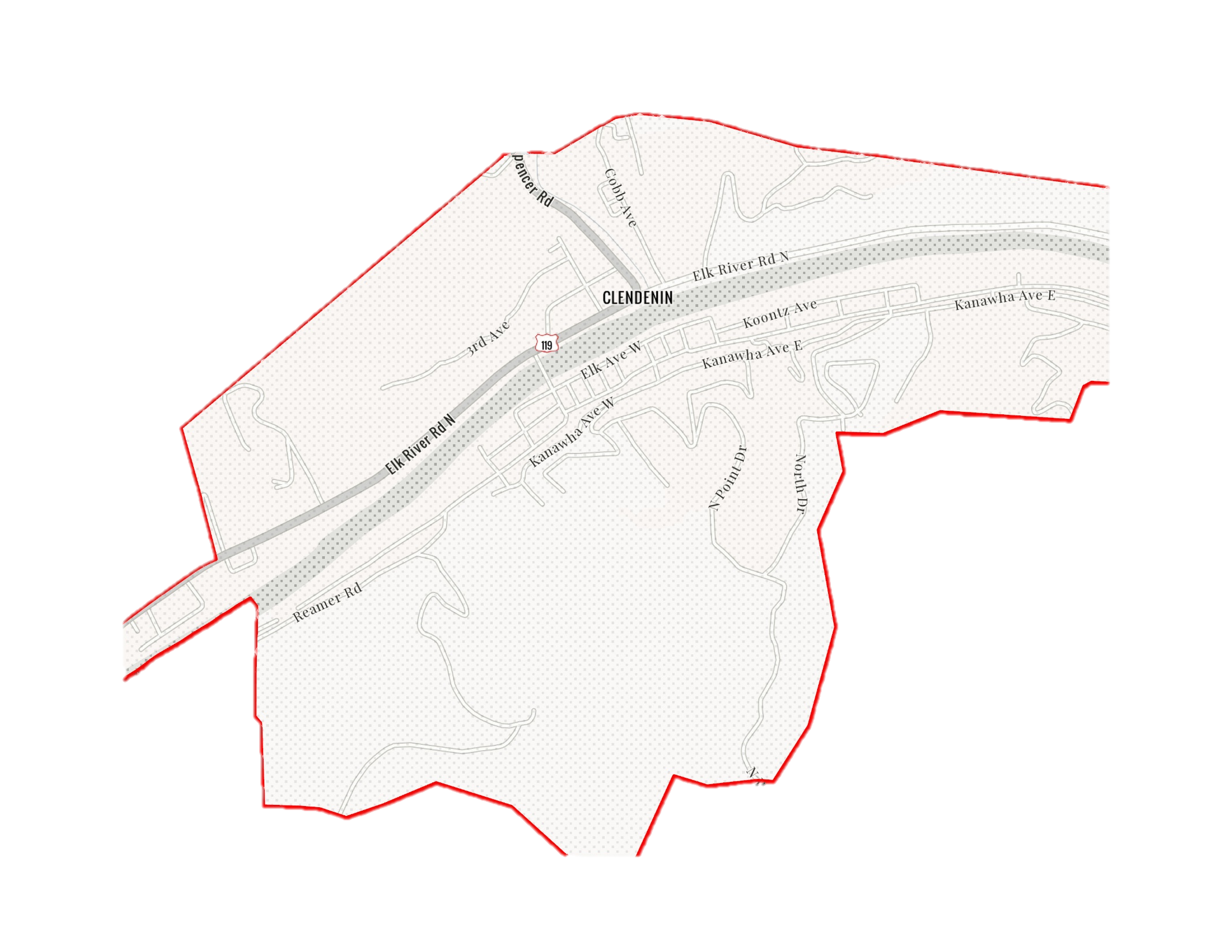 The Design Flood Elevation (DFE) should be the BFE plus 2 feet of freeboard.  The DFE should also be above the high-water marks of the 2016 flood plus freeboard.
306 Maywood Ave., Clendenin, WV, 25045
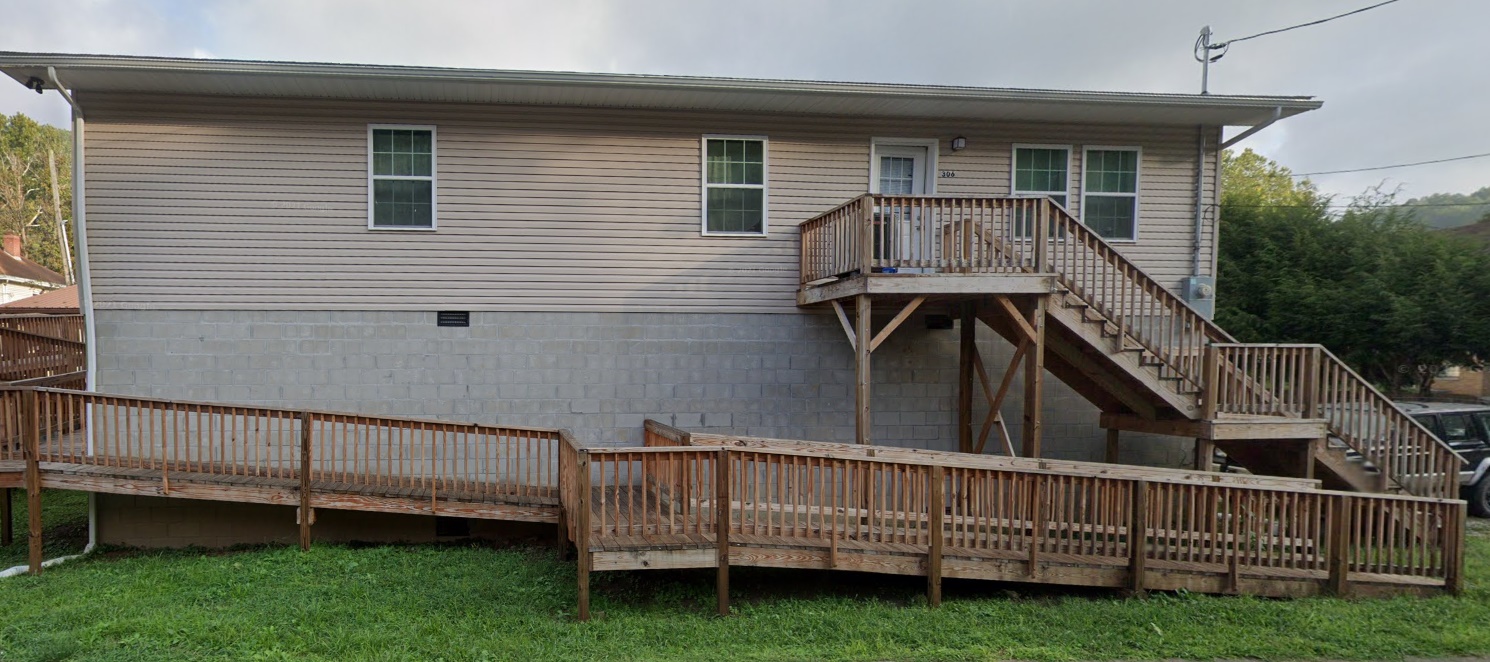 9.5’  (FEMA 2% / 50-Yr)
6.0’  (FEMA 4% / 25-Yr)
2.0’  (FEMA 10% / 10-Yr)
Building 20-02-0006-0044-0000_306
FLOOD DEPTHS:
USGS 2016 Flood High Water Mark
FEMA
First Street Foundation (FSF)
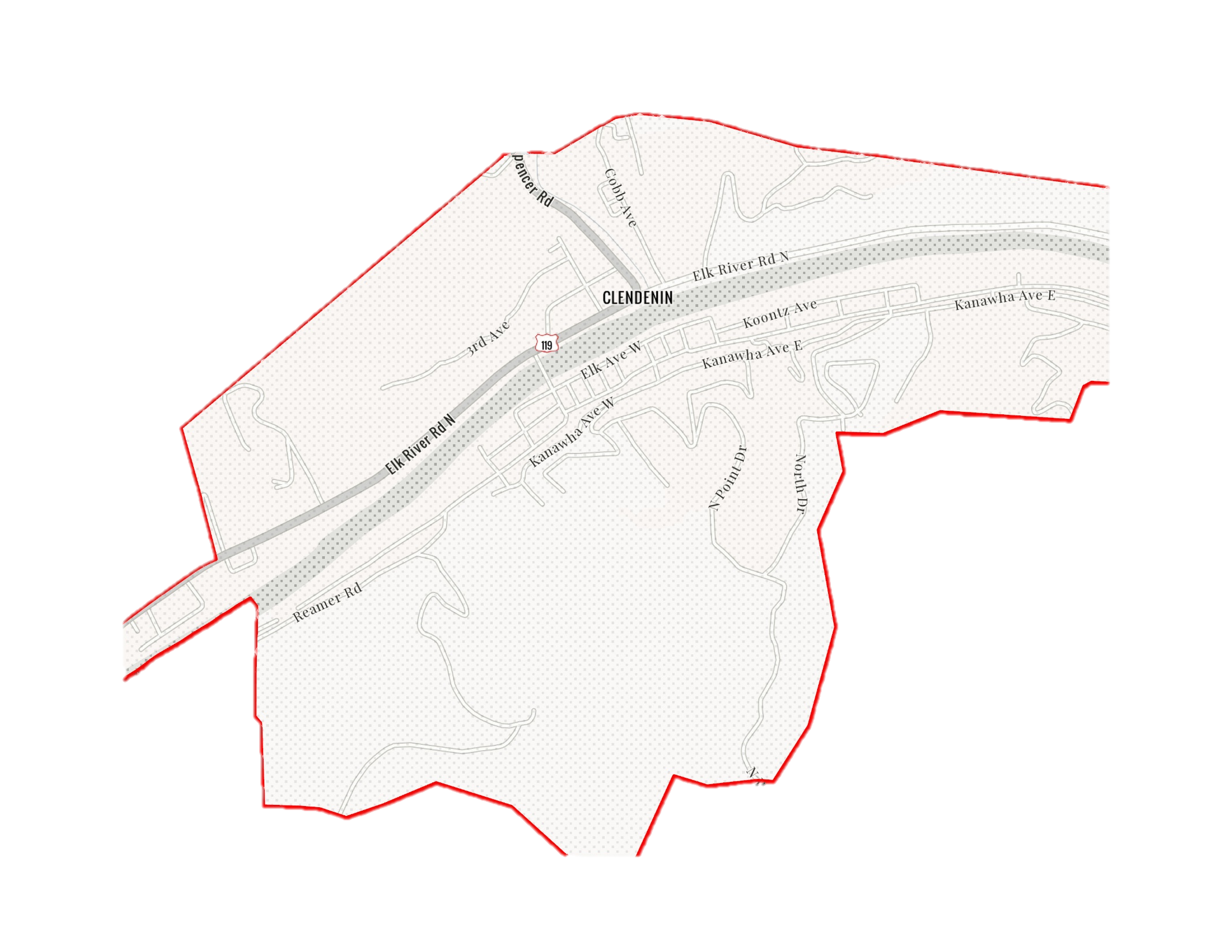 The Design Flood Elevation (DFE) should be the BFE plus 2 feet of freeboard.  The DFE should also be above the high-water marks of the 2016 flood plus freeboard.
306 Maywood Ave., Clendenin, WV, 25045
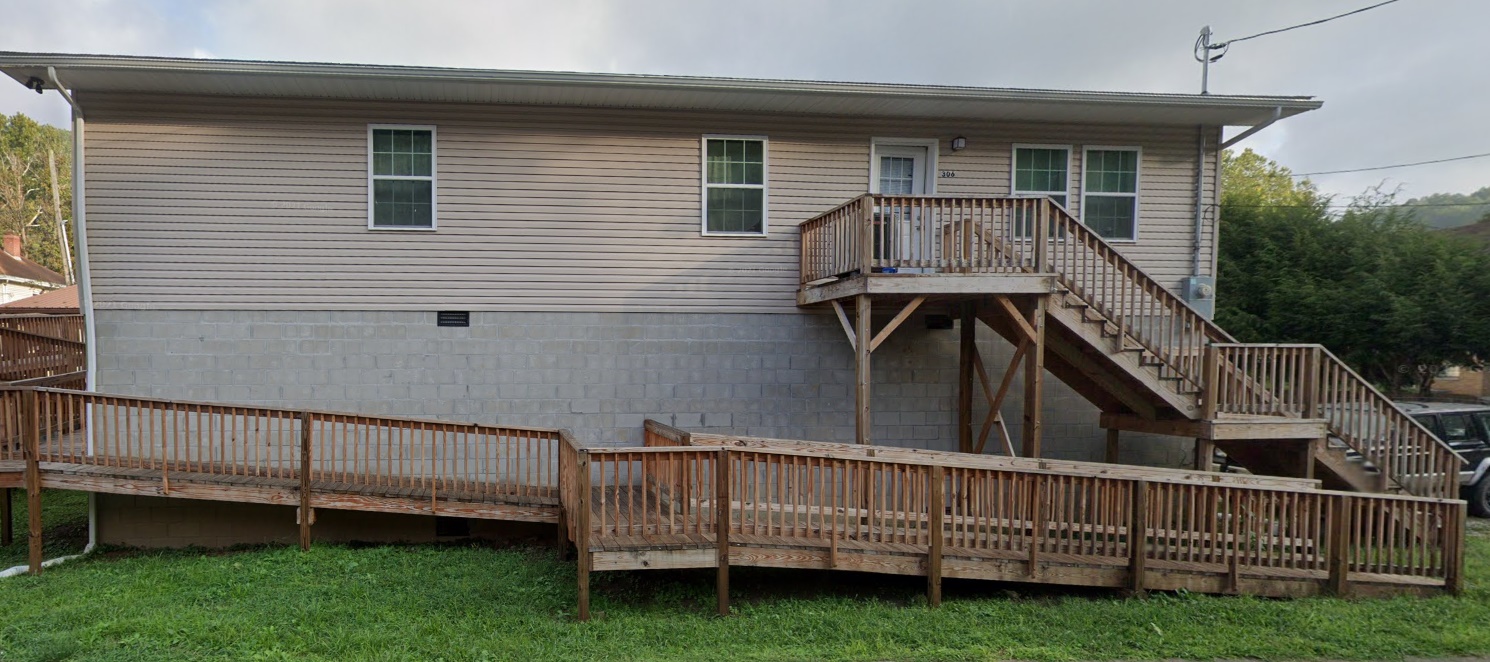 10.5’ (2016 High Water)
9.5’  (FEMA 2% / 50-Yr)
6.0’  (FEMA 4% / 25-Yr)
2.0’  (FEMA 10% / 10-Yr)
Building 20-02-0006-0044-0000_306
FLOOD DEPTHS:
USGS 2016 Flood High Water Mark
FEMA
First Street Foundation (FSF)
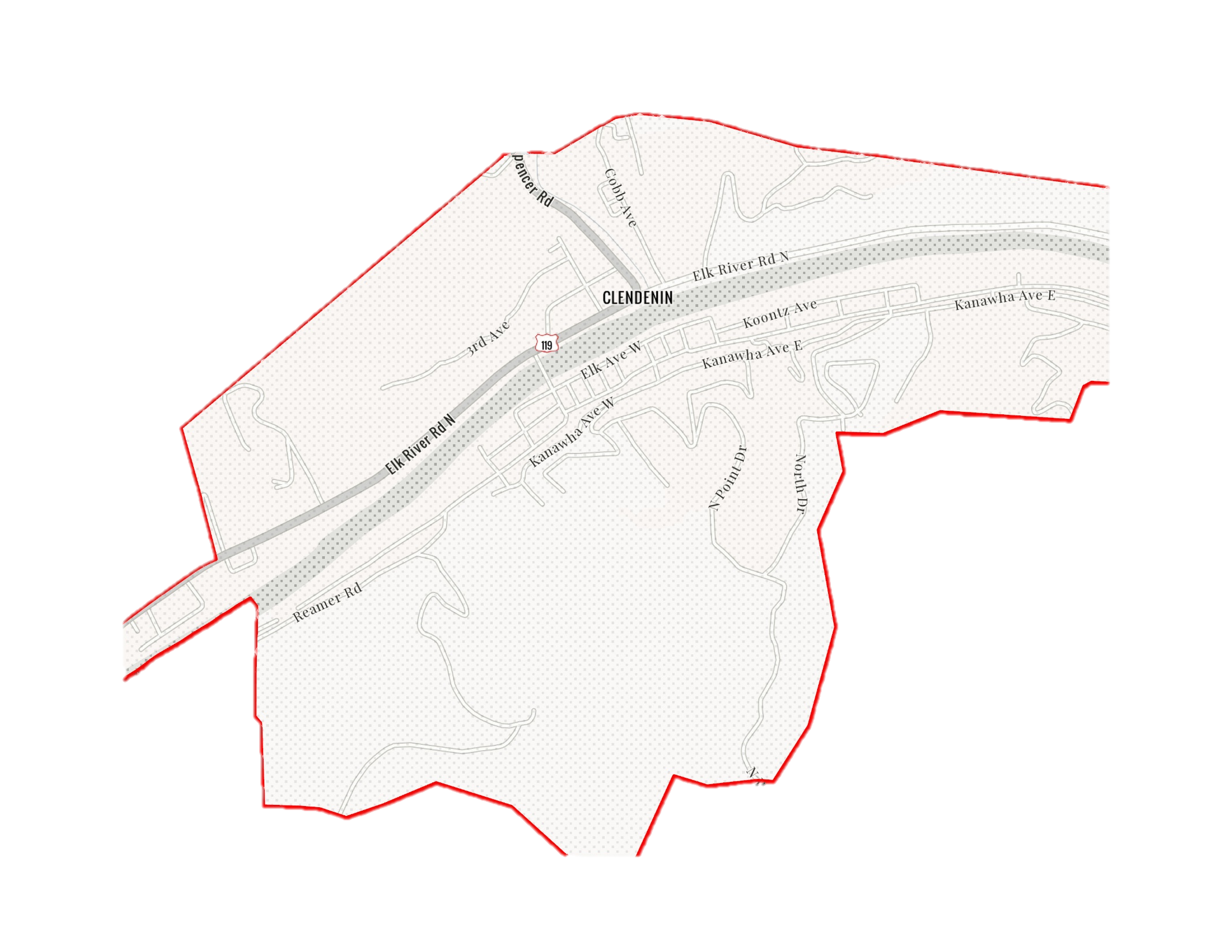 The Design Flood Elevation (DFE) should be the BFE plus 2 feet of freeboard.  The DFE should also be above the high-water marks of the 2016 flood plus freeboard.
306 Maywood Ave., Clendenin, WV, 25045
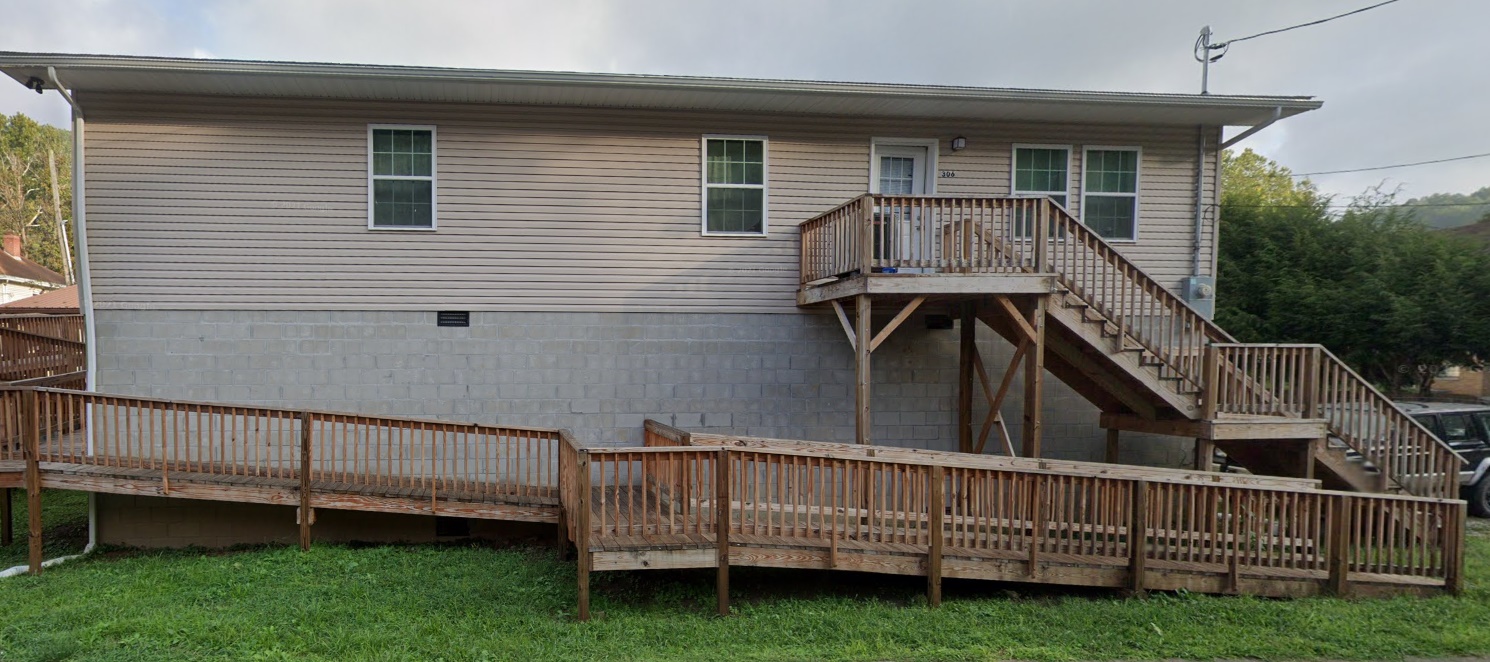 16.5’ FEMA1%+
12.3’  (FEMA 1% / 100-Yr)
10.5’ (2016 High Water)
9.5’  (FEMA 2% / 50-Yr)
6.0’  (FEMA 4% / 25-Yr)
2.0’  (FEMA 10% / 10-Yr)
Building 20-02-0006-0044-0000_306
FLOOD DEPTHS:
USGS 2016 Flood High Water Mark
FEMA
First Street Foundation (FSF)
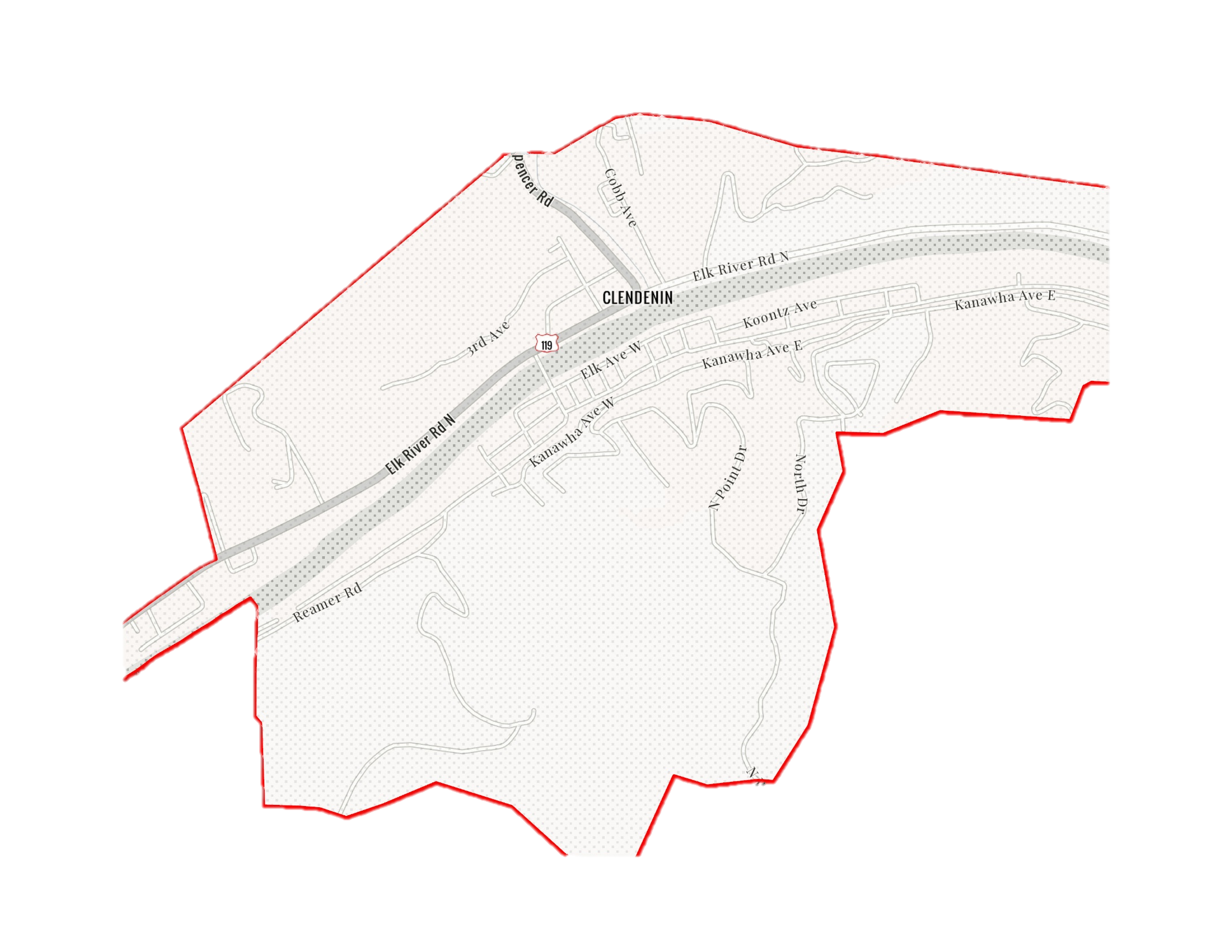 The Design Flood Elevation (DFE) should be the BFE plus 2 feet of freeboard.  The DFE should also be above the high-water marks of the 2016 flood plus freeboard.
306 Maywood Ave., Clendenin, WV, 25045
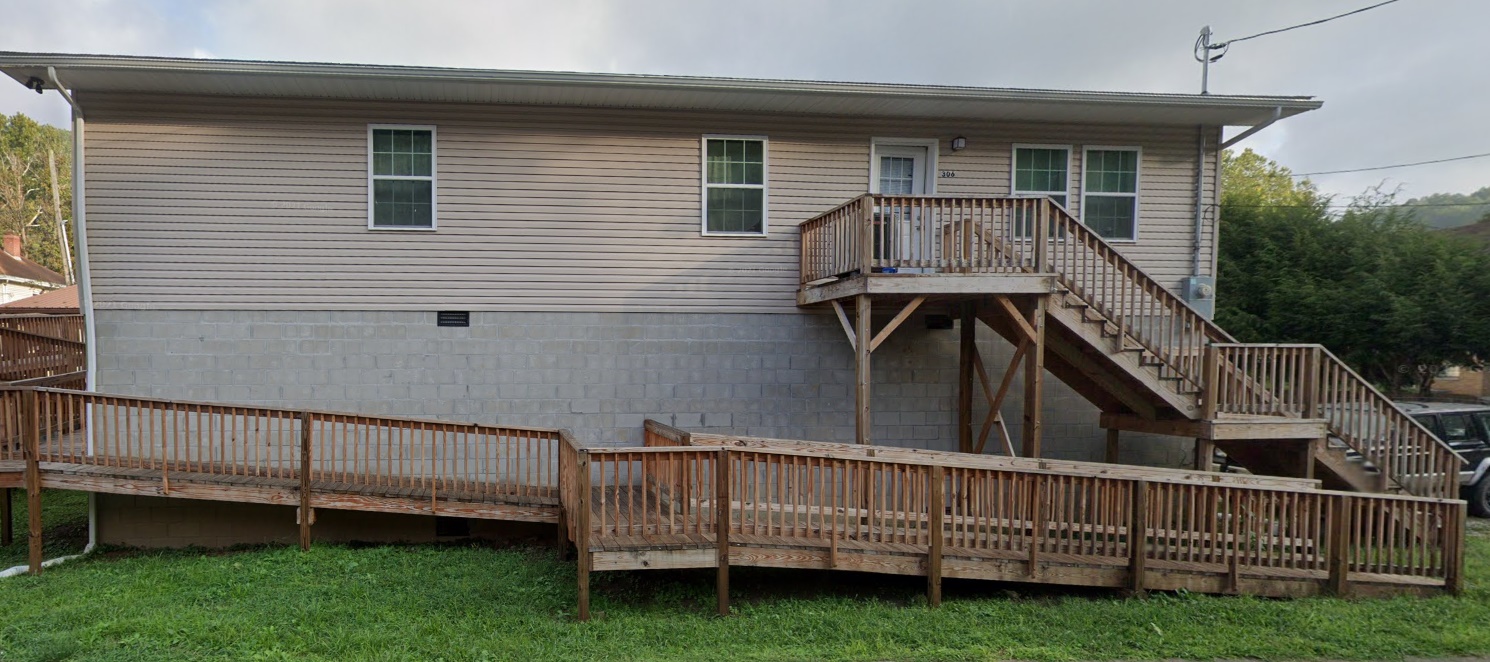 20.5’  (FEMA 0.2% / 500-Yr)
16.5’ FEMA1%+
12.3’  (FEMA 1% / 100-Yr)
10.5’ (2016 High Water)
9.5’  (FEMA 2% / 50-Yr)
6.0’  (FEMA 4% / 25-Yr)
2.0’  (FEMA 10% / 10-Yr)
Building 20-02-0006-0044-0000_306
FLOOD DEPTHS:
USGS 2016 Flood High Water Mark
FEMA
First Street Foundation (FSF)
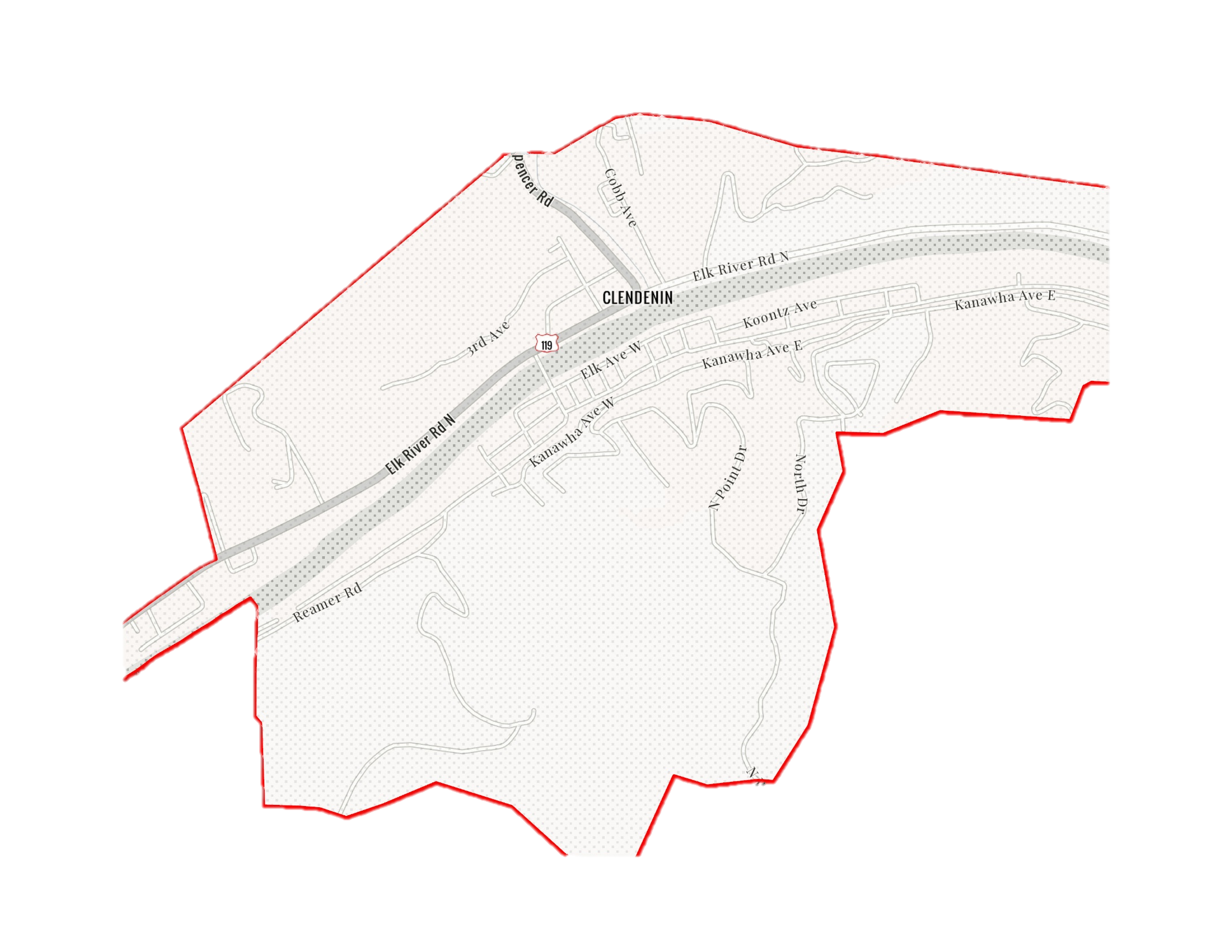 The Design Flood Elevation (DFE) should be the BFE plus 2 feet of freeboard.  The DFE should also be above the high-water marks of the 2016 flood plus freeboard.
306 Maywood Ave., Clendenin, WV, 25045
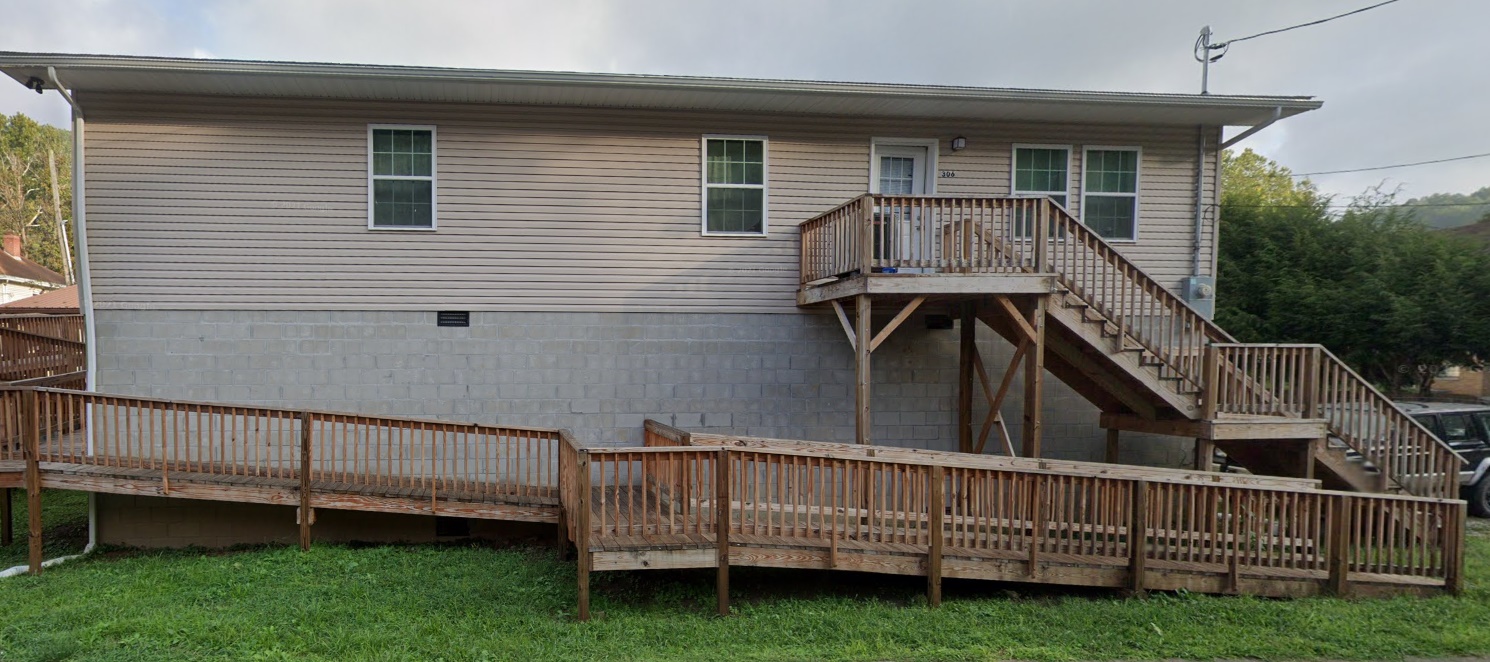 24.6’ (FSF 0.2% / 500-Yr)
20.5’  (FEMA 0.2% / 500-Yr)
16.5’ FEMA1%+
12.3’  (FEMA 1% / 100-Yr)
10.5’ (2016 High Water)
9.5’  (FEMA 2% / 50-Yr)
6.0’  (FEMA 4% / 25-Yr)
2.0’  (FEMA 10% / 10-Yr)
Building 20-02-0006-0044-0000_306
FLOOD DEPTHS:
USGS 2016 Flood High Water Mark
FEMA
First Street Foundation (FSF)
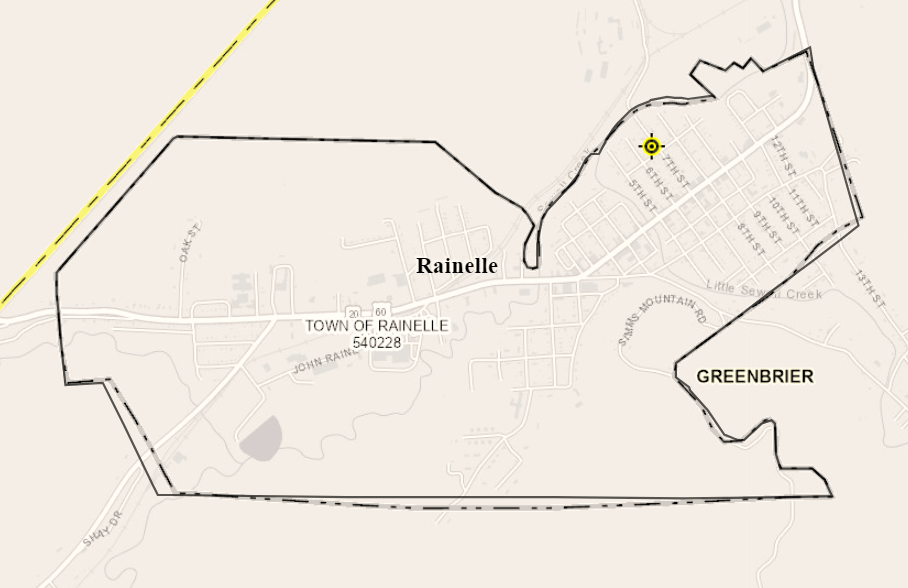 182 SEVENTH ST, Rainelle, WV, 25962
Rainelle
Building Flood Profile
13-13-0001-0054-0000_182
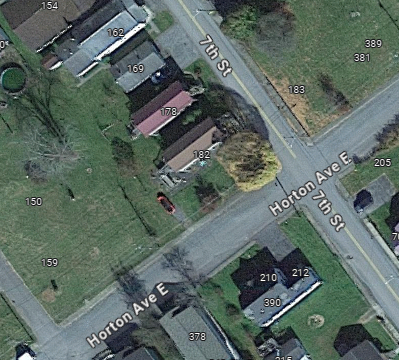 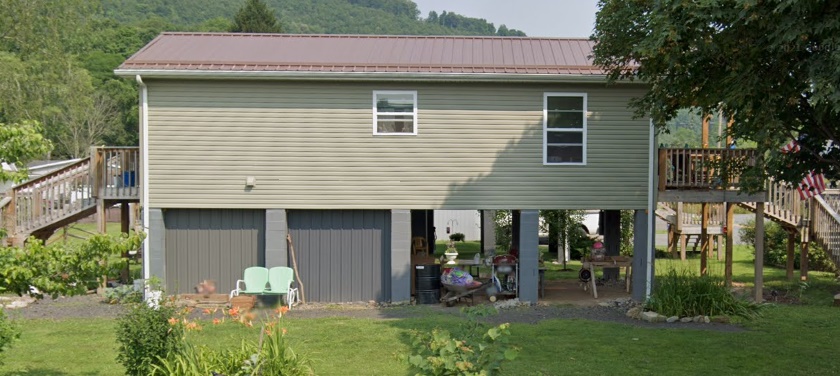 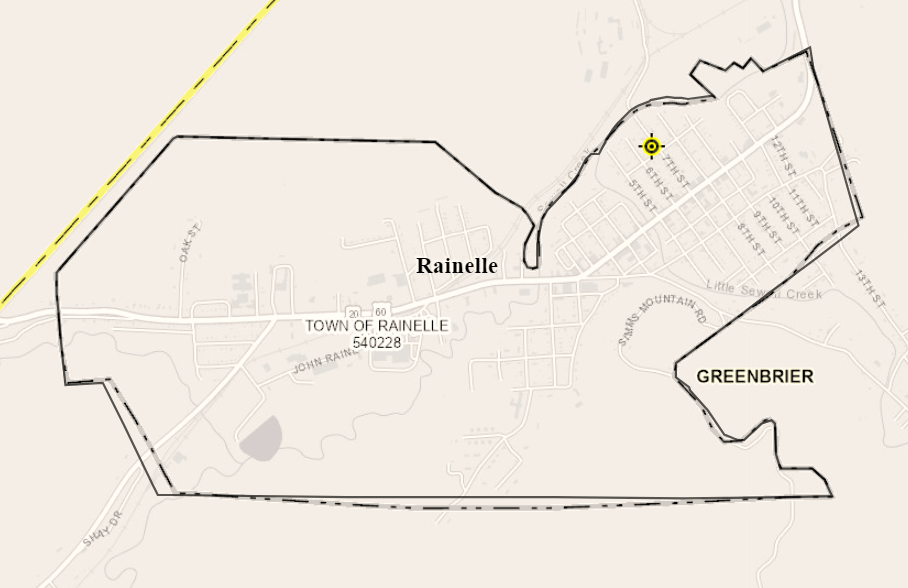 10% Probability of Flood in a year (10-year flood)
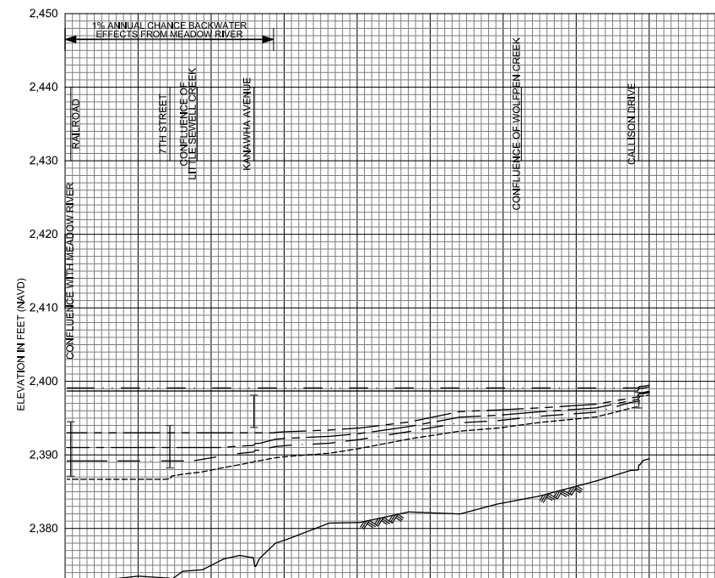 Building’s Ground Elevation
No Inundation
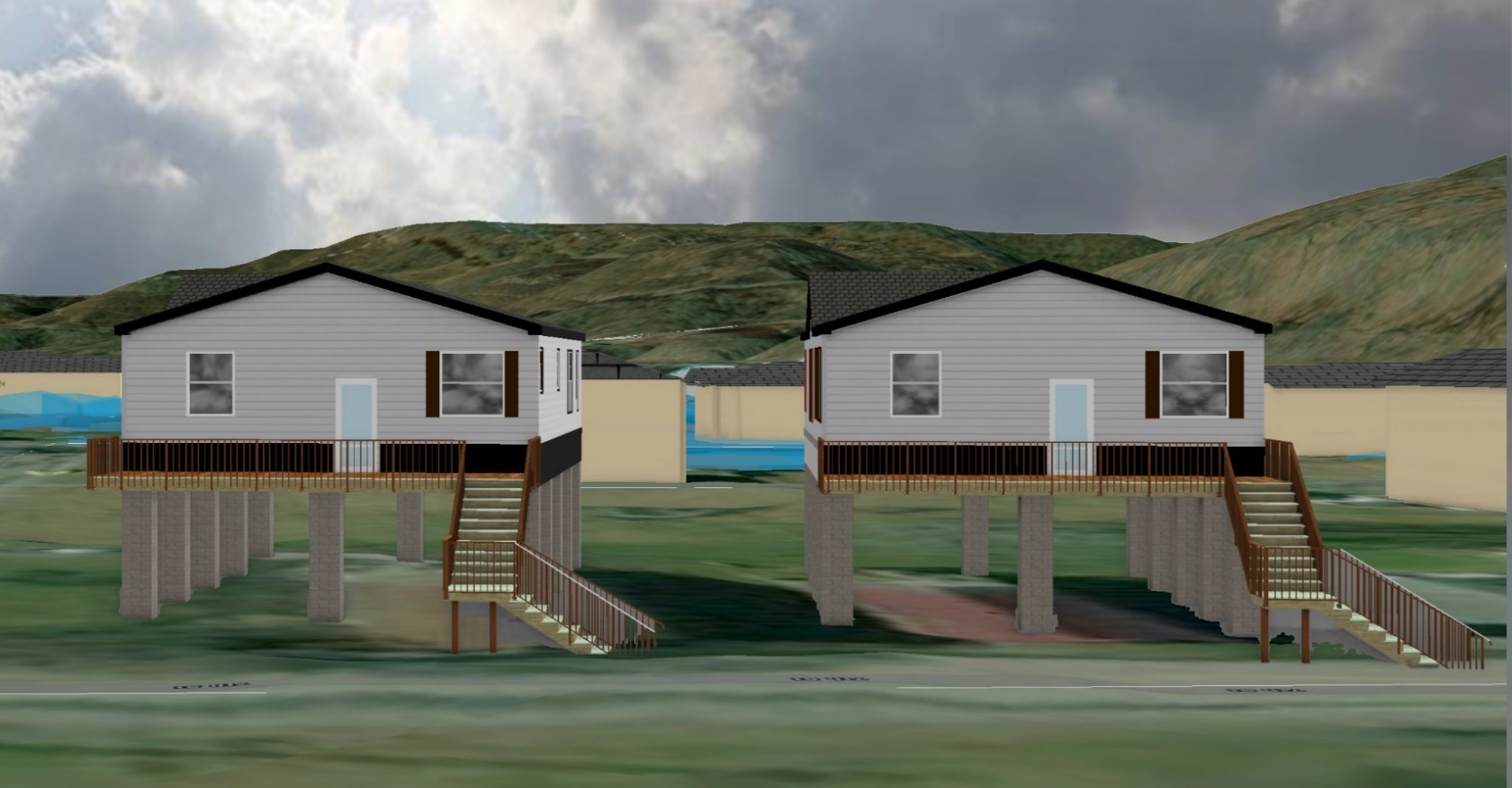 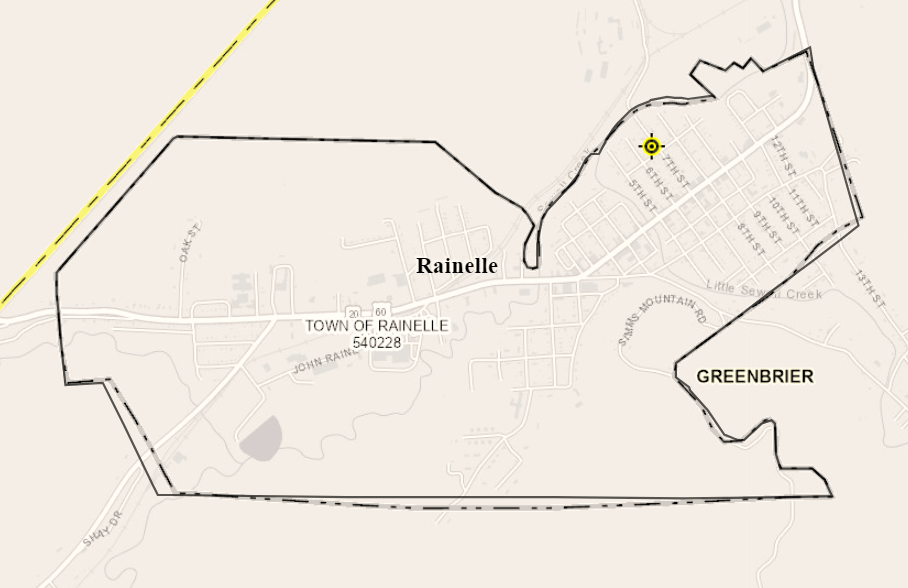 4% Probability of Flood in a year (25-year flood)
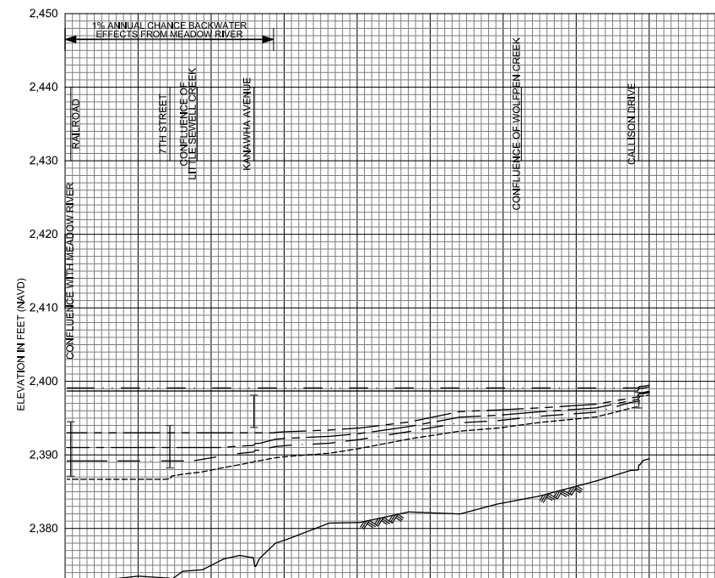 0’ (FEMA 4% / 25-Yr)
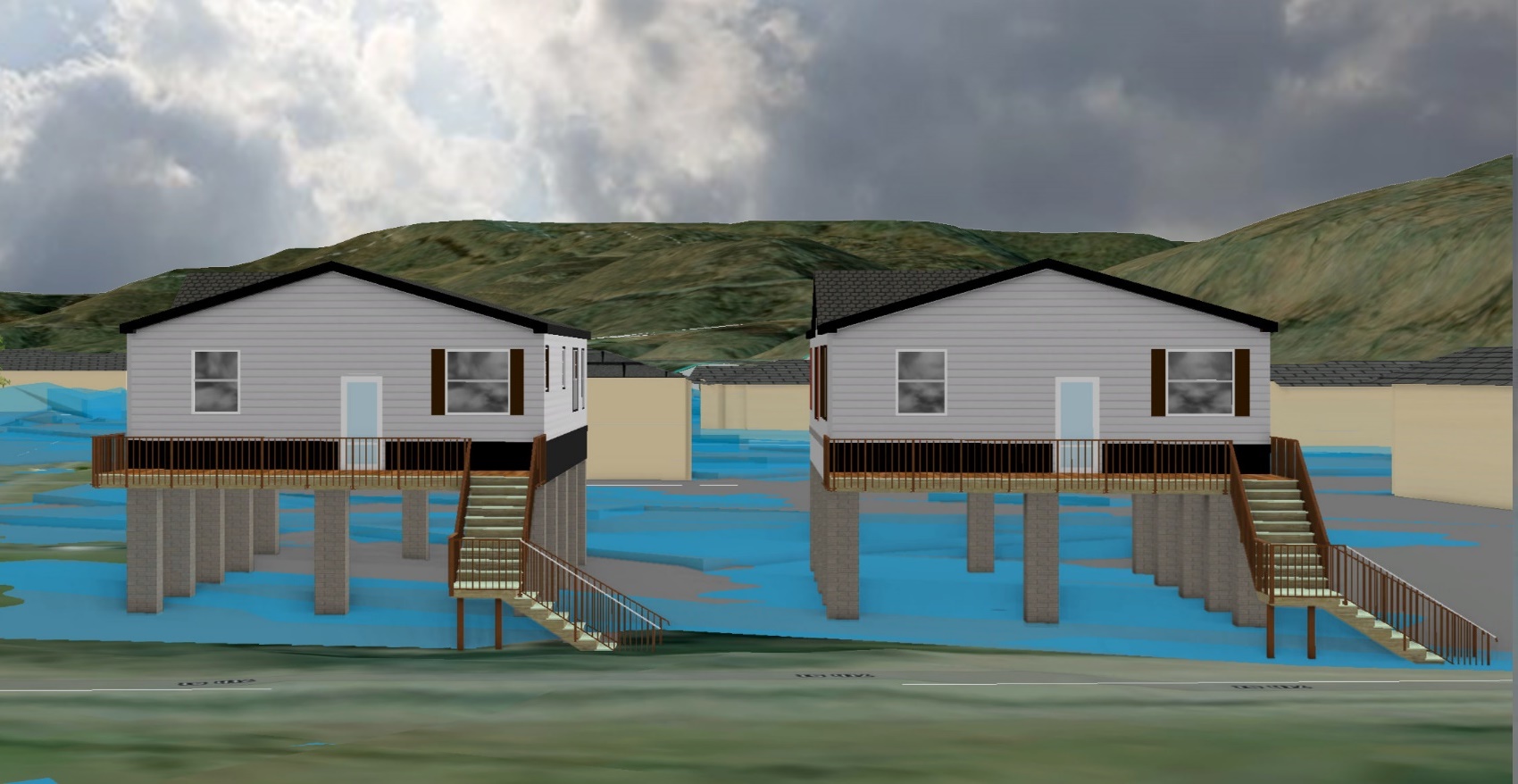 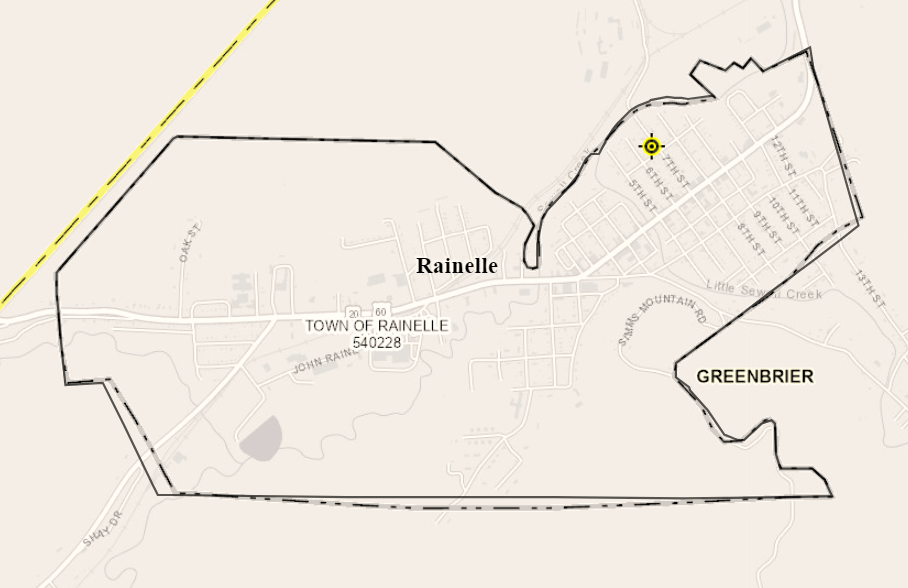 2% Probability of Flood in a year (50-year flood)
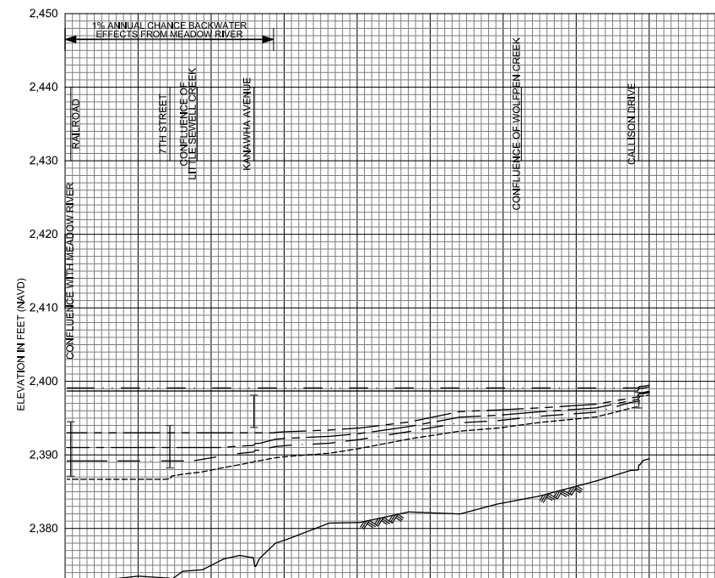 1.9’ (FEMA 2% / 50-Yr)
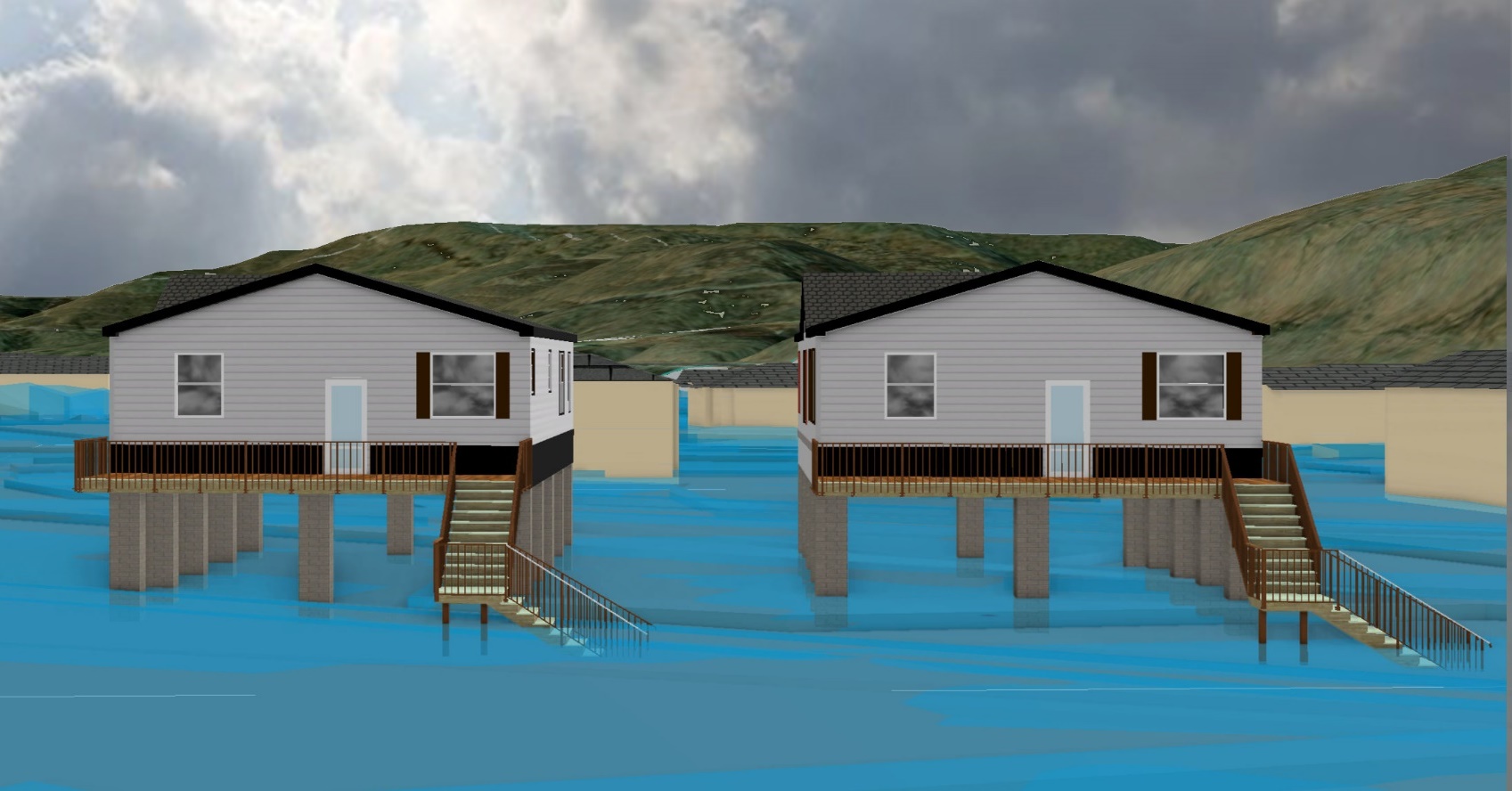 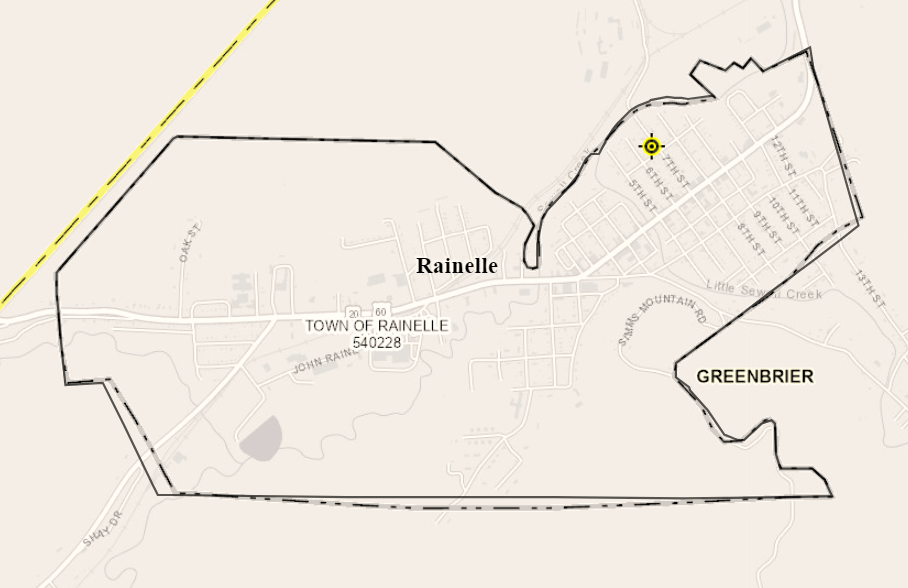 1% Probability of Flood in a year (100-year flood)
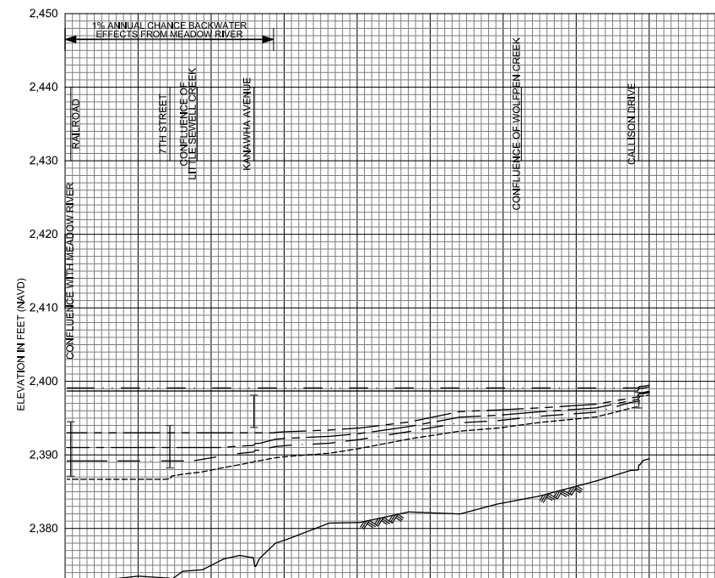 3.1’ (FEMA 1% /100-Yr)
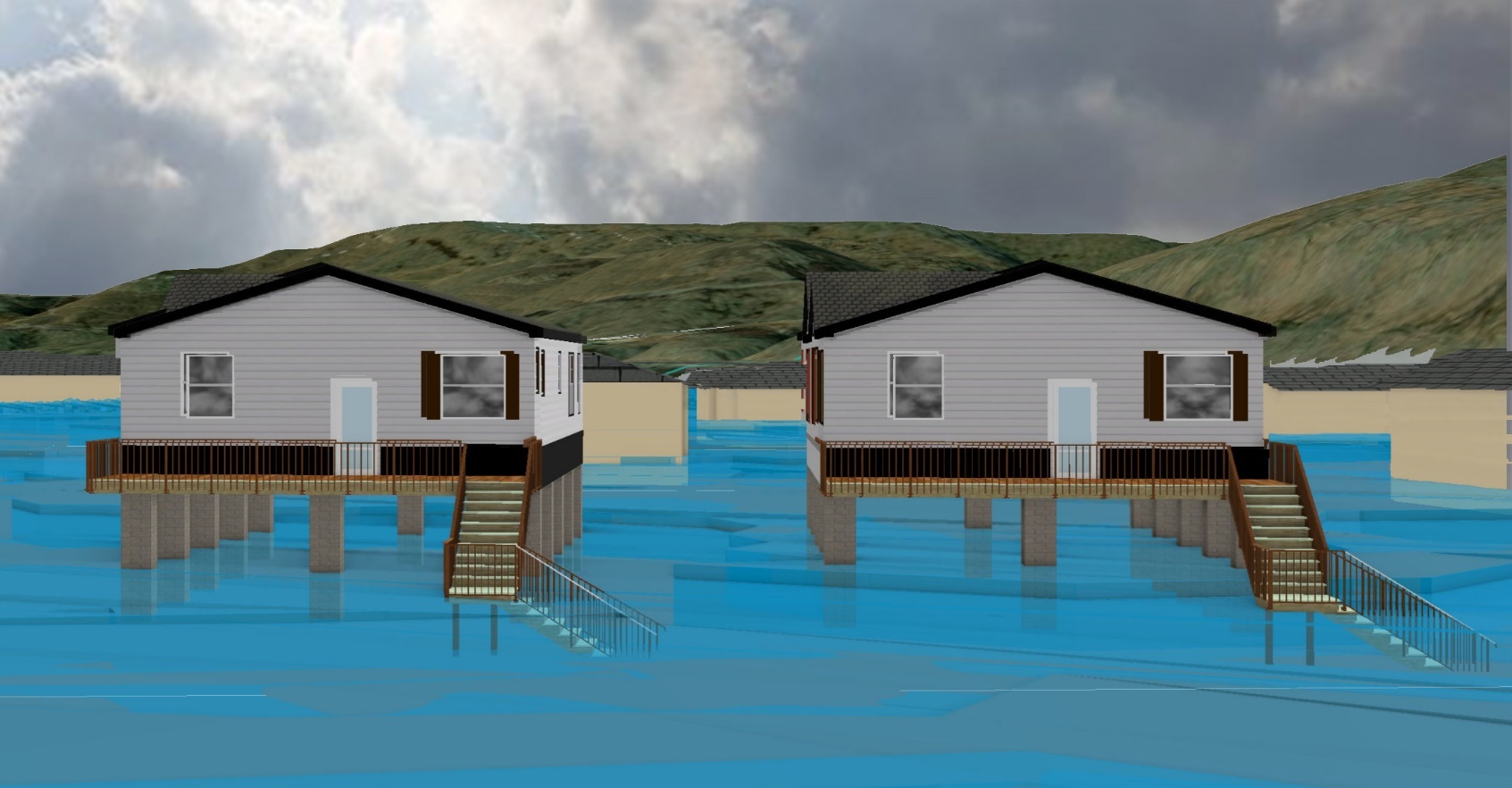 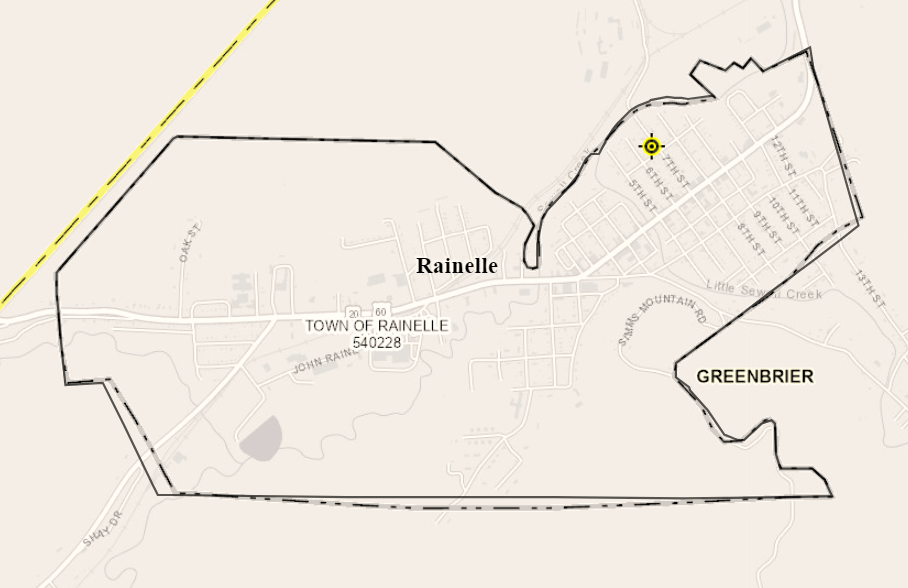 0.2% Probability of Flood in a year (500-year flood)
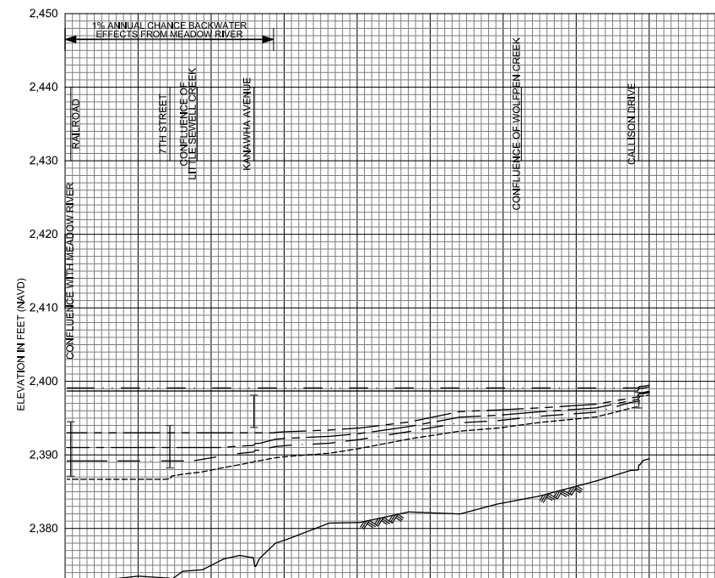 9.9’ (FEMA 1% +/ 84% CL)
9.9’ (FEMA 0.2% /500-Yr)
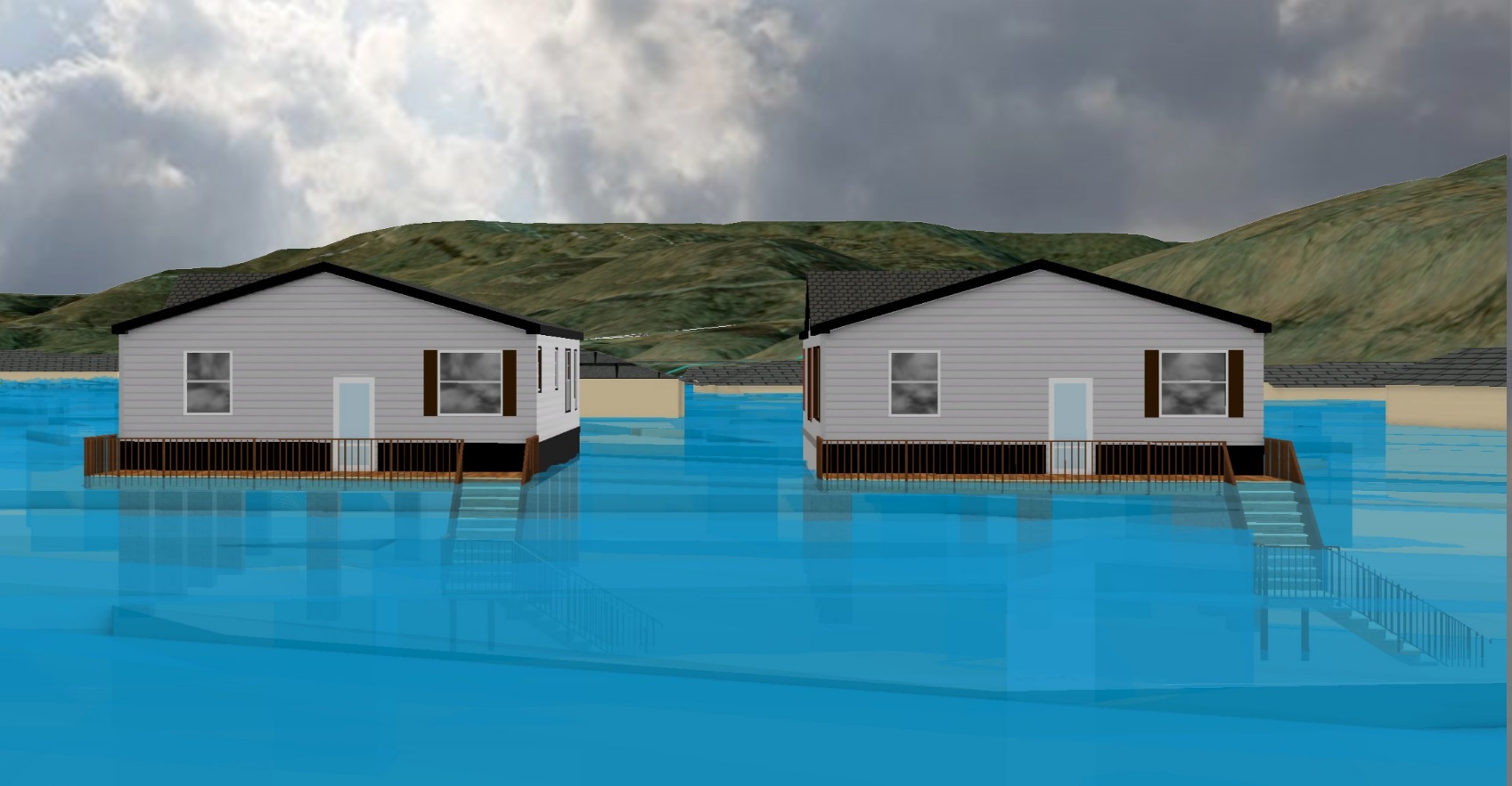 2016 High Watermark
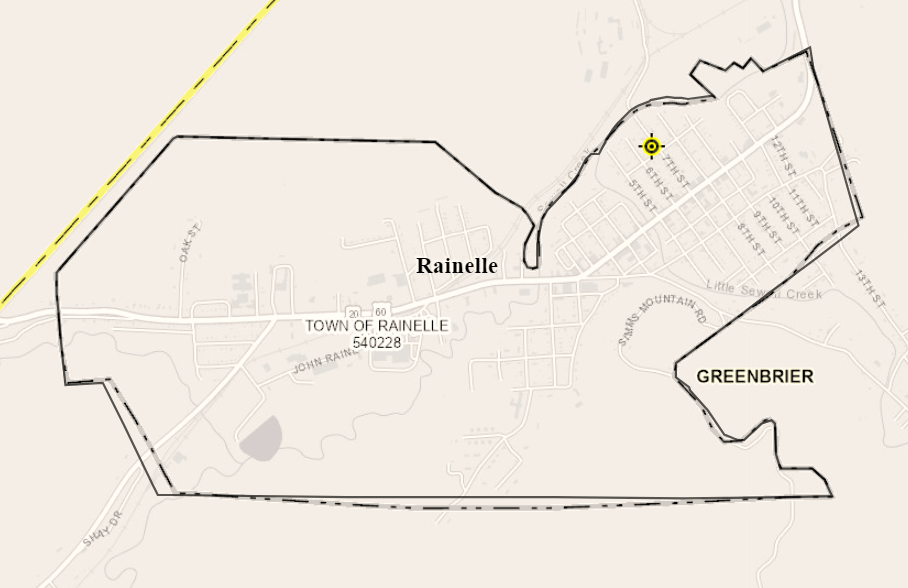 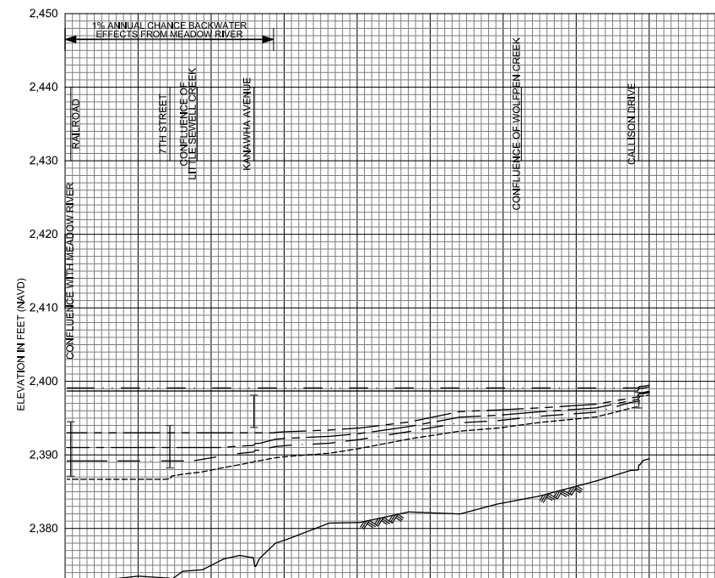 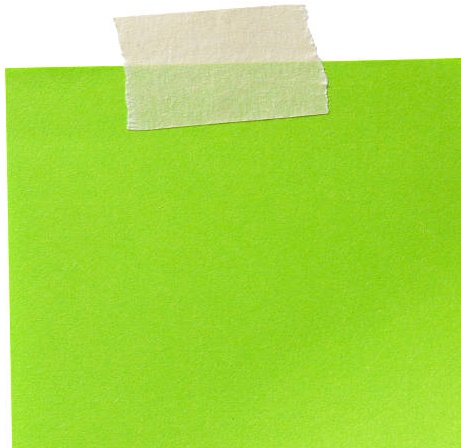 7.5’ (2016 High Water)
High Watermark
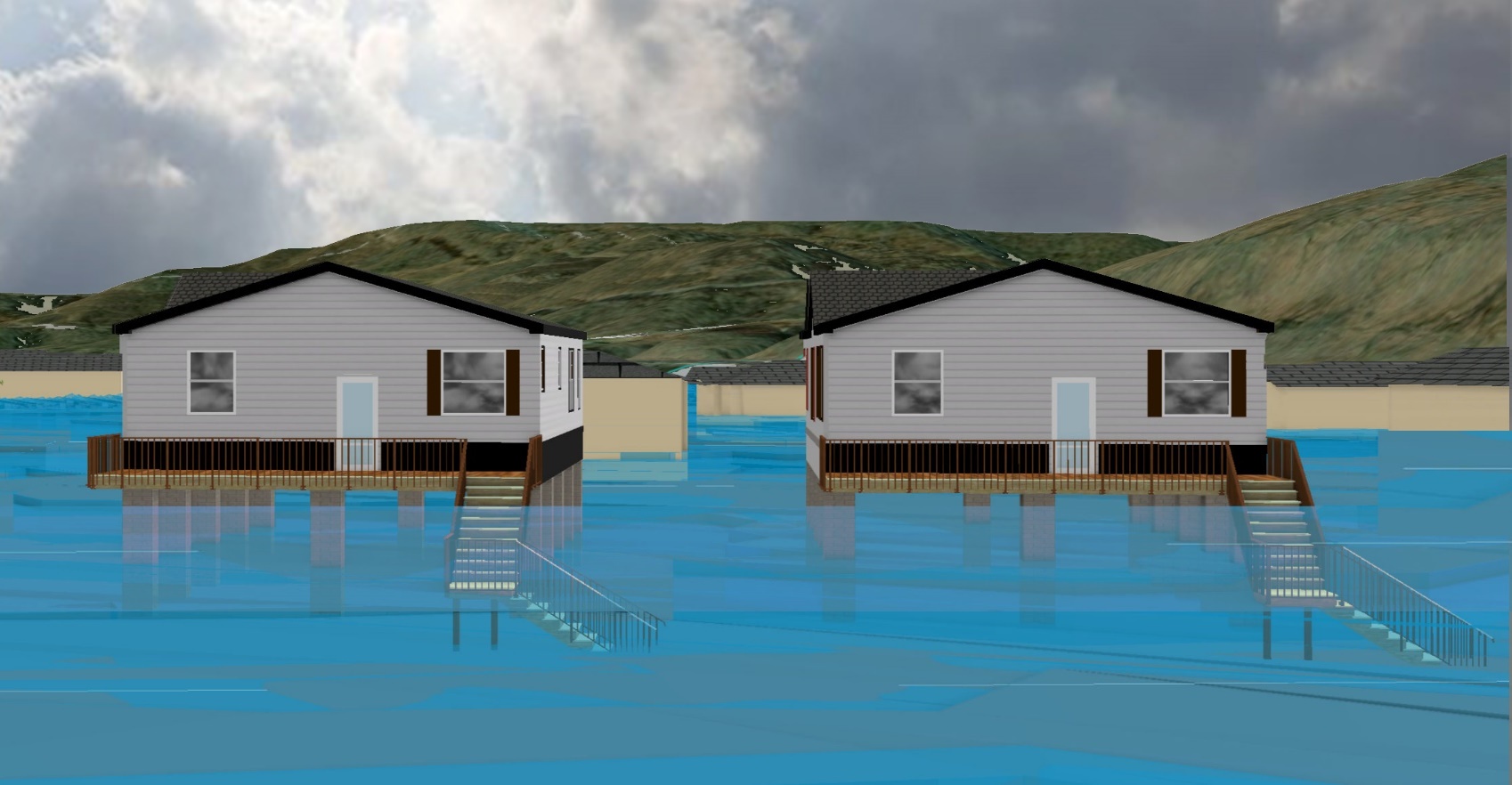 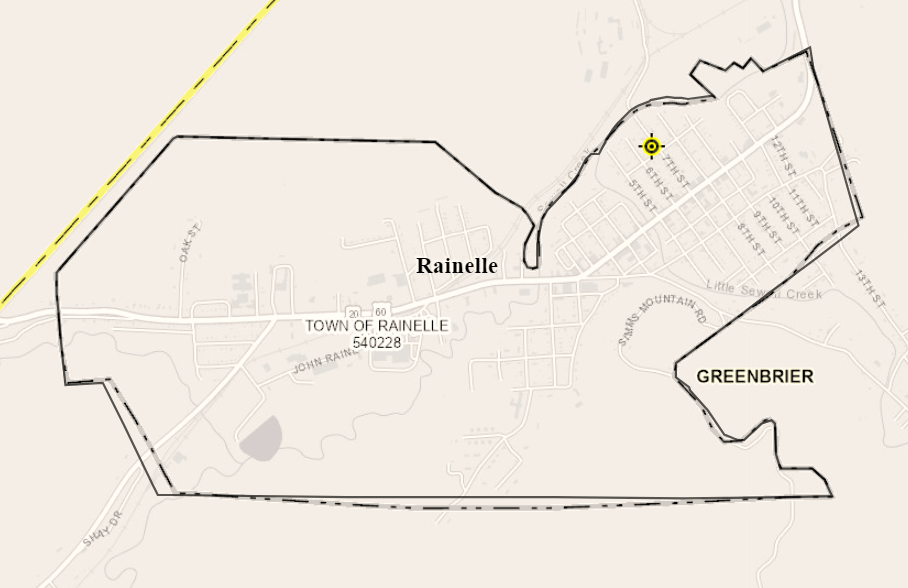 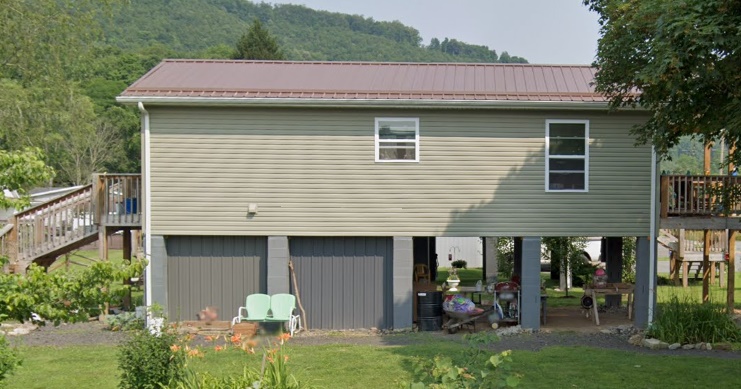 1.9’ (FEMA 10% / 10-Yr)
182 Seventh Street, Rainelle, WV, 25962
Building: 13-13-0001-0054-0000_182
FLOOD DEPTHS:
USGS 2016 Flood High Water Mark
FEMA
First Street Foundation (FSF)
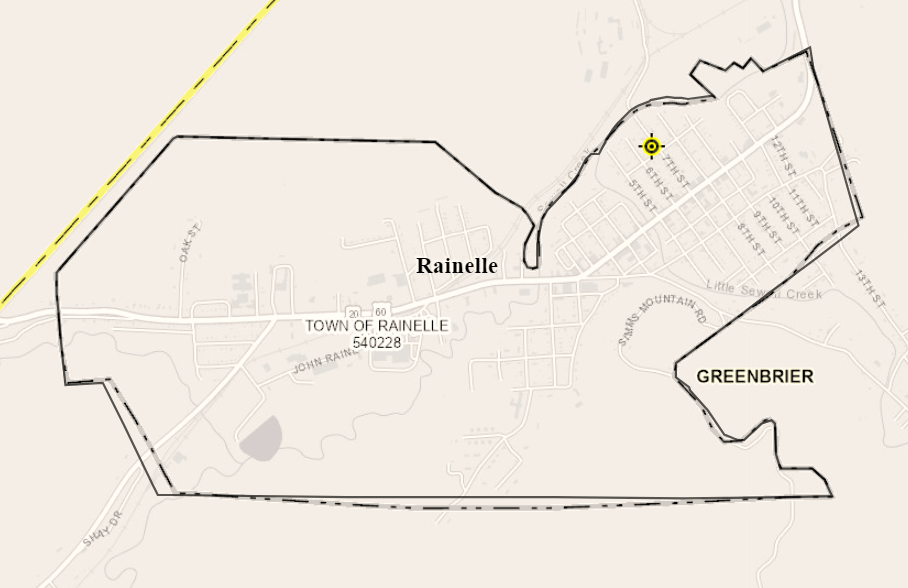 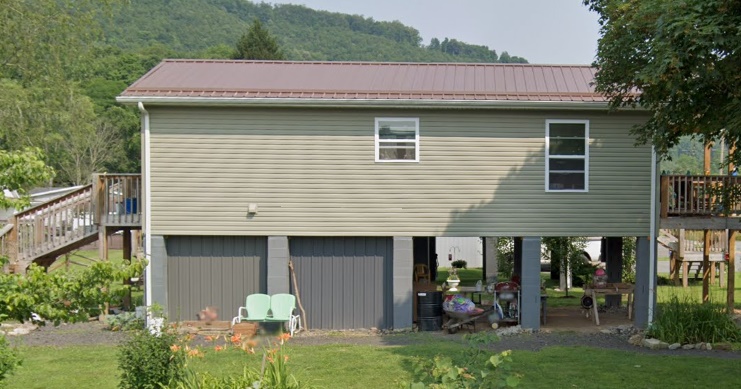 3.1’  (FEMA 1% / 100-Yr)
1.9’ (FEMA 10% / 10-Yr)
182 Seventh Street, Rainelle, WV, 25962
Building: 13-13-0001-0054-0000_182
FLOOD DEPTHS:
USGS 2016 Flood High Water Mark
FEMA
First Street Foundation (FSF)
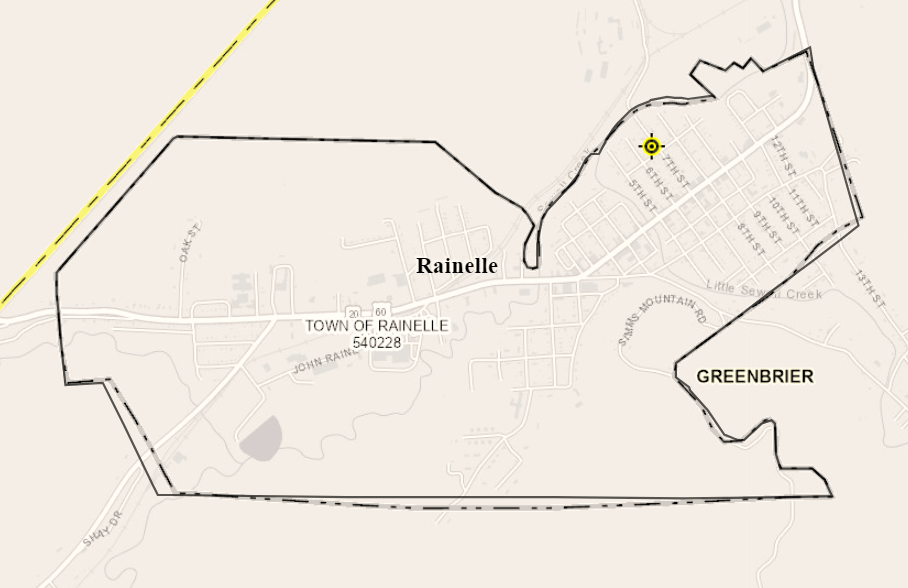 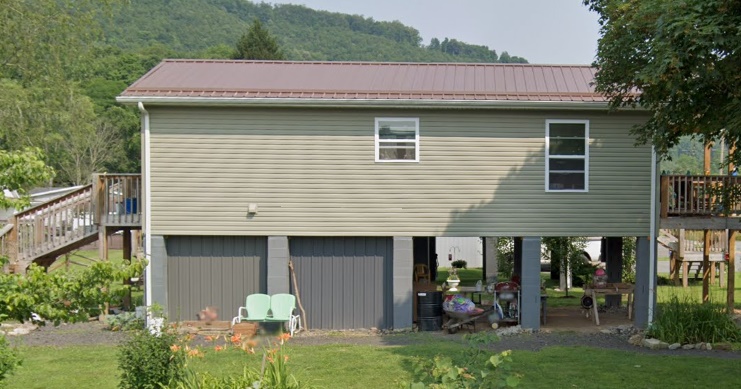 9.9’  FEMA 1%+
3.1’  (FEMA 1% / 100-Yr)
1.9’ (FEMA 10% / 10-Yr)
182 Seventh Street, Rainelle, WV, 25962
Building: 13-13-0001-0054-0000_182
FLOOD DEPTHS:
USGS 2016 Flood High Water Mark
FEMA
First Street Foundation (FSF)
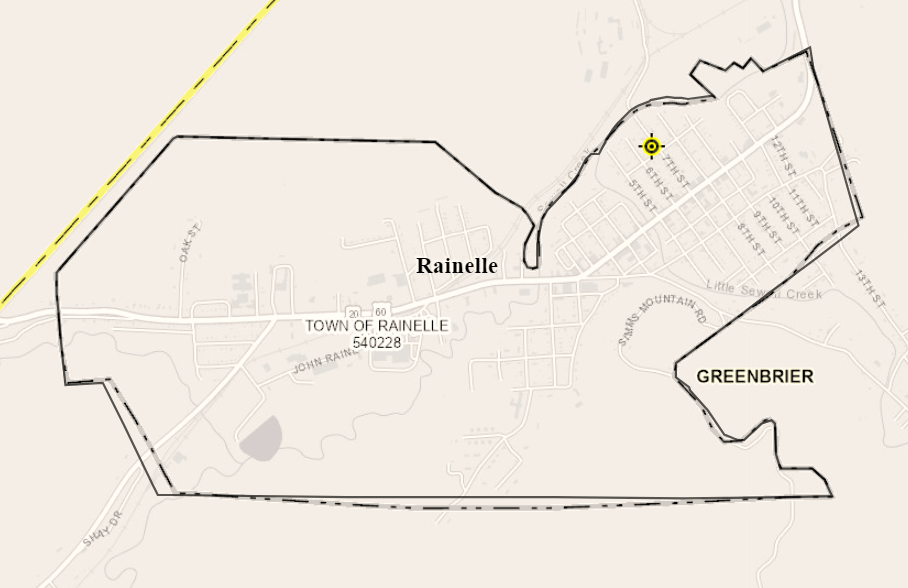 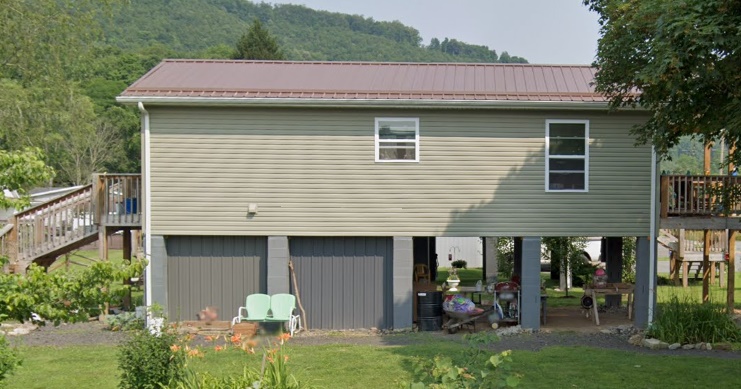 9.9’  FEMA 1%+
7.5’   (2016 High Water)
3.1’  (FEMA 1% / 100-Yr)
1.9’ (FEMA 10% / 10-Yr)
182 Seventh Street, Rainelle, WV, 25962
Building: 13-13-0001-0054-0000_182
FLOOD DEPTHS:
USGS 2016 Flood High Water Mark
FEMA
First Street Foundation (FSF)
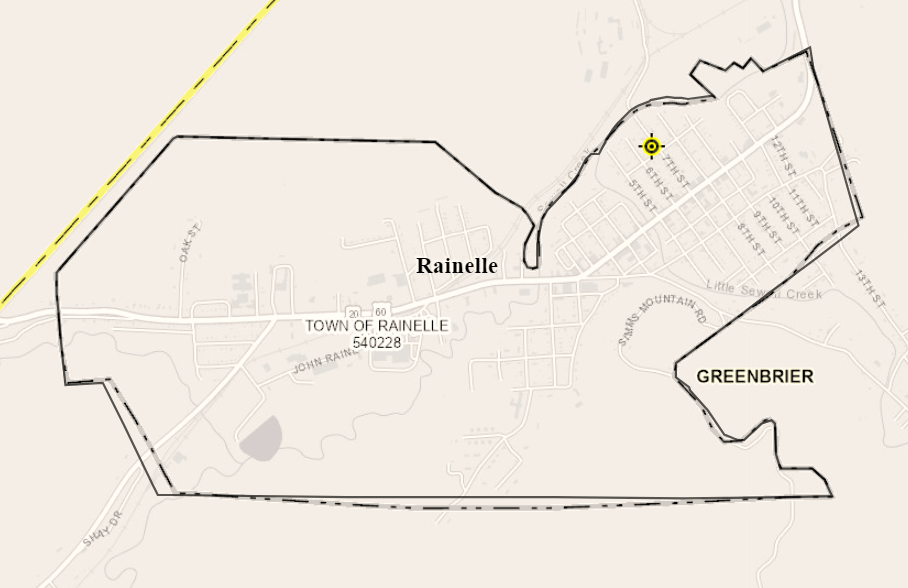 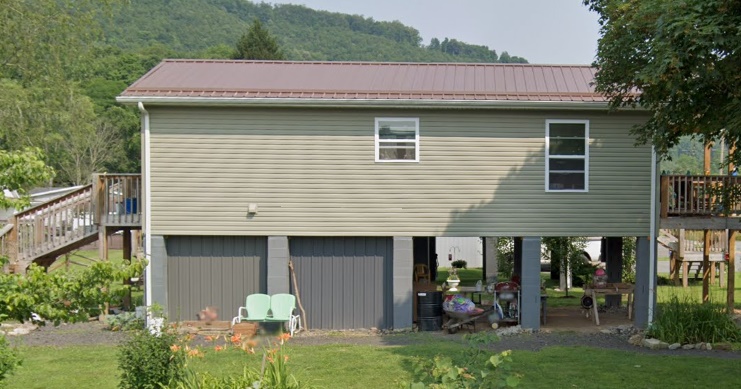 9.9’  (FEMA 0.2% / 500-Yr )
9.9’  FEMA 1%+
7.5’   (2016 High Water)
3.1’  (FEMA 1% / 100-Yr)
1.9’ (FEMA 10% / 10-Yr)
182 Seventh Street, Rainelle, WV, 25962
Building: 13-13-0001-0054-0000_182
FLOOD DEPTHS:
USGS 2016 Flood High Water Mark
FEMA
First Street Foundation (FSF)
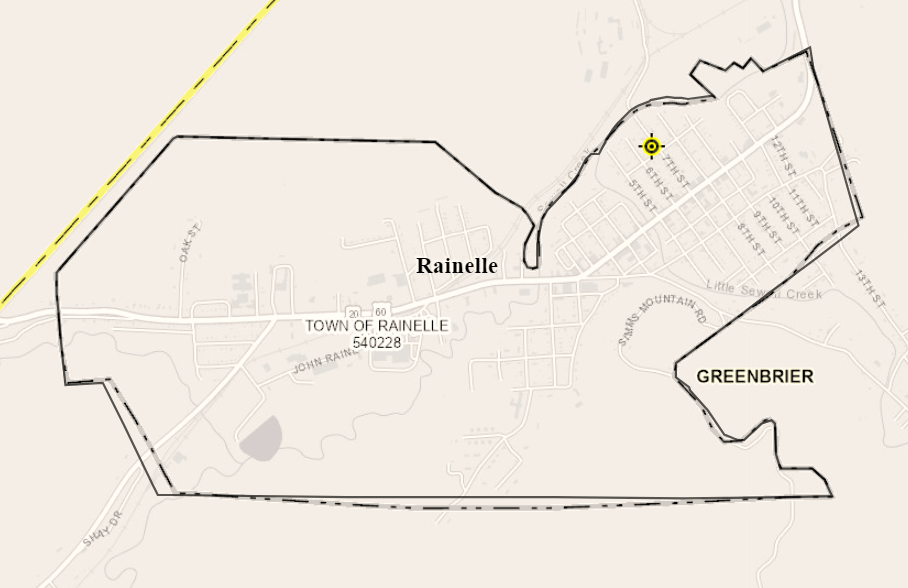 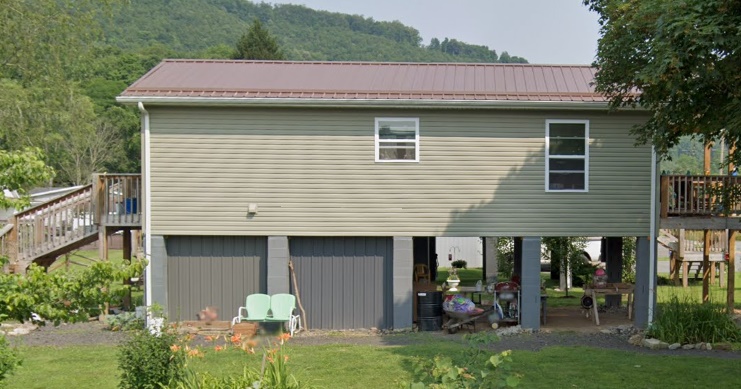 12.2’ (FSF 0.2% / 500-Yr)
9.9’  (FEMA 0.2% / 500-Yr )
9.9’  FEMA 1%+
7.5’   (2016 High Water)
3.1’  (FEMA 1% / 100-Yr)
1.9’ (FEMA 10% / 10-Yr)
182 Seventh Street, Rainelle, WV, 25962
Building: 13-13-0001-0054-0000_182
FLOOD DEPTHS:
USGS 2016 Flood High Water Mark
FEMA
First Street Foundation (FSF)
Clendenin
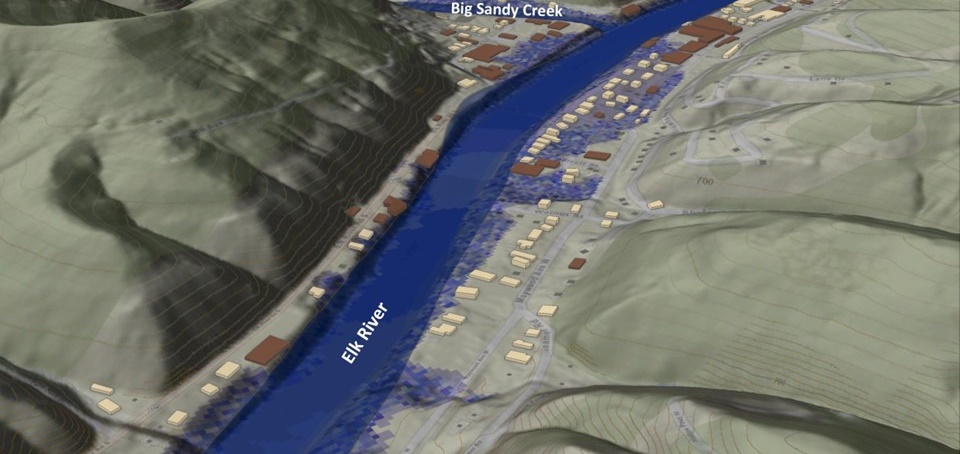 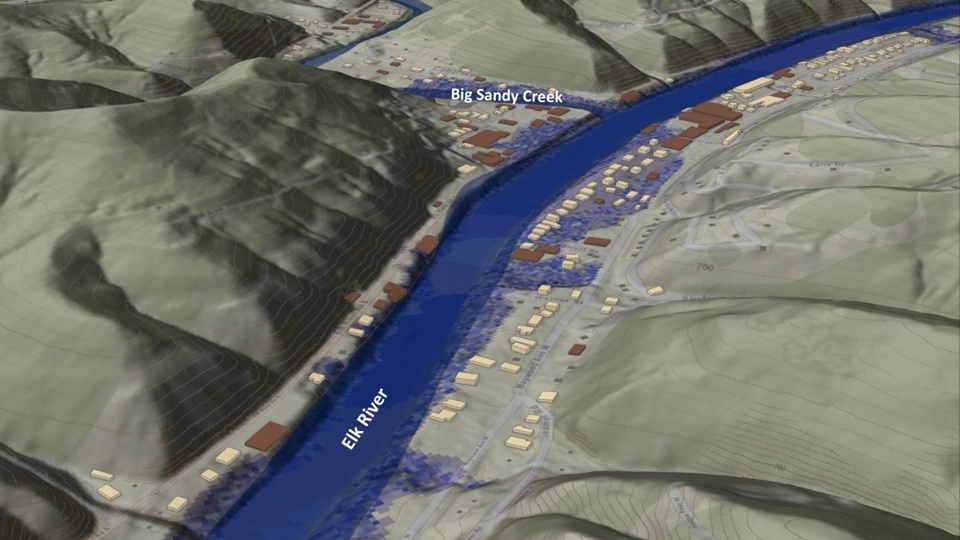 FEMA 10% Annual Chance (10-year)
Clendenin, WV
0.1 ft.


FLOOD DEPTH
27.8 ft.
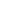 13.4% of Clendenin is in the 10% Annual Flood Chance
96% probability of flooding at least once over 30 years
Residential
Non-Residential
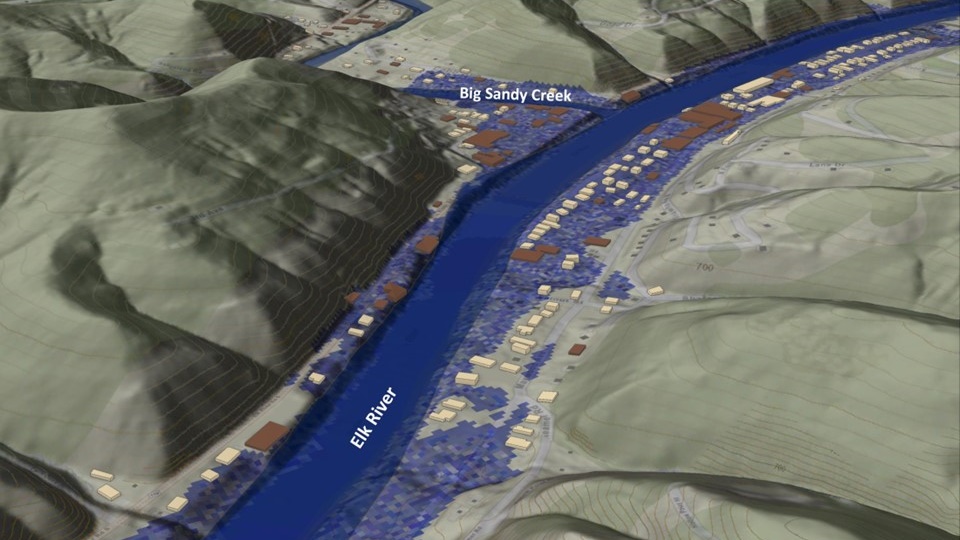 FEMA 4% Annual Chance (25-year)
Clendenin, WV
0.1 ft.


FLOOD DEPTH
27.8 ft.
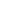 19% of Clendenin is in the 4% Annual Flood Chance
71% probability of flooding at least once over 30 years
Residential
Non-Residential
FEMA 2% Annual Chance (50-year)
Clendenin, WV
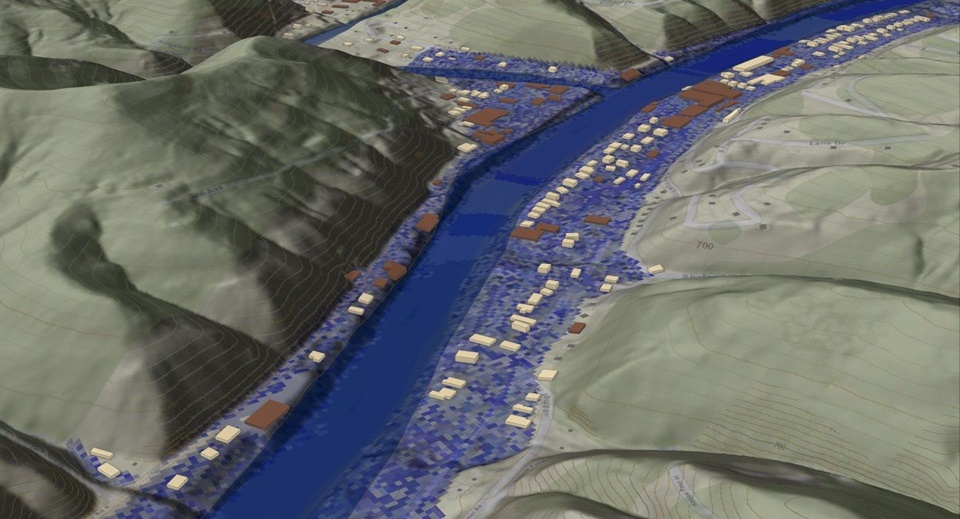 0.1 ft.


FLOOD DEPTH
35.2 ft.
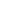 22.5% of Clendenin is in the 2% Annual Flood Chance
45% probability of flooding at least once over 30 years
Residential
Non-Residential
FEMA 1% Annual Chance (100-year)
Clendenin, WV
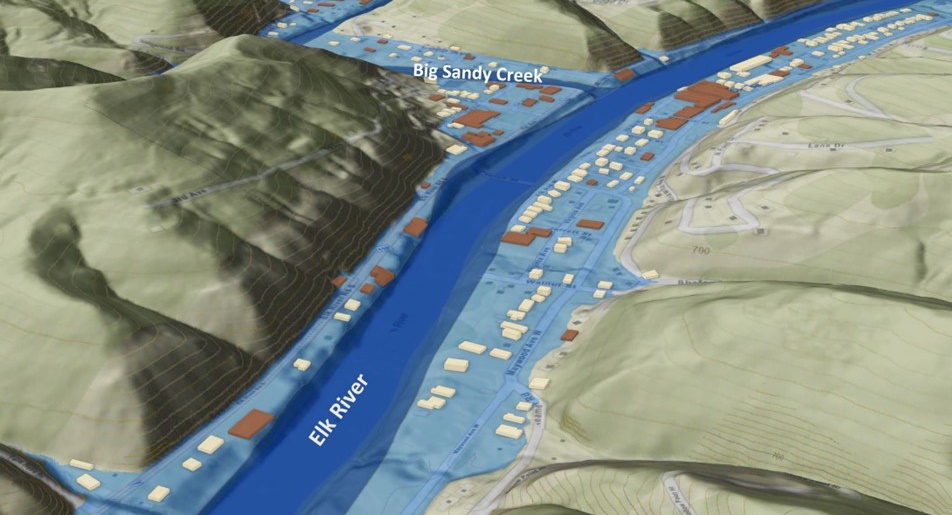 0.1 ft.


FLOOD DEPTH
38.1 ft.
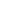 23.5% of Clendenin is in the 1% Annual Flood Chance
26% probability of flooding at least once over 30 years
Residential
Non-Residential
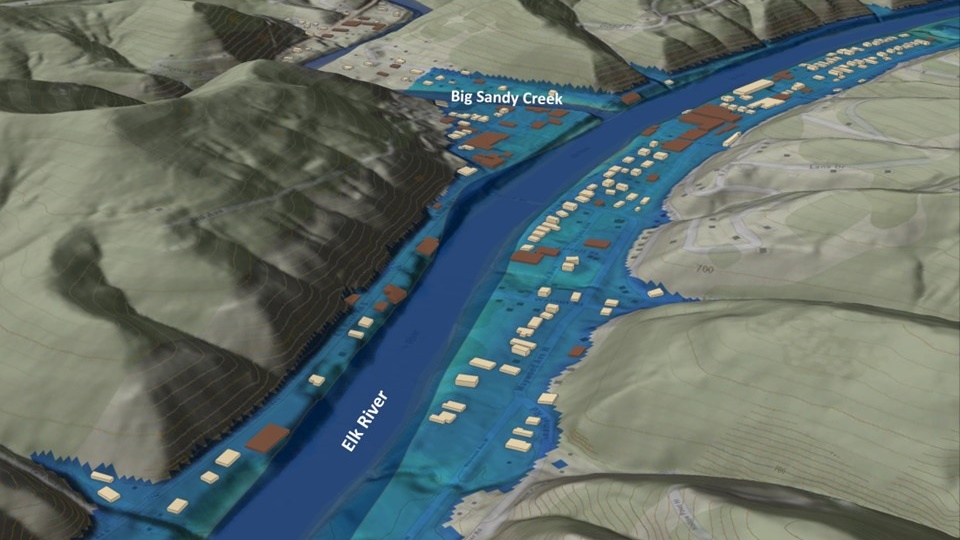 FEMA 1%+ Annual Chance (100-year)
Clendenin, WV
0.1 ft.


FLOOD DEPTH
42.4 ft.
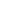 23.5% of Clendenin is in the 1%+ Annual Flood Chance
26% probability of flooding at least once over 30 years
Residential
Non-Residential
FEMA 0.2% Annual Chance (500-year)
Clendenin, WV
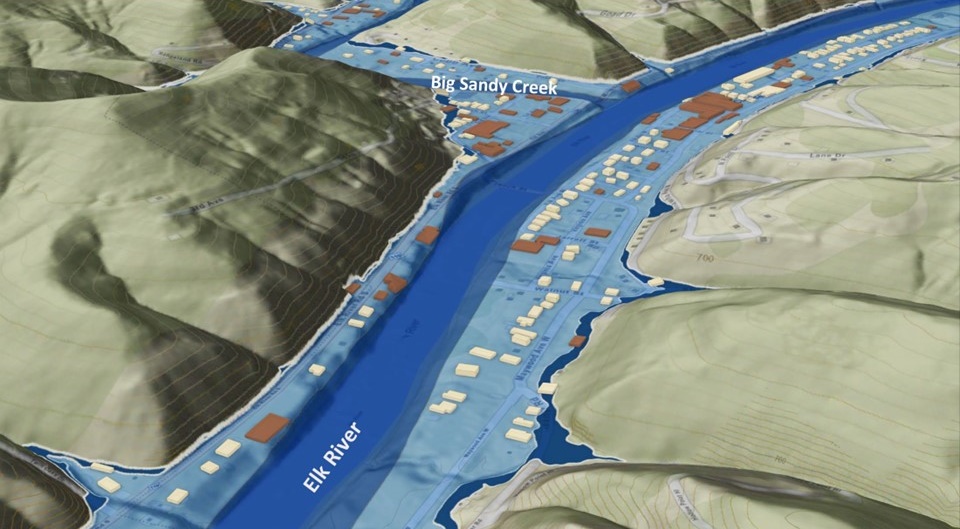 0.1 ft.


FLOOD DEPTH
43.6 ft.
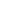 25% of Clendenin is in the 0.2% Annual Flood Chance
6% probability of flooding at least once over 30 years
Residential
Non-Residential
Rainelle
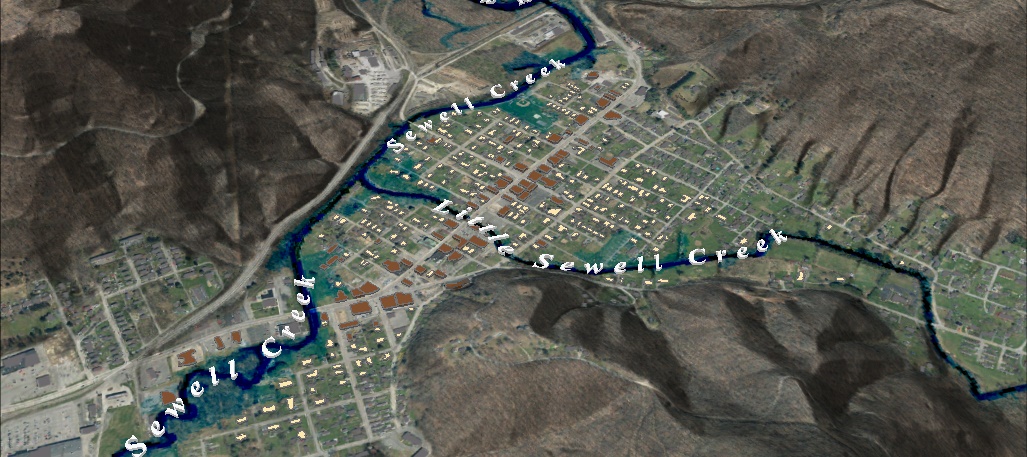 FEMA 10% Annual Chance (10-year)
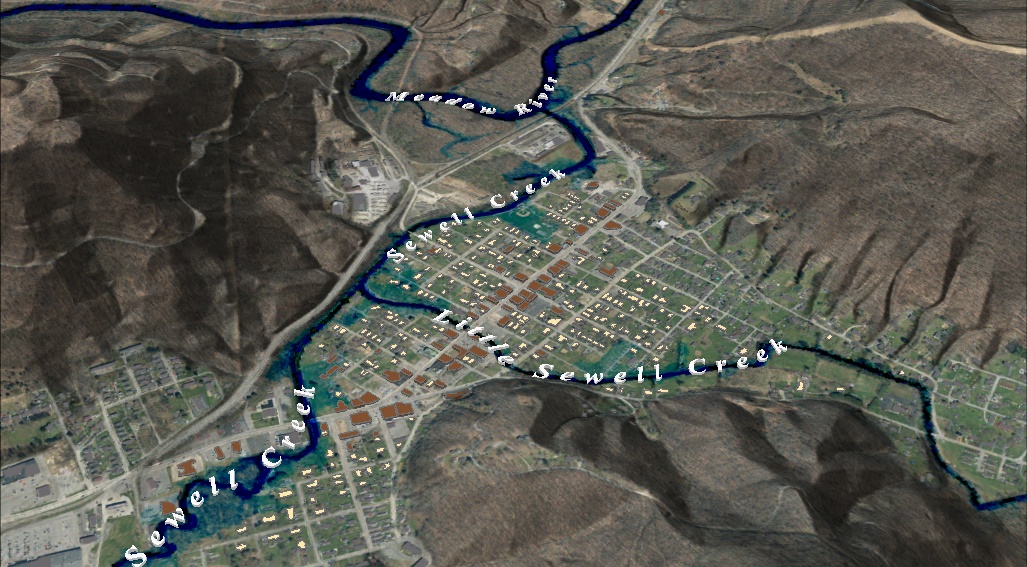 Rainelle, WV
0.1 ft.


FLOOD DEPTH
30 ft.
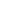 96% probability of flooding at least once over 30 years
13% Rainelle is in the 10% Annual Flood Chance
Residential
Non-Residential
[Speaker Notes: FEMA 10year Aerial]
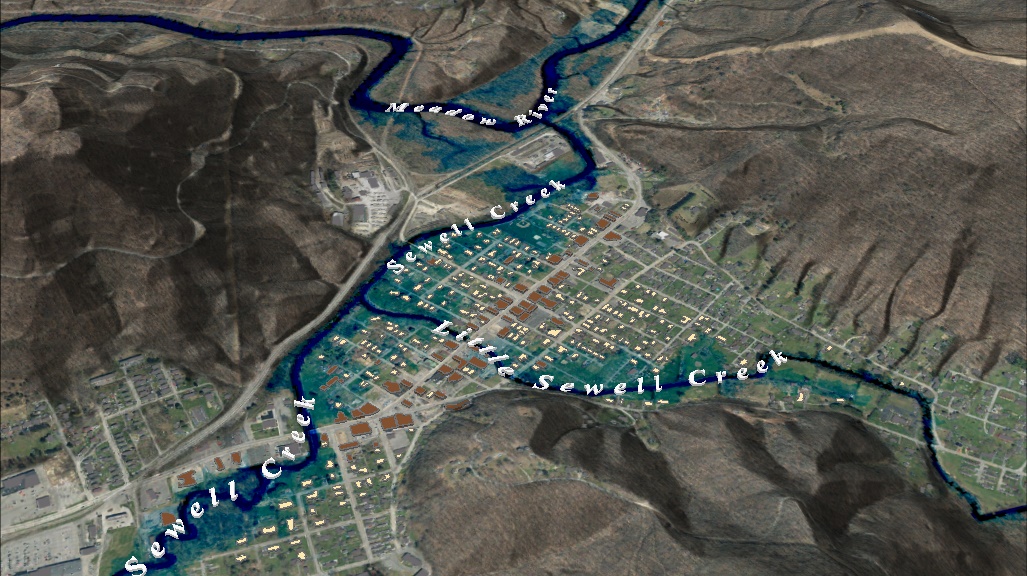 FEMA 4% Annual Chance (25-year)
Rainelle, WV
0.1 ft.


FLOOD DEPTH
30 ft.
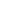 71% probability of flooding at least once over 30 years
20% Rainelle is in the 4% Annual Flood Chance
Residential
Non-Residential
[Speaker Notes: FEMA 25year Aerial]
FEMA 2% Annual Chance (50-year)
FEMA 2% Annual Chance (50-year)
Rainelle, WV
Rainelle, WV
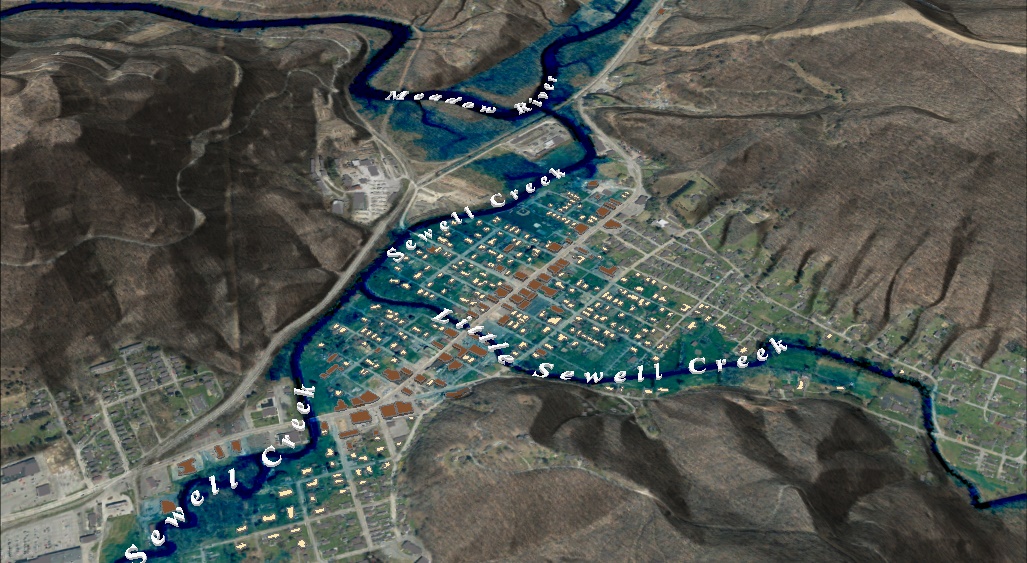 0.1 ft.


FLOOD DEPTH
30 ft.
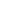 45% probability of flooding at least once over 30 years
26% Rainelle is in the 2% Annual Flood Chance
Residential
Non-Residential
[Speaker Notes: FEMA 50year Aerial]
FEMA 2% Annual Chance (50-year)
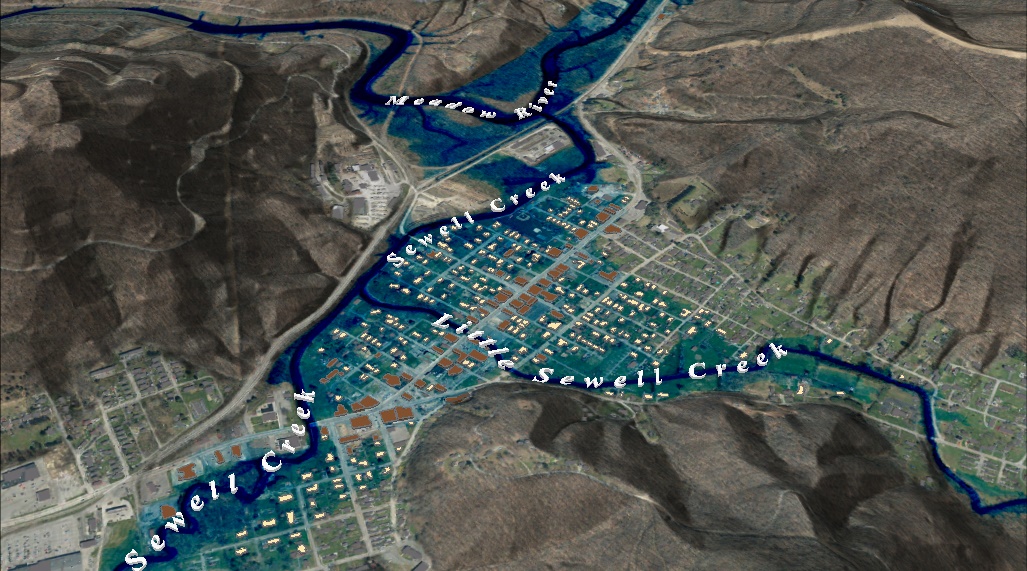 FEMA 1% Annual Chance (100-year)
Rainelle, WV
Rainelle, WV
0.1 ft.


FLOOD DEPTH
30 ft.
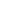 26% probability of flooding at least once over 30 years
31% Rainelle is in the 1% Annual Flood Chance
Residential
Non-Residential
[Speaker Notes: FEMA 100year Aerial]
FEMA 2% Annual Chance (50-year)
FEMA 1%+ Annual Chance (100-year)
Rainelle, WV
Rainelle, WV
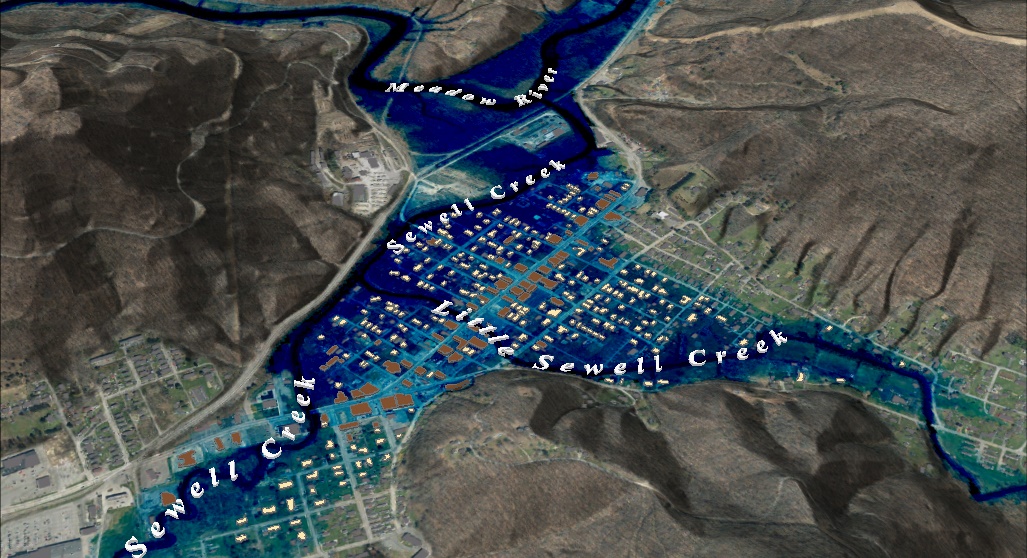 0.1 ft.


FLOOD DEPTH
30 ft.
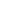 26% probability of flooding at least once over 30 years
31% Rainelle is in the 1% + Annual Flood Chance
Residential
Non-Residential
[Speaker Notes: FEMA 100year PLUS Aerial]
FEMA 2% Annual Chance (50-year)
FEMA 0.2% Annual Chance (100-year)
Rainelle, WV
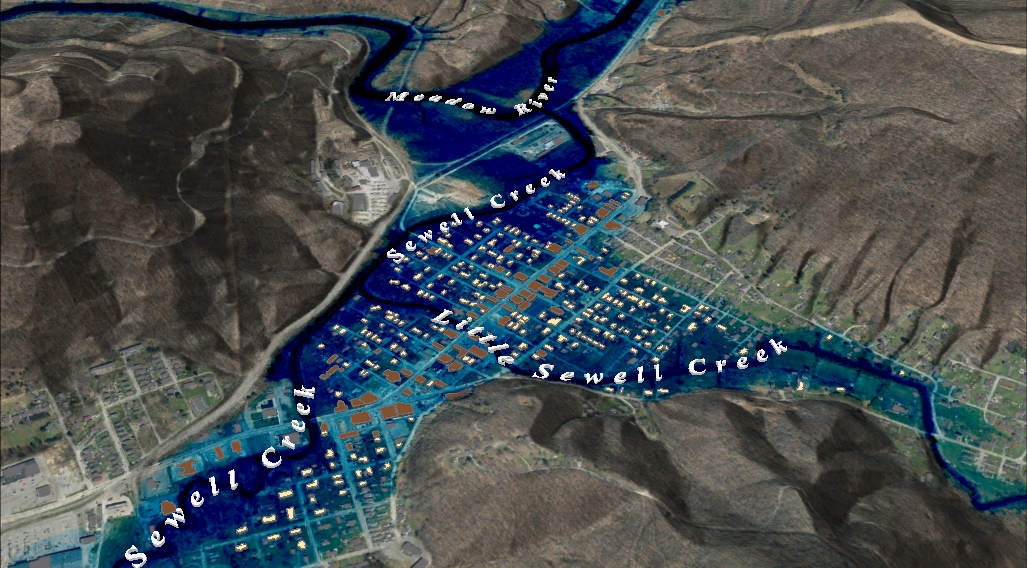 Rainelle, WV
0.1 ft.


FLOOD DEPTH
30 ft.
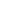 6% probability of flooding at least once over 30 years
37% Rainelle is in the 0.2% Annual Flood Chance
Residential
Non-Residential
[Speaker Notes: FEMA 500year Aerial]